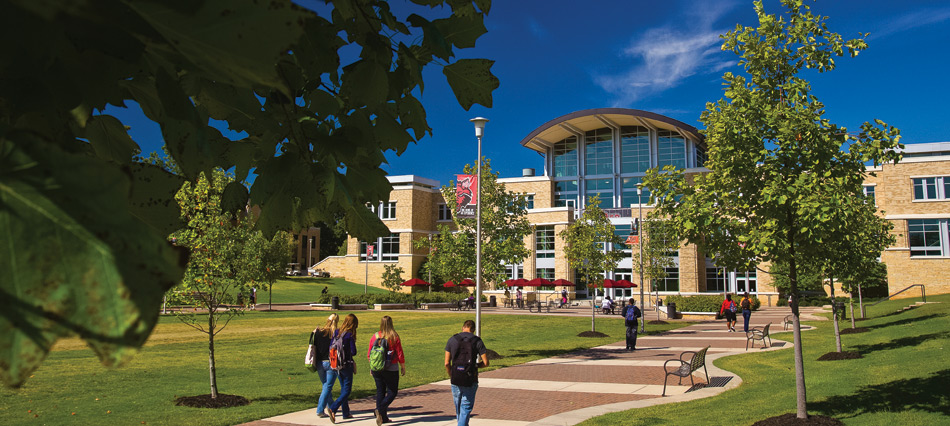 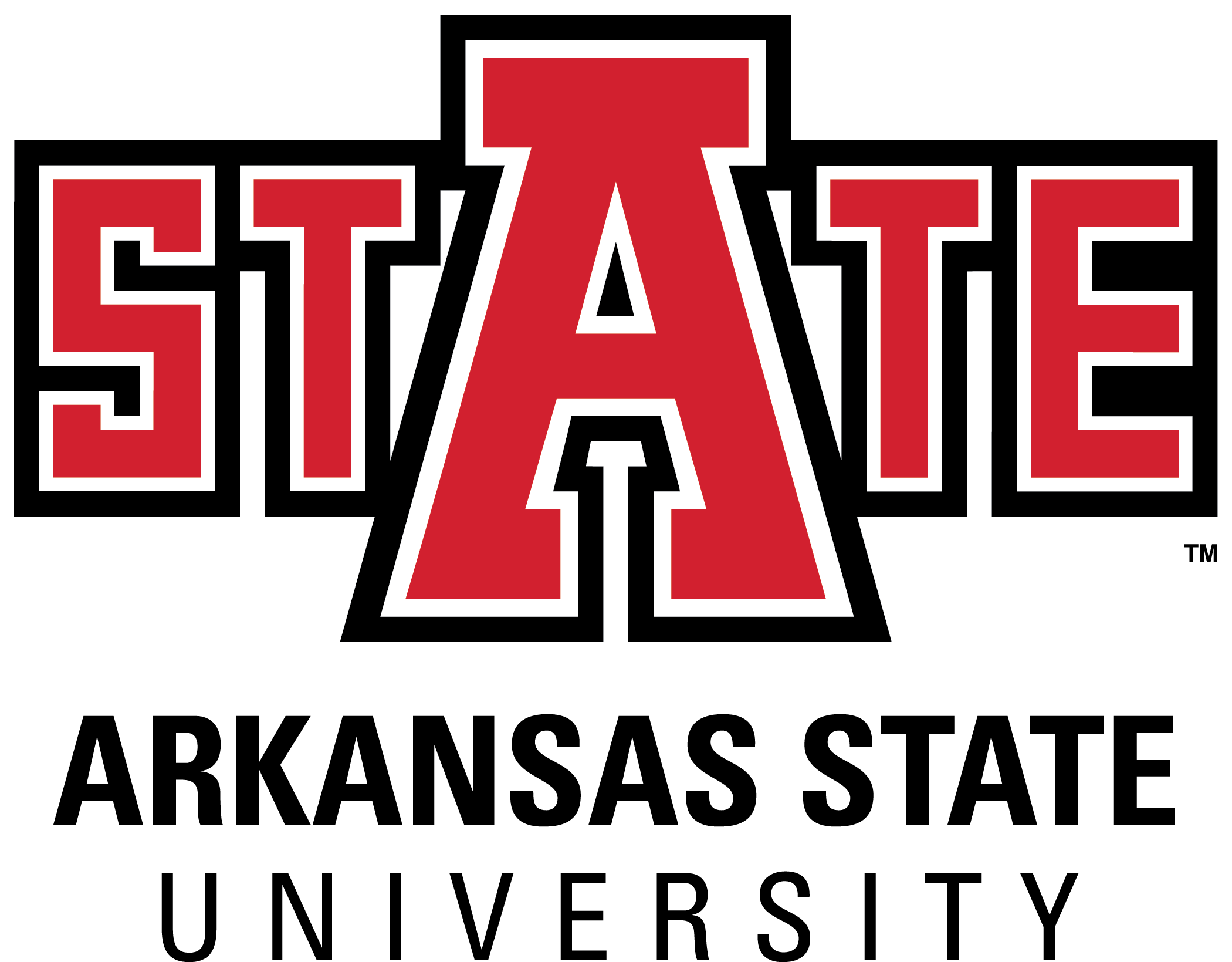 Financial Aid Training for Counselor and Mentors

presented by: Arkansas State University Office of Financial Aid & Scholarships
Fall 2019
AState.edu
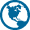 /ArkansasState
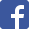 @ArkansasState
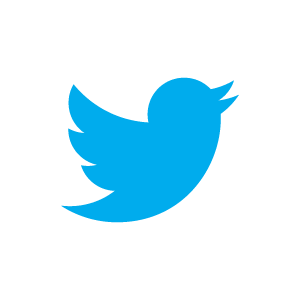 Agenda – High School Counselors Workshop
October 13, 2020
 
9:00 – 9:15		Welcome	Terry Finney
 
9:15 – 10:45		Overview of Financial Aid Programs – Terry Finney
			Applying for Federal Financial Aid – Christina Kostick
			Dependency Status – Christina Kostick
			Professional Judgement – Christina Kostick
			After the FAFSA – Christina Kostick
 
 
10:45 – 11:00	Searching for Scholarships – Dena Bolar Graves
 
 
11:00 – 11:15	ASTATE Scholarship Update – Dena Bolar Graves
 
 
11:15 – 11:45	ASTATE Admissions Update – Pamela Bowie
 
 
11:45 – 12:00	ADHE Update – Ellena Cox
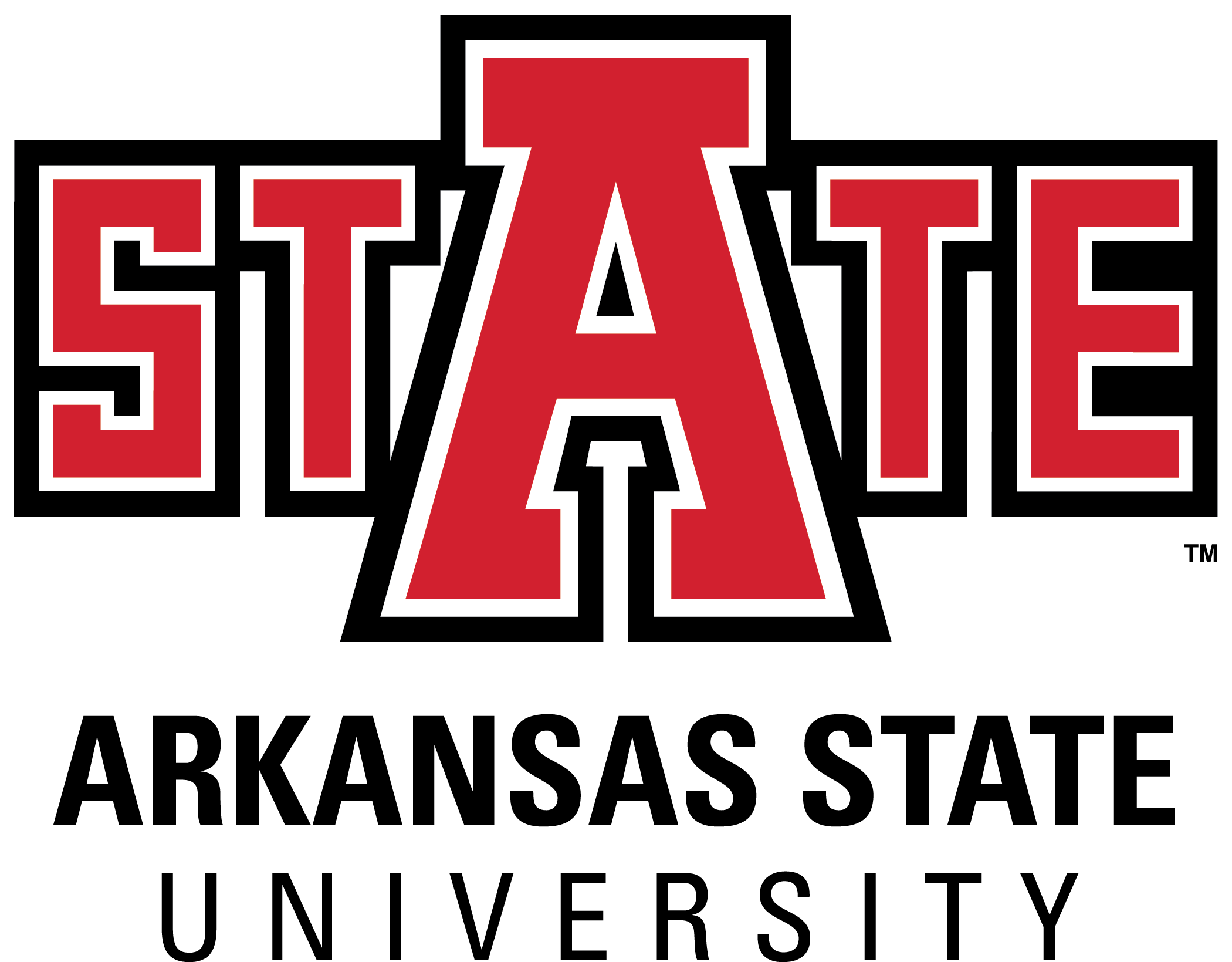 Overview of Financial Aid Programs
AState.edu
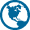 /ArkansasState
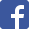 @ArkansasState
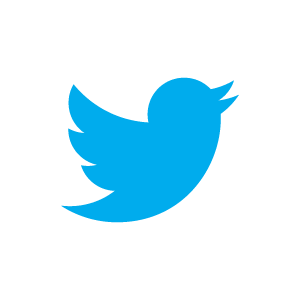 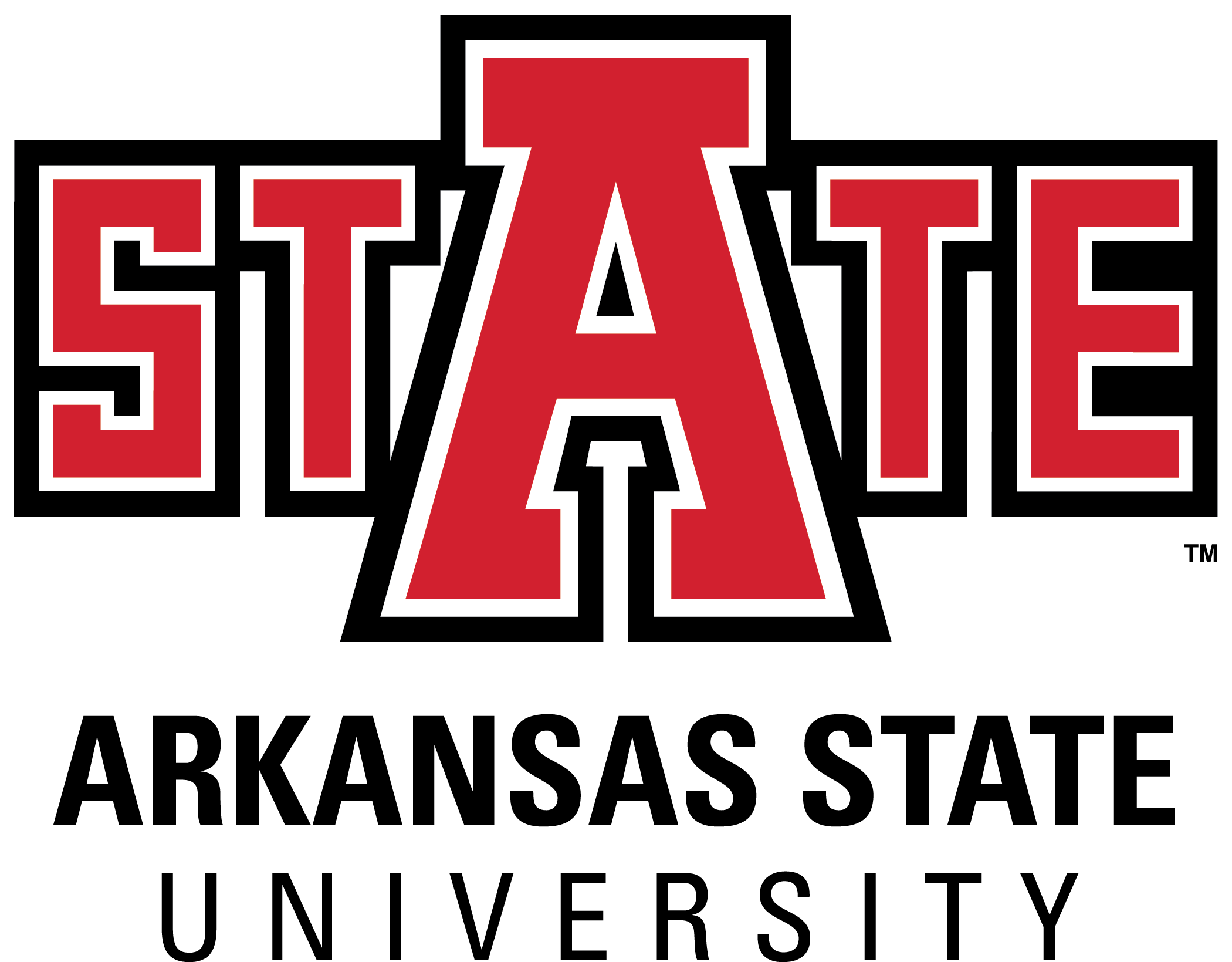 Financial Aid
Money from a source other than the family to assist with the cost of attending college
AState.edu
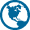 /ArkansasState
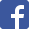 @ArkansasState
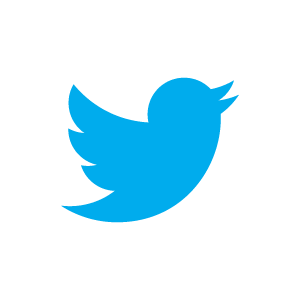 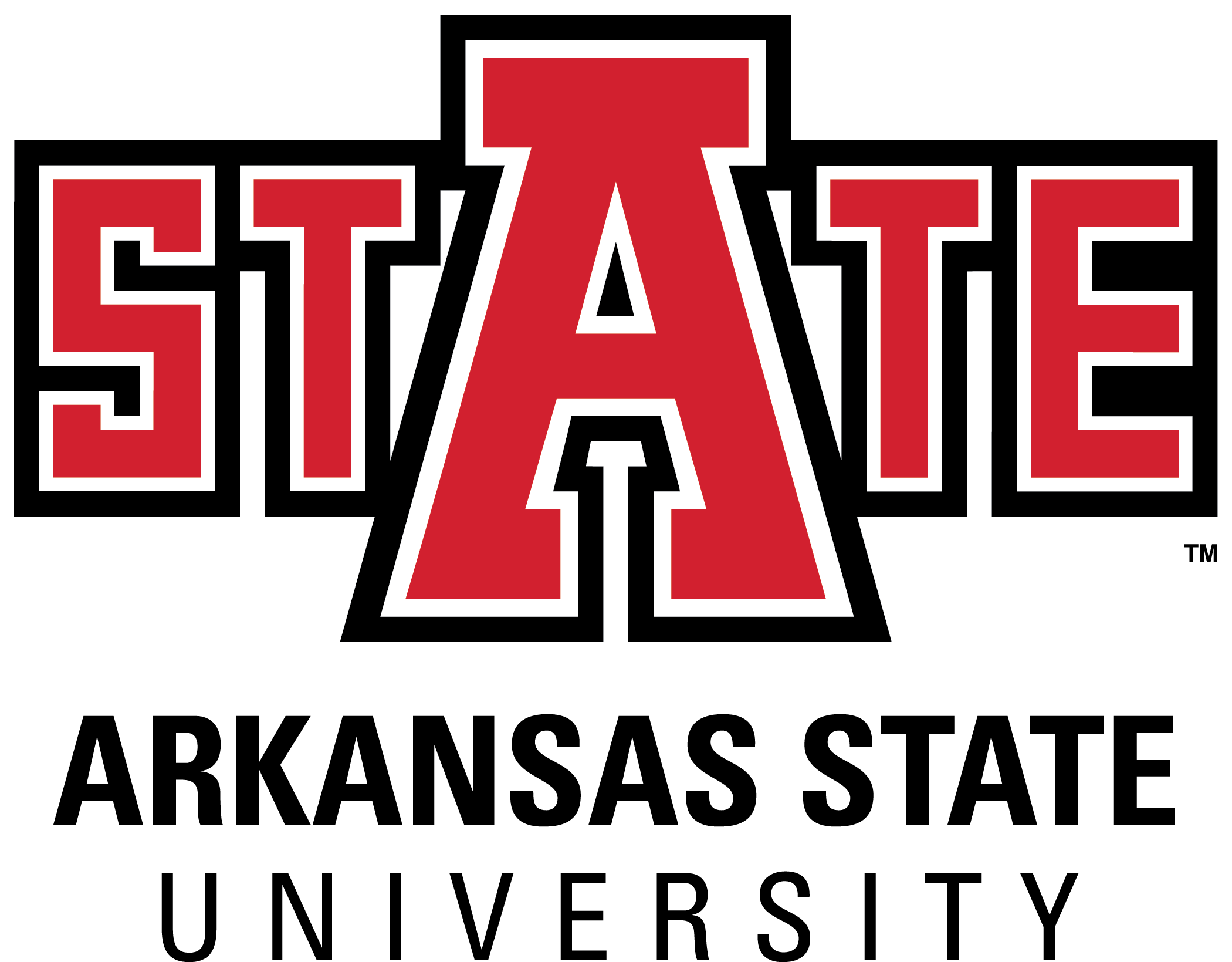 Cost of Attendance (COA)
Direct and Indirect Costs
AState.edu
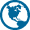 /ArkansasState
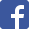 @ArkansasState
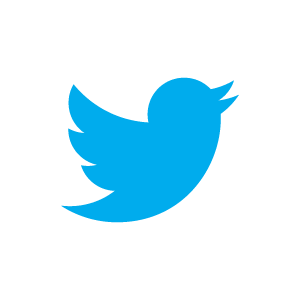 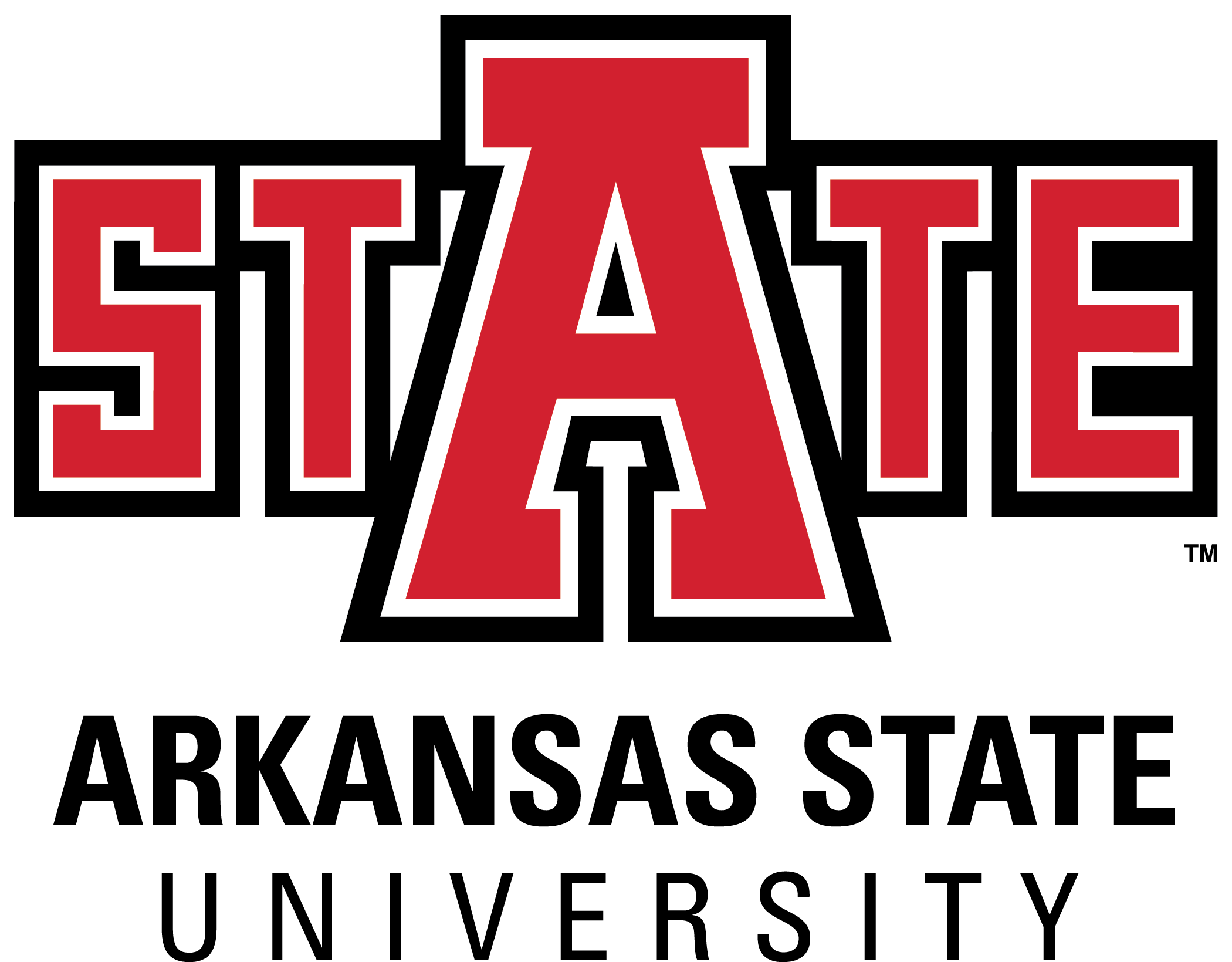 Expected Family Contribution(EFC)
An index used to calculate eligibility for aid
Stays the same regardless of college
Two components
Parent contribution
Student contribution
Calculated using FAFSA data and a formula specified by law
AState.edu
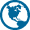 /ArkansasState
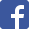 @ArkansasState
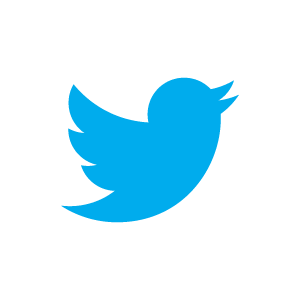 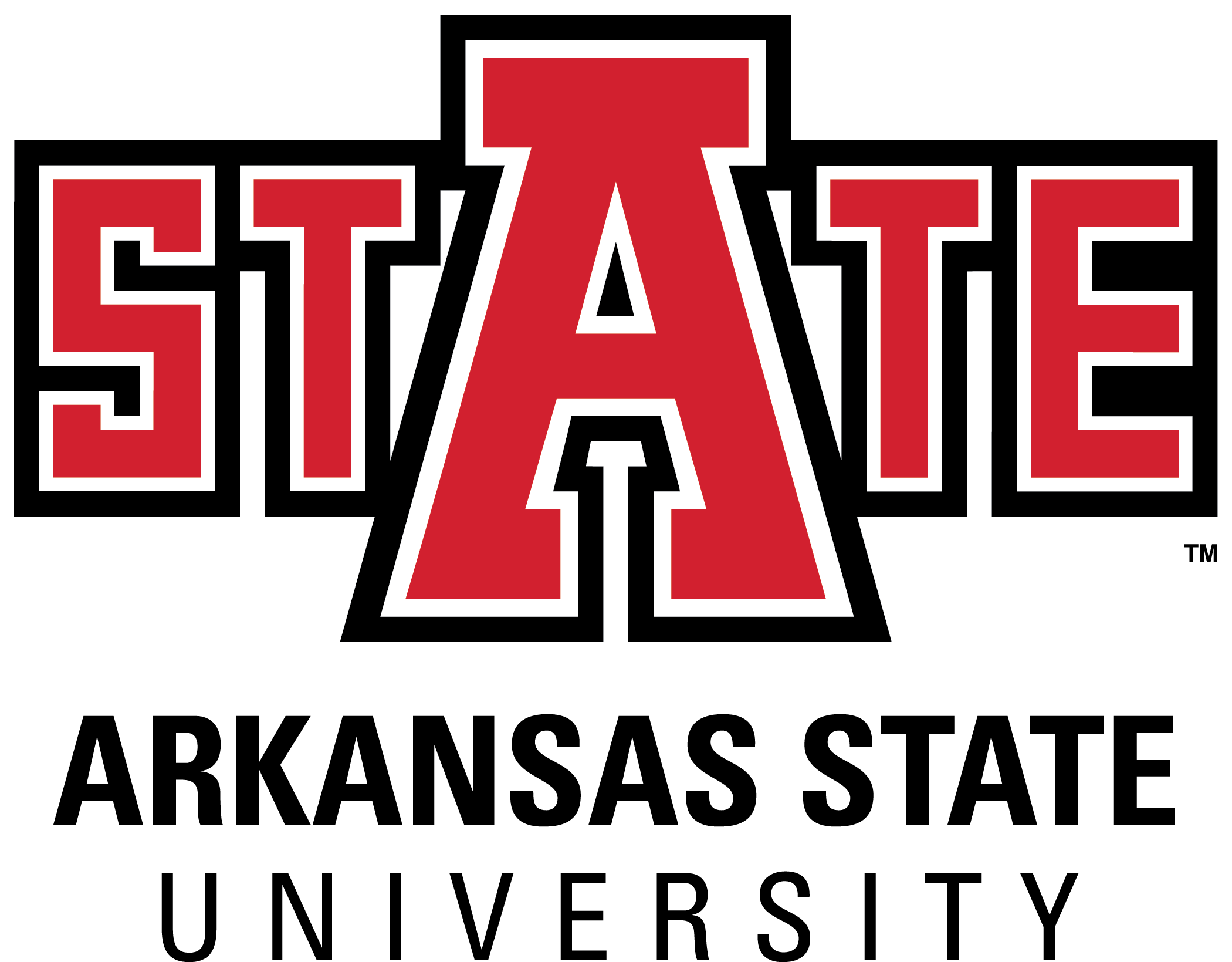 Expected Family Contribution(EFC)
AState.edu
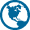 /ArkansasState
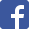 @ArkansasState
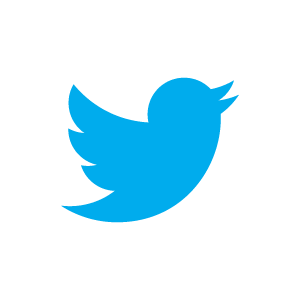 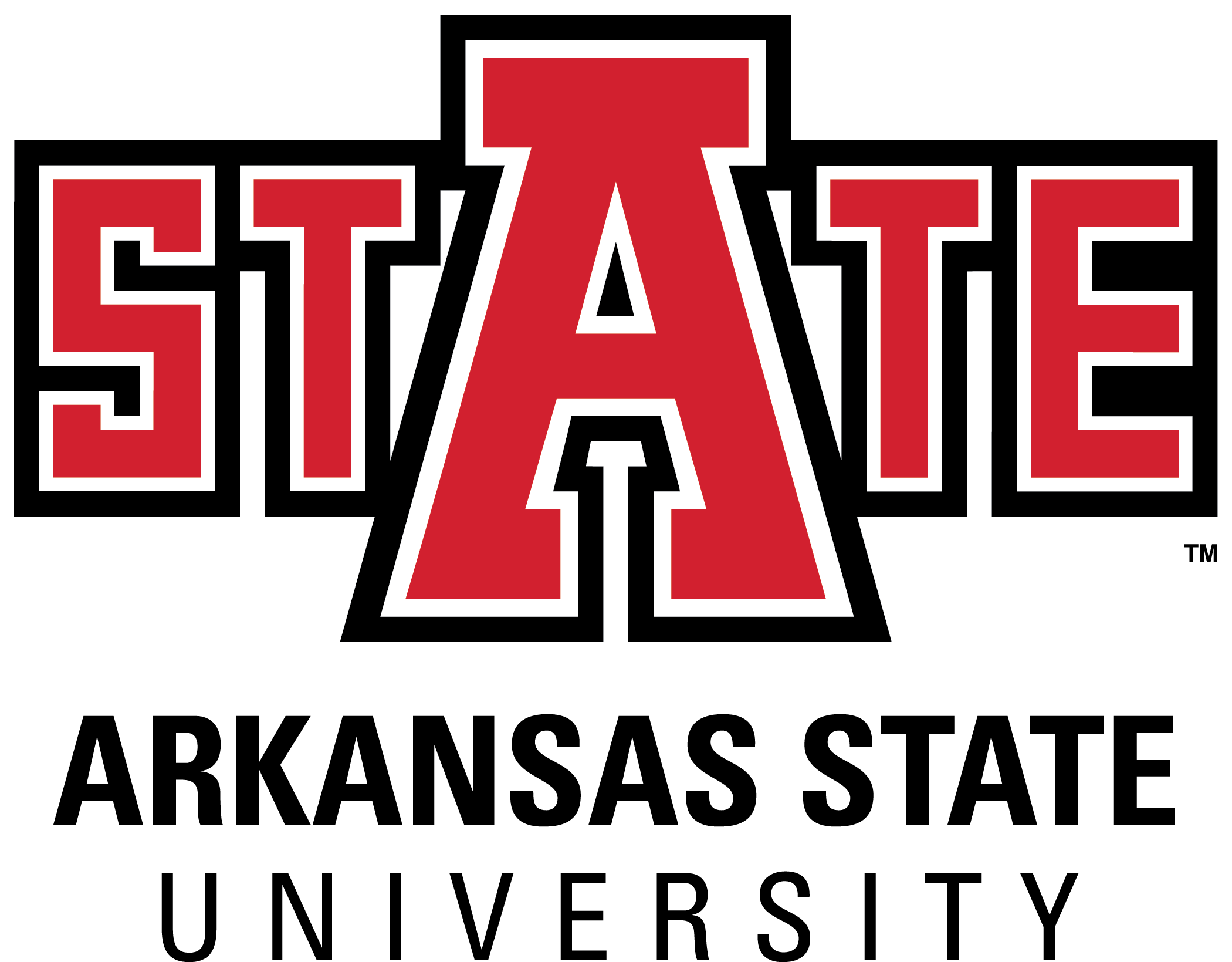 Financial Need
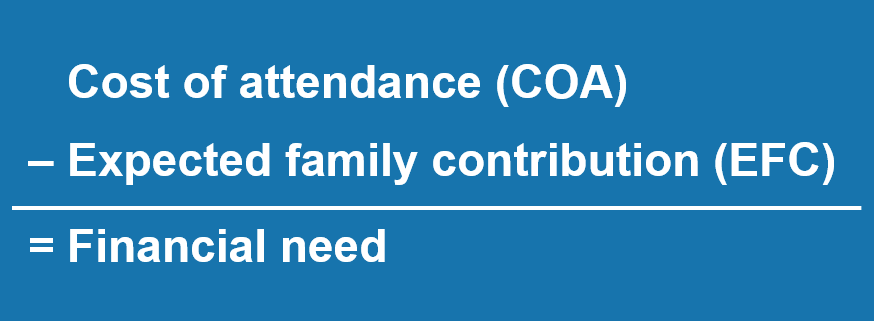 AState.edu
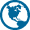 /ArkansasState
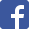 @ArkansasState
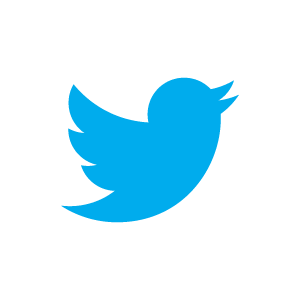 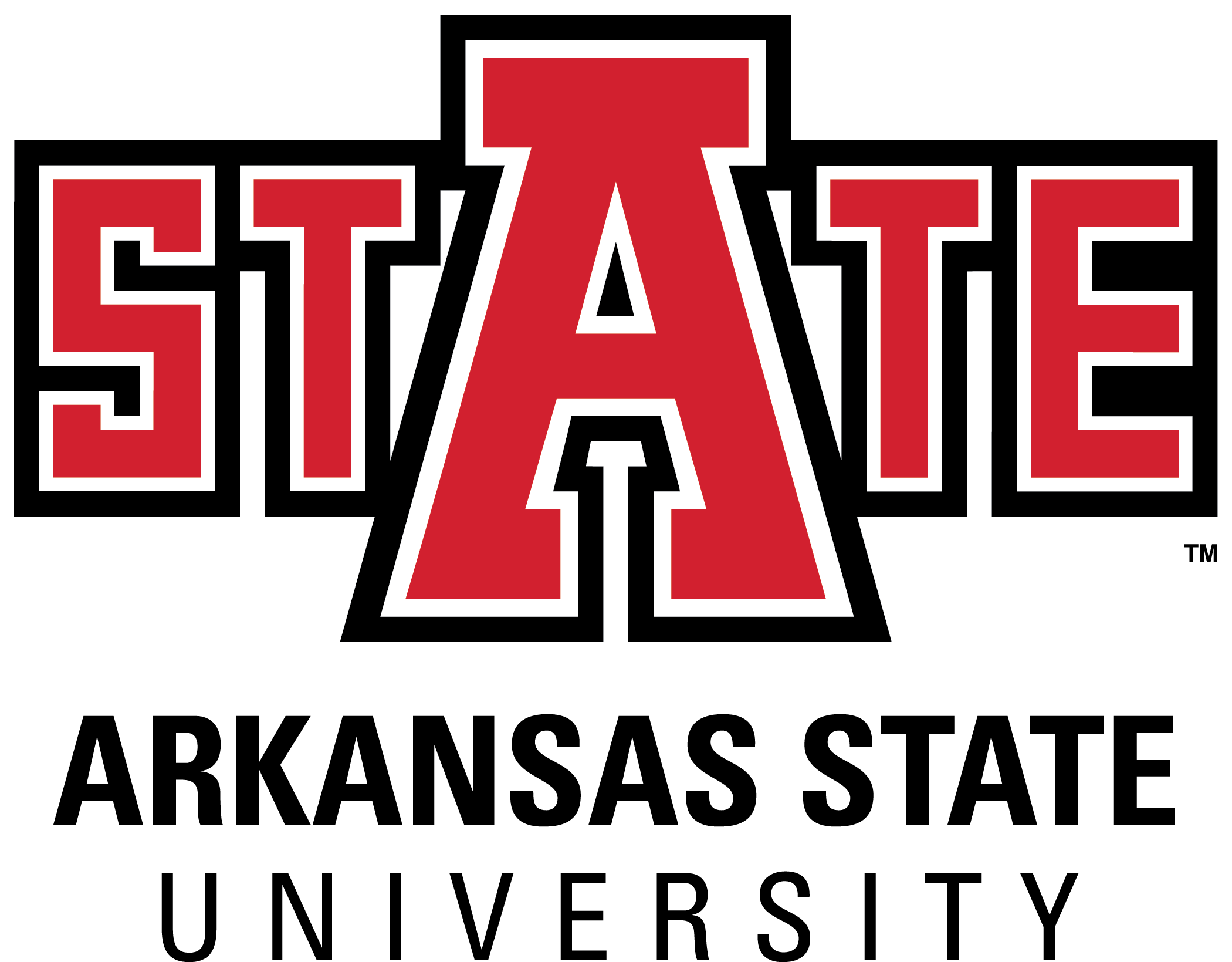 Categories of Aid
Need-based aid
Merit-based aid
AState.edu
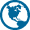 /ArkansasState
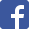 @ArkansasState
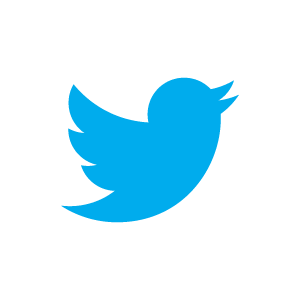 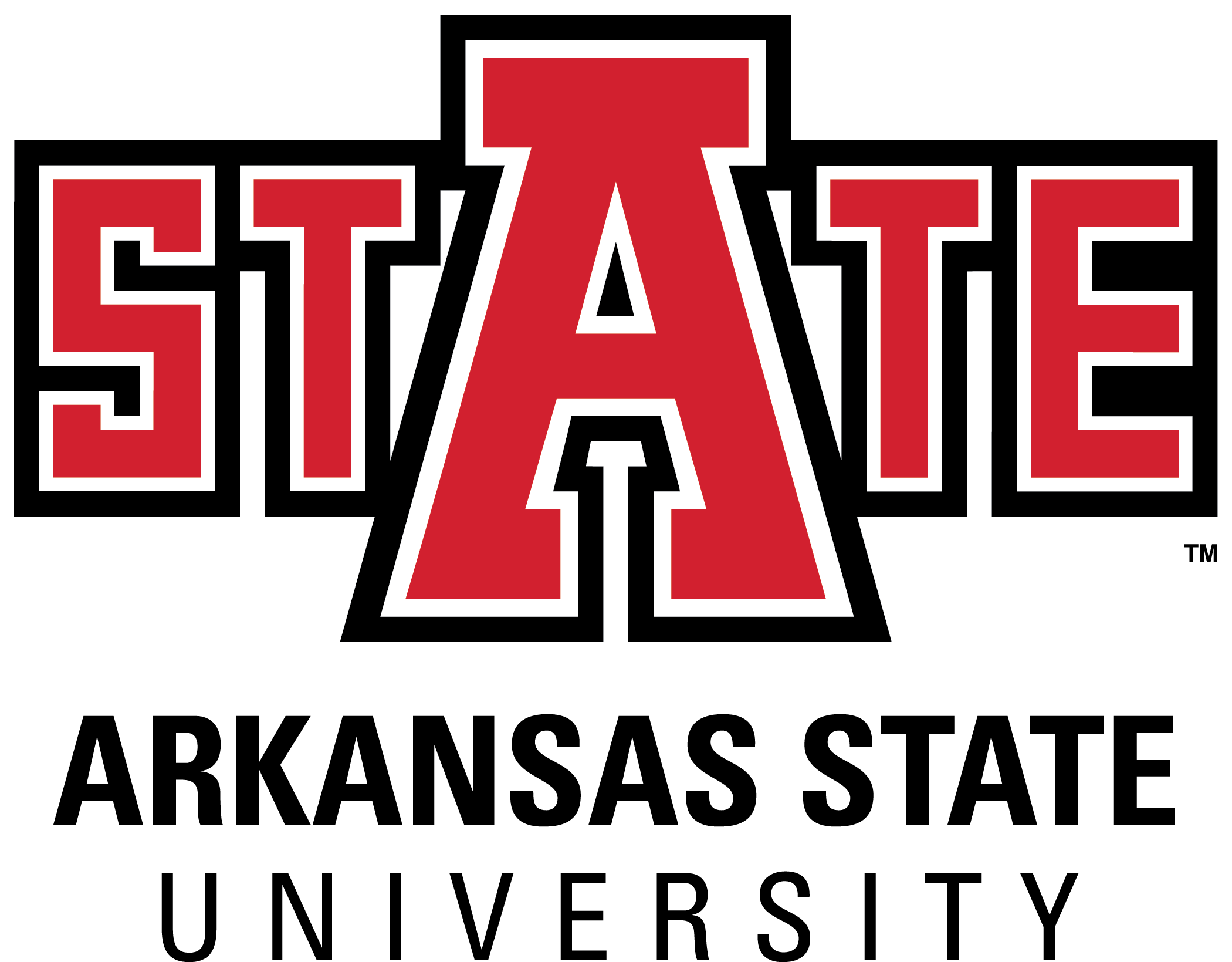 Types of Aid
AState.edu
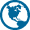 /ArkansasState
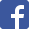 @ArkansasState
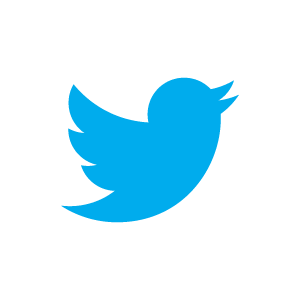 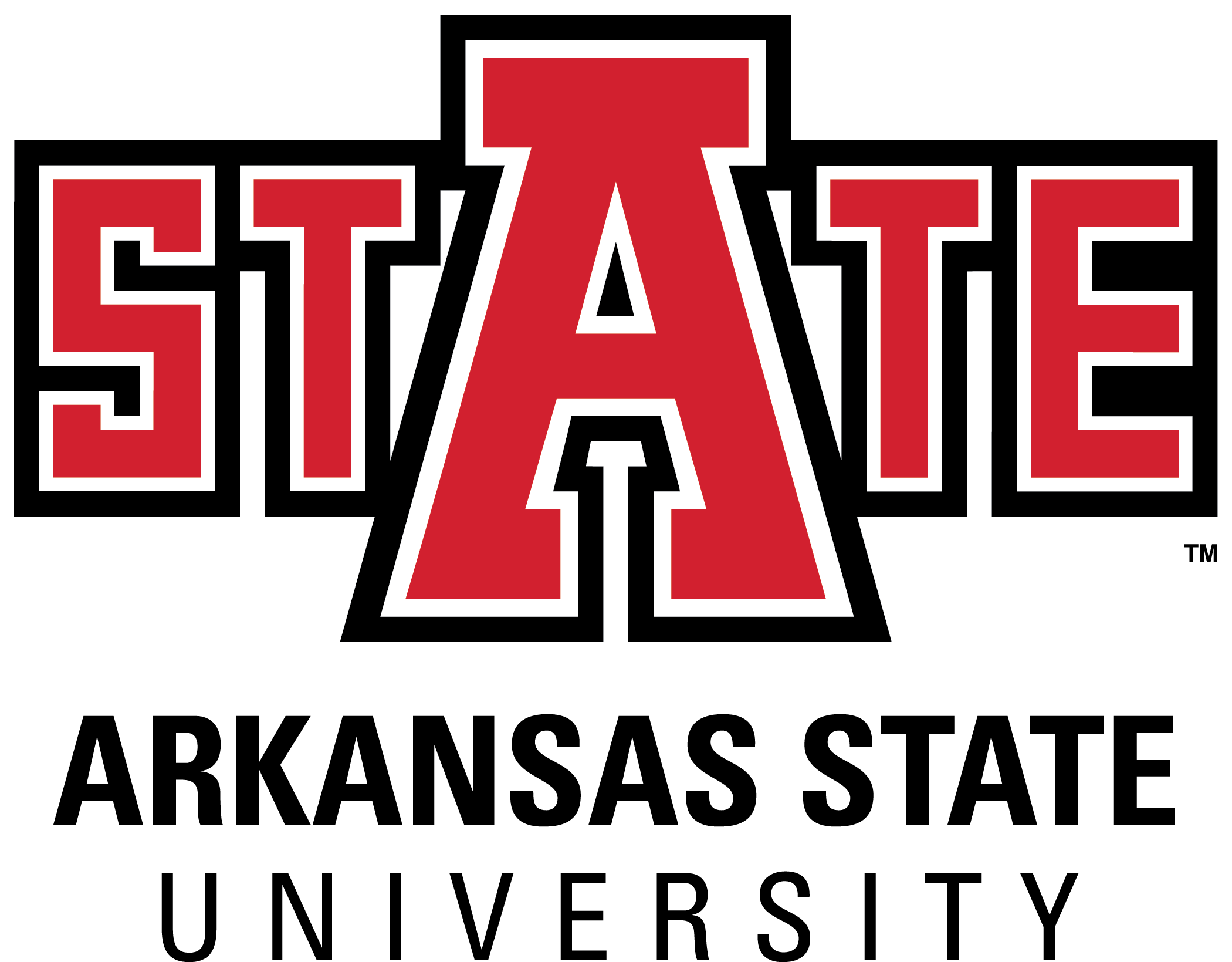 Sources of Aid
Federal Government
Employers
States
Private Sources
College and Universities
AState.edu
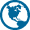 /ArkansasState
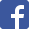 @ArkansasState
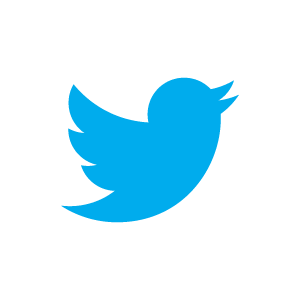 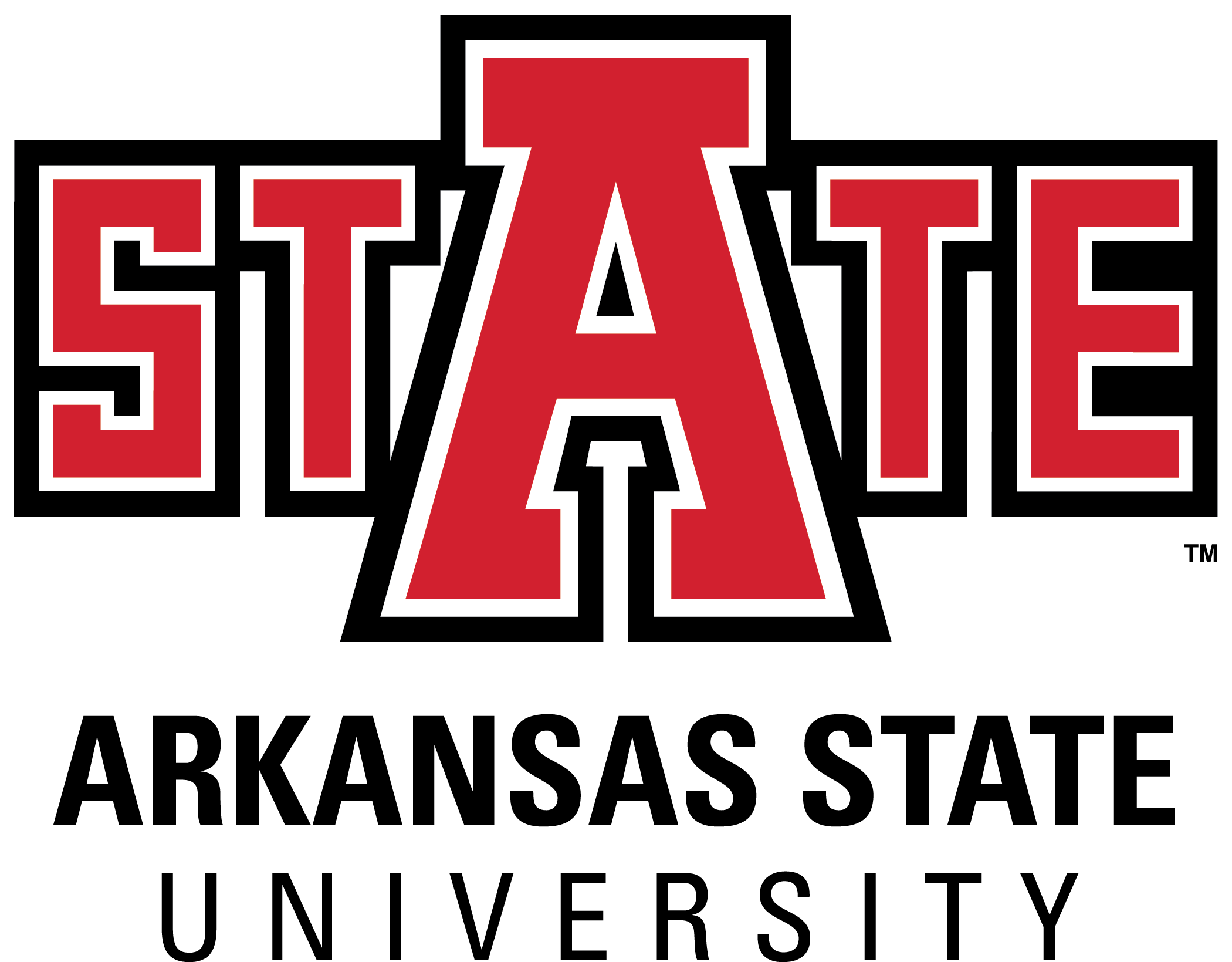 Federal Programs
AState.edu
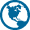 /ArkansasState
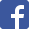 @ArkansasState
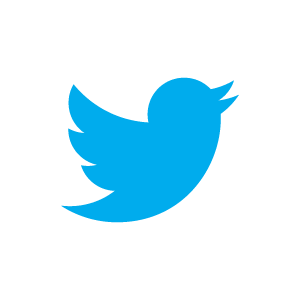 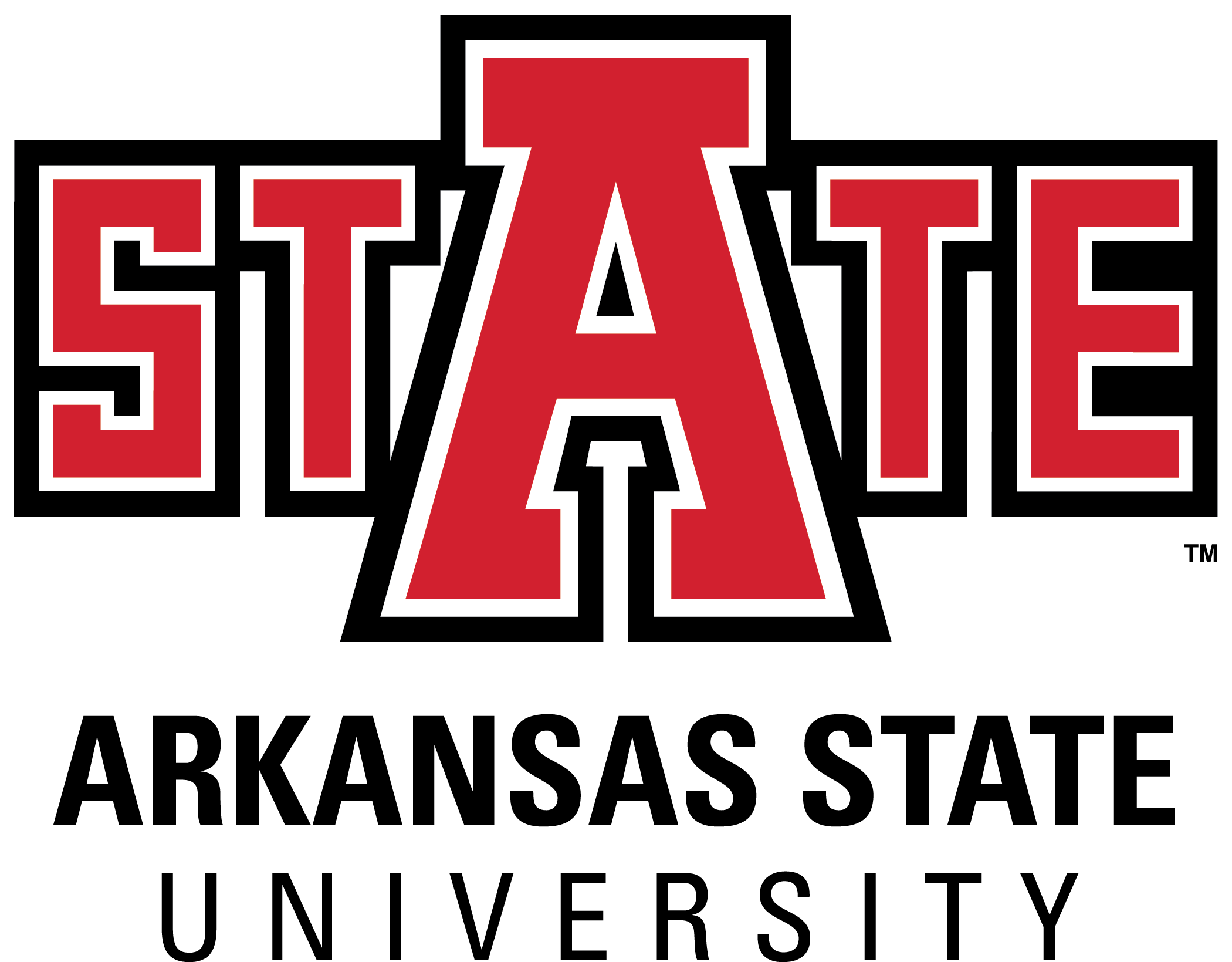 AState.edu
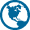 /ArkansasState
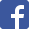 @ArkansasState
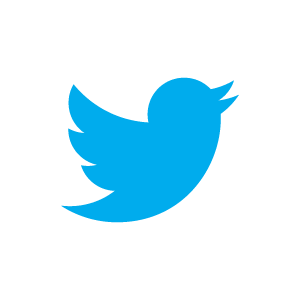 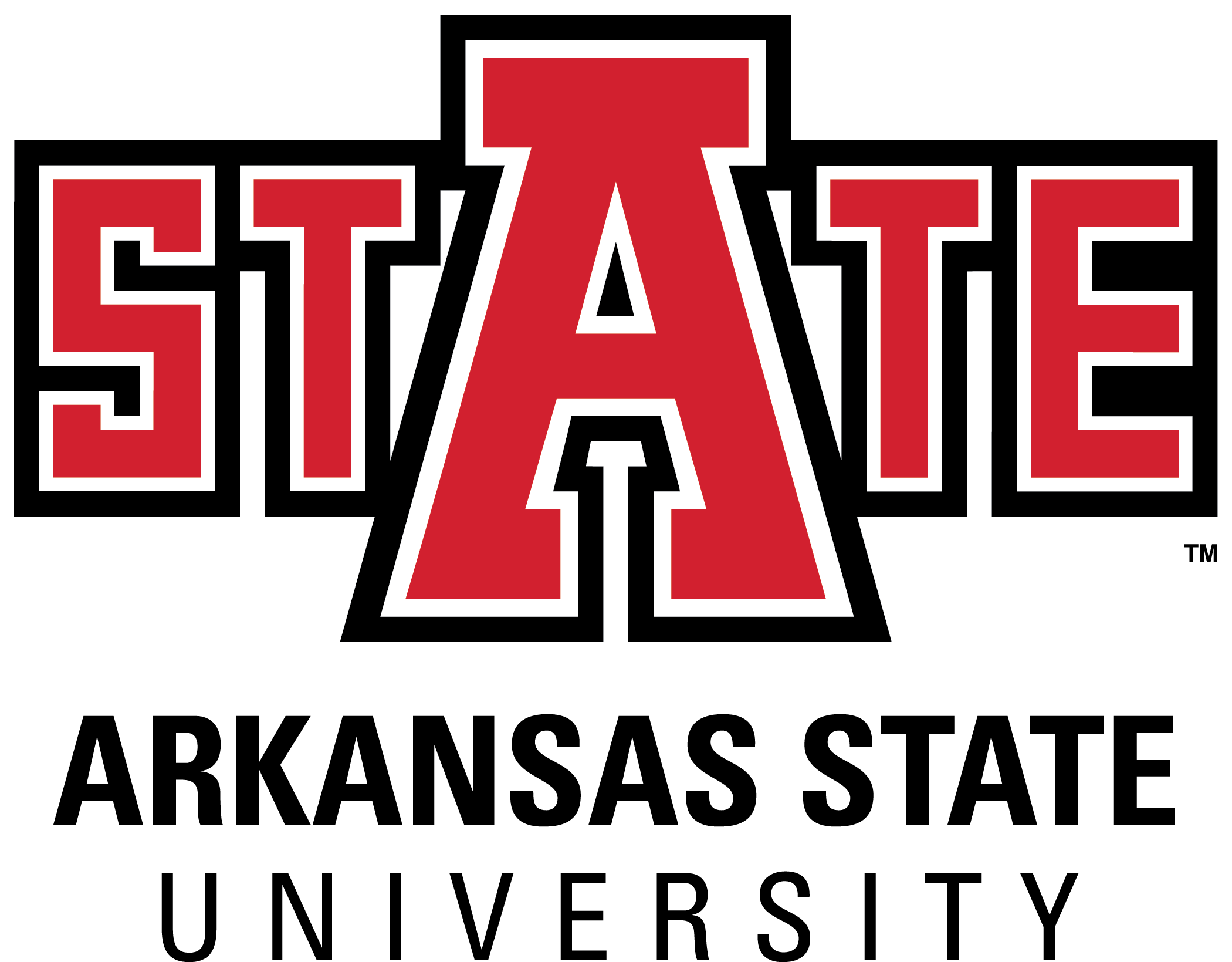 Grants
Federal Pell Grant
Provides need-based grants to low-income undergraduate students.
Federal Supplemental Educational Opportunity Grant (FSEOG)
 Provides need-based grants to low-income undergraduate students (campus-based aid).
Teacher Education Assistance for College and Higher Education (TEACH) Grant
Provides assistance to students who intend to teach in a public or private elementary or secondary school that serves students from low-income families.
Iraq and Afghanistan Service Grant
Provides possible assistance to students whose parent or guardian died as a result of military service in Iraq or Afghanistan after September 11, 2001
AState.edu
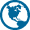 /ArkansasState
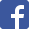 @ArkansasState
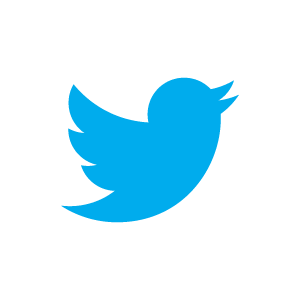 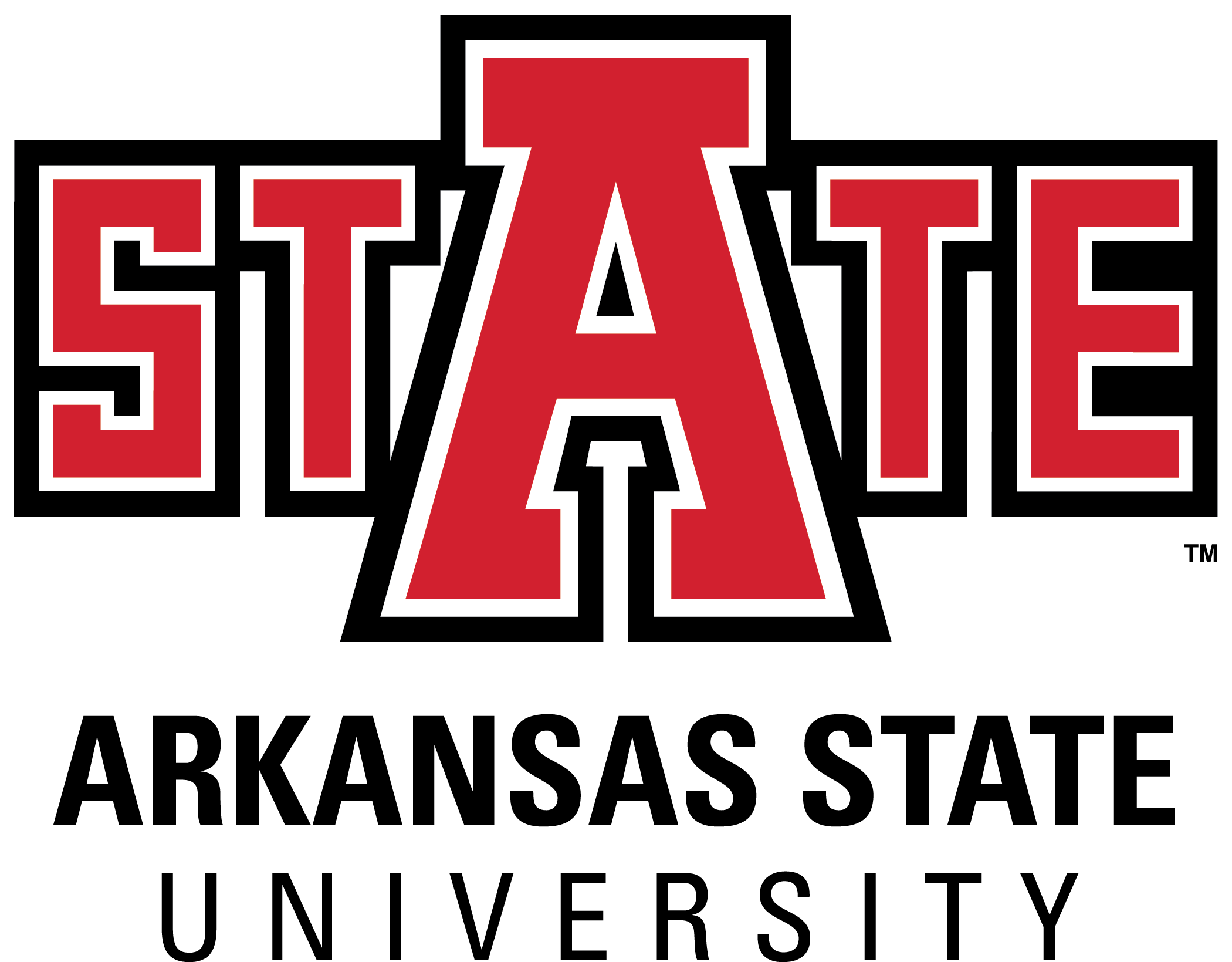 Federal Pell Grant
Grant amounts depend on the student’s:
Expected Family Contribution (EFC)
Enrollment status (full or part-time)
Attendance status (full academic year or less)
Pell Grant maximum award per academic              year: $6,345 (2020-2021)

* Maximum award may be subject to change pending legislative budgetary adjustments
AState.edu
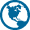 /ArkansasState
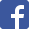 @ArkansasState
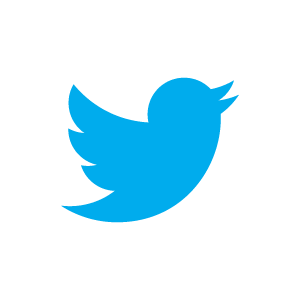 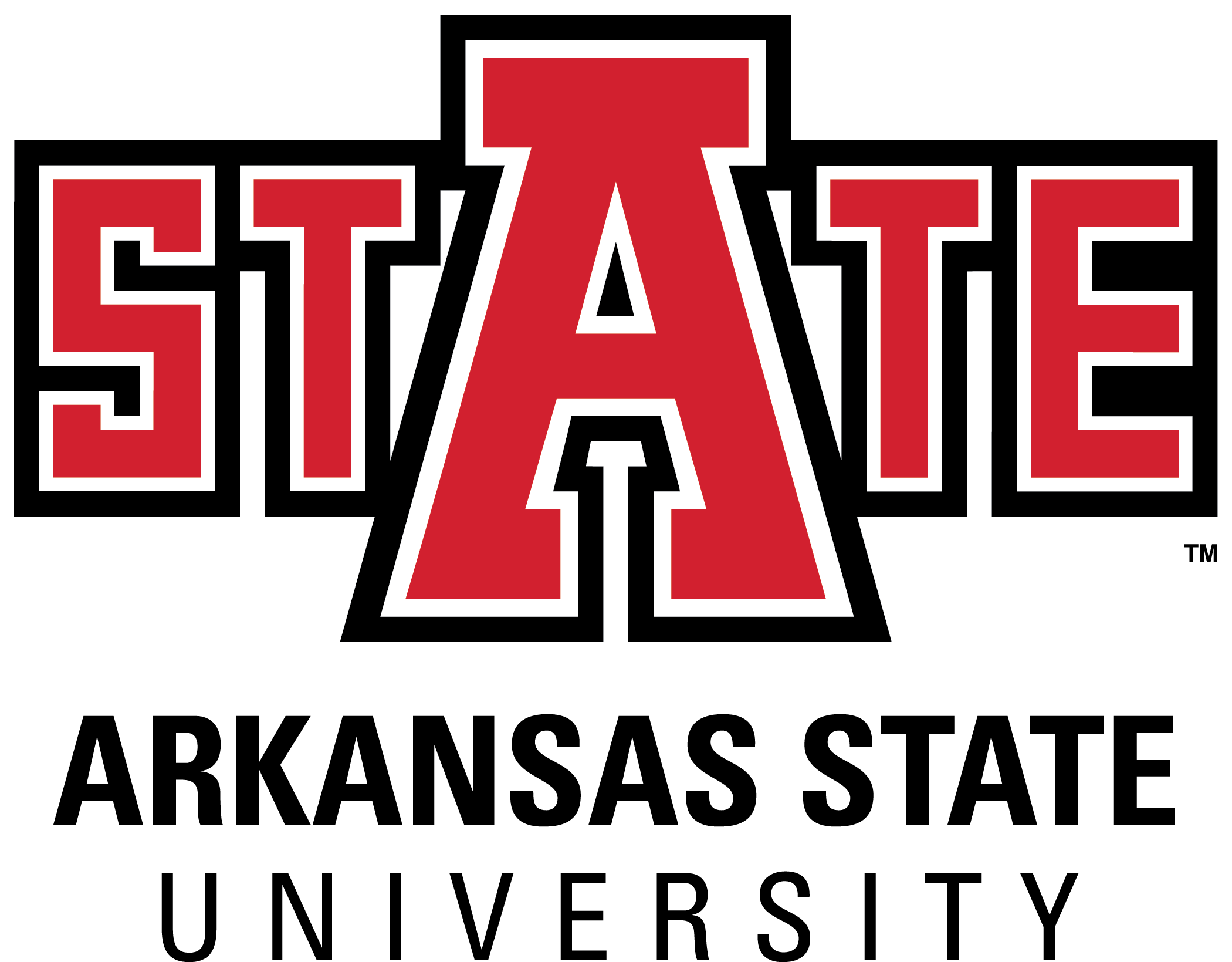 FSEOG
FSEOG recipients must be:
Pell Grant eligible

Current award amounts vary from: 
$100-$4,000 per year.

* Not all colleges participate in the FSEOG program and availability is based on funding at the college.
AState.edu
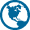 /ArkansasState
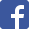 @ArkansasState
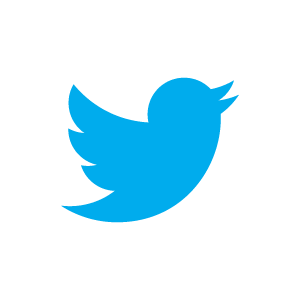 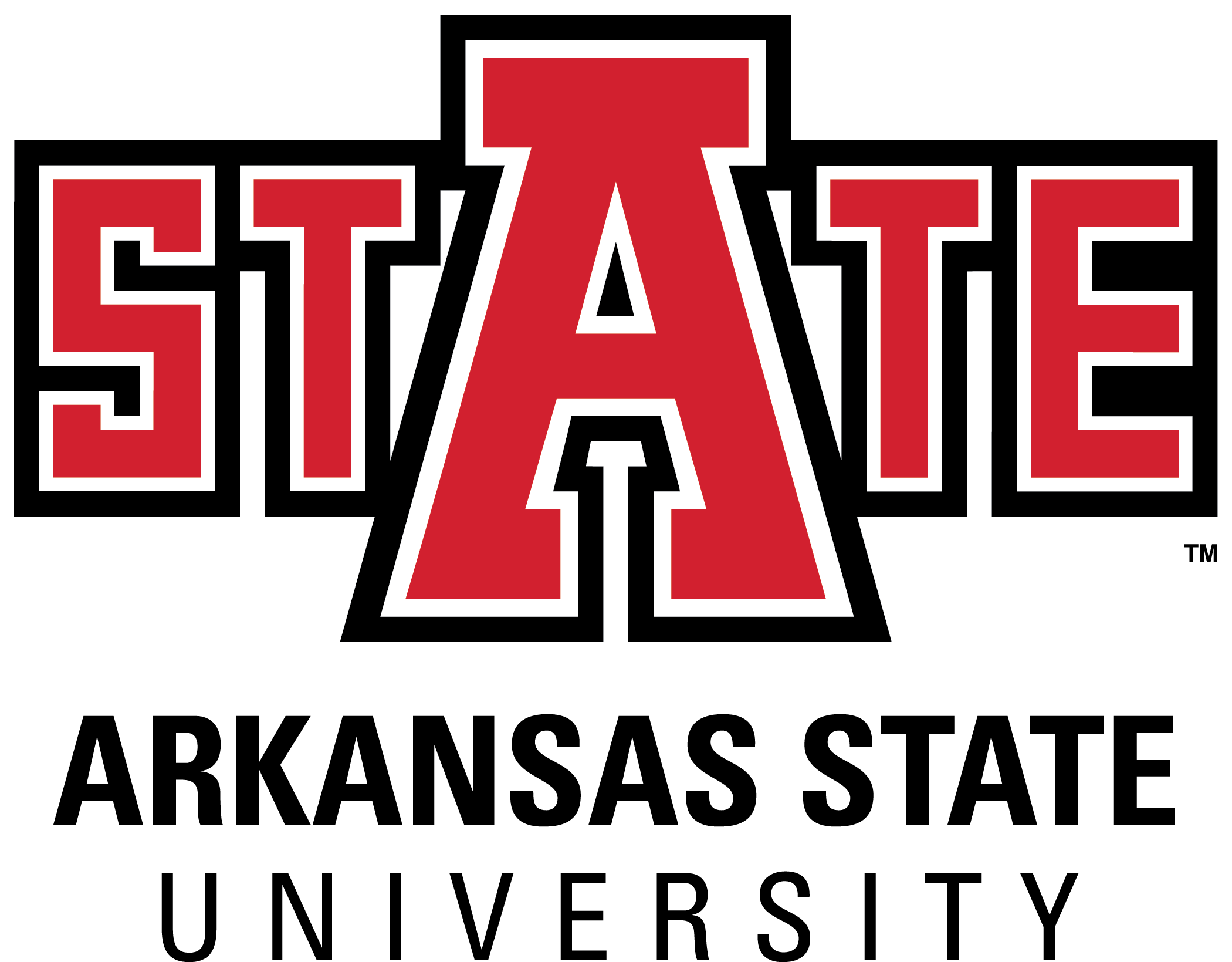 TEACH Grant
The TEACH Grant is:
Not based on financial need.
Available to both undergraduate and graduate students.
TEACH Grant recipients must be:
Enrolled in an institution that participates in the TEACH Grant program.
Enrolled in coursework geared towards a career in the field of teaching.
Able to demonstrate certain academic achievements.
Provides the maximum award:
 Up to $4,000 per year (2020-2021)
AState.edu
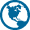 /ArkansasState
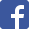 @ArkansasState
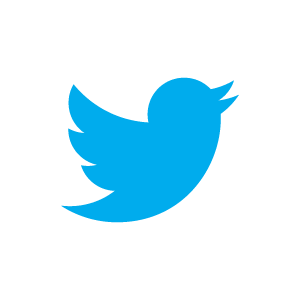 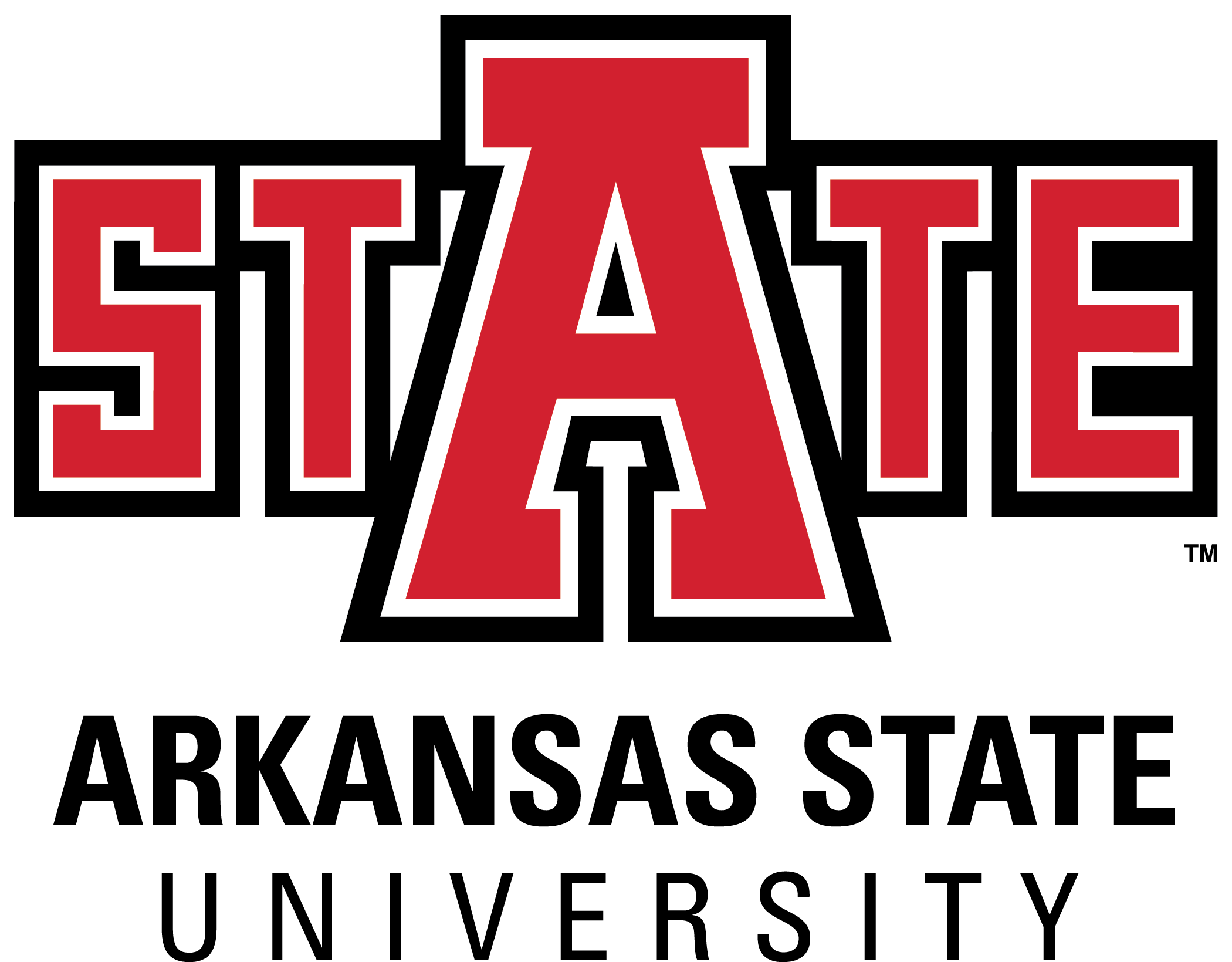 TEACH Grant
TEACH Grant recipients must sign an “Agreement to Serve” which states that the student will:
Teach at least four years in a public or private elementary or secondary school.
Teach full-time in a high-need field
Teach in a school that serves students from low-income families.
If the teaching obligation is not completed, the TEACH Grant must be repaid as a Direct Unsubsidized Loan.
AState.edu
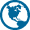 /ArkansasState
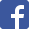 @ArkansasState
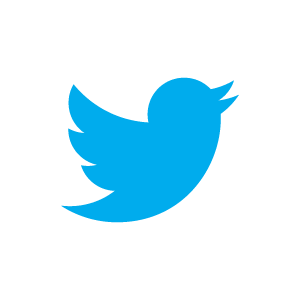 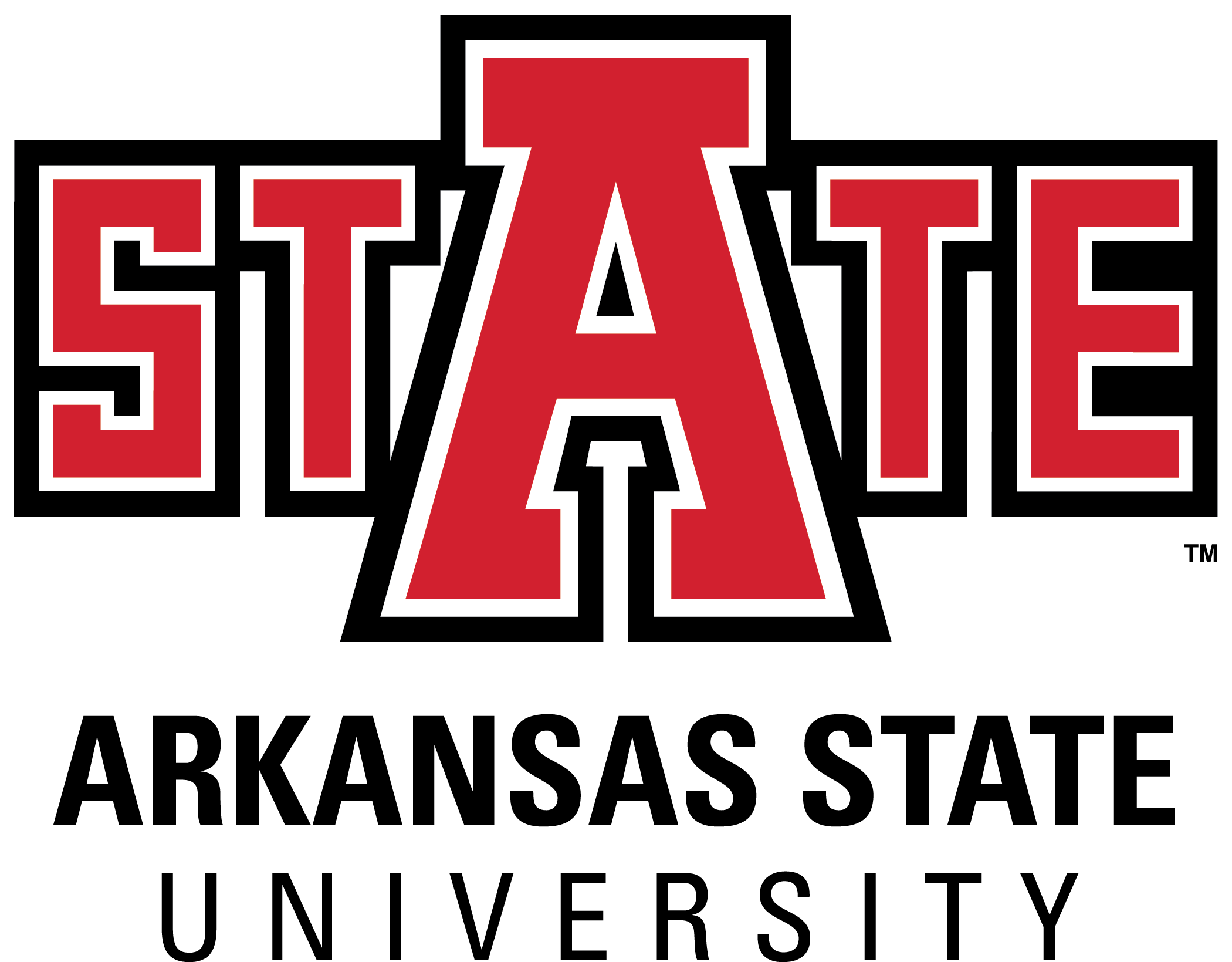 TEACH Grant
Due to sequestration, award amounts for any TEACH Grant must be reduced.
For any 2019–20 TEACH Grant first disbursed on or after Oct. 1, 2019, and before Oct. 1, 2020, the maximum award of $4,000 is reduced by 5.9% ($236), resulting in a maximum award of $3,764
For any 2020–21 TEACH Grant first disbursed on or after Oct. 1, 2020, and before Oct. 1, 2021, the maximum award of $4,000 is reduced by 5.7% ($228), resulting in a maximum award of $3,772.
For more information visit:
https://studentaid.ed.gov/sa/types/grants-scholarships/teach#sequestration
AState.edu
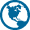 /ArkansasState
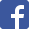 @ArkansasState
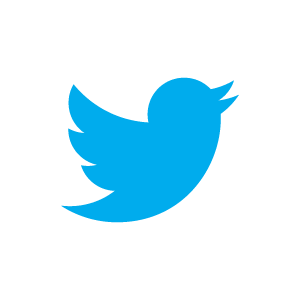 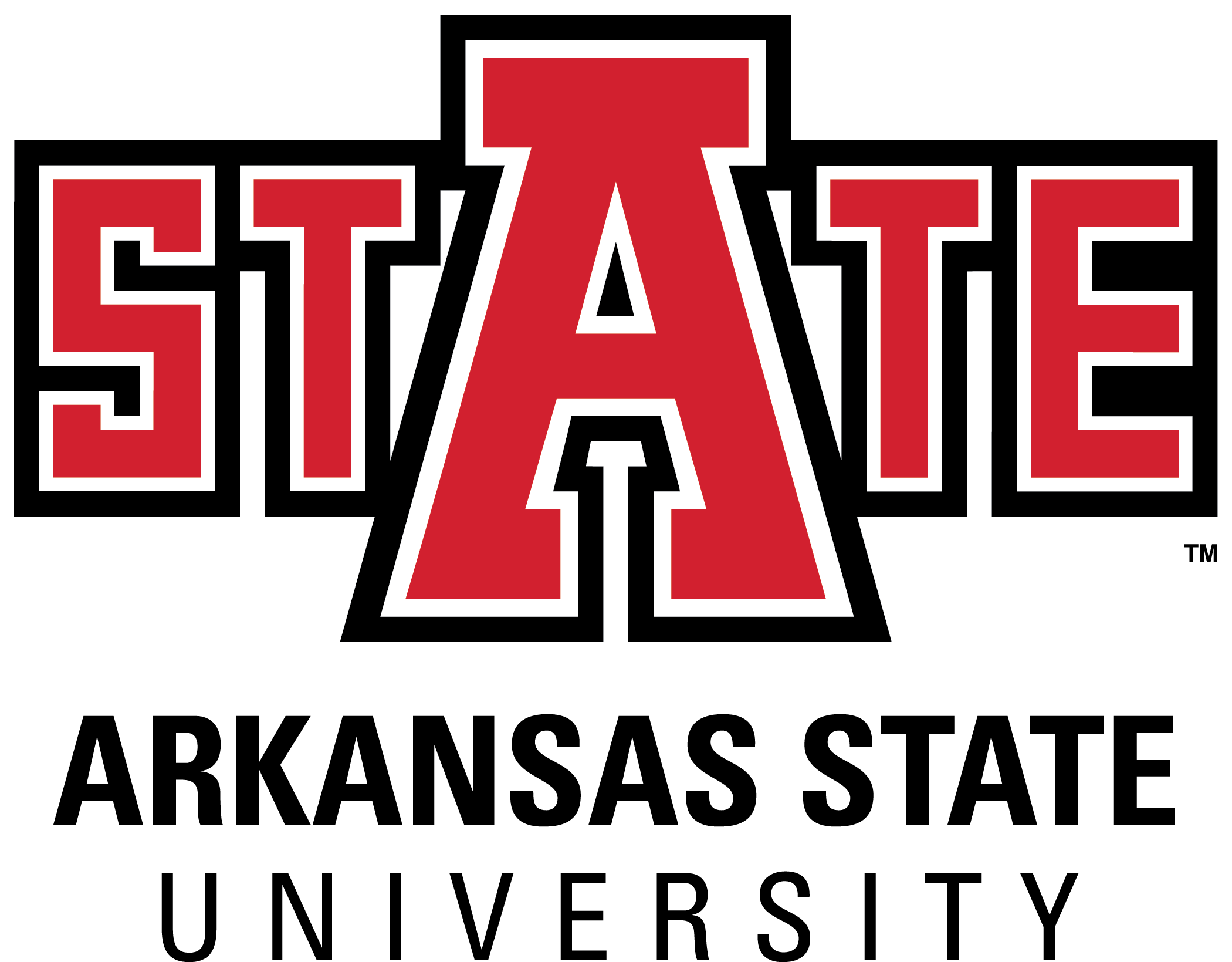 Iraq/Afghanistan Service Grant
The award is equal to the amount of maximum Federal Pell Grant for the award year, but cannot exceed the cost of attendance for that award year.
Grant recipients must be:
Less than 24 years old.
Enrolled in college at least part-time at the time of the parent or guardian’s death.
AState.edu
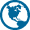 /ArkansasState
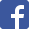 @ArkansasState
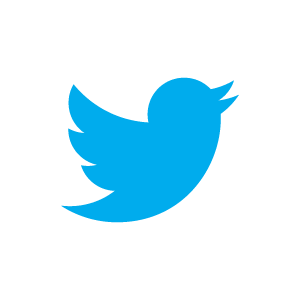 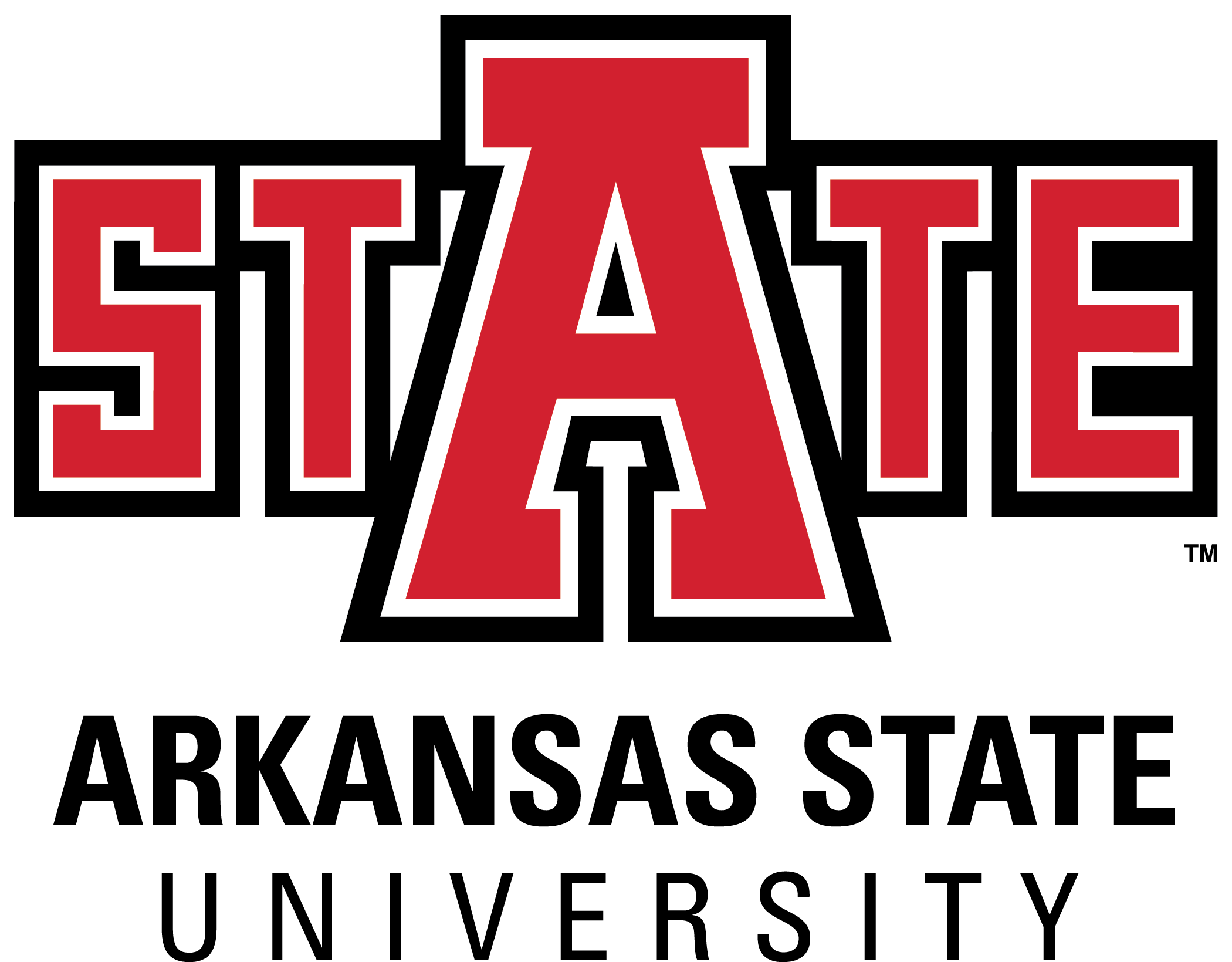 Iraq/Afghanistan Service Grant
Due to sequestration, award amounts for any Iraq/Afghanistan Grant must be reduced.
For any 2019–20 Iraq/Afghanistan Grant first disbursed on or after Oct. 1, 2019, and before Oct. 1, 2020, the maximum award of $6,345 is reduced by 5.9% ($365.50), resulting in a maximum award of $5,829.50
For any 2020–21 Iraq/Afghanistan Grant first disbursed on or after Oct. 1, 2020, and before Oct. 1, 2021, the maximum award of $6,345 is reduced by 5.7% ($361.66), resulting in a maximum award of $5,983.34

For more information visit:
https://studentaid.ed.gov/sa/types/grants-scholarships/iraq-afghanistan-service#sequestration
AState.edu
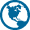 /ArkansasState
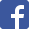 @ArkansasState
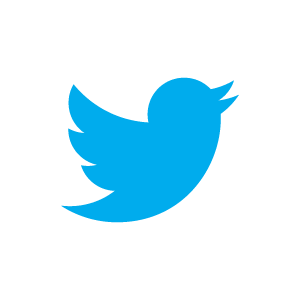 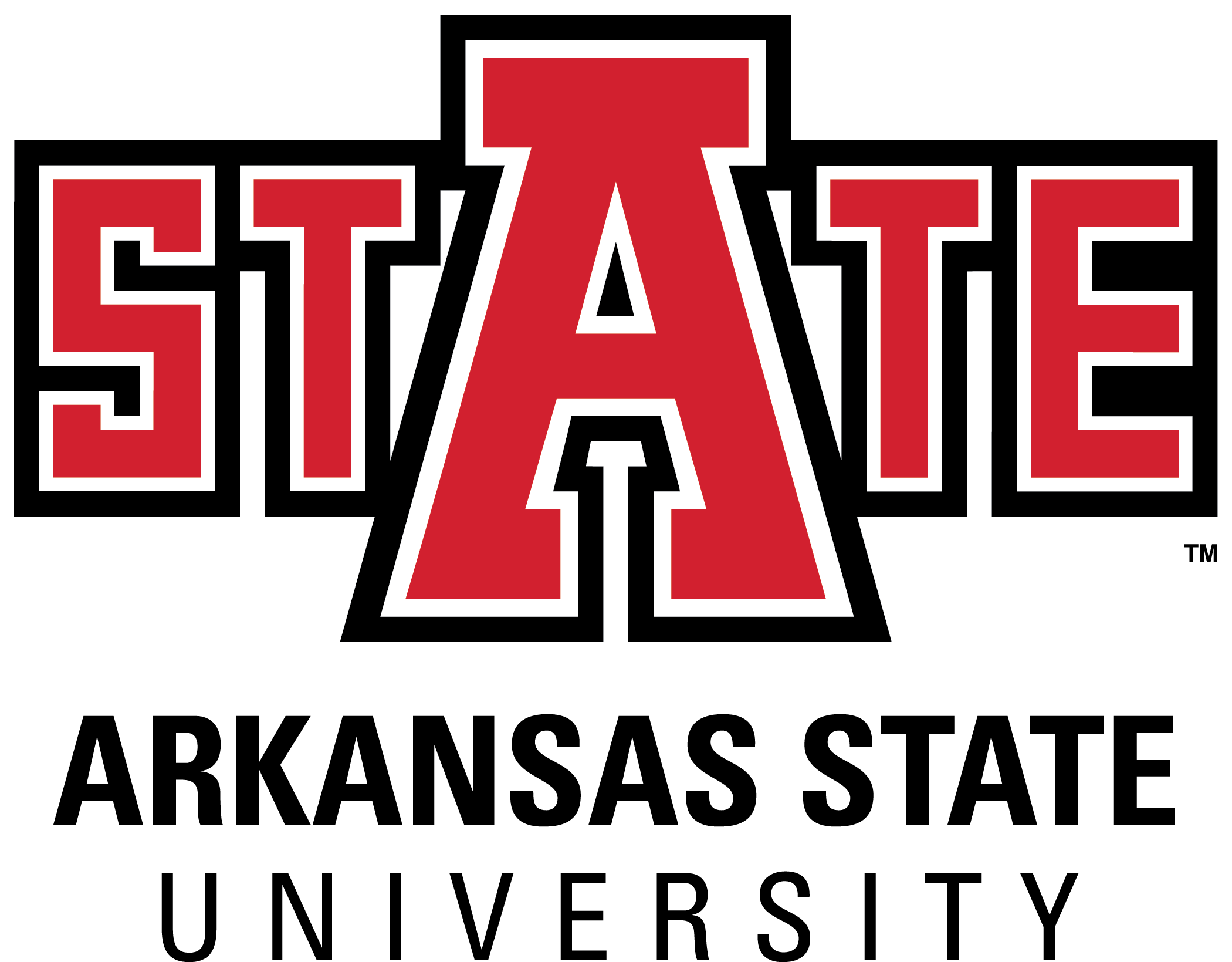 Campus-Based Programs
Federal Supplemental Educational Opportunity Grant (FSEOG)
Federal Work-Study (FWS)
Provides part-time employment for undergraduate and graduate students with financial need, allowing them to earn money to help pay educational expenses.
AState.edu
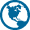 /ArkansasState
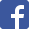 @ArkansasState
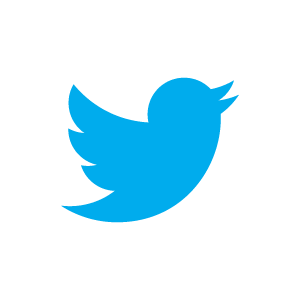 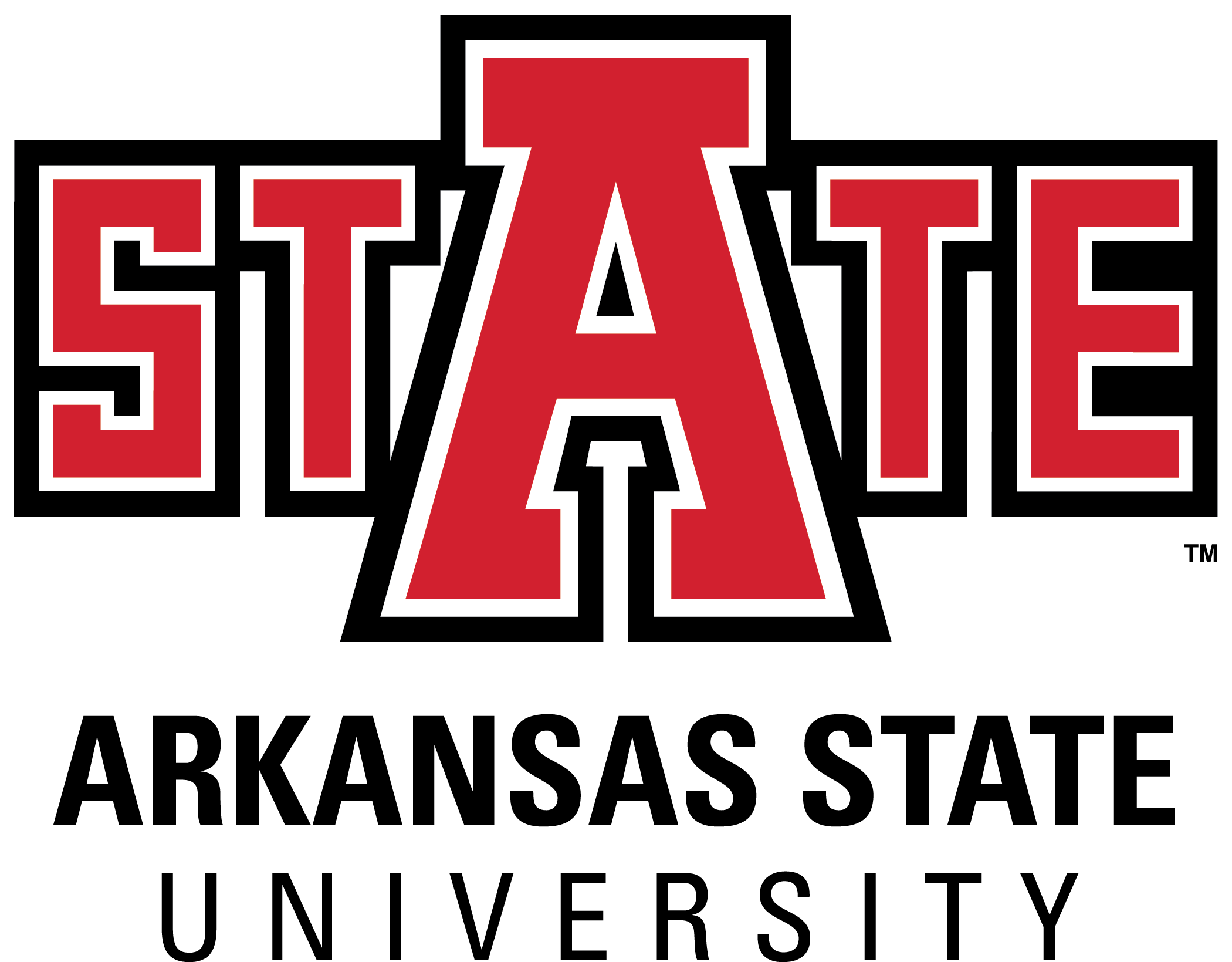 Federal Work-Study (FWS)
Students are paid at least federal minimum wage.
Eligible employers (on and off campus opportunities)
Schools
Federal, state, or local public agencies
Private non-profit organization
Community service activities
* Not all colleges participate in the FWS program and availability is based on funding at the college.
AState.edu
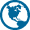 /ArkansasState
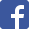 @ArkansasState
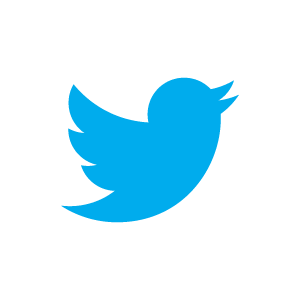 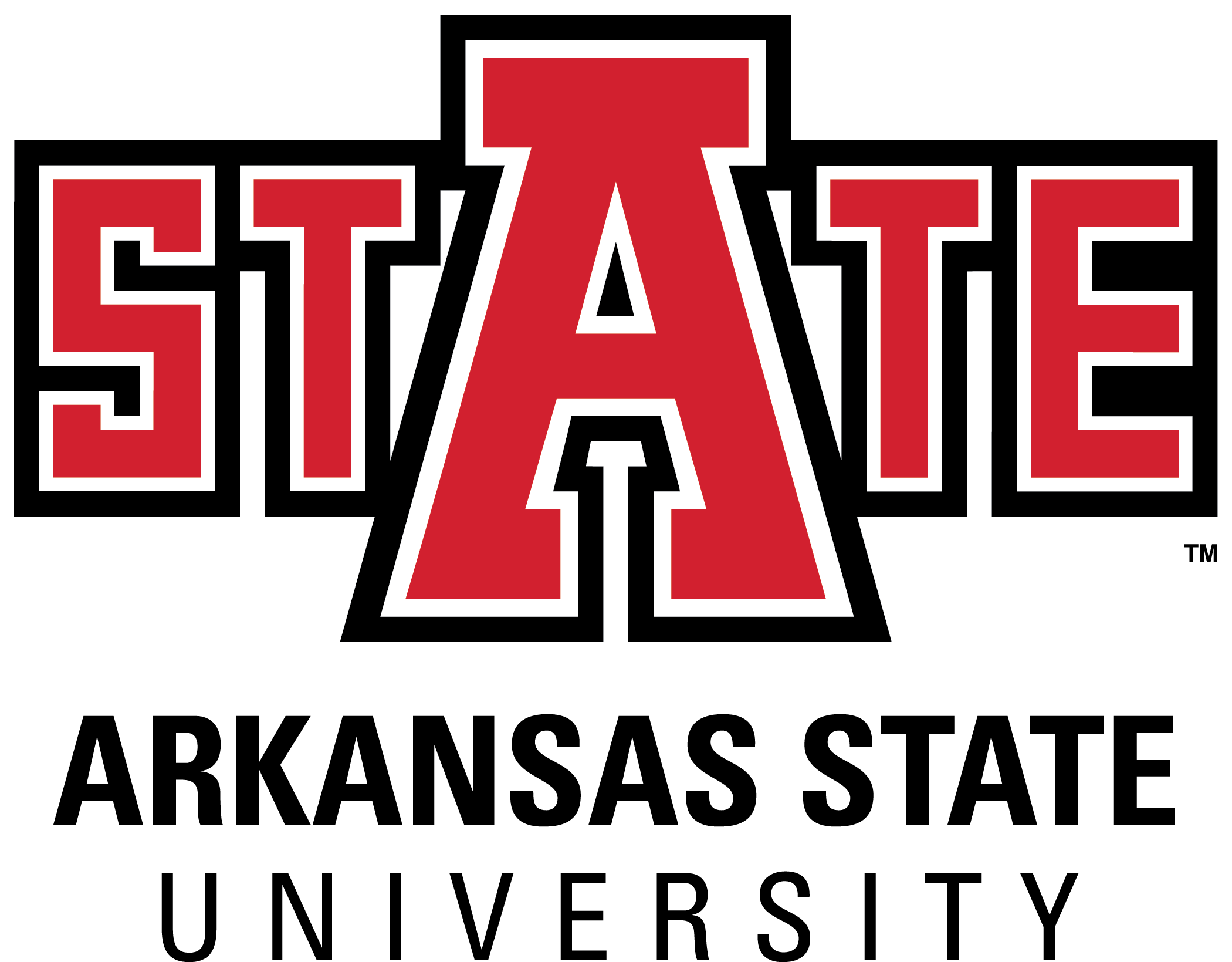 Federal Direct Loans
Direct Subsidized Loan
Direct Unsubsidized Loan
Direct PLUS Loan for Parents
Direct PLUS Loan for Graduate/Professional Students
AState.edu
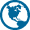 /ArkansasState
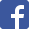 @ArkansasState
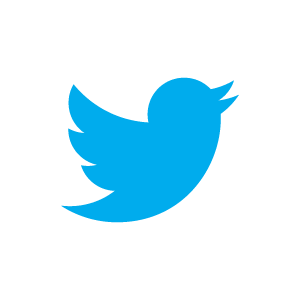 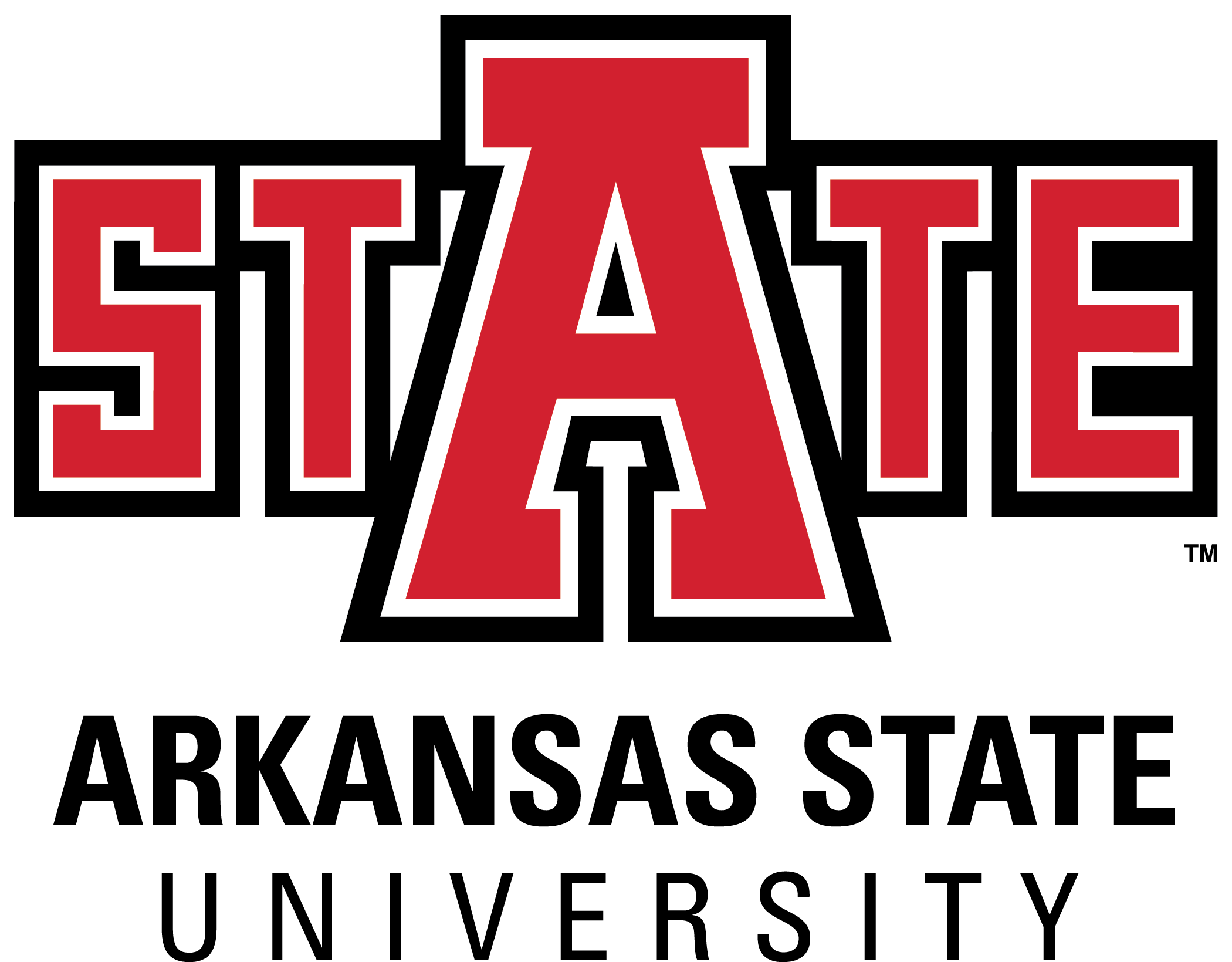 Federal Direct Loans
Subsidized Loans
Government PAYS the borrowers accrued interest while you are attending college and other eligible periods

Based on Financial Need

Fixed Rate

Undergraduate students

Amount: $3,500-$5,500
Unsubsidized Loans
The borrower is responsible for the interest for the life of the loan

 NOT based on Financial Need

Fixed Rate

Undergraduate and graduate students qualify

Amount: $5,500-$20,500
AState.edu
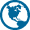 /ArkansasState
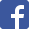 @ArkansasState
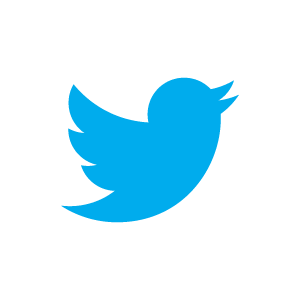 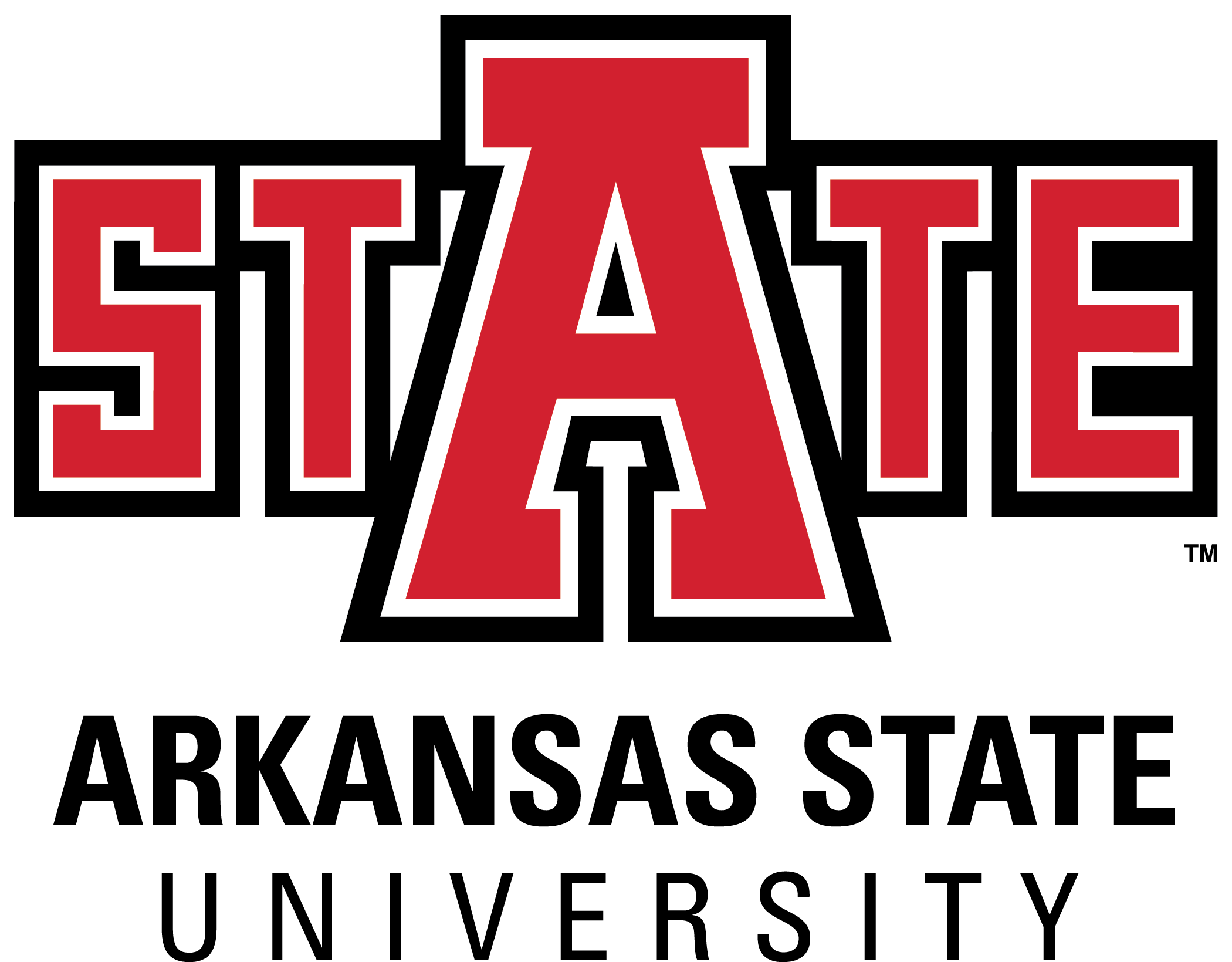 Federal Direct PLUS Loans
Parent PLUS
For parents of dependent students

Borrower must not have a negative credit history.

If approved, parent may borrow up to, but not exceeding the college’s Cost of Attendance (COA)

Fixed Rate

Borrower is responsible for all the interest
Graduate PLUS
For graduate/professional students

Borrower must not have a negative credit history.

Fixed Rate

If approved, student may borrow up to, but not exceeding the college’s Cost of Attendance (COA)
AState.edu
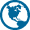 /ArkansasState
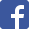 @ArkansasState
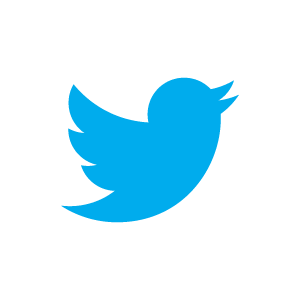 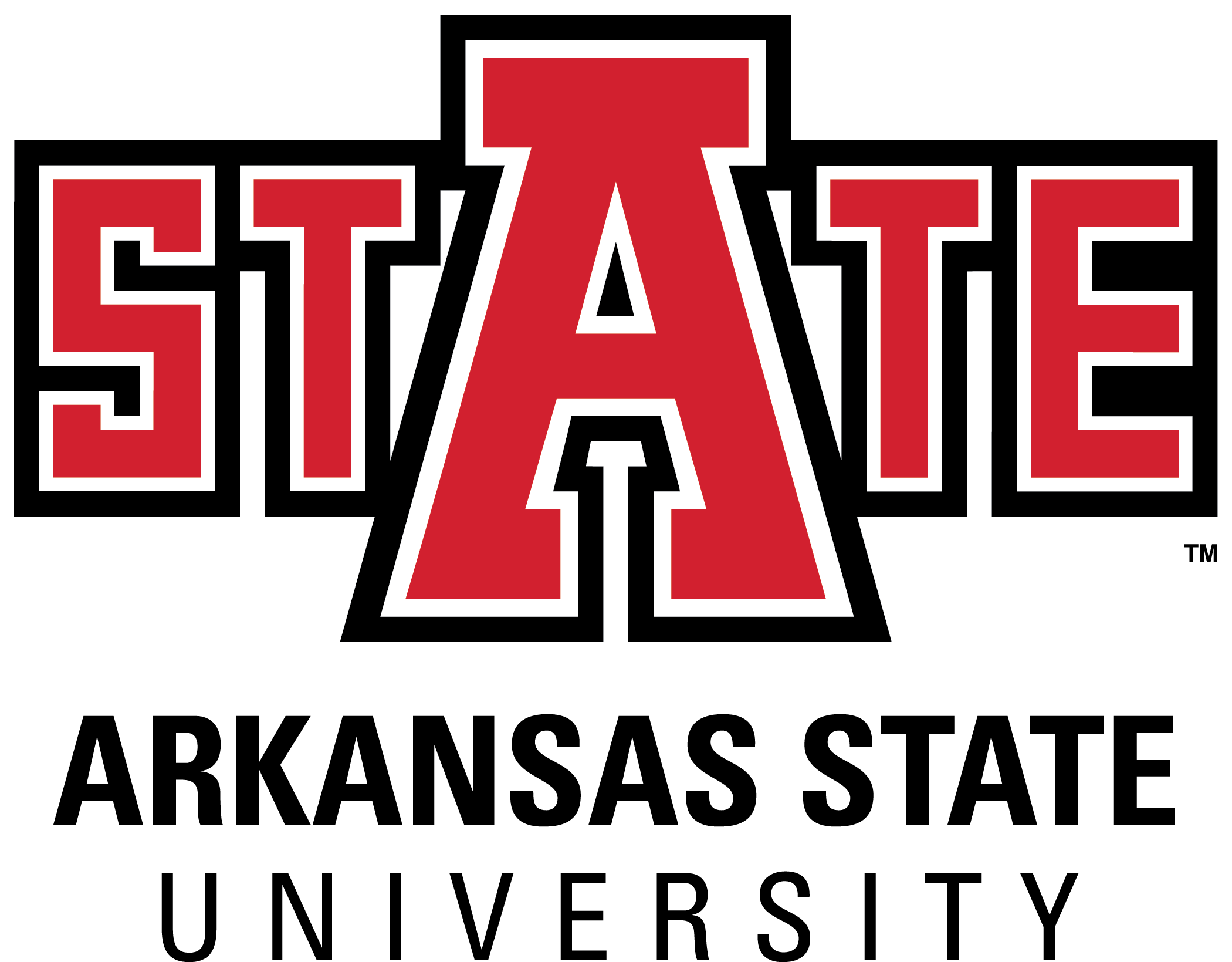 Federal Direct Loans(First Disbursed after October 1 and before October 1, 2020)
AState.edu
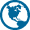 /ArkansasState
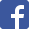 @ArkansasState
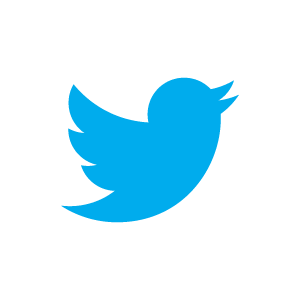 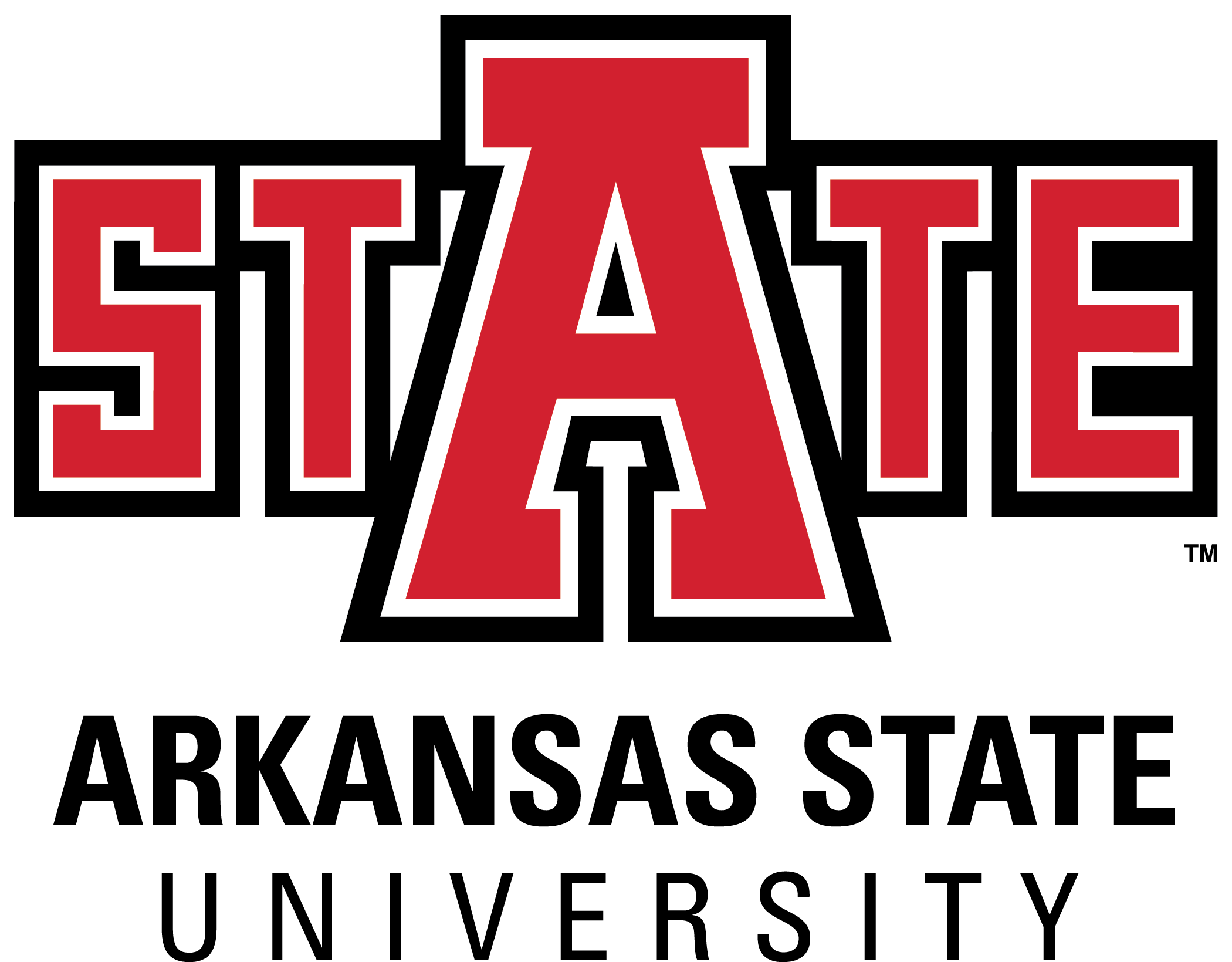 Other Sources of Aid
Institutional or private tuition plans
Other family resources
Home equity loans
Private/alternative loans
Tuition savings plans (529 plans)
Employer-sponsored tuition plans
AState.edu
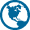 /ArkansasState
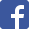 @ArkansasState
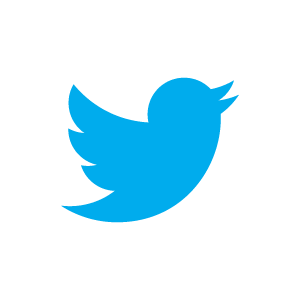 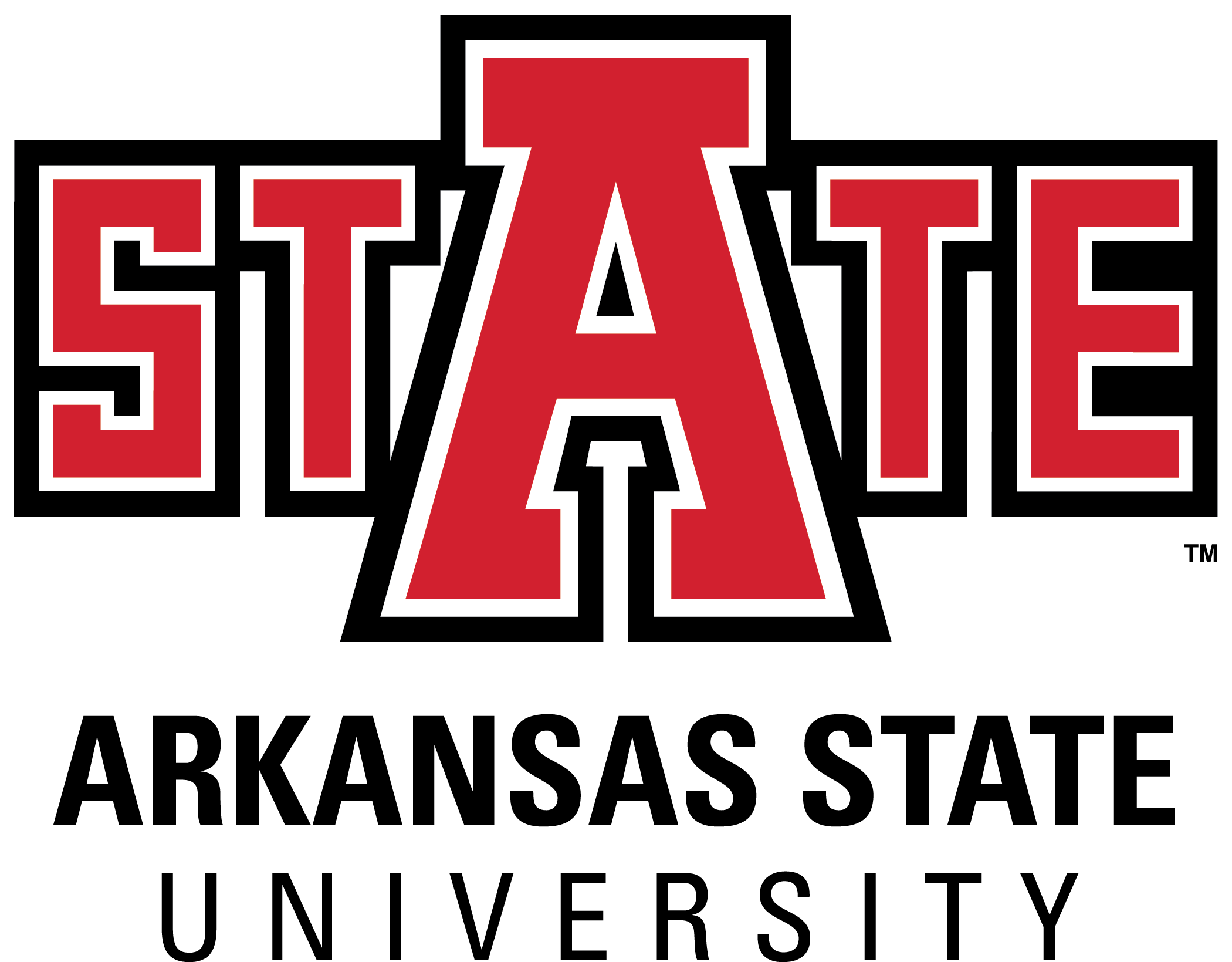 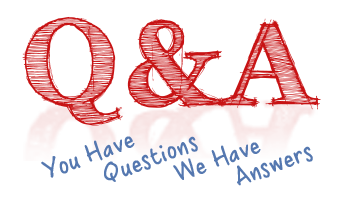 AState.edu
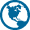 /ArkansasState
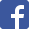 @ArkansasState
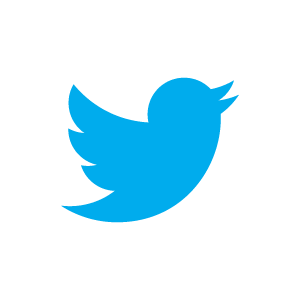 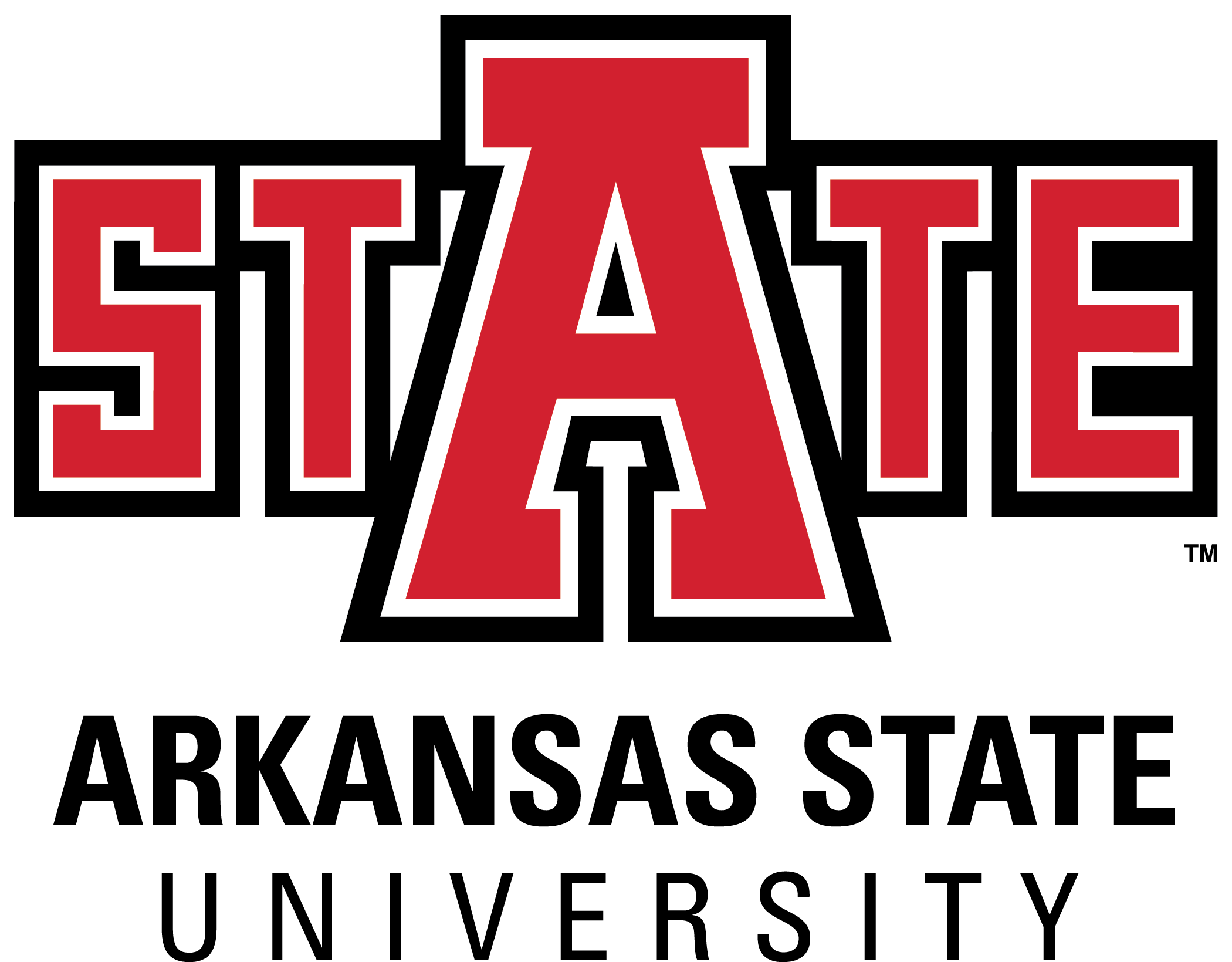 Applying for Federal Student Aid:
Free Application for Federal Student Aid (FAFSA)
AState.edu
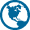 /ArkansasState
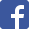 @ArkansasState
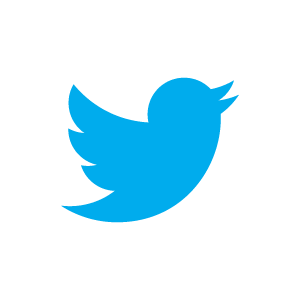 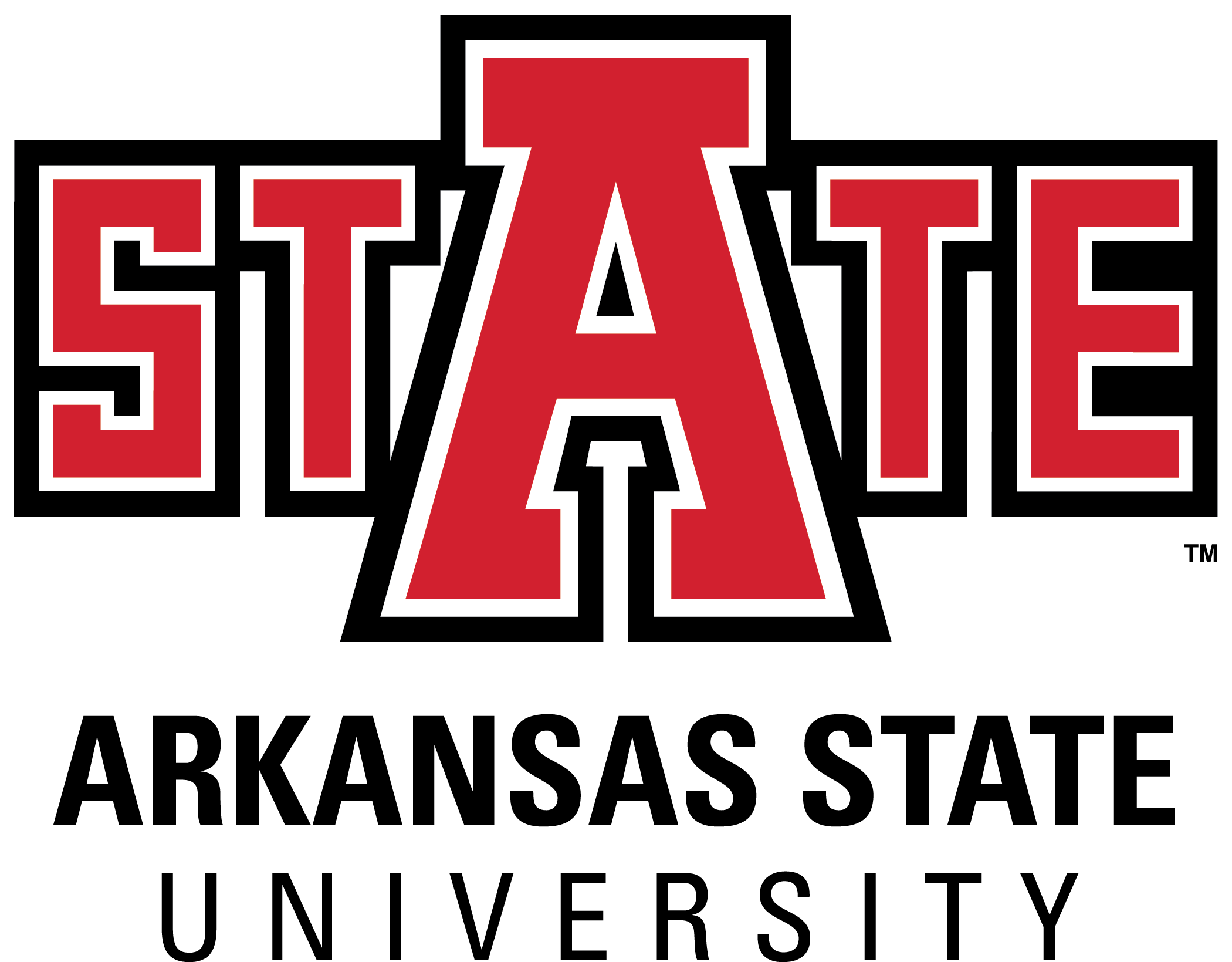 FSA ID
FSA ID consists of username and password used for electronically signing financial aid applications.
FSA ID needed to log into fafsa.gov, the National Student Loan Data System(NSLDS) at nslds.ed.gov, StudentLoans.gov, StudentAid.gov and Agreement to Serve(ATS) at teach-ats.ed.gov
Create FSA ID at https://studentaid.ed.gov/npas/index.htm
Students and eligible parents should establish an FSA ID for ease of submission and signatures for the FAFSA.
Both the student and the parent need a separate username name, password and email address
Recommend setting up FSA ID at the end of junior year/summer prior to senior year
Users should retain all information used to set up FSA ID
AState.edu
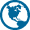 /ArkansasState
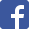 @ArkansasState
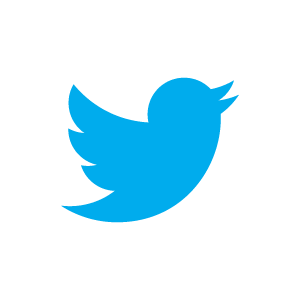 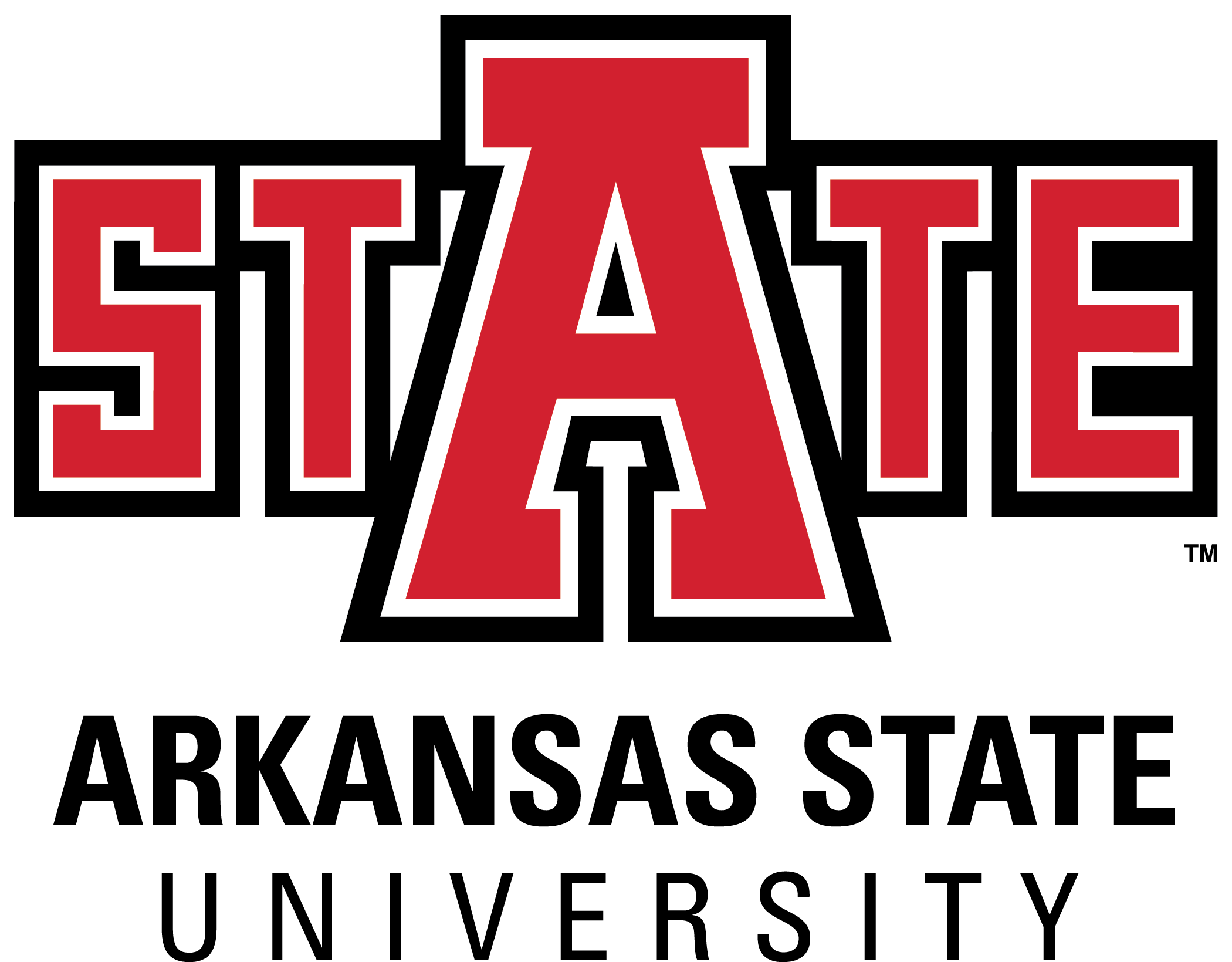 FAFSA Completion Resources
FAFSA Website
www.fafsa.gov
Financial Aid Toolkit:  
http://financialaidtoolkit.ed.gov/tk/
2019-2020 FAFSA Resources: 
https://financialaidtoolkit.ed.gov/tk/learn/types.jsp 
Do You Need Money for College? 
https://studentaid.ed.gov/sa/sites/default/files/2019-20-do-you-need-money.pdf?_ga=2.155358899.981371147.1568735237-454422182.1554831332
Creating and Using Your FSA ID:
https://studentaid.ed.gov/sa/fafsa/filling-out/fsaid
AState.edu
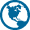 /ArkansasState
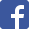 @ArkansasState
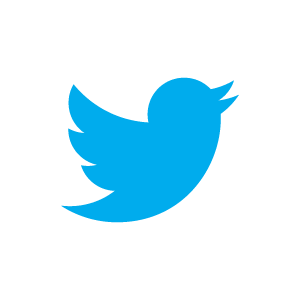 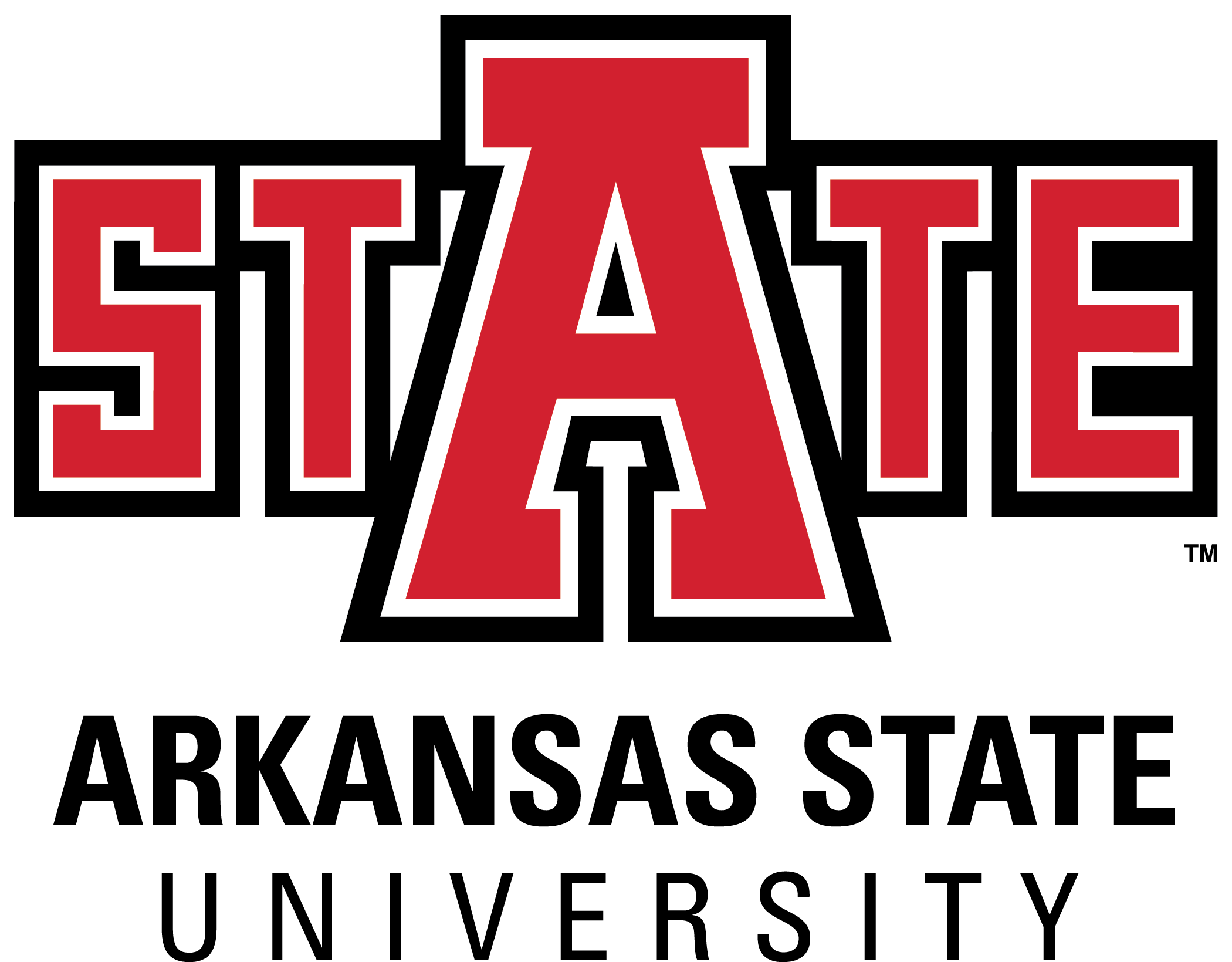 FAFSA Completion Tool
Data available by state or territory
Report alphabetical by high school
Shows number of completed and submitted Free Applications for Federal Student Aid (FAFSAs) for current and previous application cycles

https://studentaid.ed.gov/sa/about/data-center/student/application-volume/fafsa-completion-high-school
AState.edu
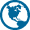 /ArkansasState
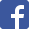 @ArkansasState
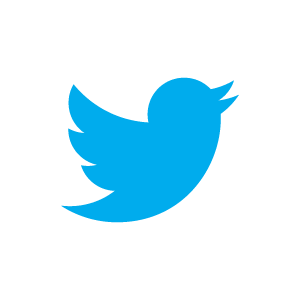 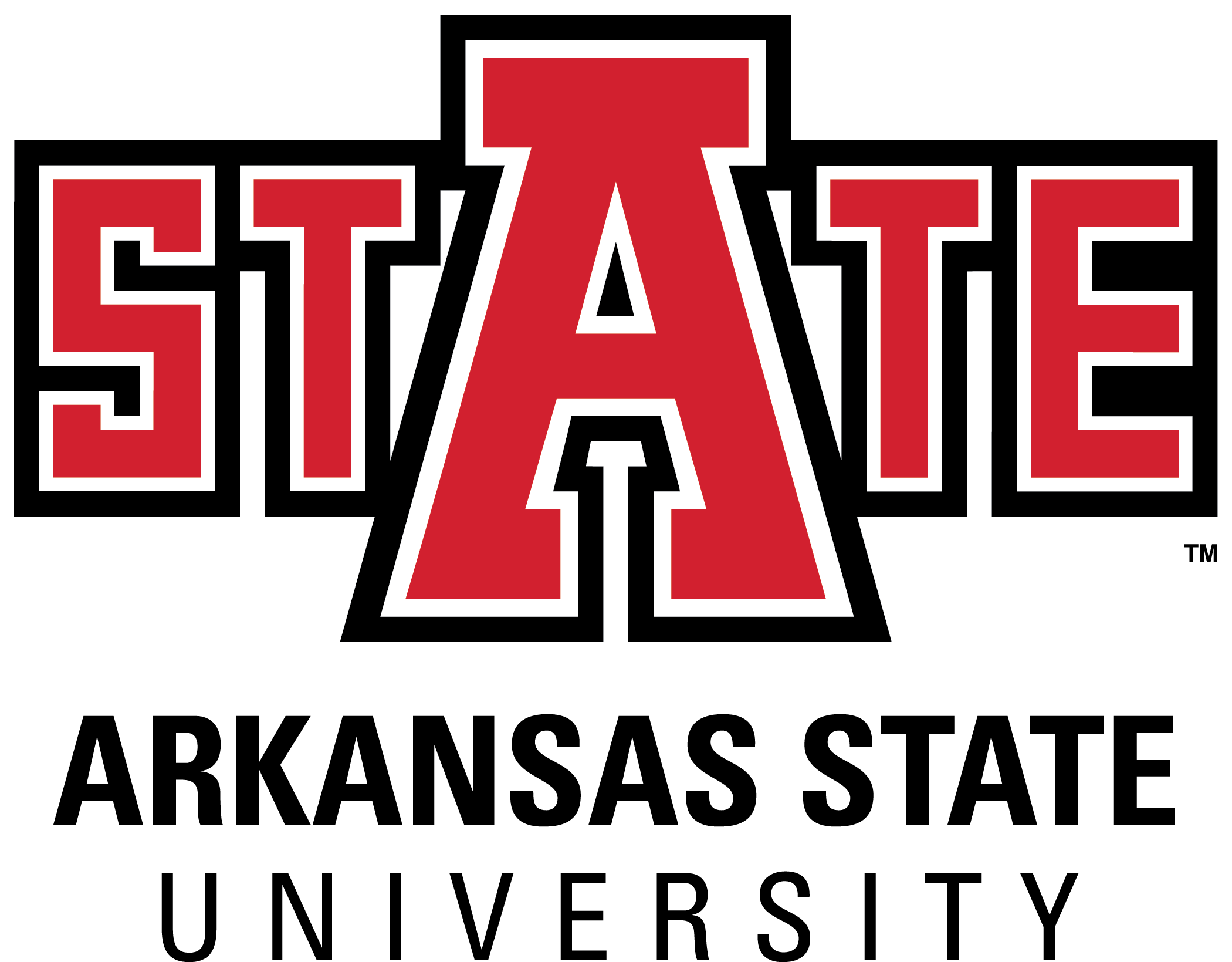 FAFSA Demo Sitefafsademo.test.ed.gov
A demonstration site is available so you can increase your own understanding of the FAFSA and show it to students before they apply. 
Provides a way for financial aid administrators to show students and parents, as well as financial aid office staff, how to use FAFSA on the Web and FAA Access to CPS Online. It offers most of the features of the production versions of the FAFSA on the Web and FAA Access to CPS Online Web sites, except that no data is processed.






Note: This site is purely a learning tool.
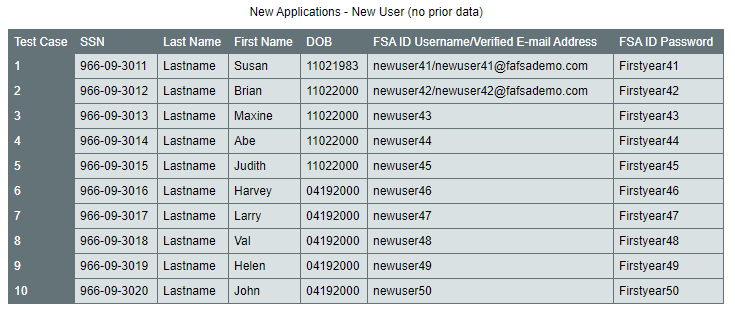 AState.edu
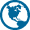 /ArkansasState
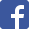 @ArkansasState
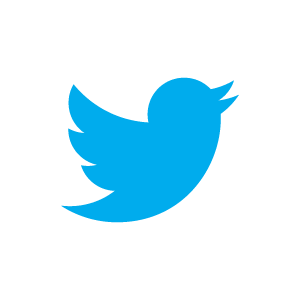 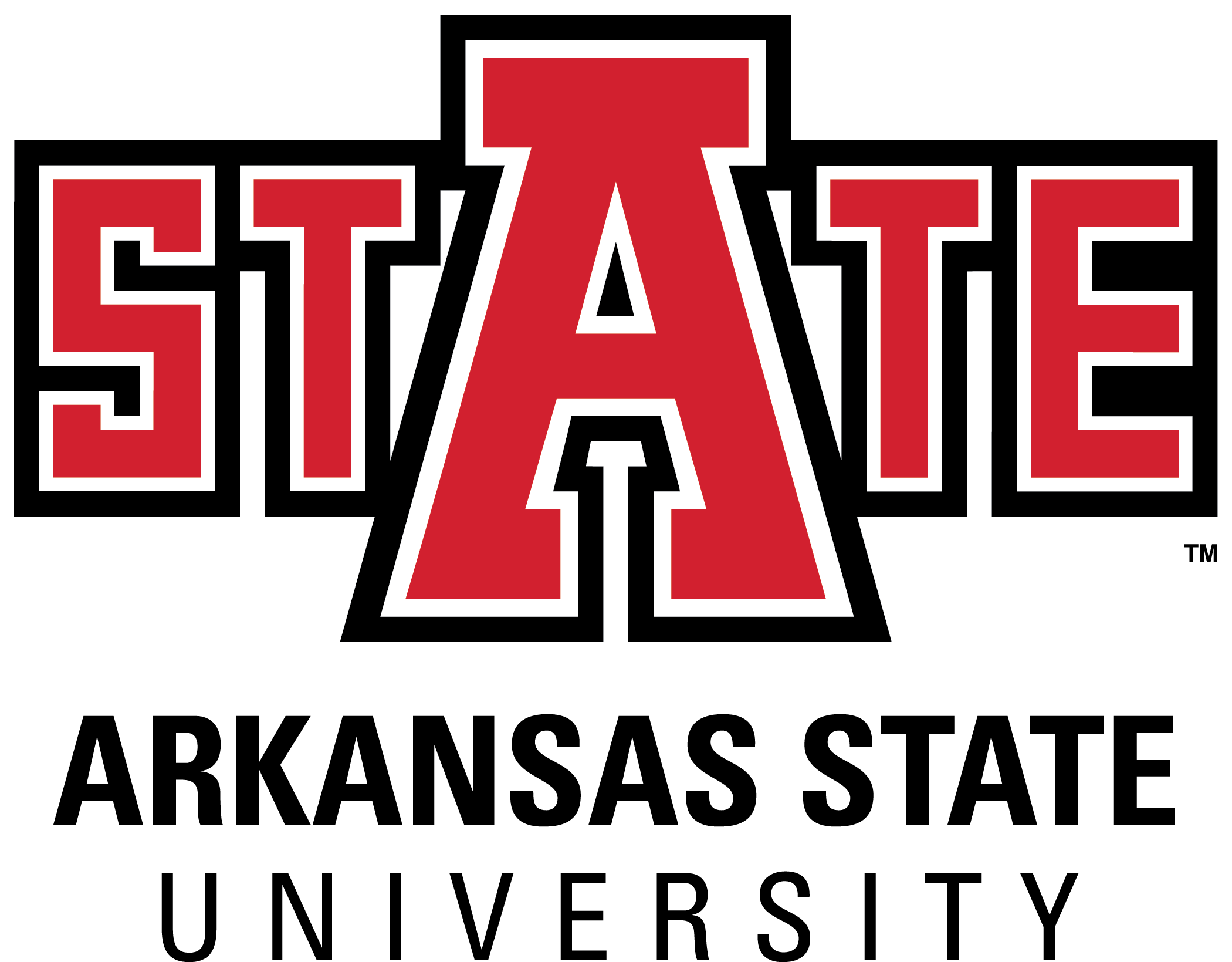 FAFSA
Produced by the U.S. Department of Education
Collects family’s personal and financial information used to calculate student’s EFC
Available in English and Spanish
Available in two formats:
On-line
PDF (Download from www.fafsa.gov)
AState.edu
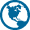 /ArkansasState
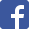 @ArkansasState
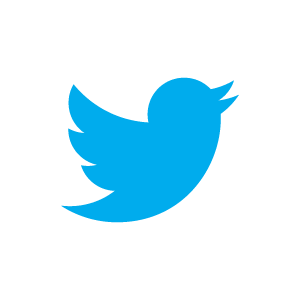 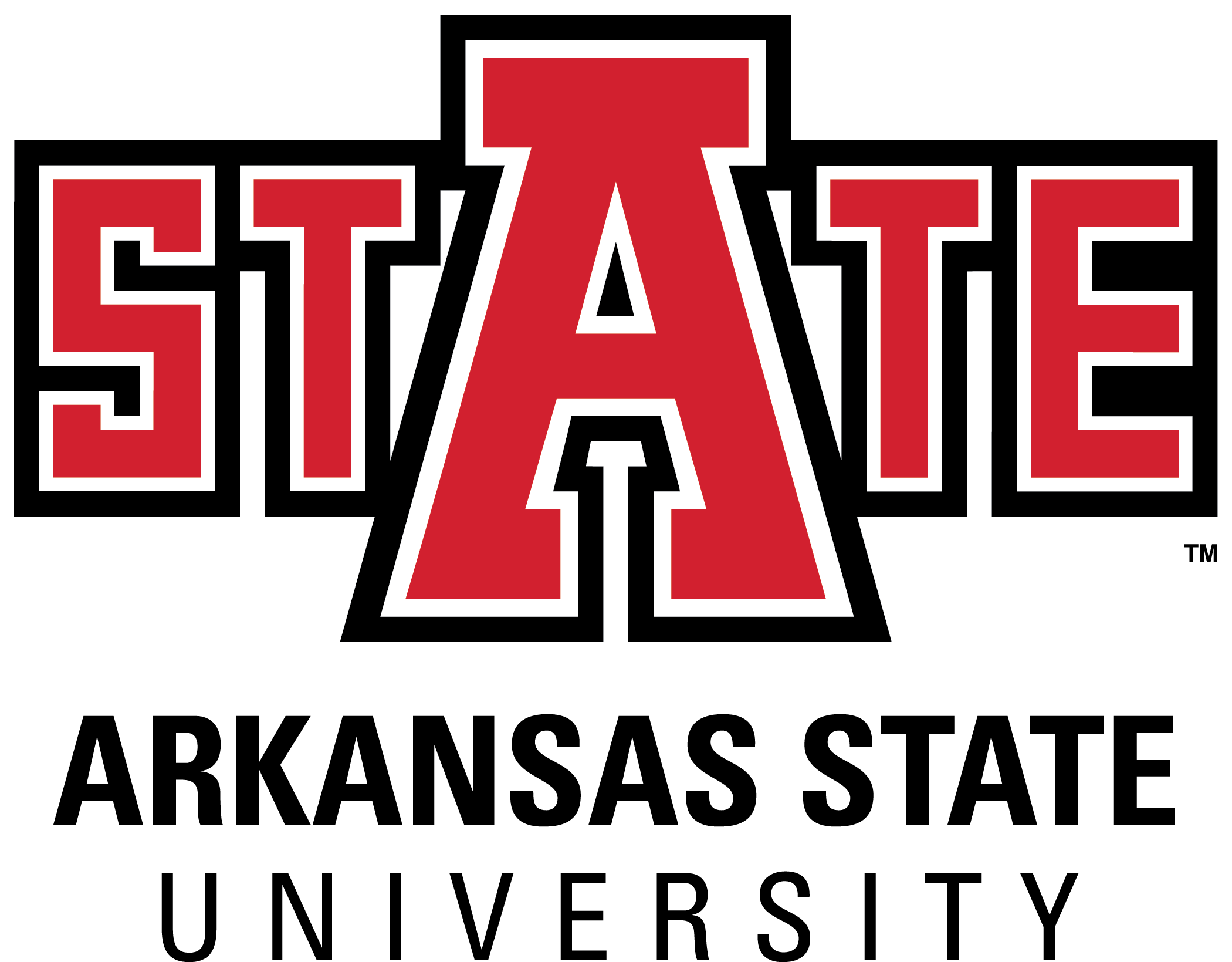 myStudentAid Mobile App
Student may use the myStudentAid app to complete the 2020-2021 FAFSA.
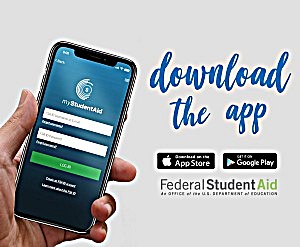 AState.edu
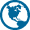 /ArkansasState
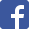 @ArkansasState
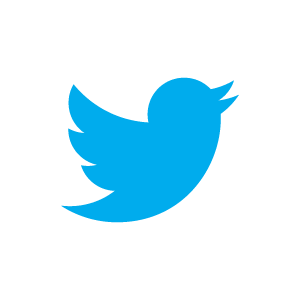 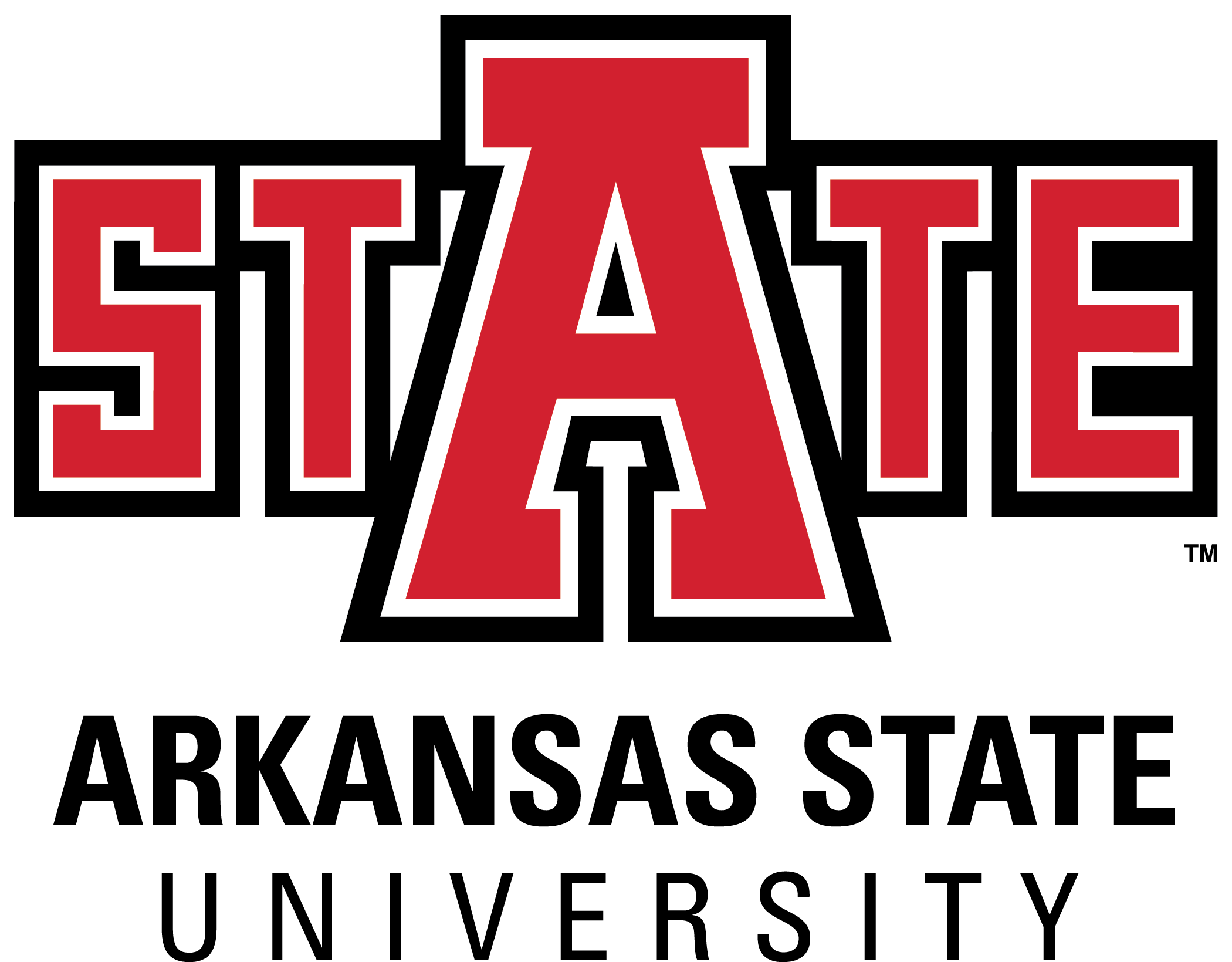 FAFSA on the Web
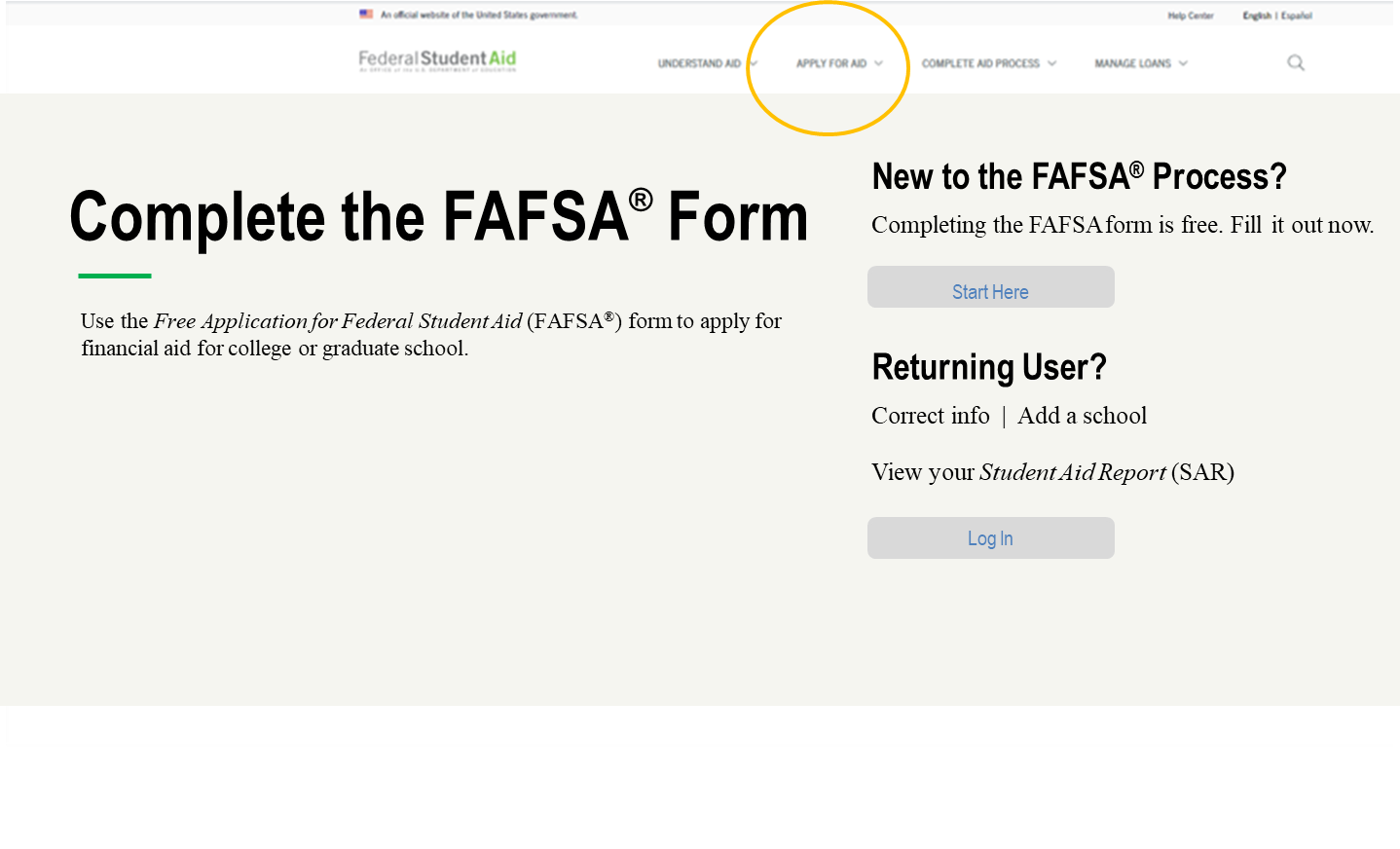 Application available October 1st each year.
fafsa.gov
AState.edu
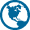 /ArkansasState
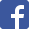 @ArkansasState
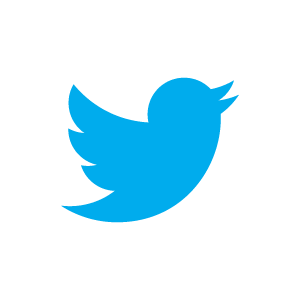 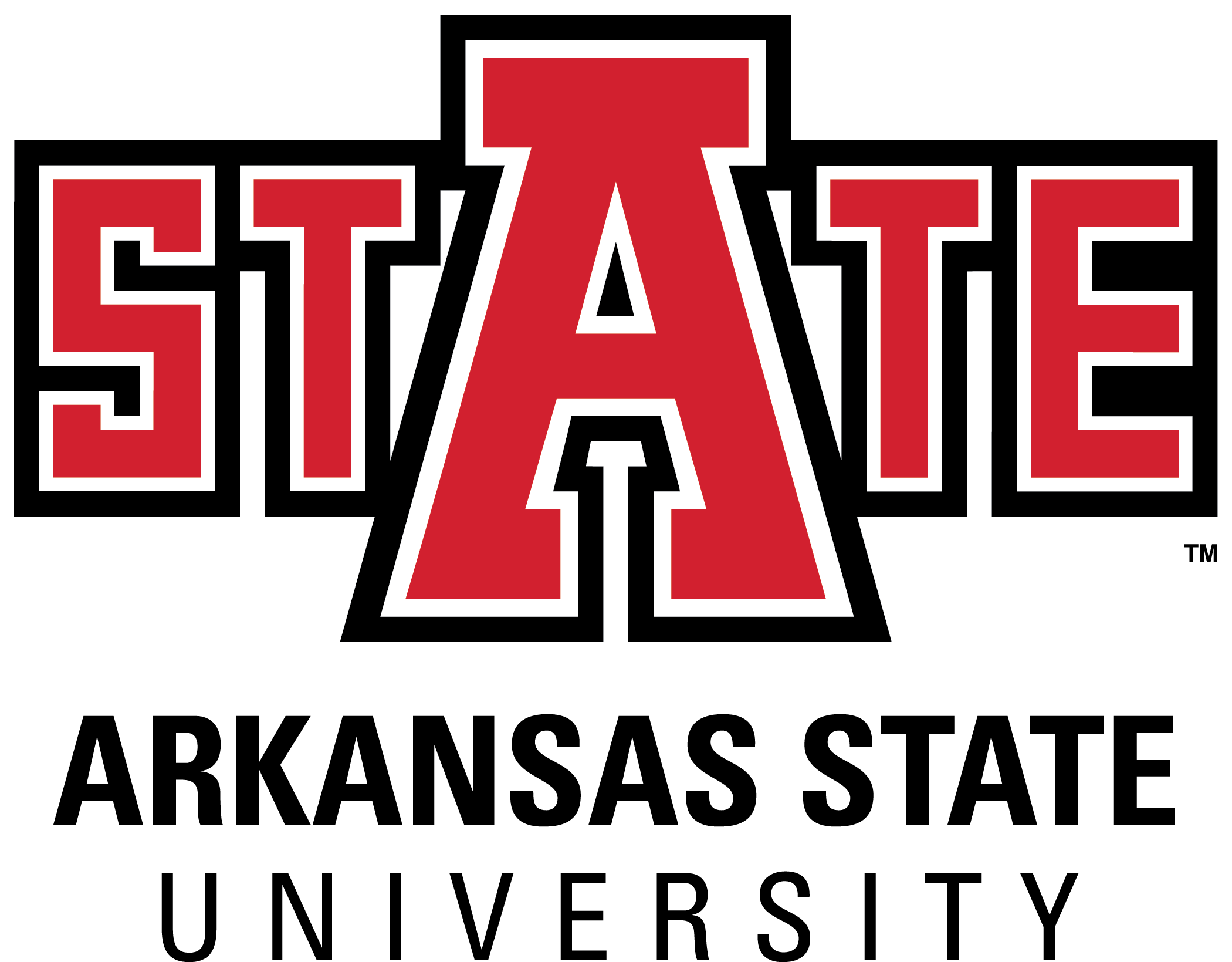 FAFSA on the Web
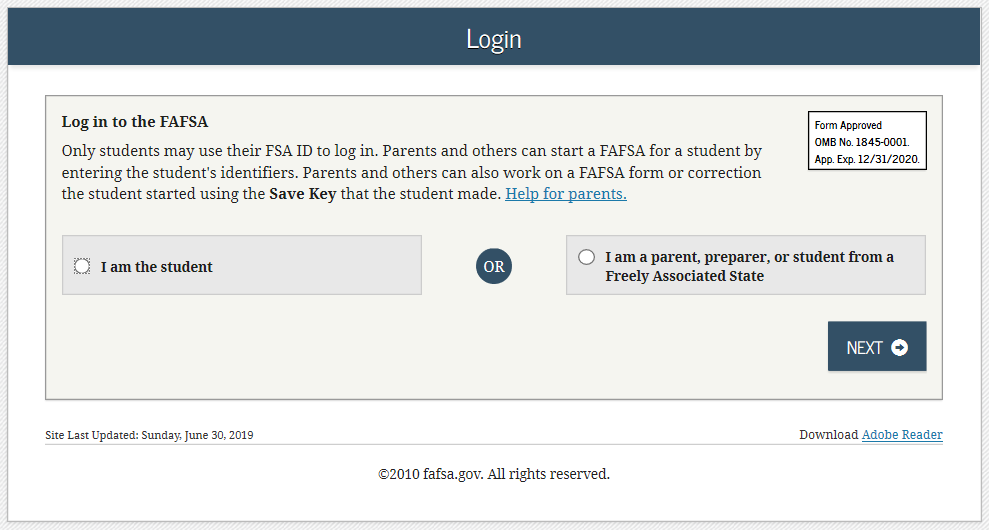 AState.edu
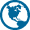 /ArkansasState
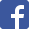 @ArkansasState
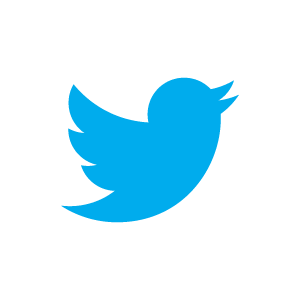 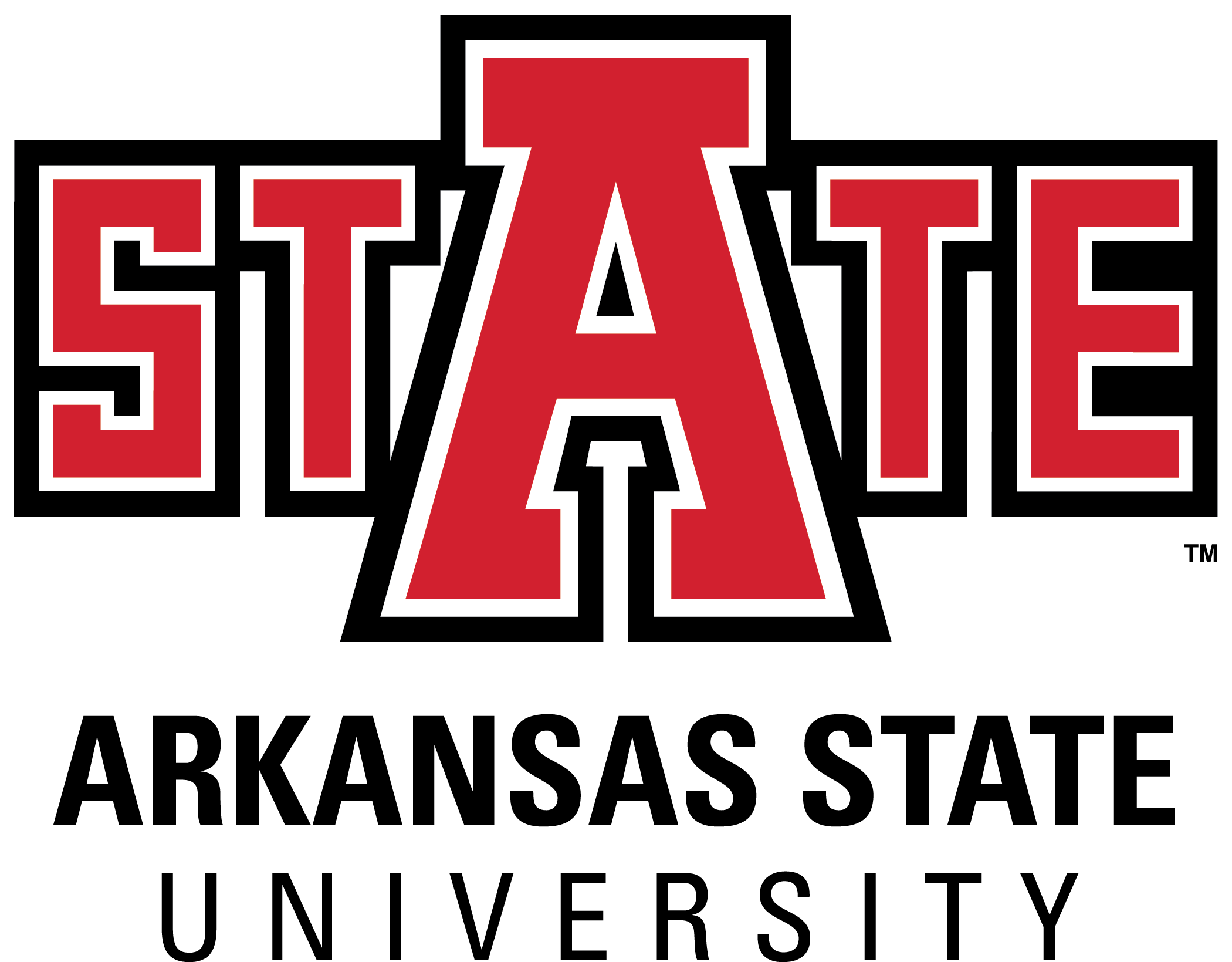 IRS Data Retrieval Tool
Data available in English and Spanish
IRS data tool will be available on October 1 and may be utilized to transfer 2018 tax information 
FOTW includes logic/questions to determine if applicant is eligible to use the IRS Data Retrieval Tool
“Unmarried and both parents living together” not eligible to use IRS Data Retrieval
Same gender married couples using “Married filing jointly” status can use IRS Data Retrieval
Applicant’s response will take him or her to the IRS system or provide a message that the applicant should use own financial figures to complete FOTW
AState.edu
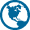 /ArkansasState
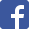 @ArkansasState
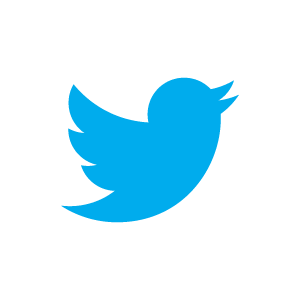 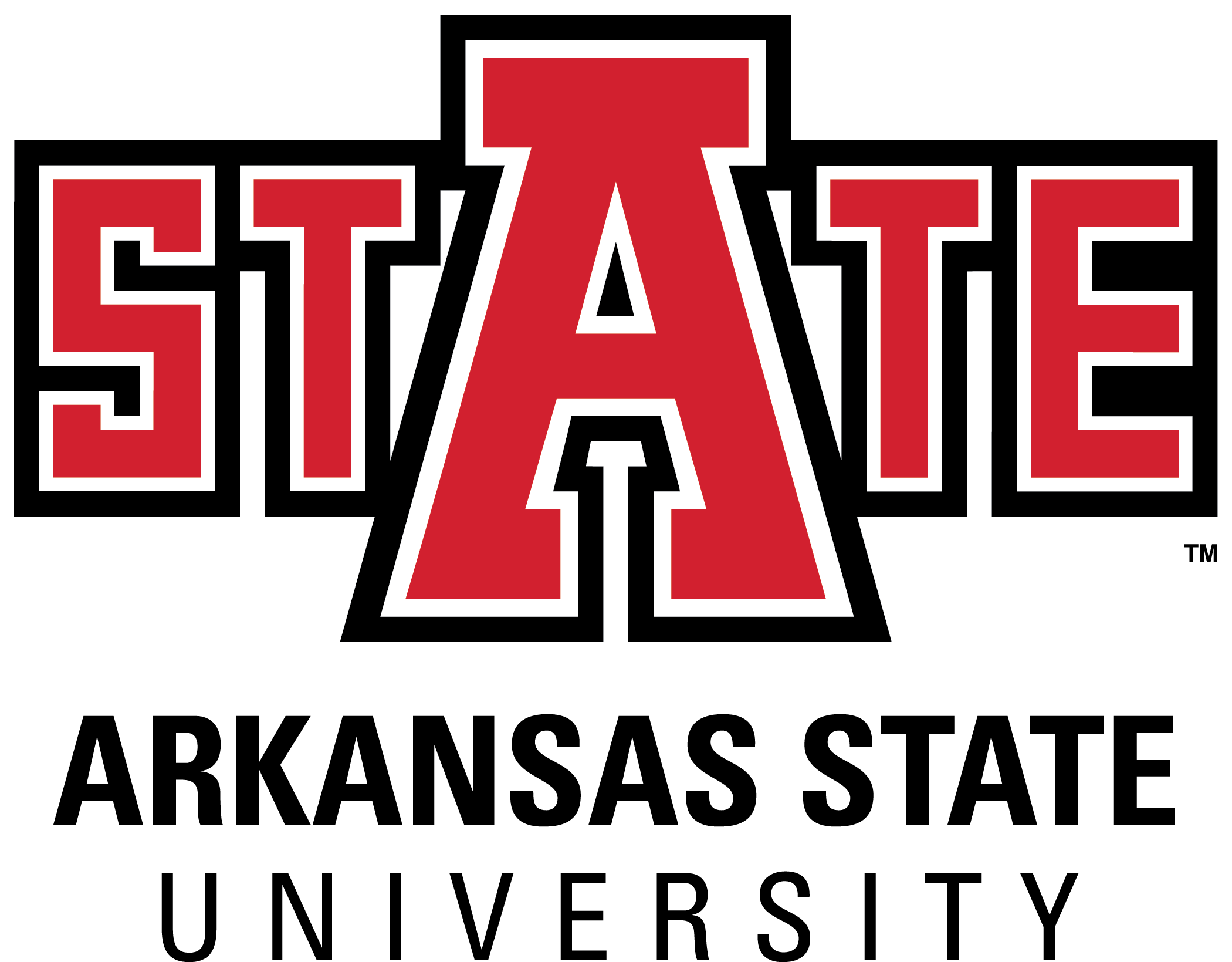 IRS Data Retrieval Tool
AState.edu
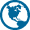 /ArkansasState
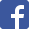 @ArkansasState
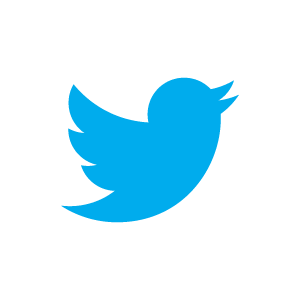 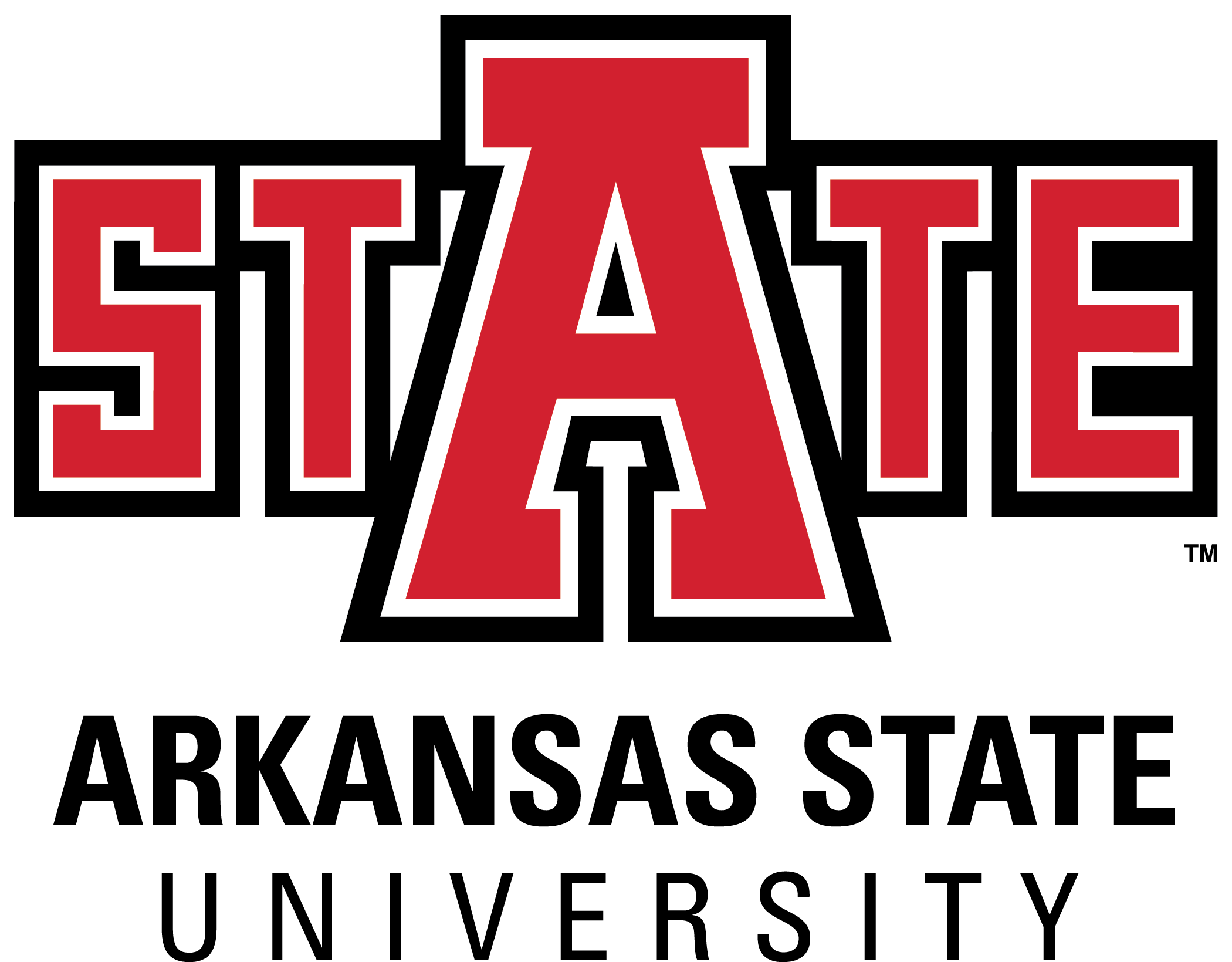 Frequent FAFSA Errors
Incorrect parent and/or student Social Security Numbers
Divorced/remarried/unmarried but living together parental information-which belongs on the form
Income earned by parents/stepparents missing
Untaxed income
U.S. income taxes paid 
Verifying FSA ID info
Household size
Number of household members in college
Real estate and investment net worth
FAFSA missing parent and/or student signature
AState.edu
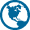 /ArkansasState
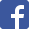 @ArkansasState
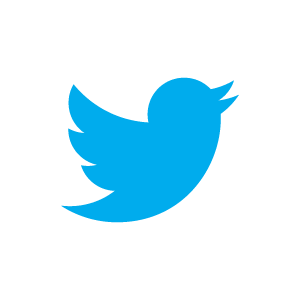 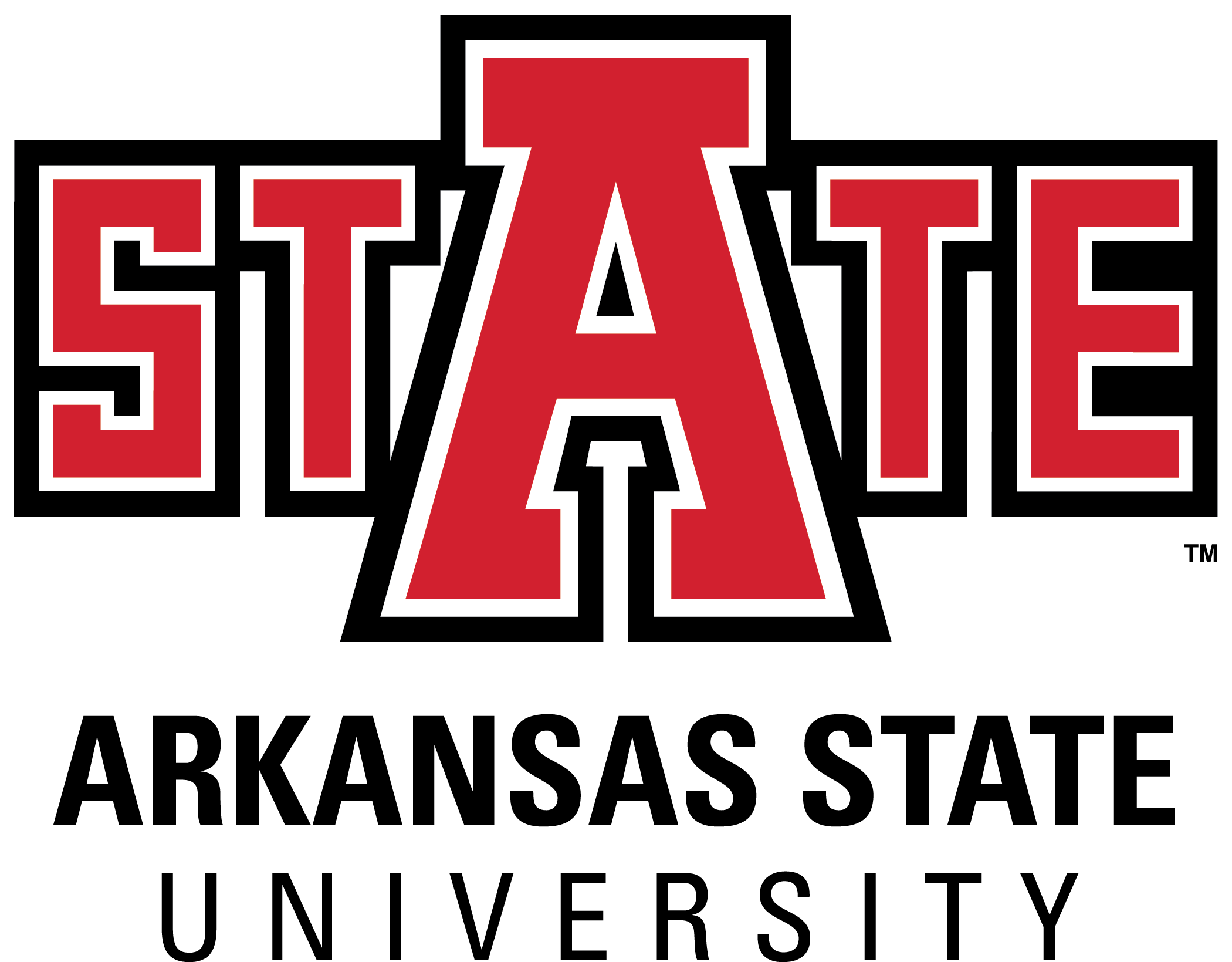 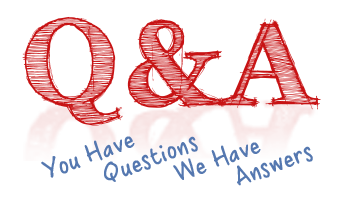 AState.edu
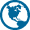 /ArkansasState
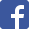 @ArkansasState
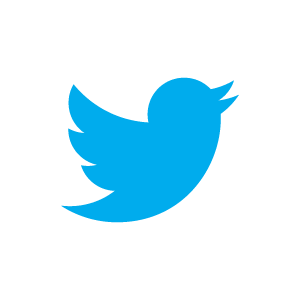 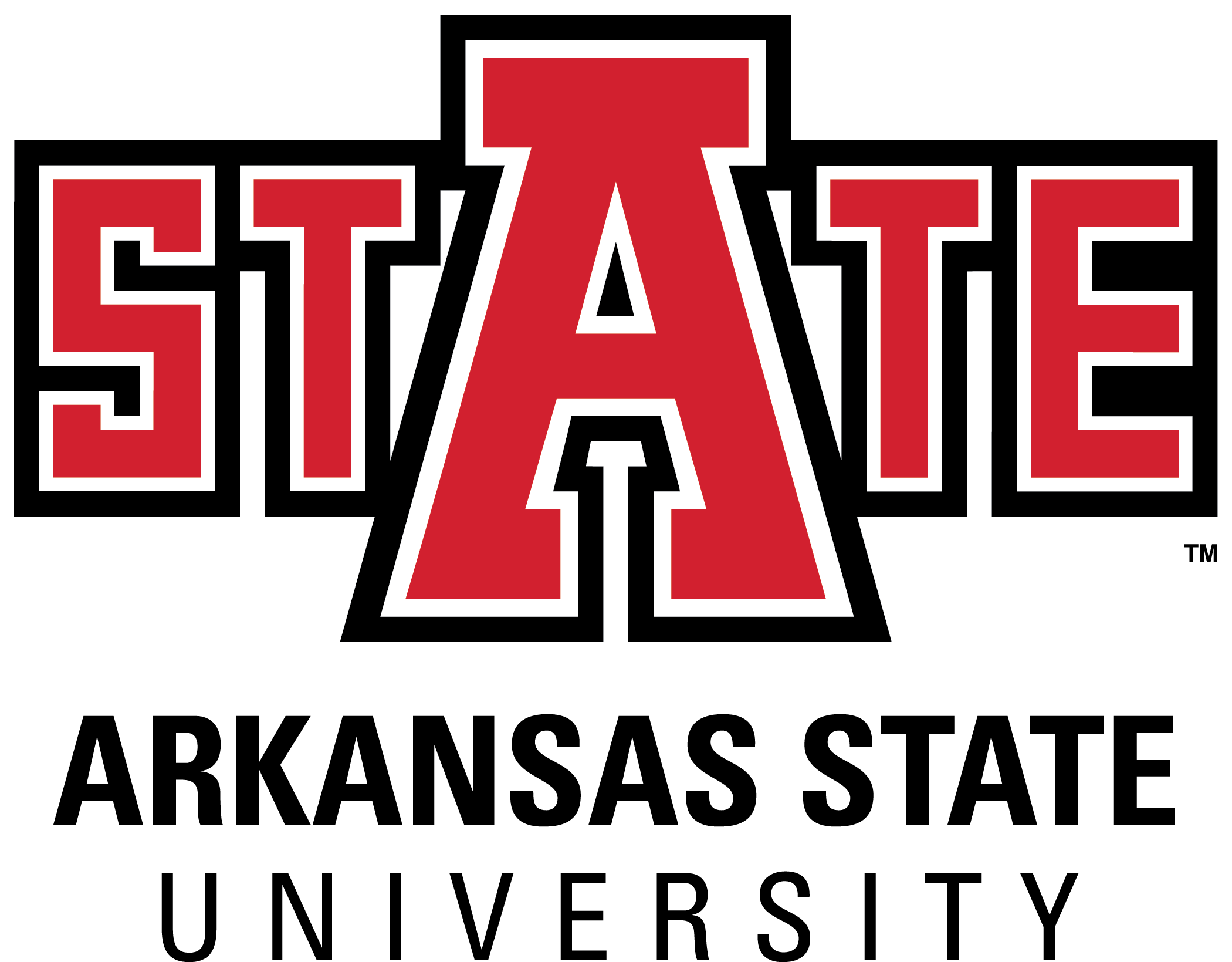 After the FAFSA
AState.edu
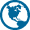 /ArkansasState
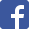 @ArkansasState
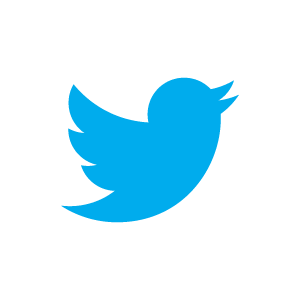 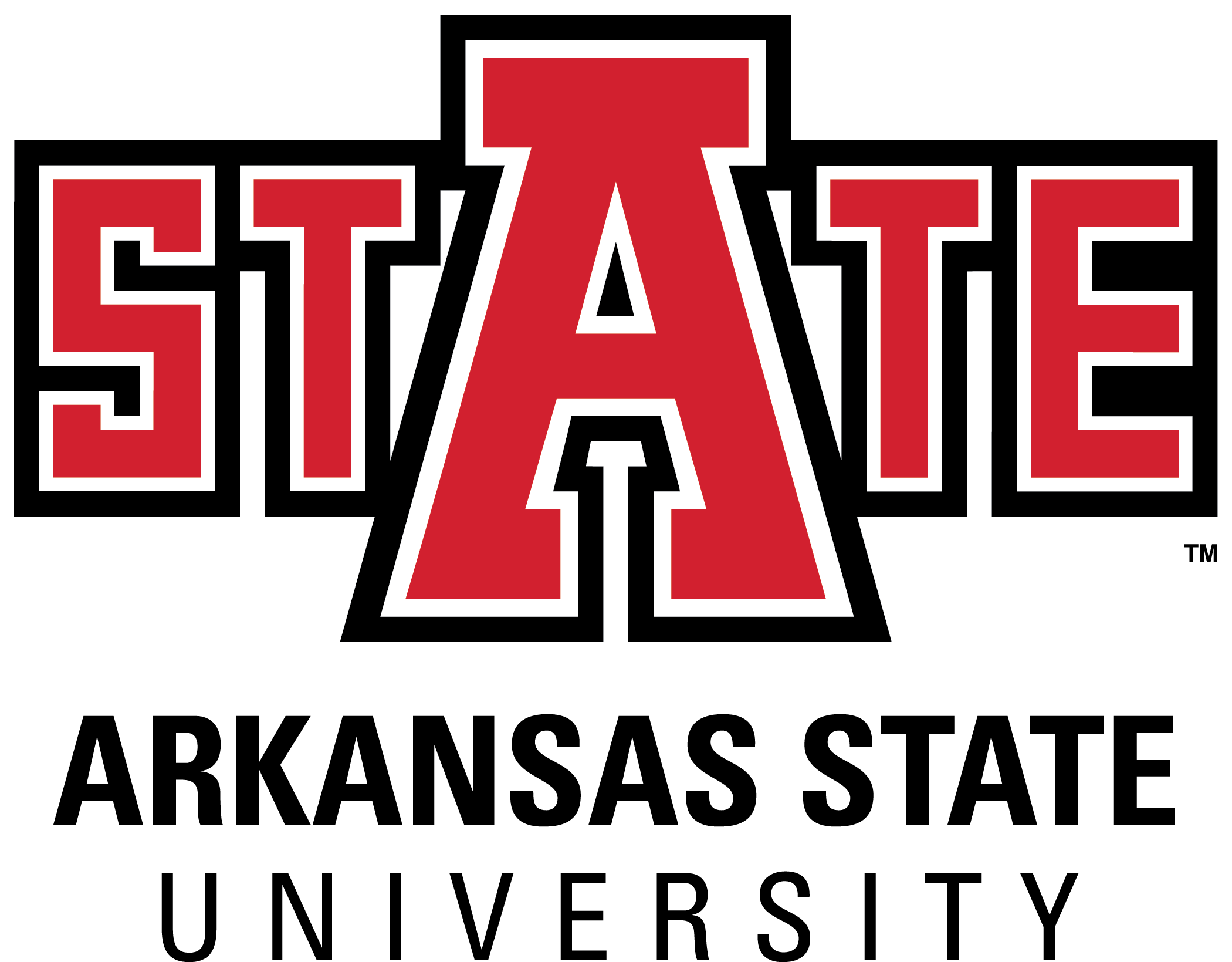 FAFSA Processing Results
Central Processing System notifies student of FAFSA processing results via:
E-mail containing a direct link to student’s electronic Student Aid Report (SAR) if student’s e-mail was provided 
Student with FSA ID can view SAR on line at www.fafsa.gov
Typical processing time is 24-48 hours from time of filing FAFSA
AState.edu
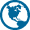 /ArkansasState
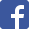 @ArkansasState
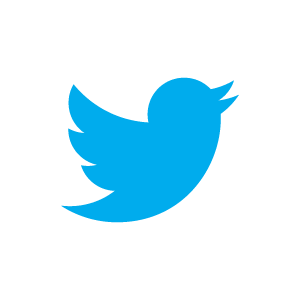 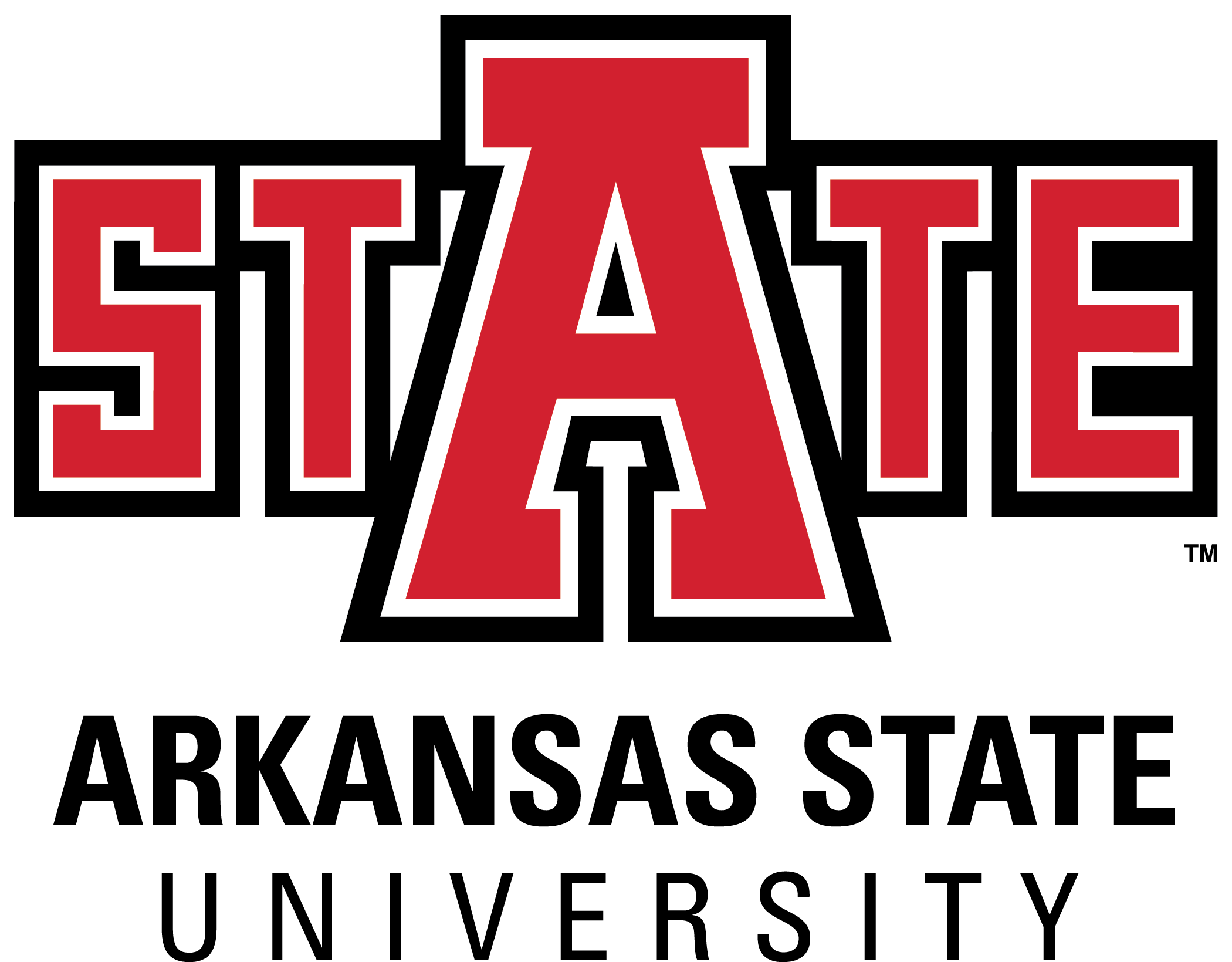 Student Aid Report (SAR) Formats
Paper SAR

Paper SAR Acknowledgment 

E-mail Notification of SAR Processing

Sample  2019-20 SAR found on ifap.ed.gov: 
https://ifap.ed.gov/sarmaterials/attachments/1920SARAcknowledgementEnglish.pdf
AState.edu
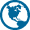 /ArkansasState
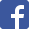 @ArkansasState
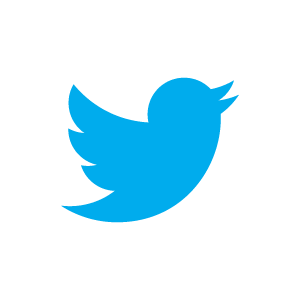 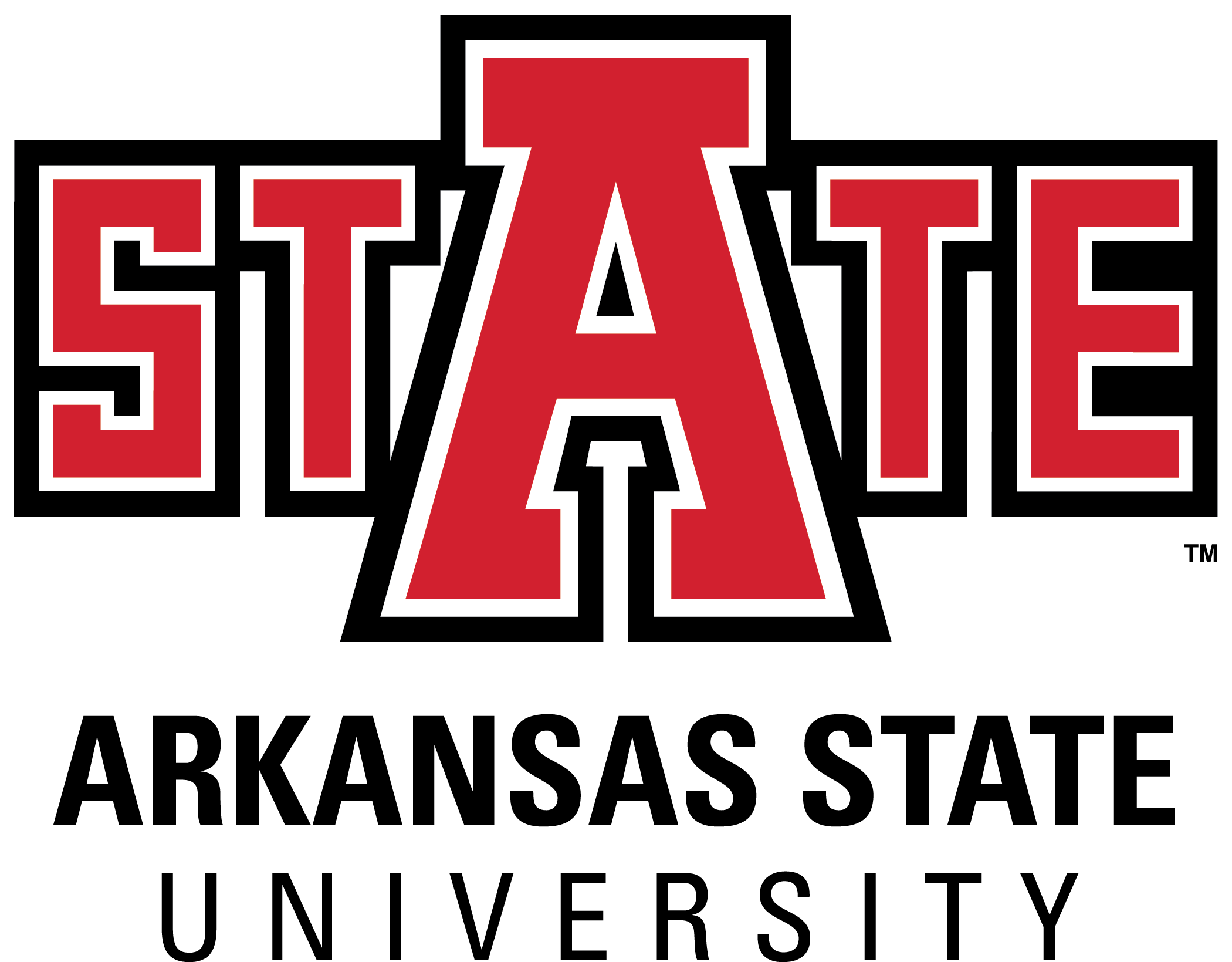 Student Aid Report (SAR) Formats
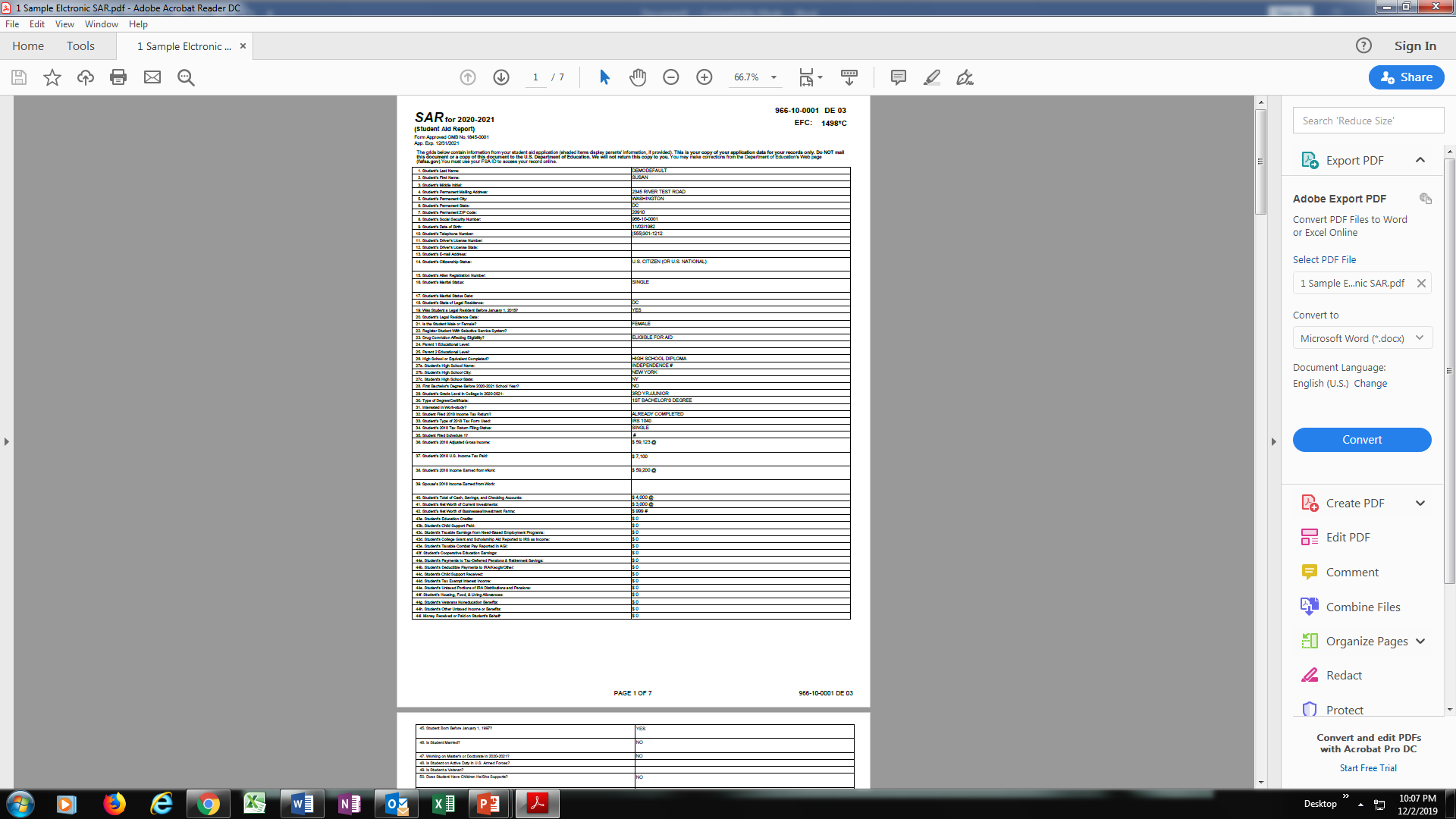 If valid email address is  provided on FAFSA
Provides access to electronic SAR at www.student aid.gov
AState.edu
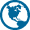 /ArkansasState
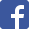 @ArkansasState
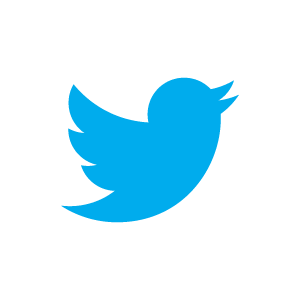 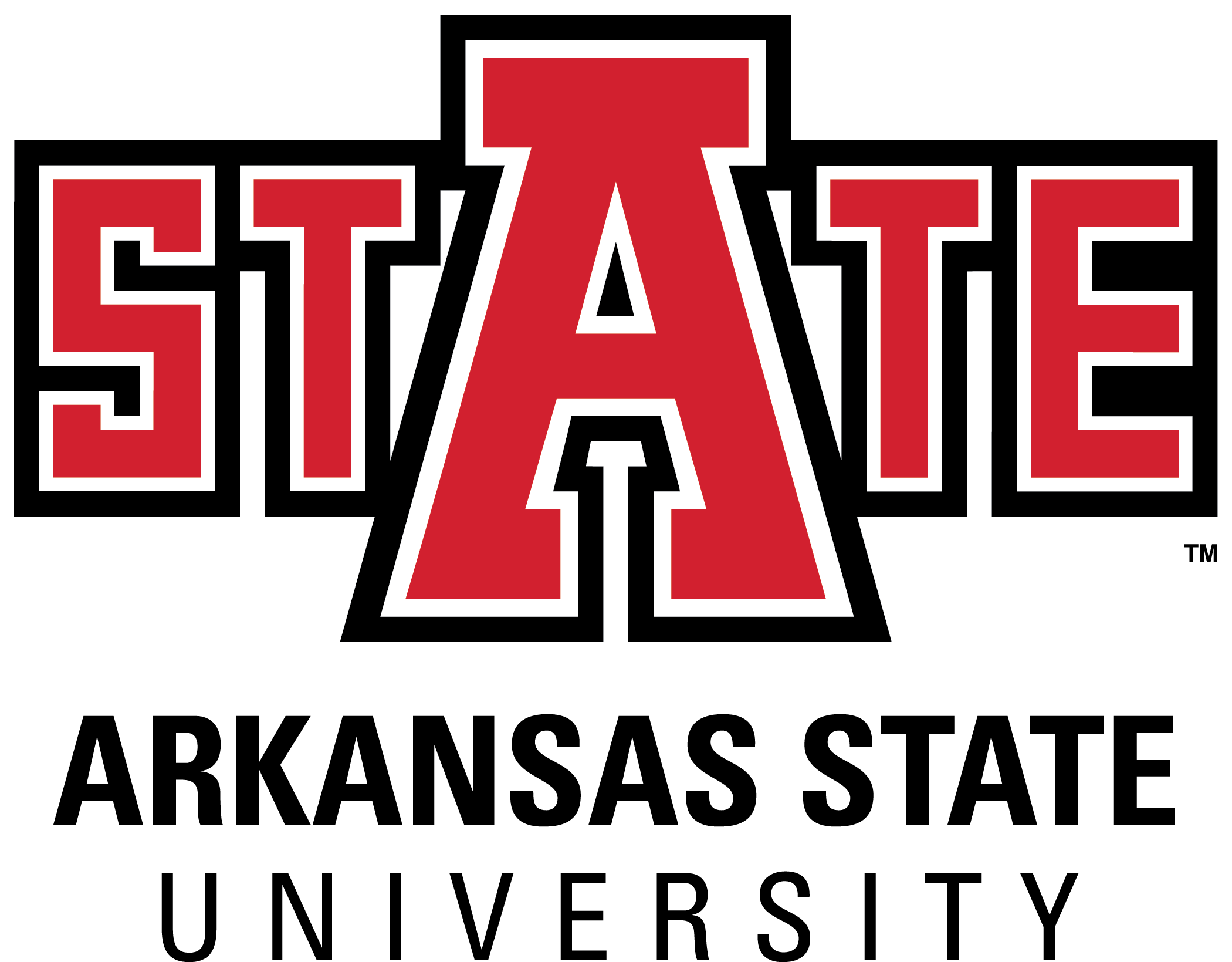 Student Aid Report (SAR) Formats
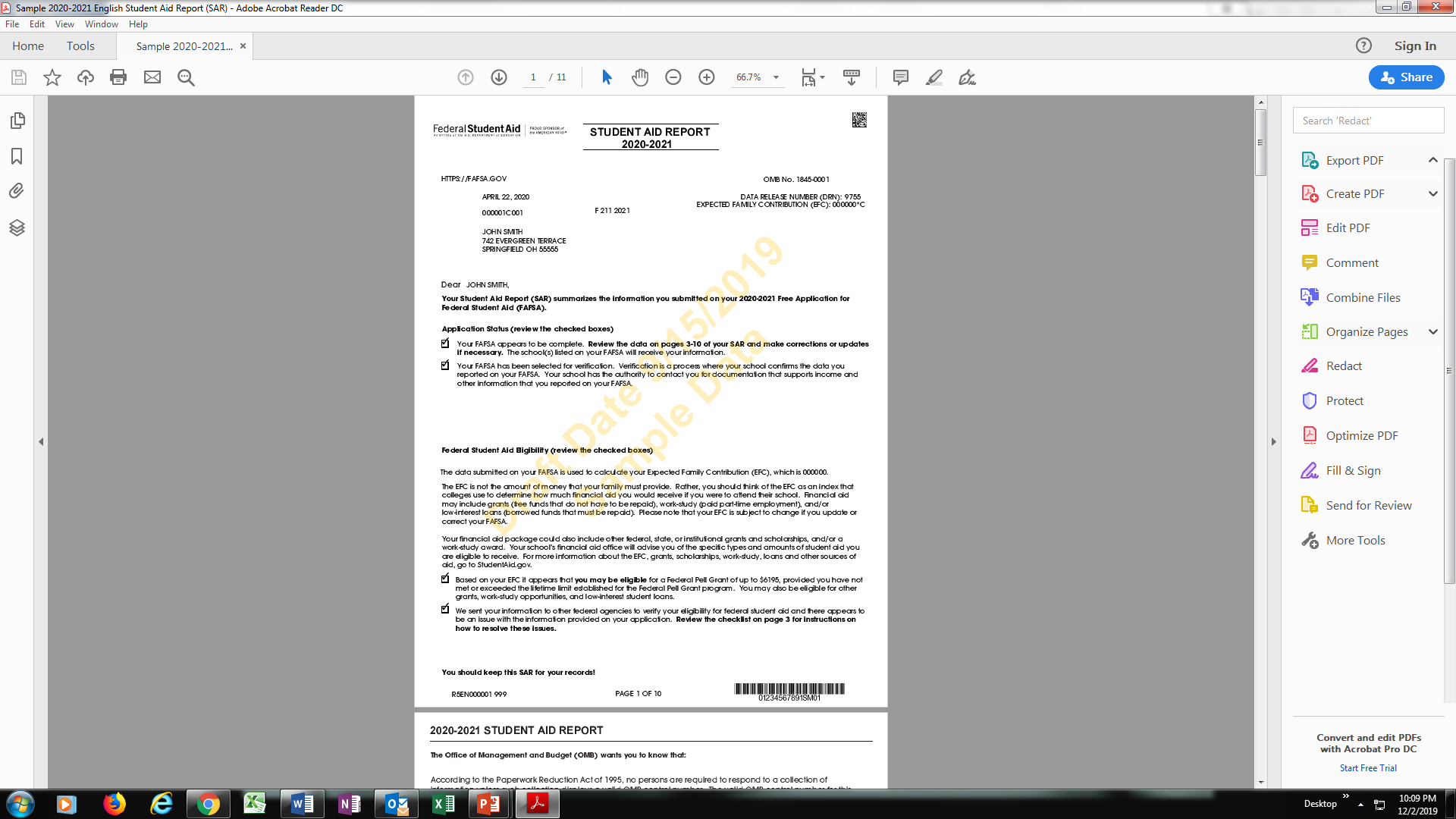 SAR sent if paper FAFSA filed without providing an email address
SAR Acknowledgement sent if FOTW filed without providing an email address
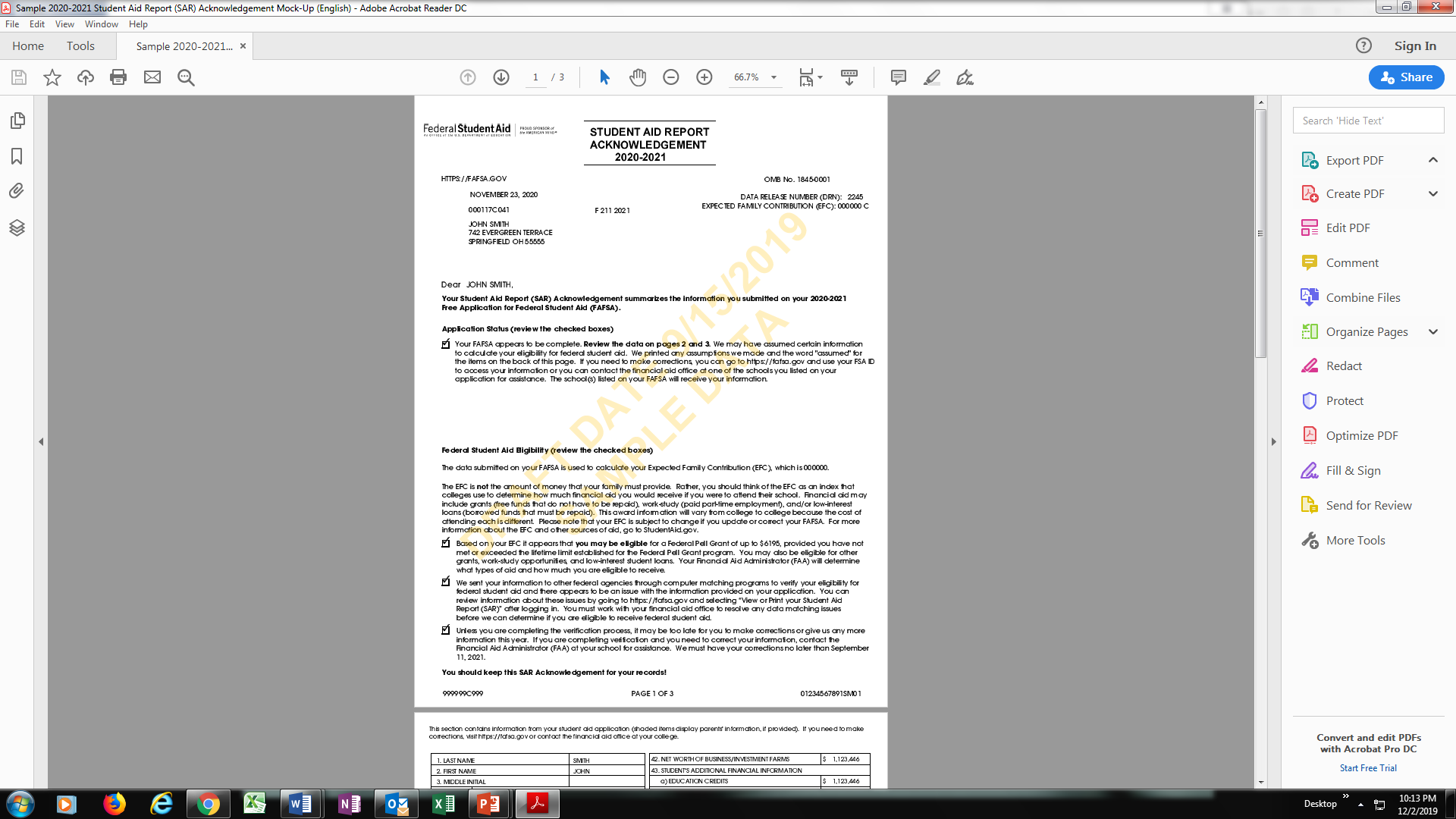 AState.edu
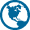 /ArkansasState
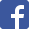 @ArkansasState
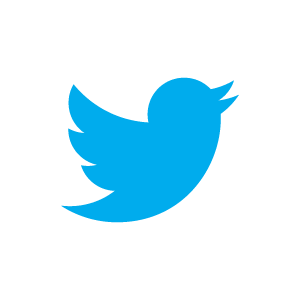 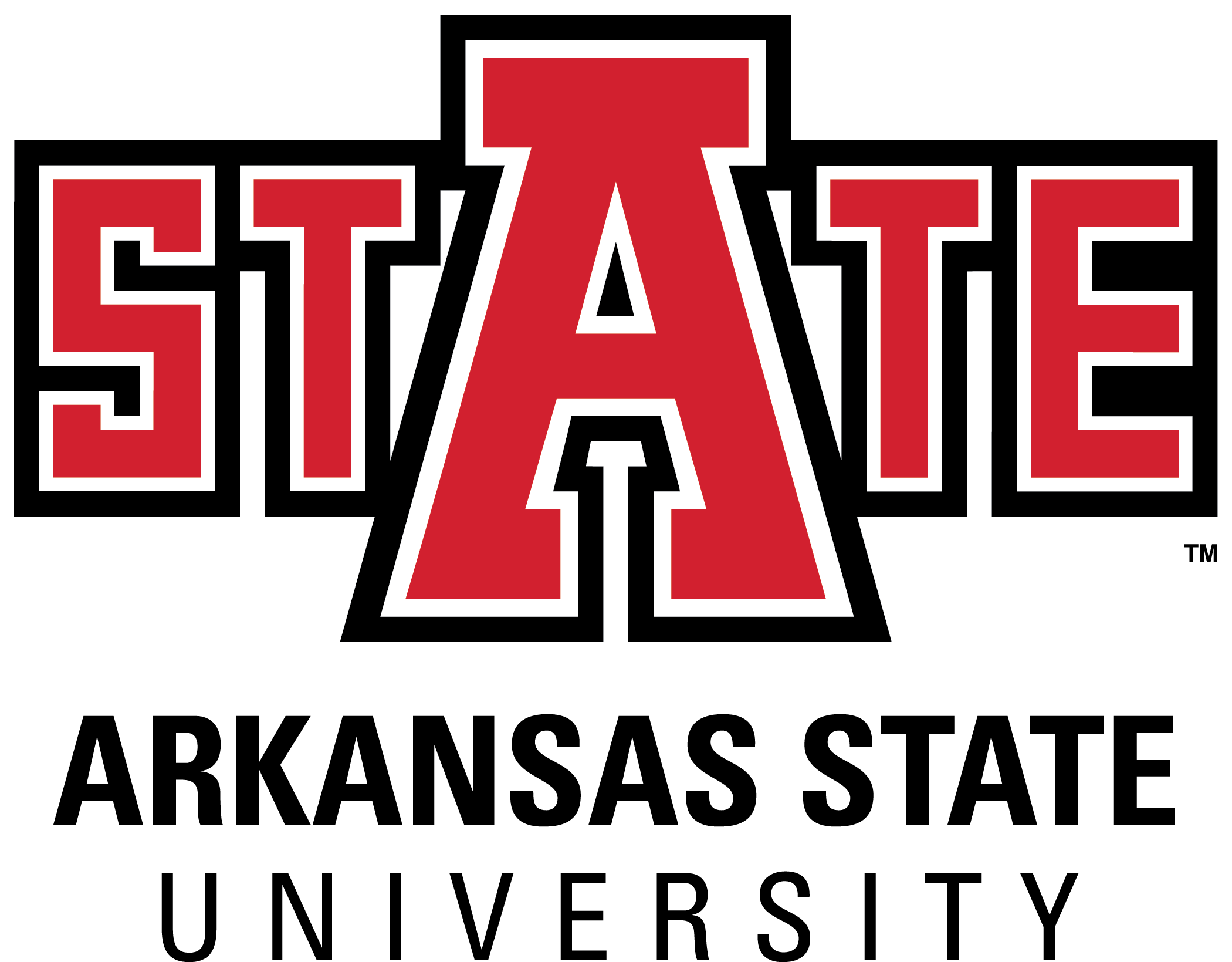 Corrections
Students should only correct information that was reported incorrectly when he or she completed the FAFSA
Corrections to FAFSA data may be made by:
Using FAFSA on the Web (fafsa.gov), if the student has an FSA ID
Updating and mailing the paper SAR
Submitting the documentation to the school’s financial aid office (RECOMMENDED)
AState.edu
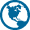 /ArkansasState
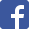 @ArkansasState
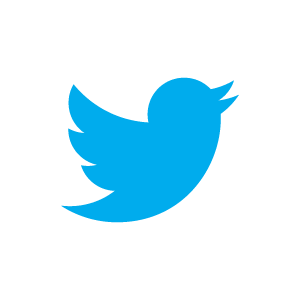 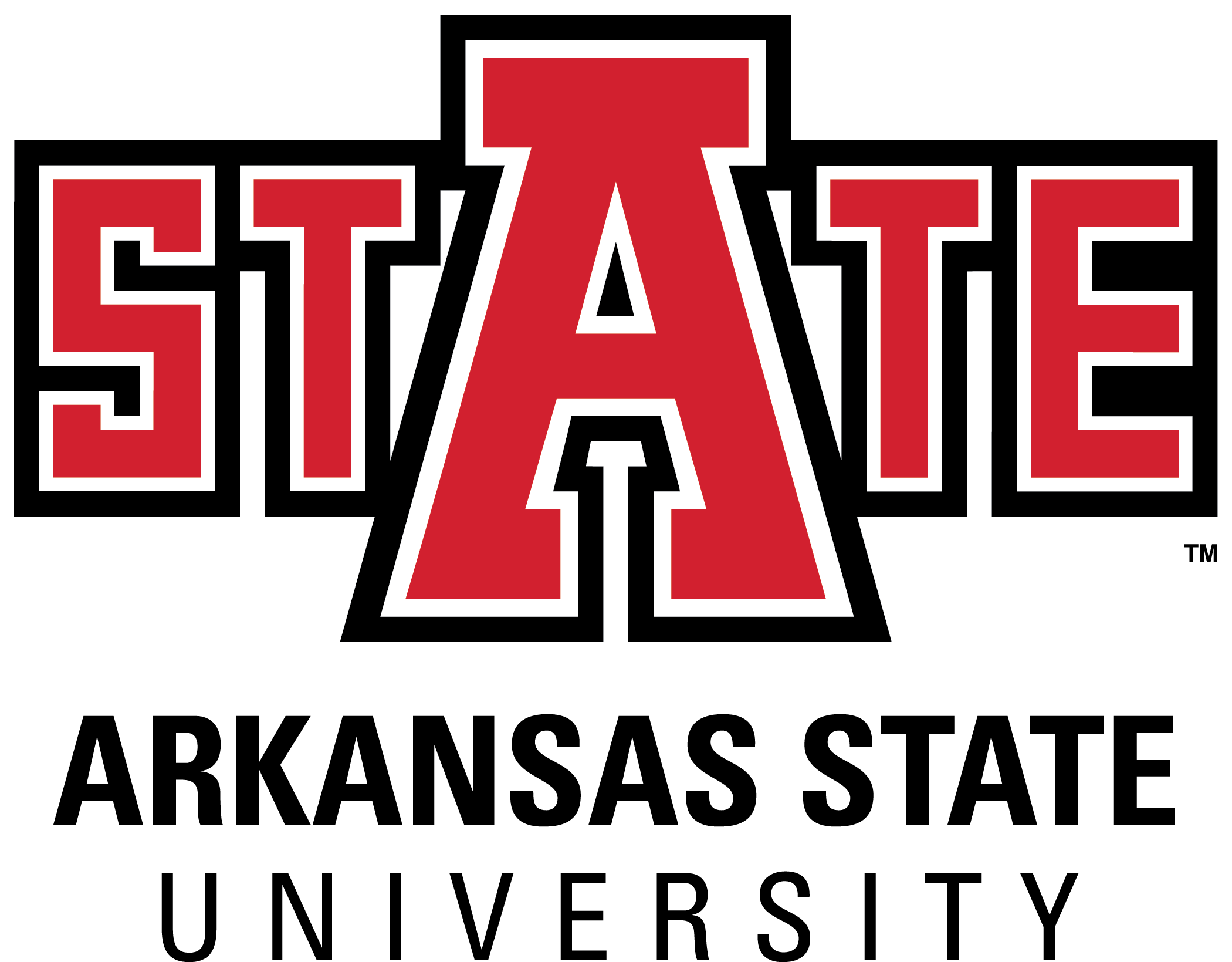 Verification
Process by which the U.S. Department of Education (ED) through the financial aid office confirms  information provided by students and families on the FAFSA is accurate
Students can be selected for verification by the Department of Education or the college
Items to be verified will vary
Financial Aid cannot be processed until verification is completed.
AState.edu
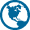 /ArkansasState
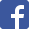 @ArkansasState
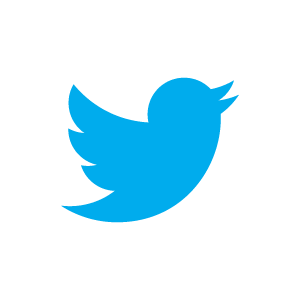 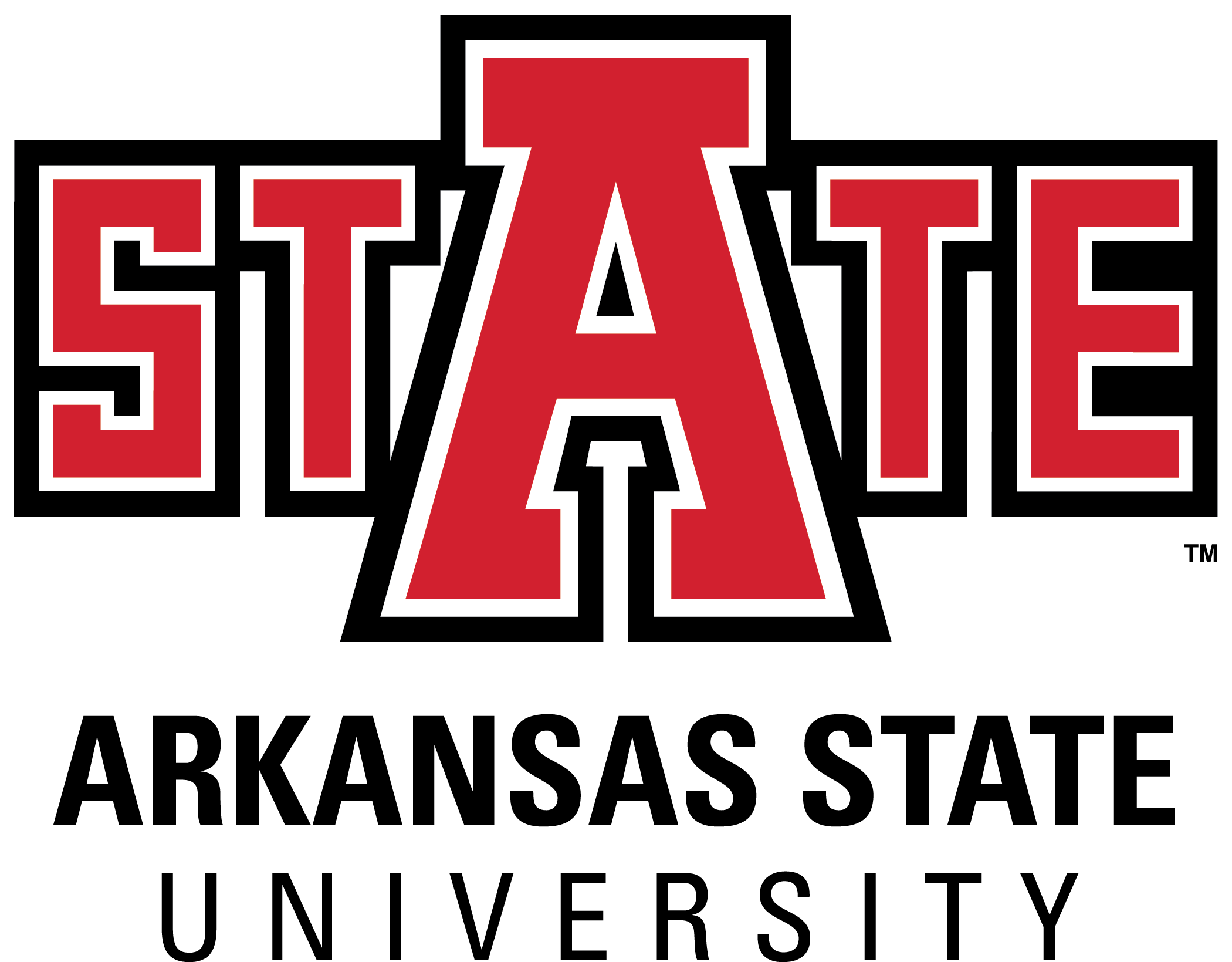 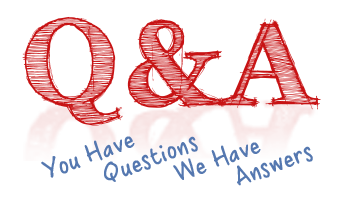 AState.edu
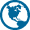 /ArkansasState
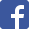 @ArkansasState
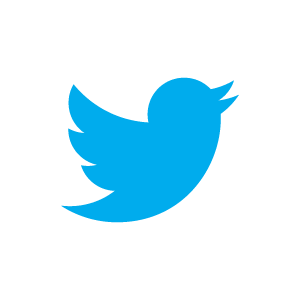 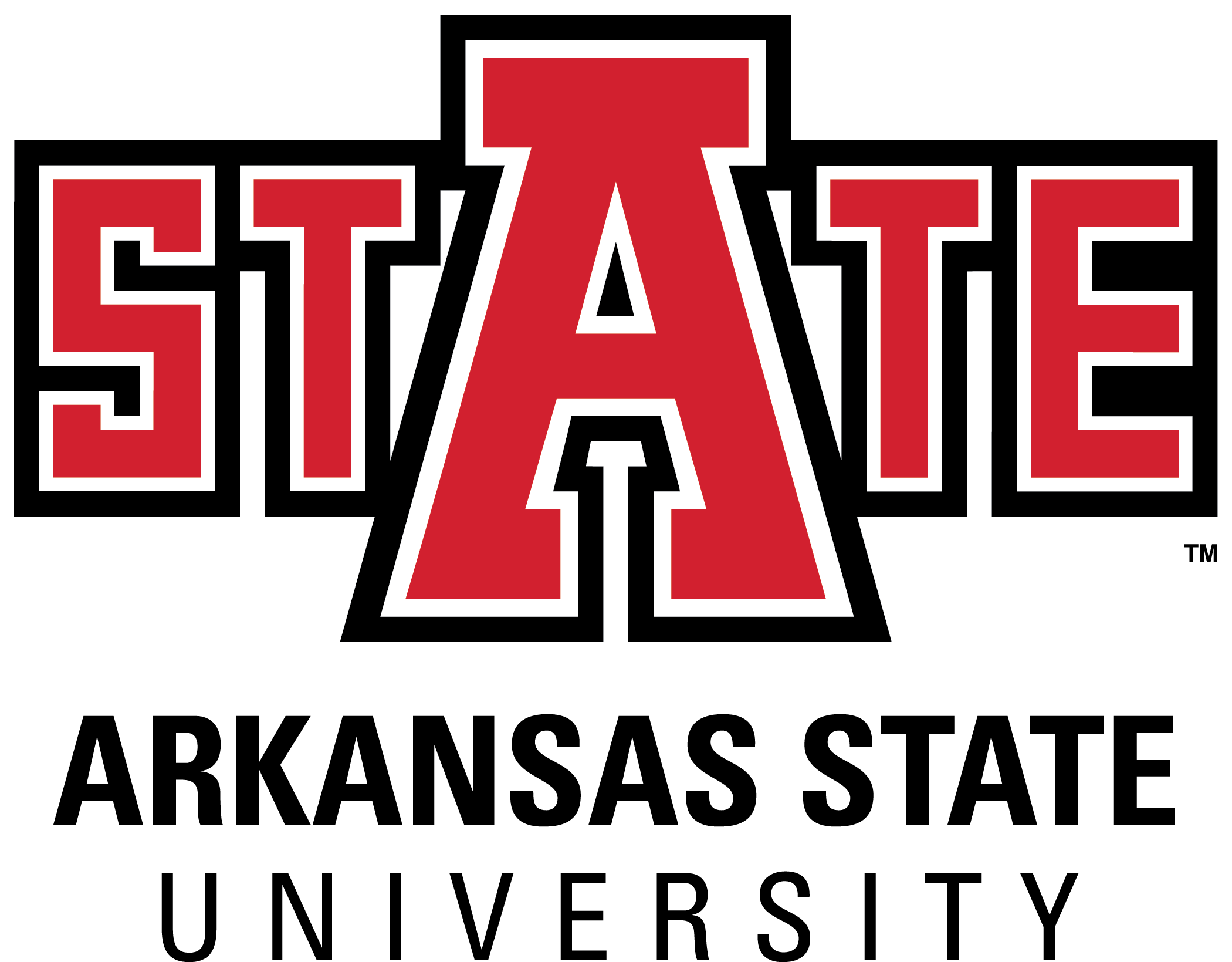 Student Dependency Status
AState.edu
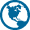 /ArkansasState
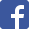 @ArkansasState
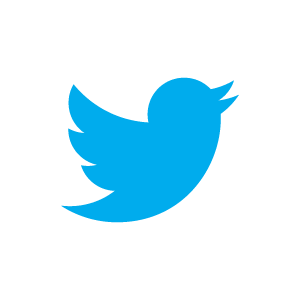 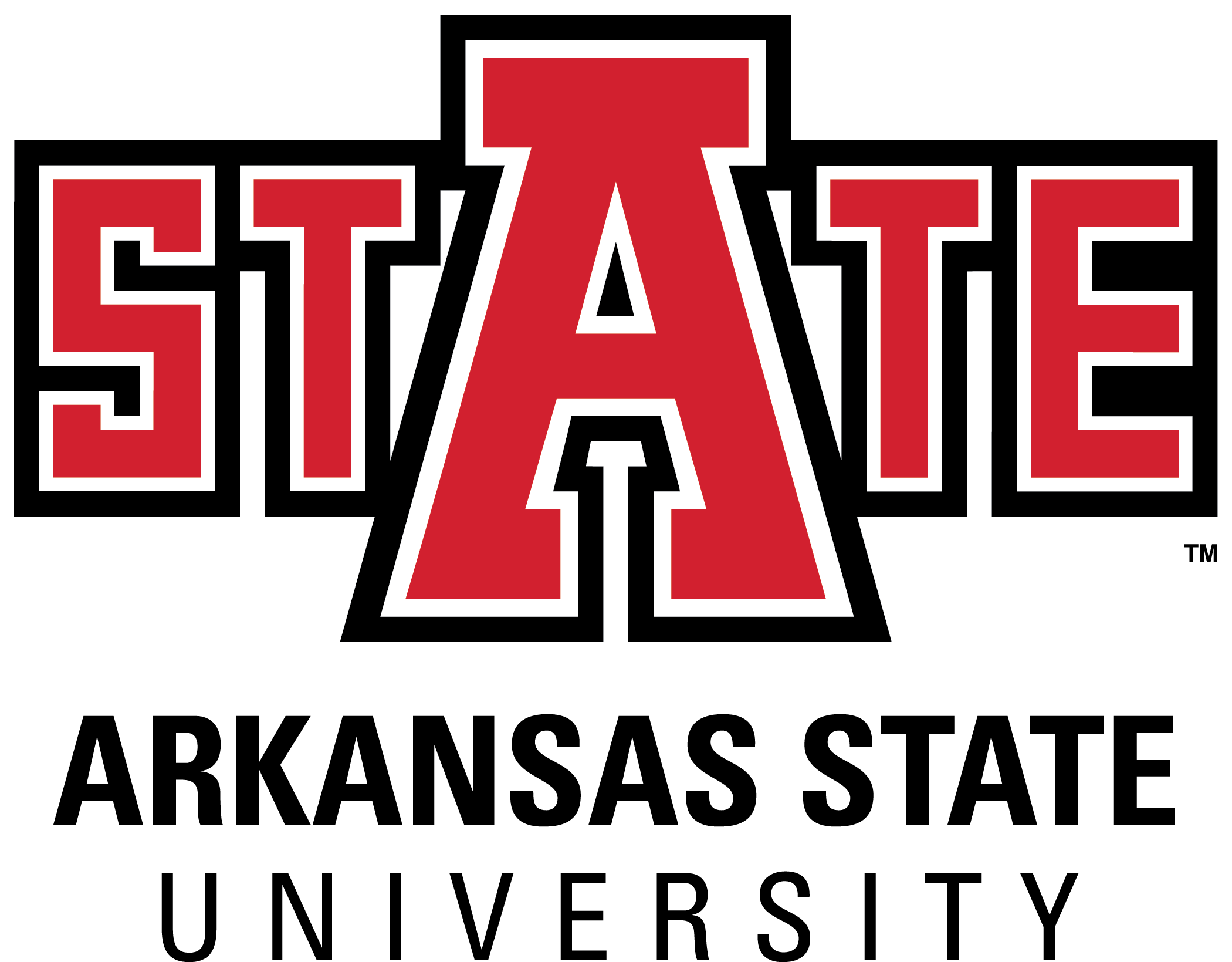 What Makes a Student Independent?
Born before 01/01/1997 (for 2020-2021 year)
Married
Graduate or professional student
Active duty military for purposes other than training.
Veteran
Has children who receive more than 50% support from the student.
AState.edu
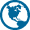 /ArkansasState
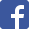 @ArkansasState
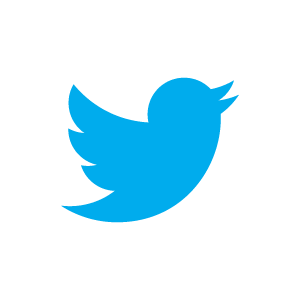 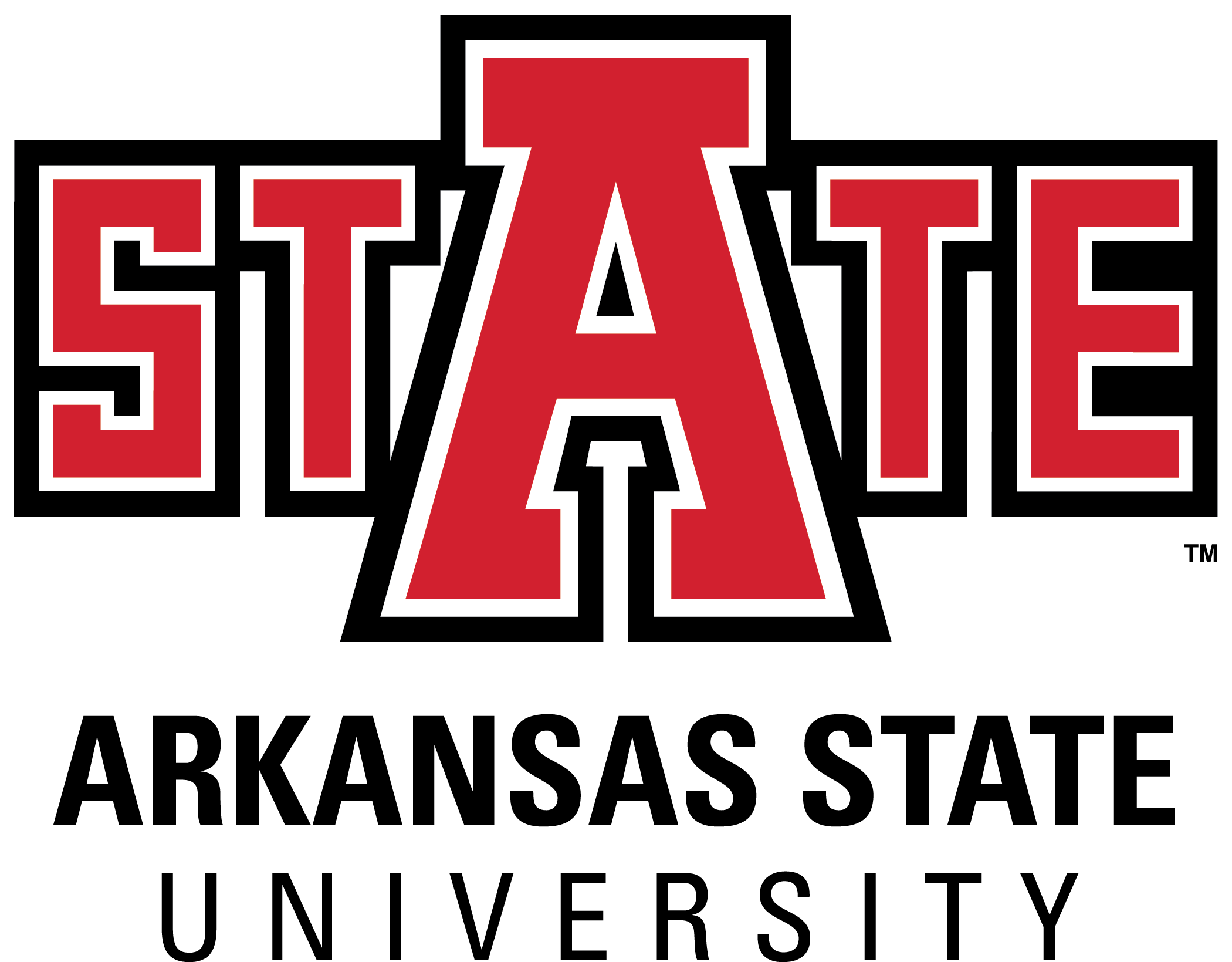 What Makes a Student Independent?
Has dependents (other than children or spouse) who receive more than 50% support from the student.
Is an orphan, has been in foster care/dependent/ward of the court.
Is an emancipated minor.
Is or has been in legal guardianship.
Is homeless or self-supporting and at risk of being homeless
As determined by agencies specified in FAFSA instructions.
AState.edu
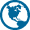 /ArkansasState
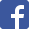 @ArkansasState
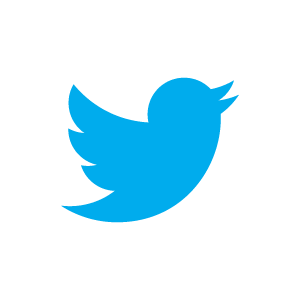 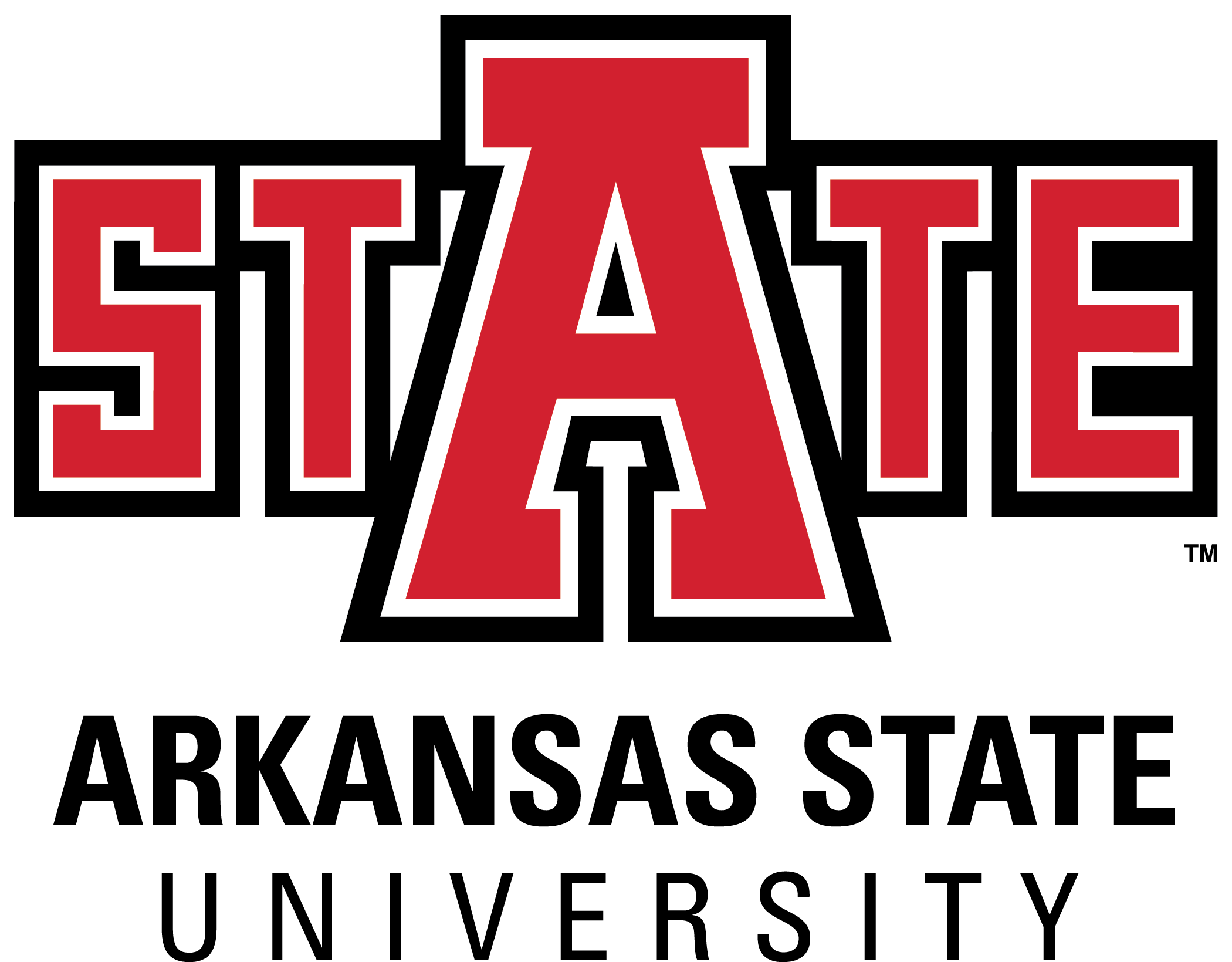 Who Qualifies as a Parent for a Dependent Student?
AState.edu
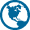 /ArkansasState
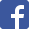 @ArkansasState
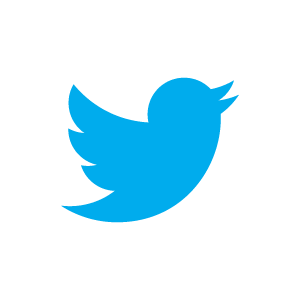 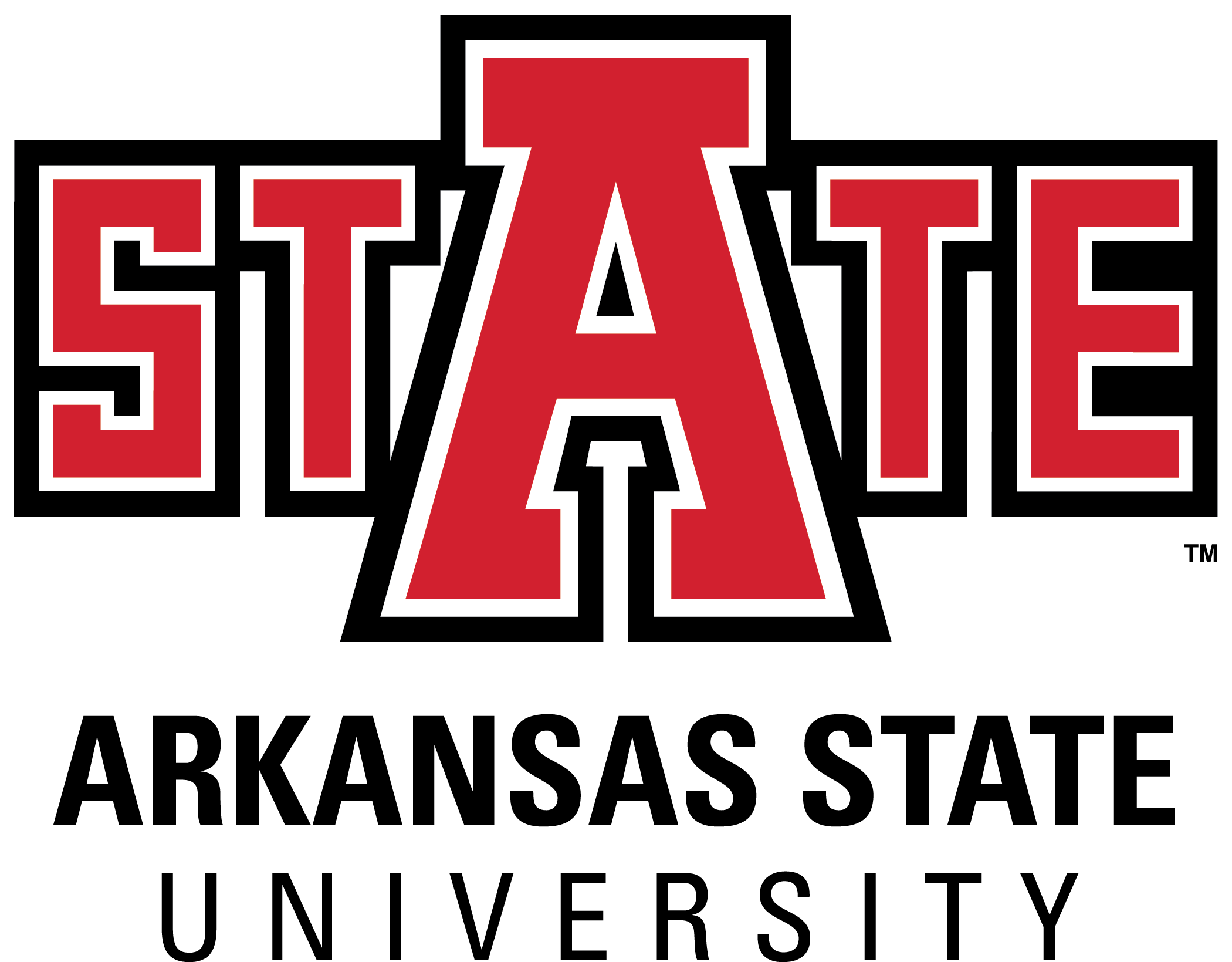 Who is a Parent?
Biological parents
Adoptive parents
Step-parents, if they are married to the student’s biological or adoptive parent and the student is included in their household size.
AState.edu
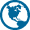 /ArkansasState
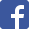 @ArkansasState
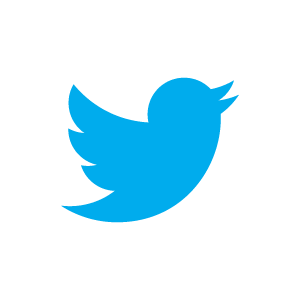 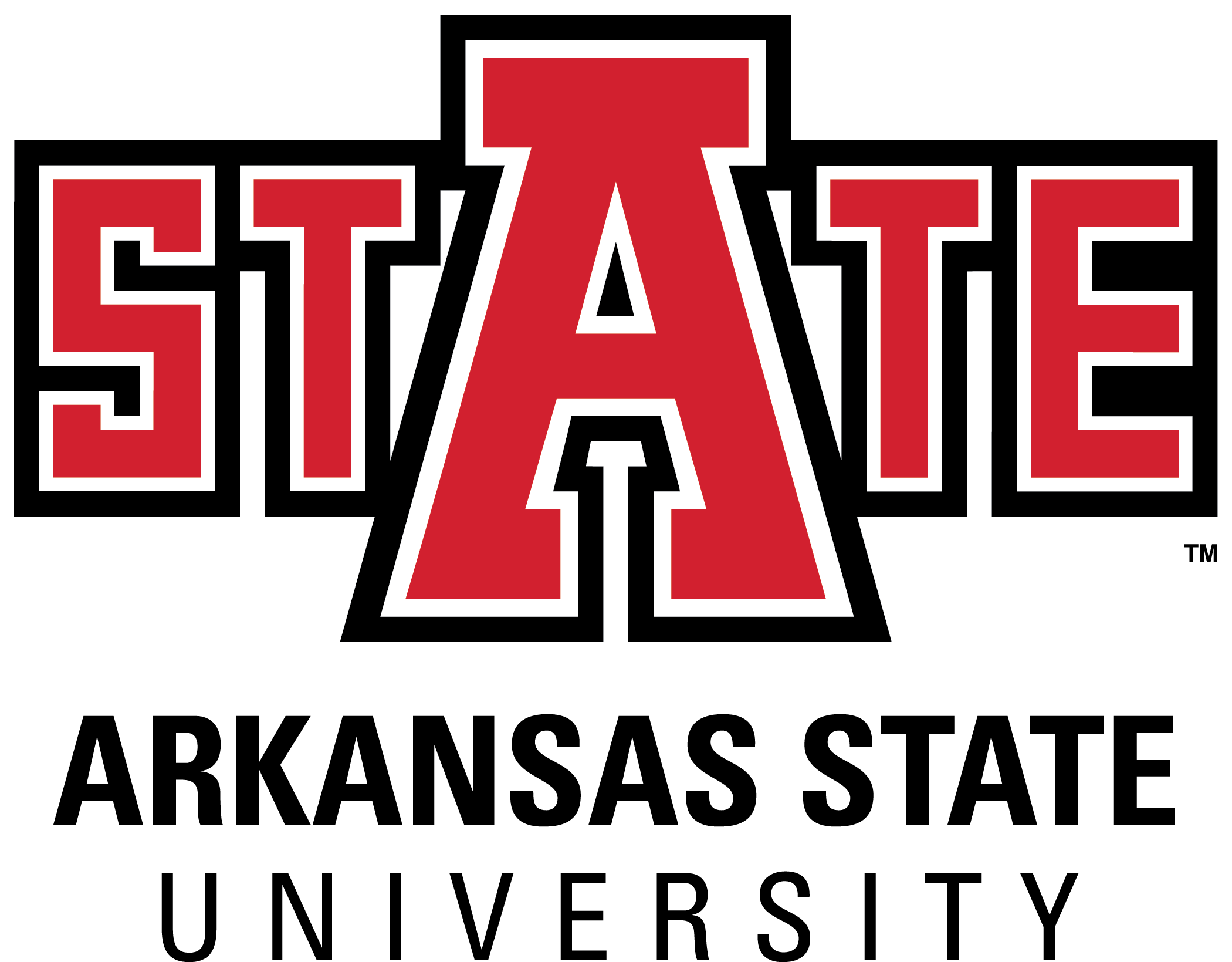 Who is Not a Parent?
Foster parents
Legal guardians who have not adopted the student
Any relatives (including grandparents) who have not adopted the student
Step-parents who have not adopted the student and who would be the only person providing parental information.
AState.edu
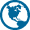 /ArkansasState
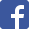 @ArkansasState
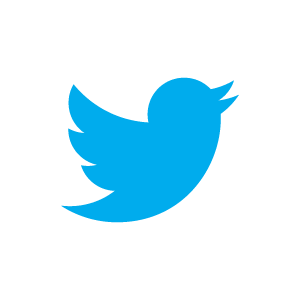 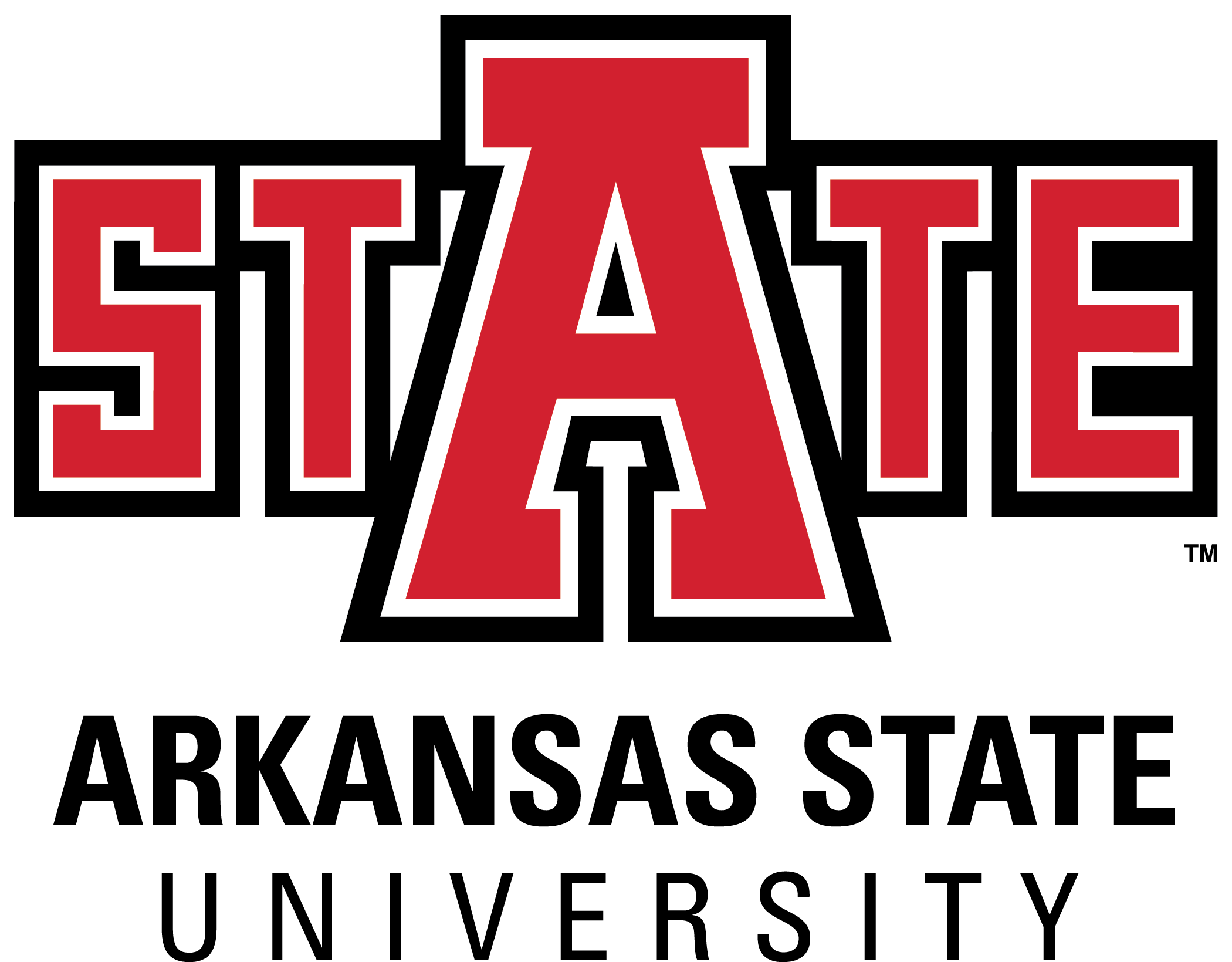 Parental Determination
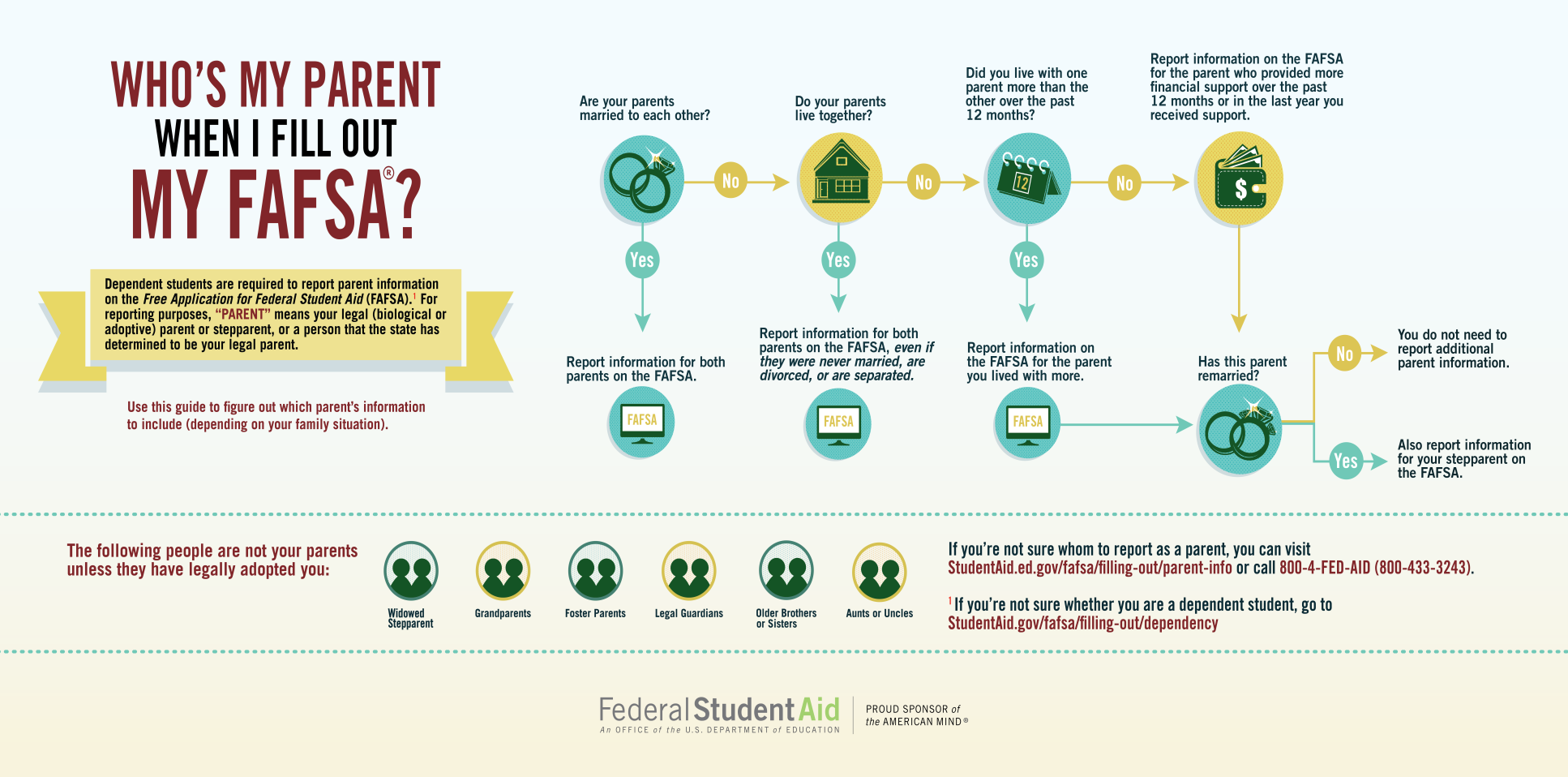 AState.edu
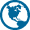 /ArkansasState
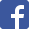 @ArkansasState
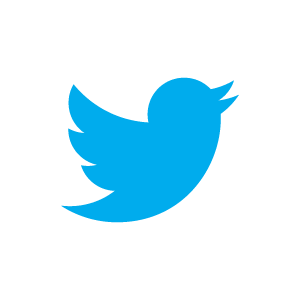 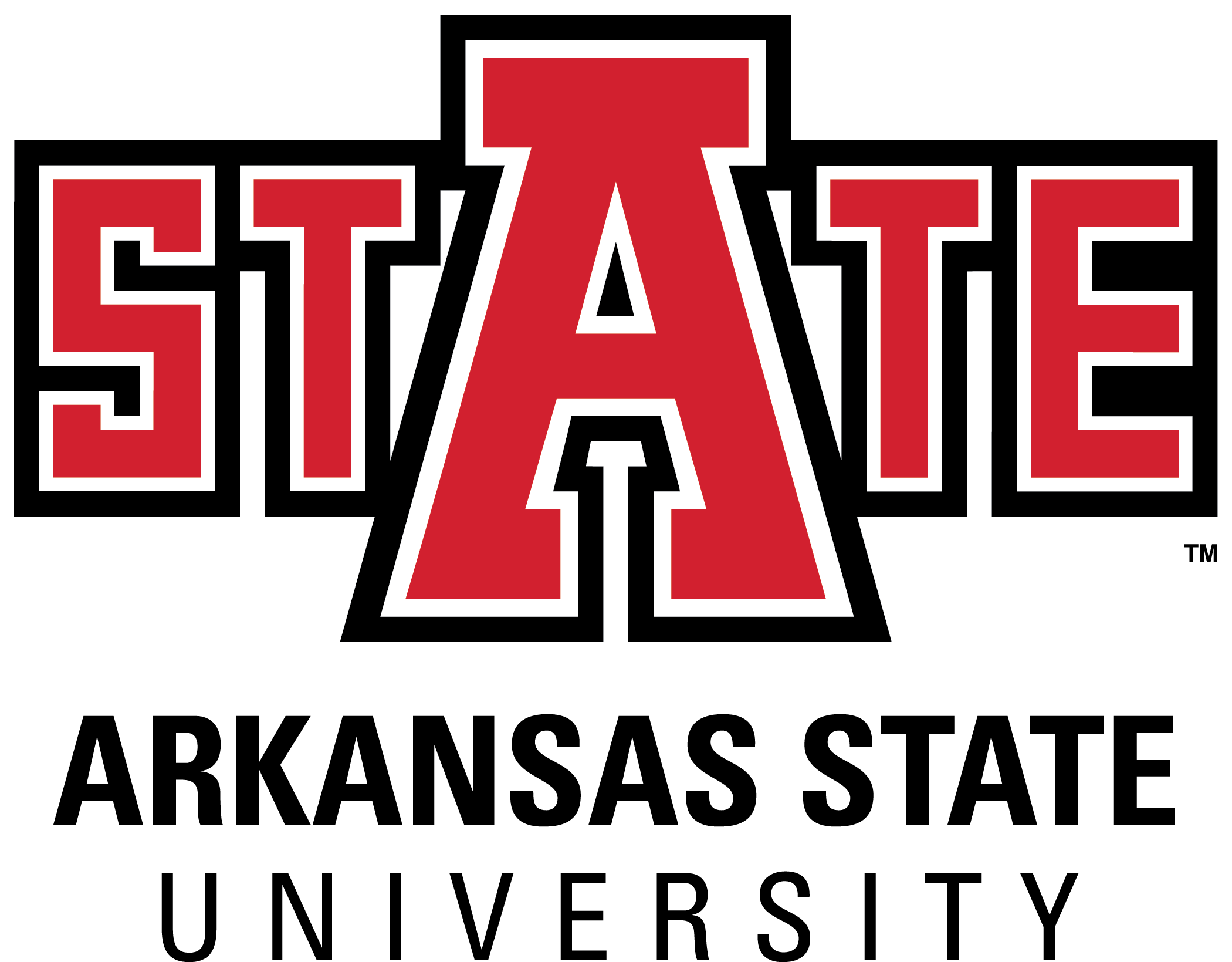 Professional Judgment
AState.edu
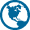 /ArkansasState
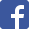 @ArkansasState
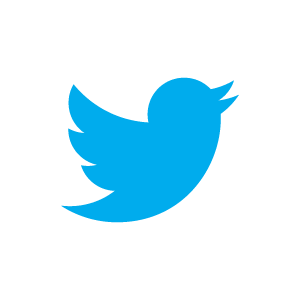 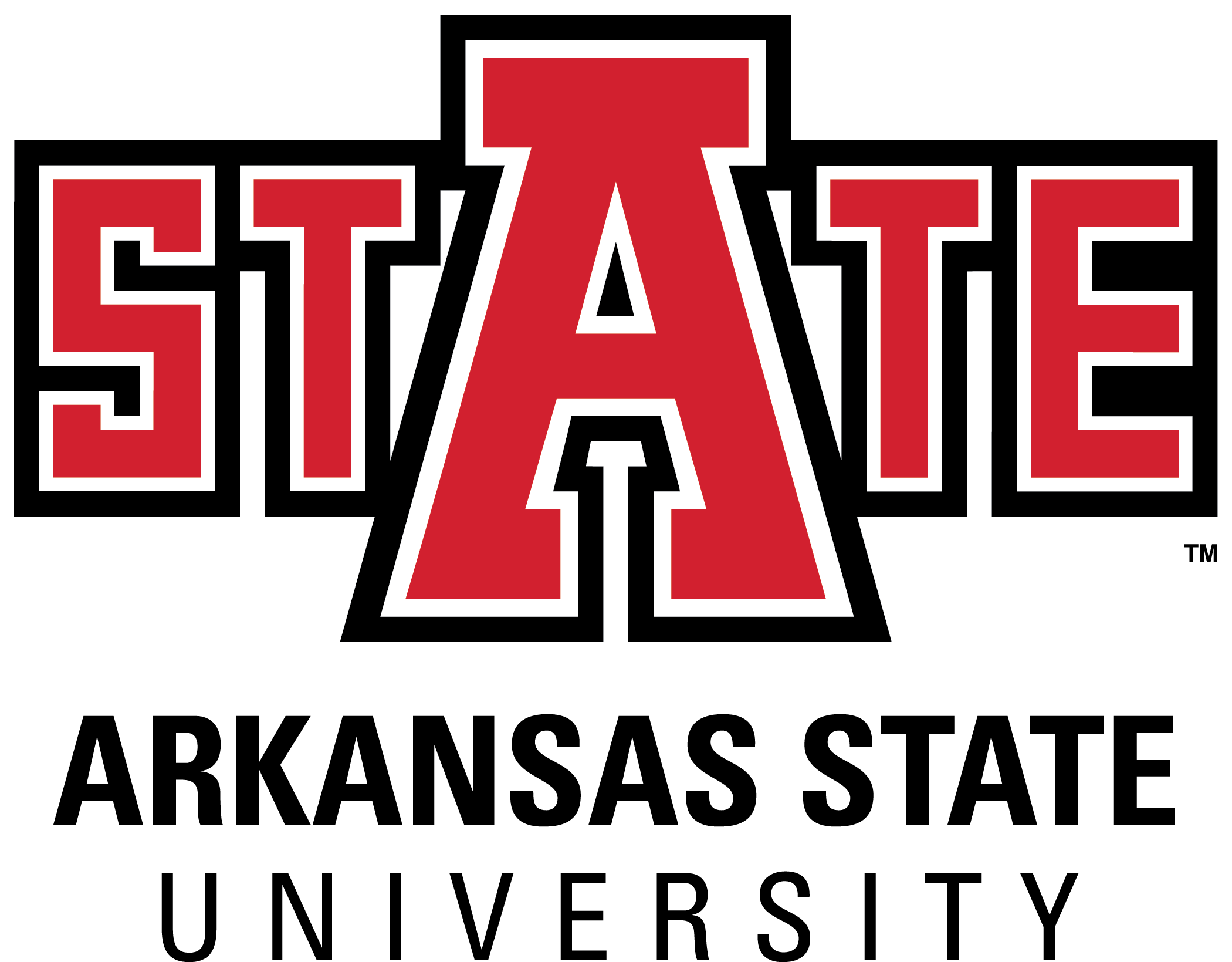 Professional Judgment
Families cannot report special circumstances on the FAFSA
Professional judgment must be completed after the student submits the FAFSA and completes verification (if required)
Professional judgment is exercised by the Financial Aid Administrator

Link for more information: https://fafsa.ed.gov/fotw1920/help/fahelp26j.htm
AState.edu
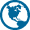 /ArkansasState
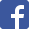 @ArkansasState
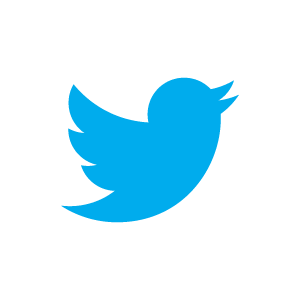 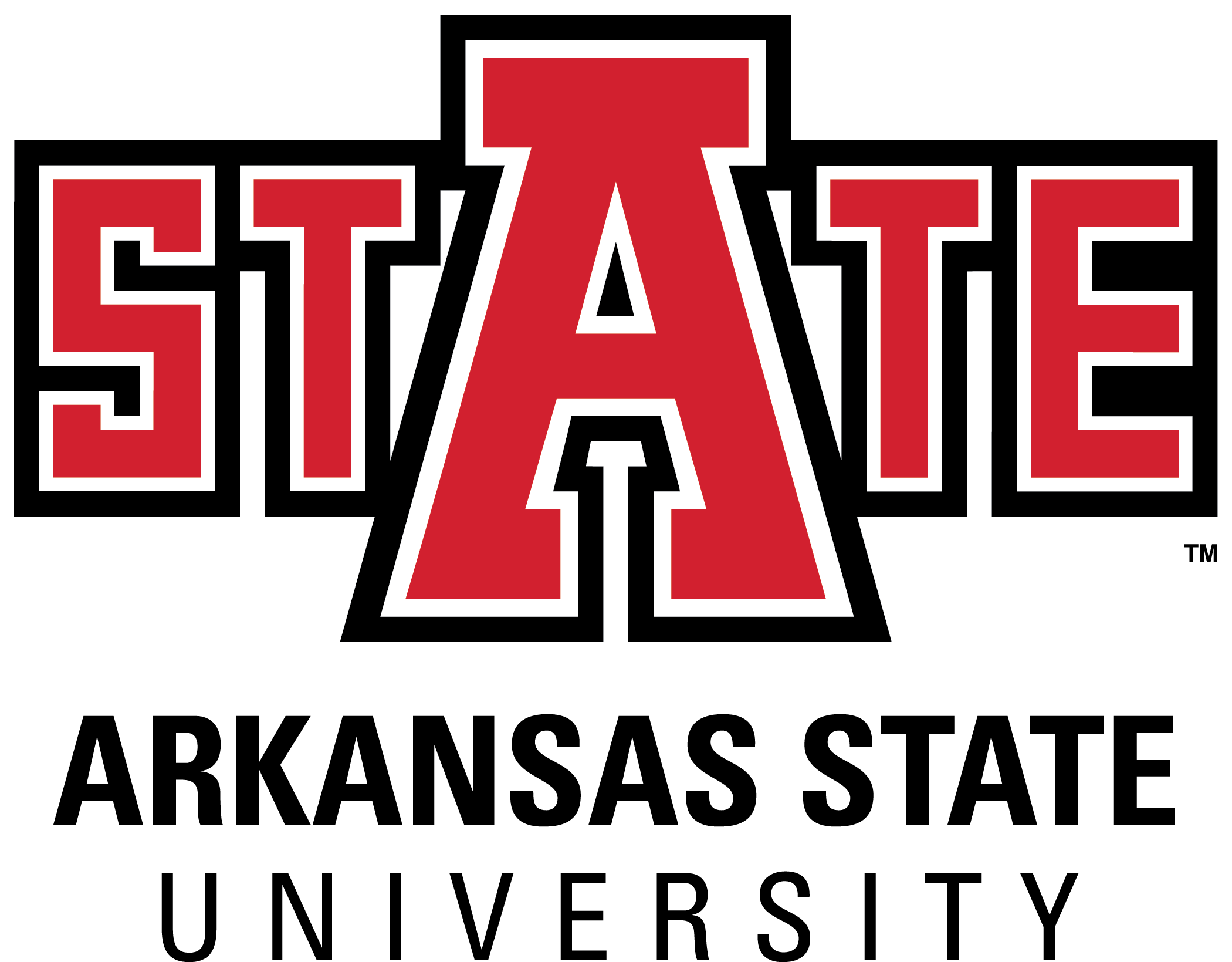 Professional Judgment Basics
“the authority of the financial aid administrator, on the basis of adequate documentation, to make adjustments on a case-by-case basis to the cost of attendance or the values of the data items required to calculate the expected student or parent contribution (or both) to allow for treatment of an individual eligible applicant with special circumstances.”
AState.edu
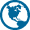 /ArkansasState
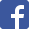 @ArkansasState
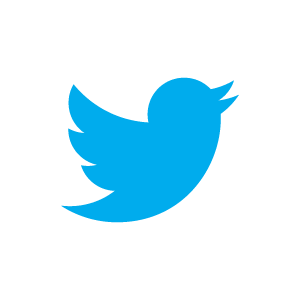 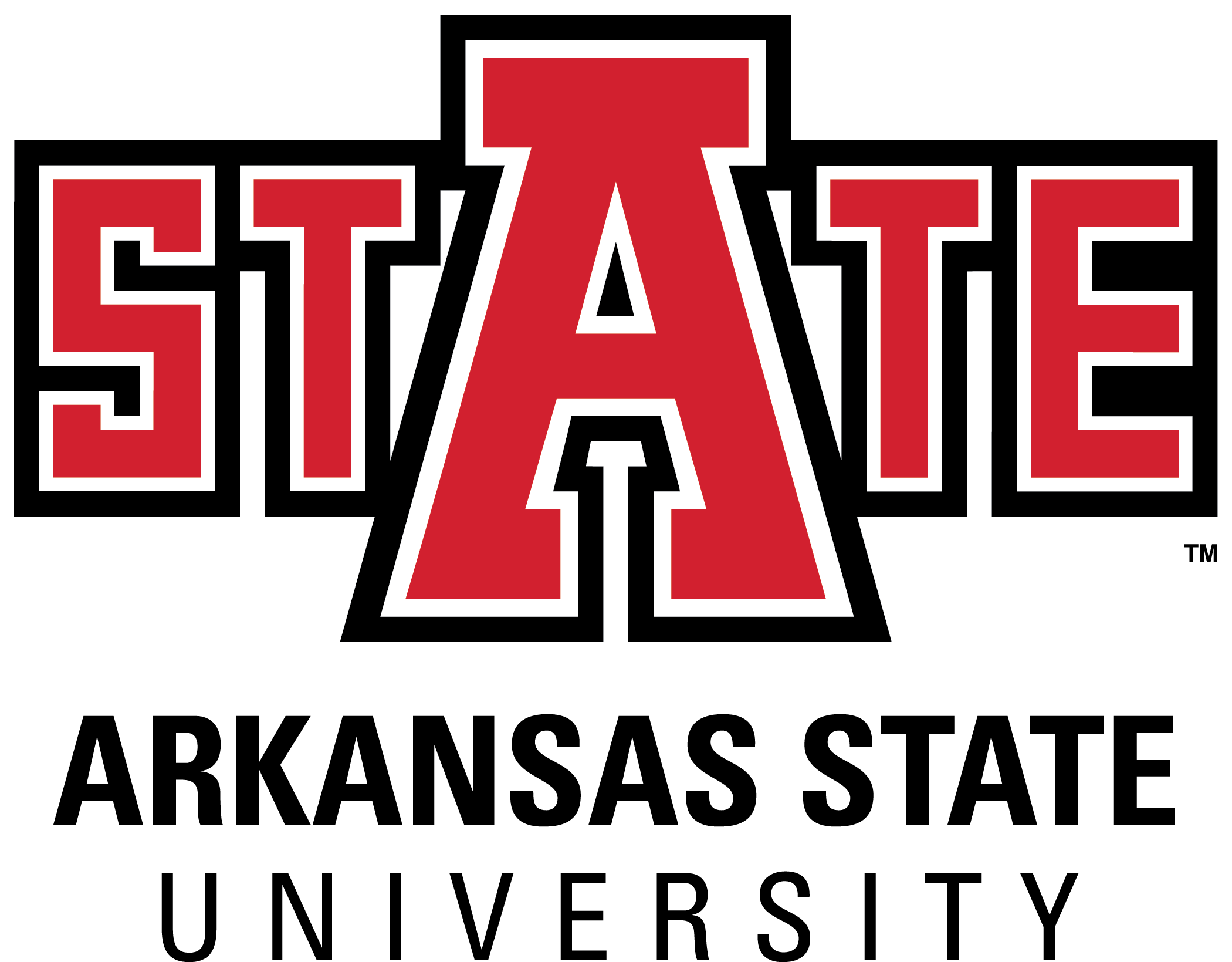 Professional Judgment
Process varies from college to college
Documentation must be provided
Situations which warrant professional judgment may include:
Dependency Overrides
Divorce, death or parent
Loss of income by student or parent
Unusual medical expense
AState.edu
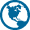 /ArkansasState
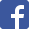 @ArkansasState
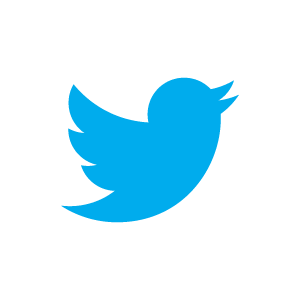 Loss of employment
Unusual uncovered medical/dental expenses
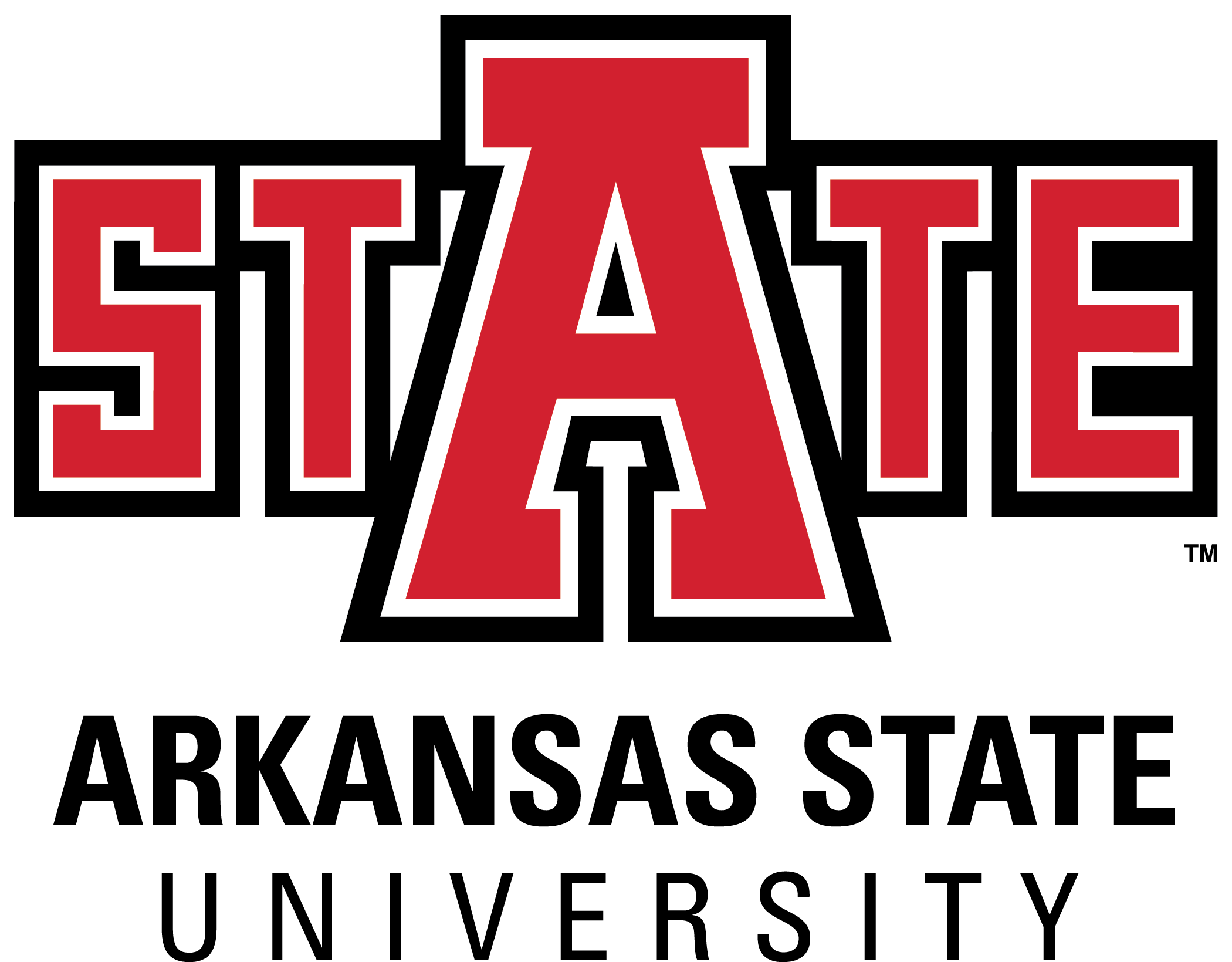 Professional Judgment
Death of parent
Loss of untaxed income
Death of spouse
Divorce
One-time taxable income
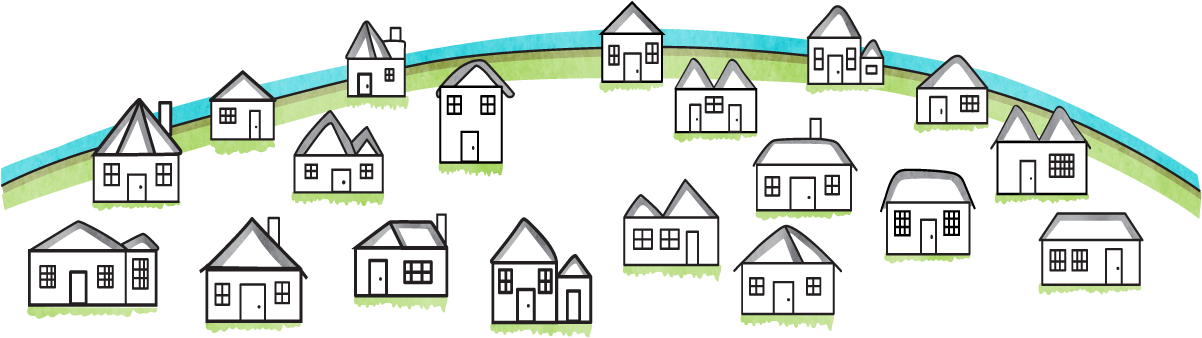 AState.edu
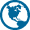 /ArkansasState
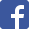 @ArkansasState
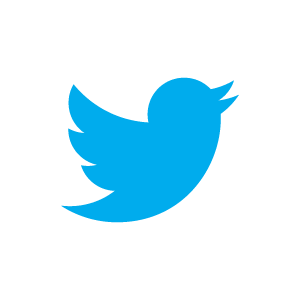 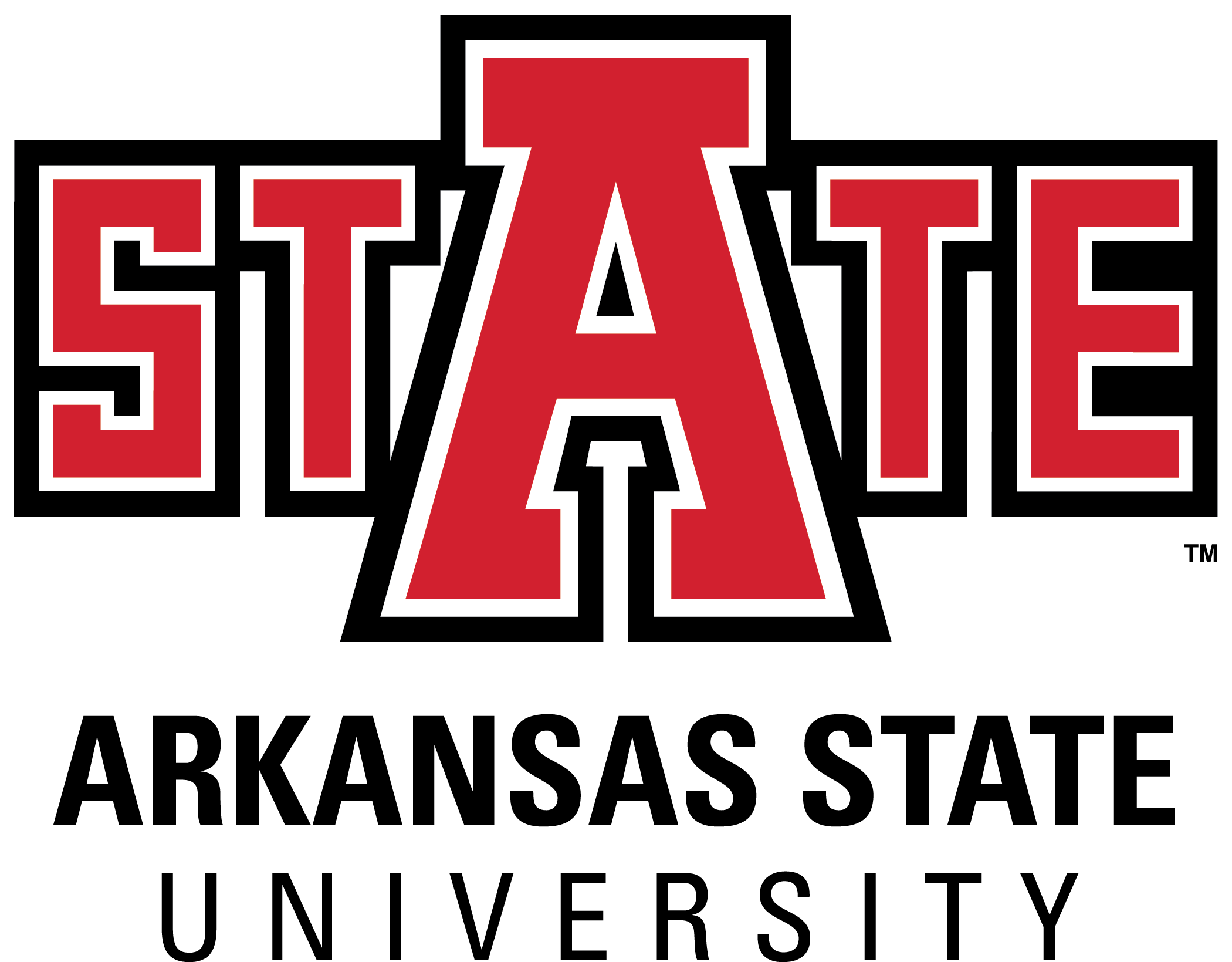 Professional JudgmentDependency Override
Situation in which Financial Aid Administrators have the authority to change the student’s status from dependent to independent
Student is unable to answer “Yes” to any of the dependency status questions due to a special circumstance.
Student must provide documentation of situation.
AState.edu
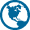 /ArkansasState
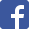 @ArkansasState
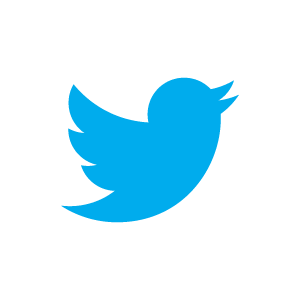 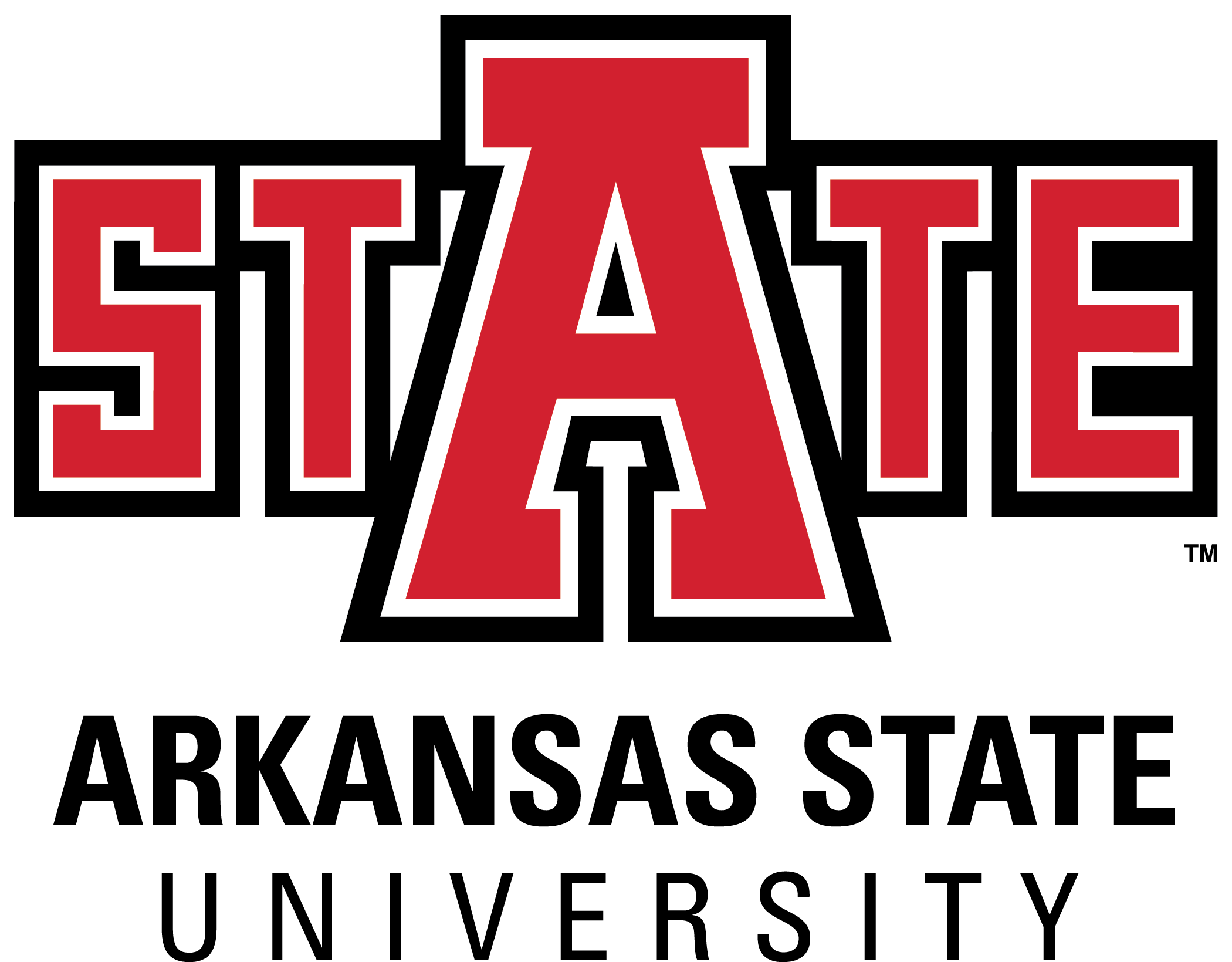 Professional JudgmentDependency Override
Special circumstances:
Abuse at home
Abandonment by parents
NOT Special Circumstance:
Parent’s do not claim student on taxes
Student does not live with parents and supports self
Parent’s do not want to help pay for college
Parent’s refuse to provide information for FAFSA
AState.edu
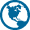 /ArkansasState
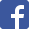 @ArkansasState
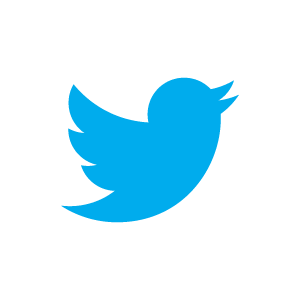 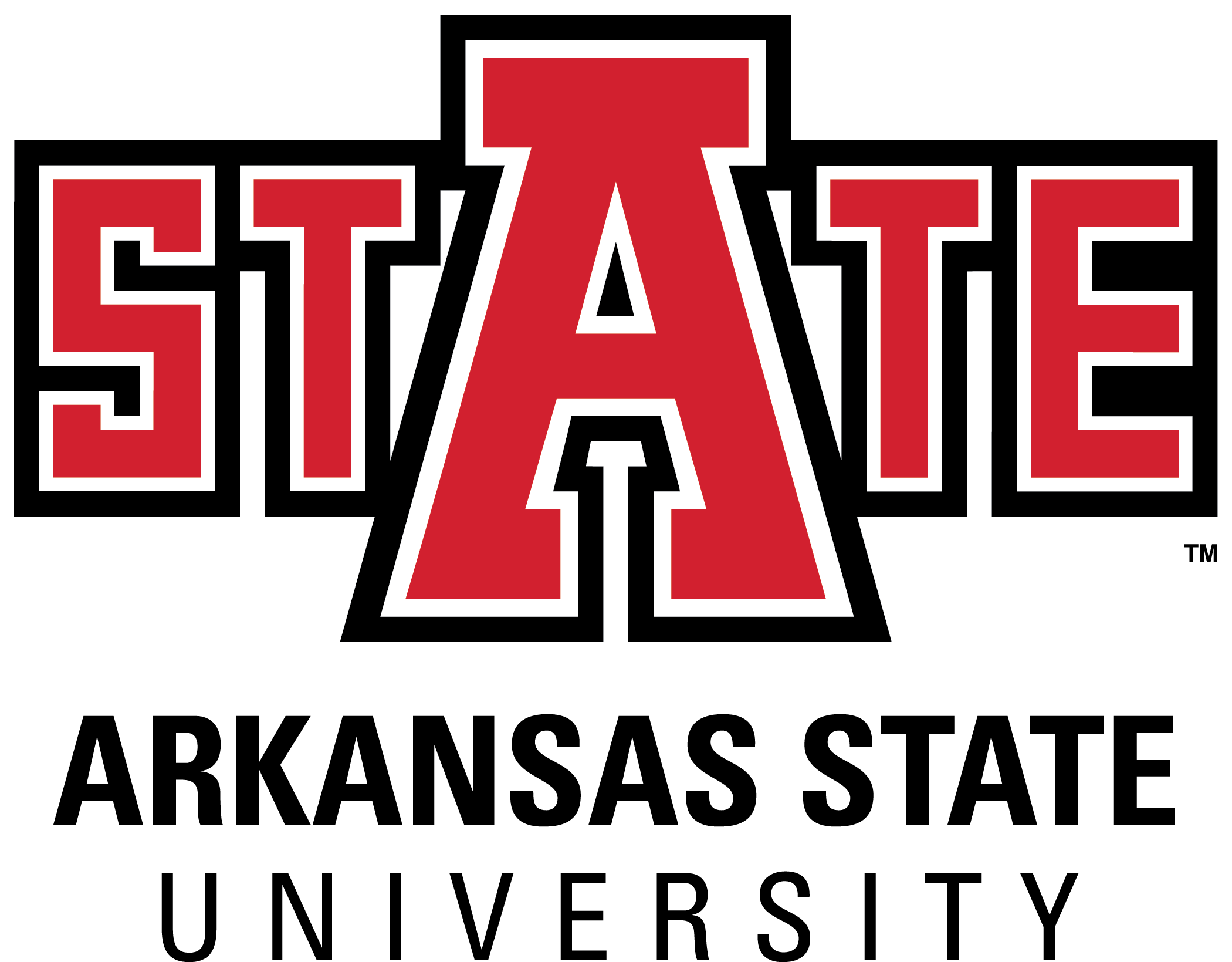 Professional JudgmentDependency Override
Documentation includes:
Letter from student describing the circumstances
Letter from friend or family member close to the situation that can describe the student’s circumstance
Letter from a third party:
Teacher
Social Worker
Member of Clergy
Court Documents
Law Enforcement
Physician/Counselor
AState.edu
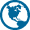 /ArkansasState
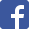 @ArkansasState
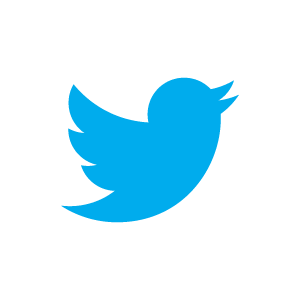 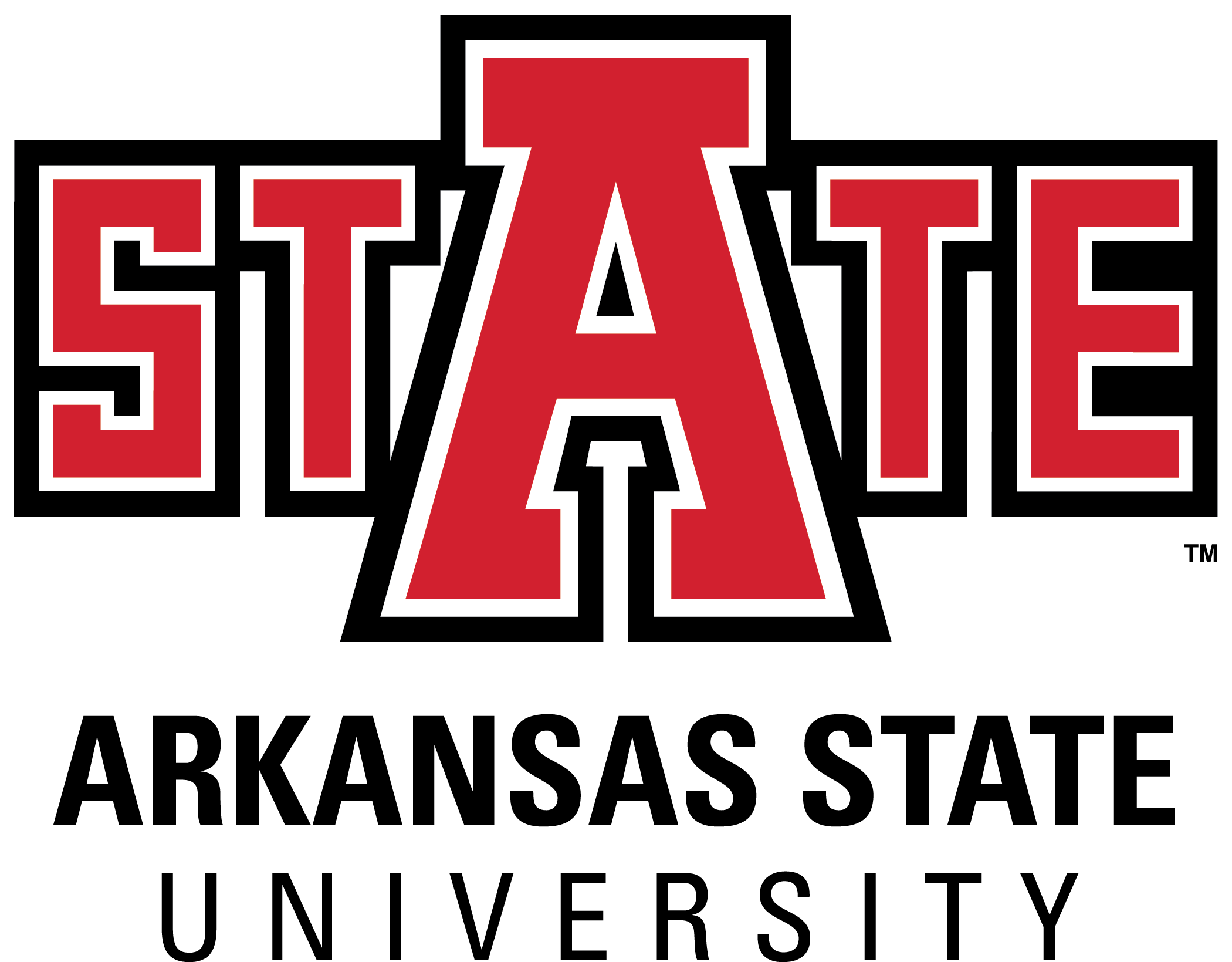 Completing the FAFSA without Parent Information
AState.edu
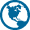 /ArkansasState
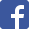 @ArkansasState
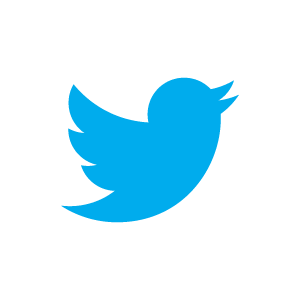 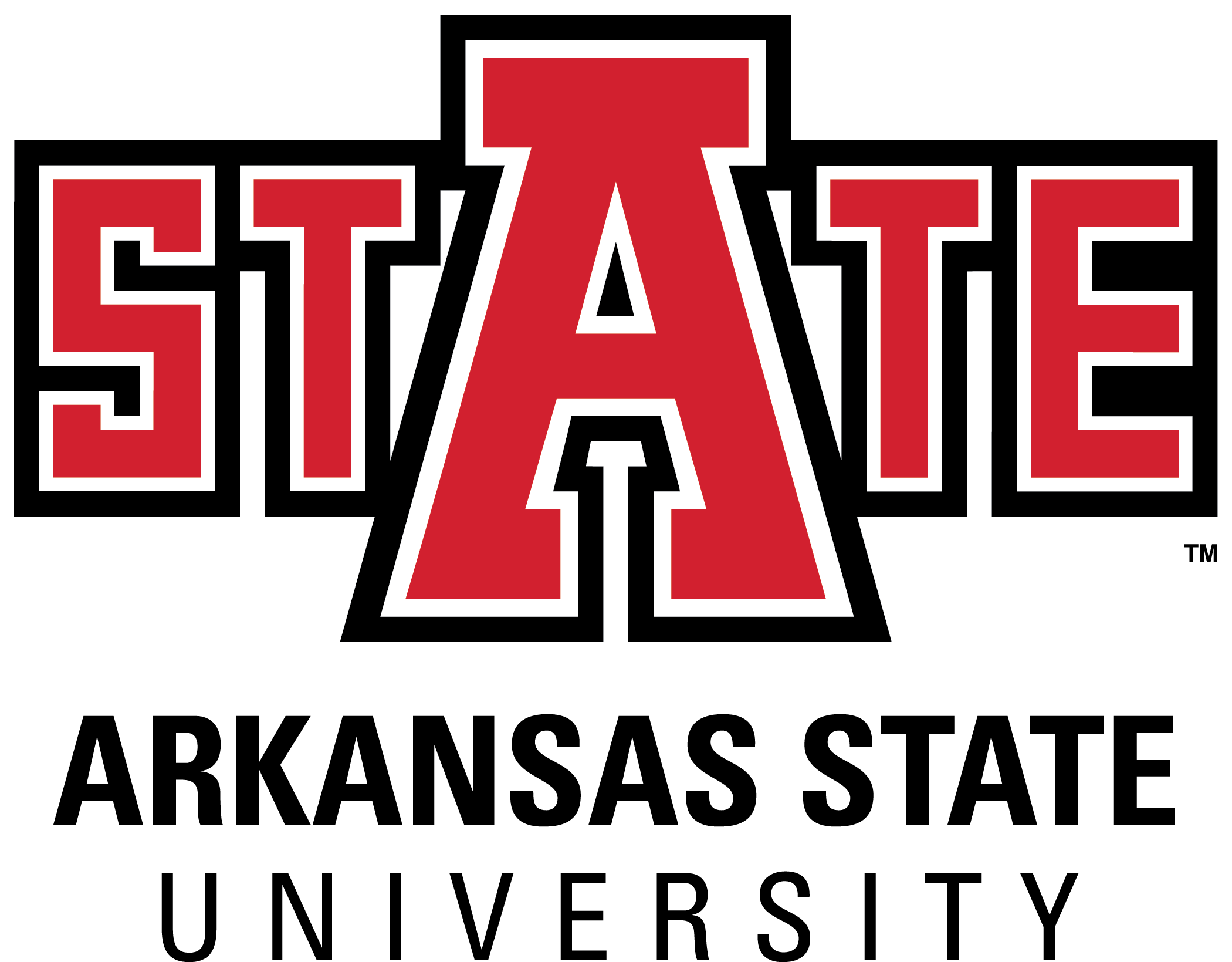 No Access to Parental Information
FAFSA will ask if student will be providing parental data
If no, student may indicate that he/she meets special circumstances criteria
Student may submit FASFA without parental information
FAFSA will have a reject code which will prevent student from being awarded
Student will need to contact the Financial Aid Office to complete the application with a possible Dependency Override
AState.edu
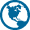 /ArkansasState
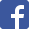 @ArkansasState
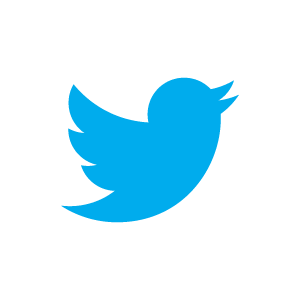 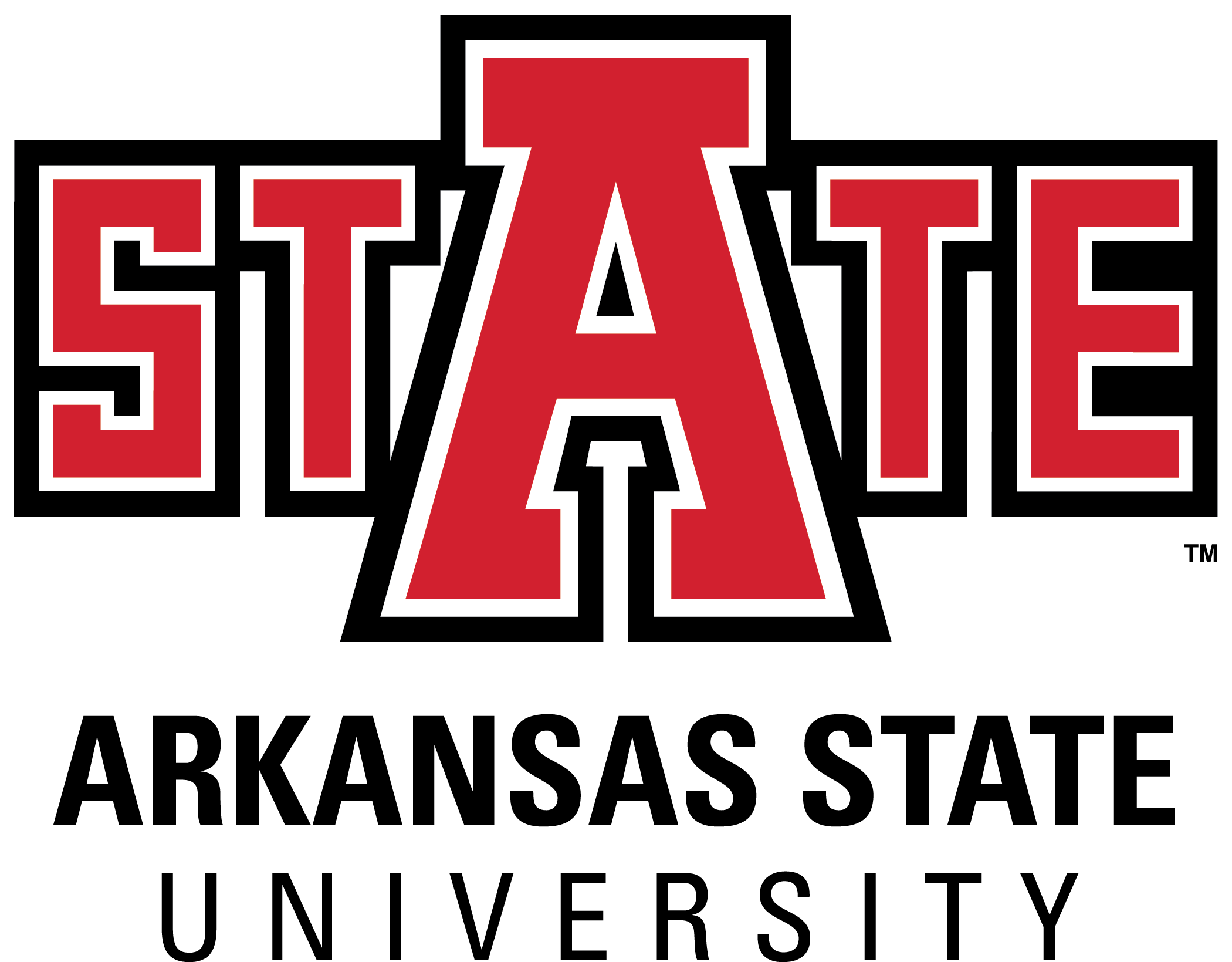 Parents Refusal to Provide Information
Student indicates situation on the FAFSA, selecting the option to apply for an unsubsidized loan only
Student may submit FASFA without parental information
FAFSA will have a reject code which will prevent student from being awarded
No EFC will be calculated and the student will not be eligible to receive the Pell Grant any other need-based aid
Student will need to contact the Financial Aid Office to complete the application
AState.edu
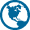 /ArkansasState
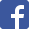 @ArkansasState
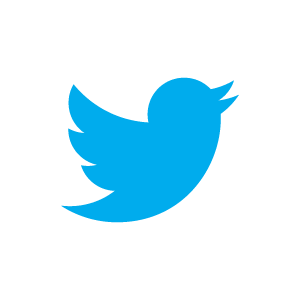 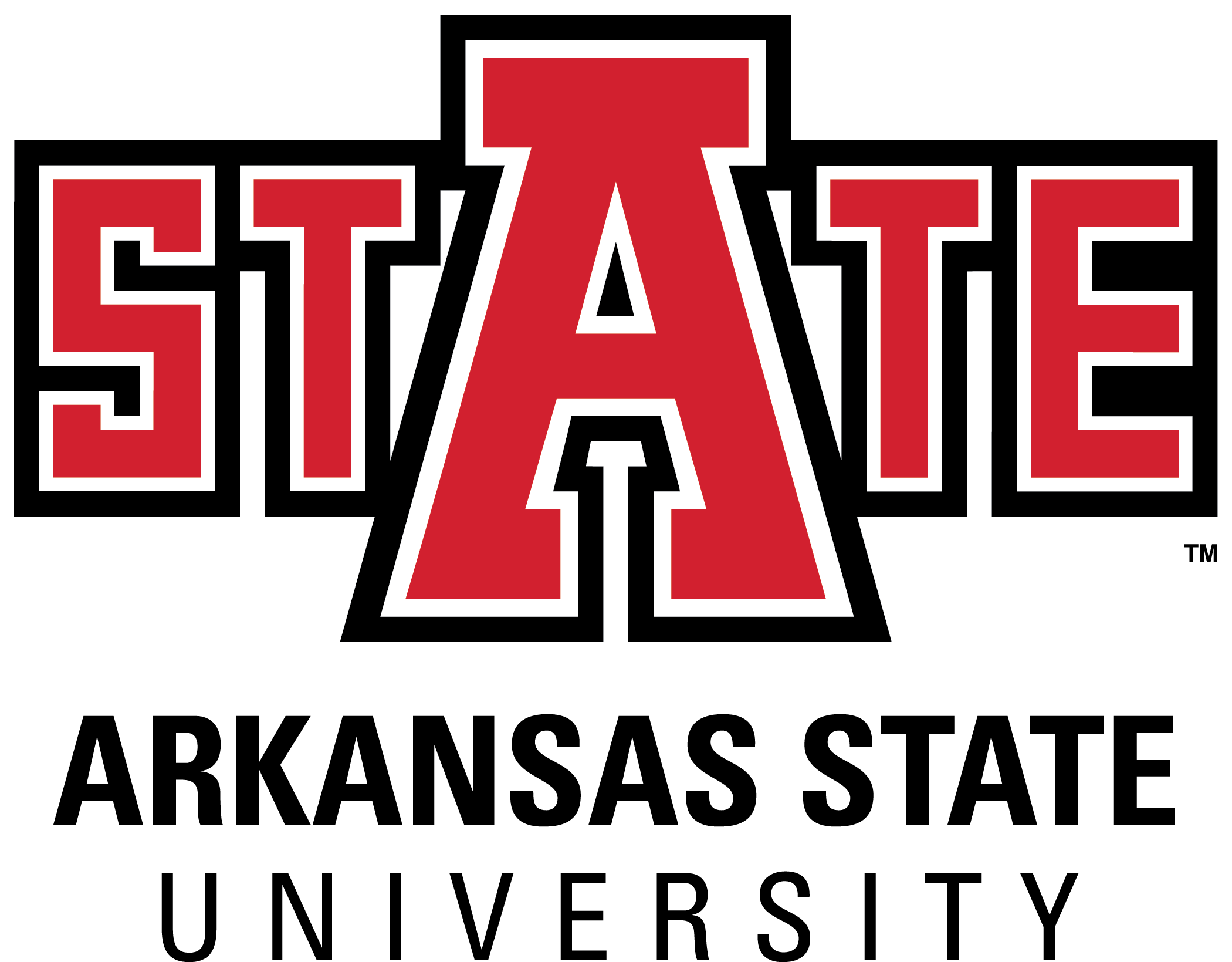 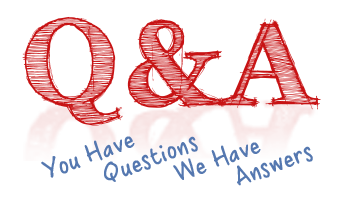 AState.edu
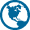 /ArkansasState
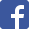 @ArkansasState
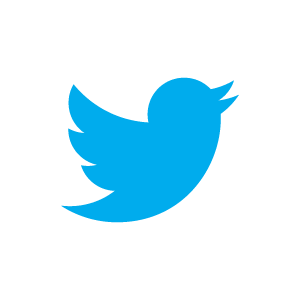 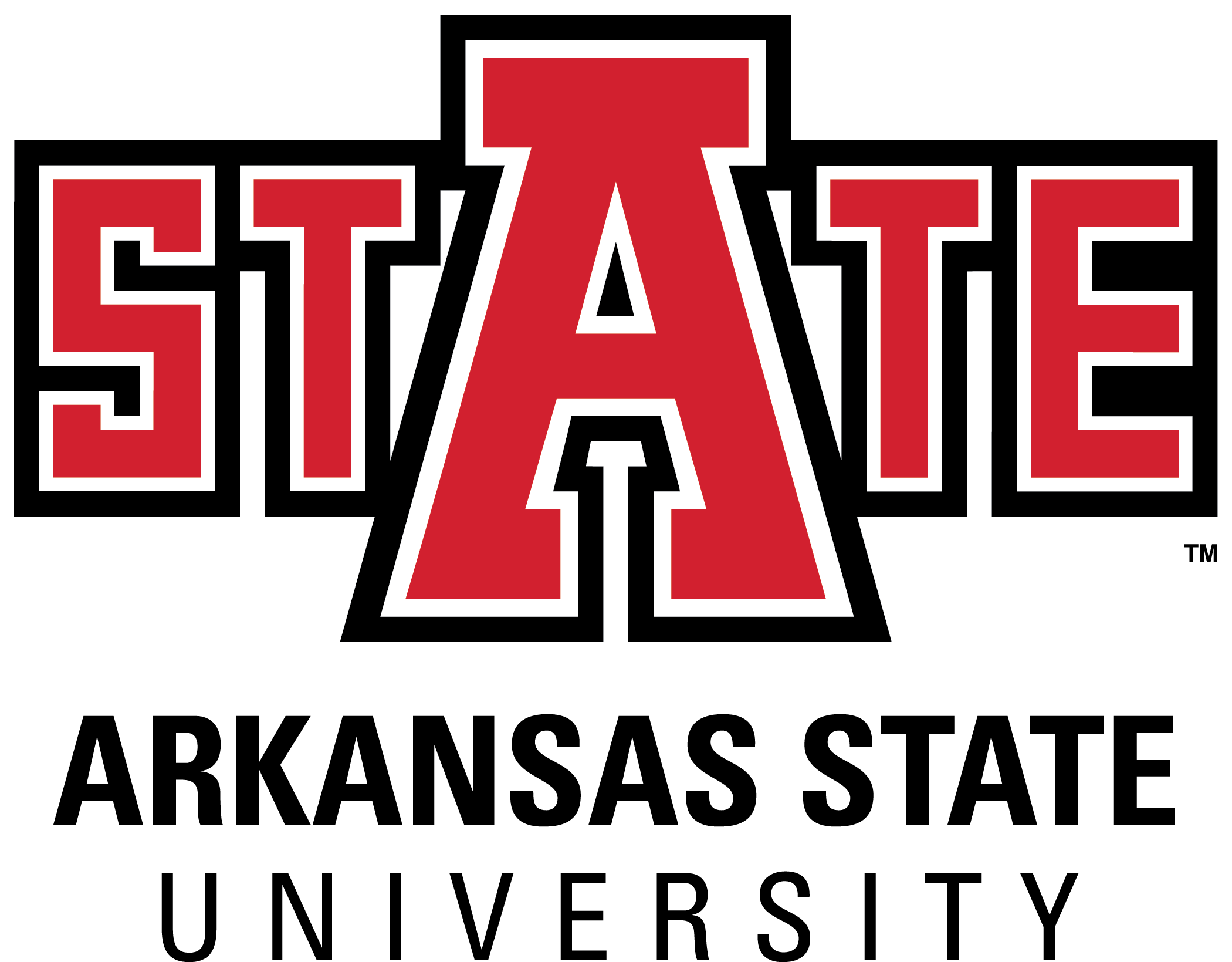 Reviewing and Comparing Award Letters
Out-of-pocket expenses after financial aid
Mixture of grants and self-help aid
Future award packages
AState.edu
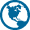 /ArkansasState
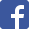 @ArkansasState
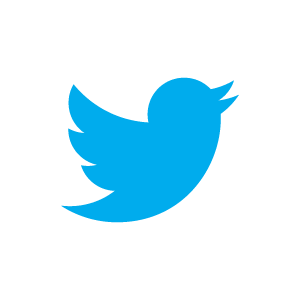 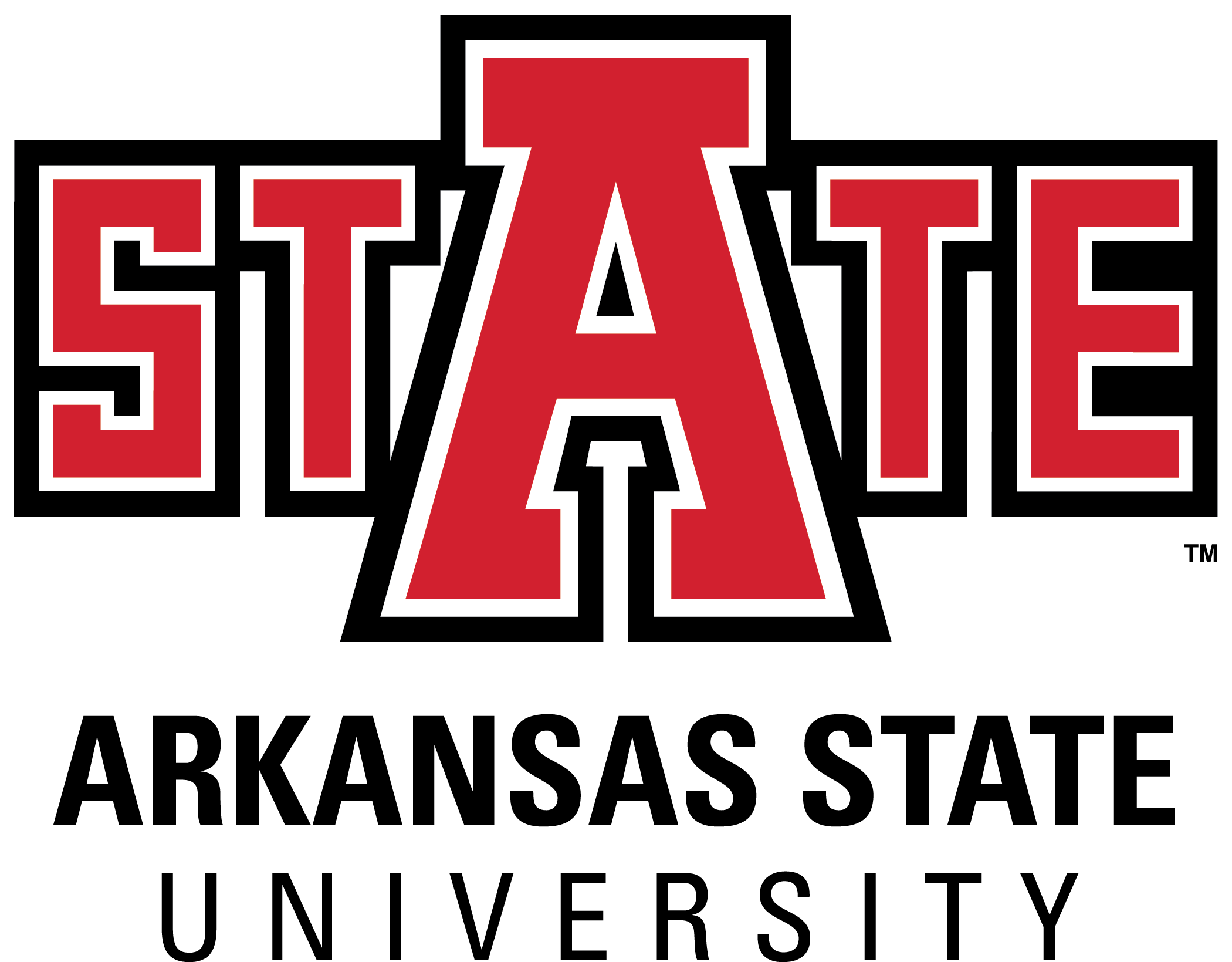 Establishing a Relationship with the Financial Aid Office
Importance
Questions to Ask
Benefits
AState.edu
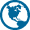 /ArkansasState
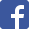 @ArkansasState
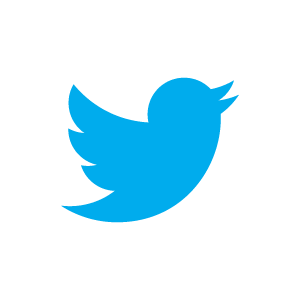 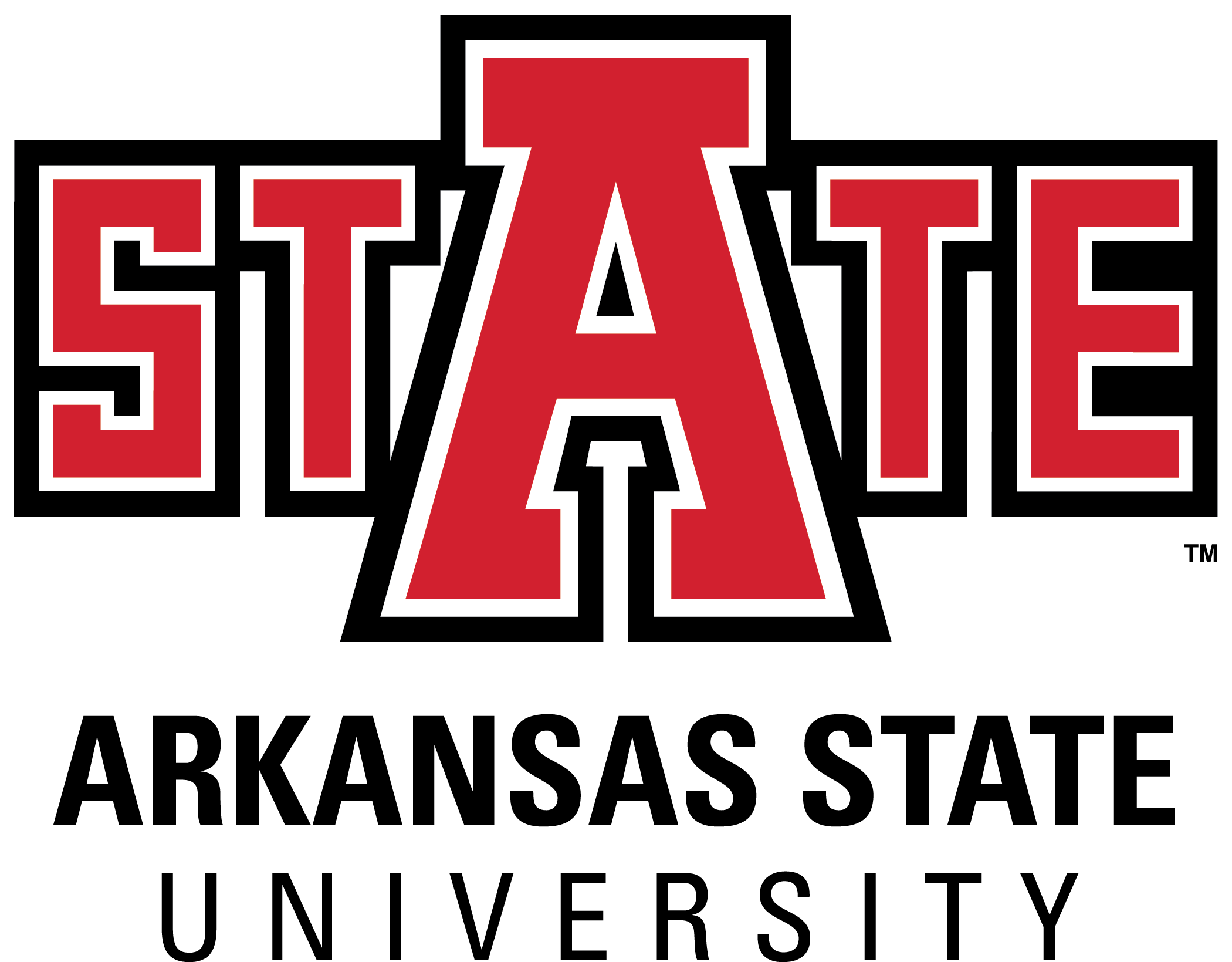 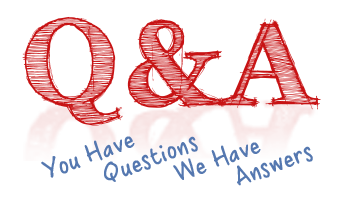 AState.edu
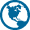 /ArkansasState
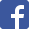 @ArkansasState
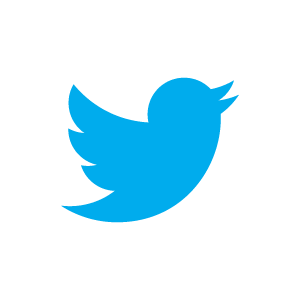 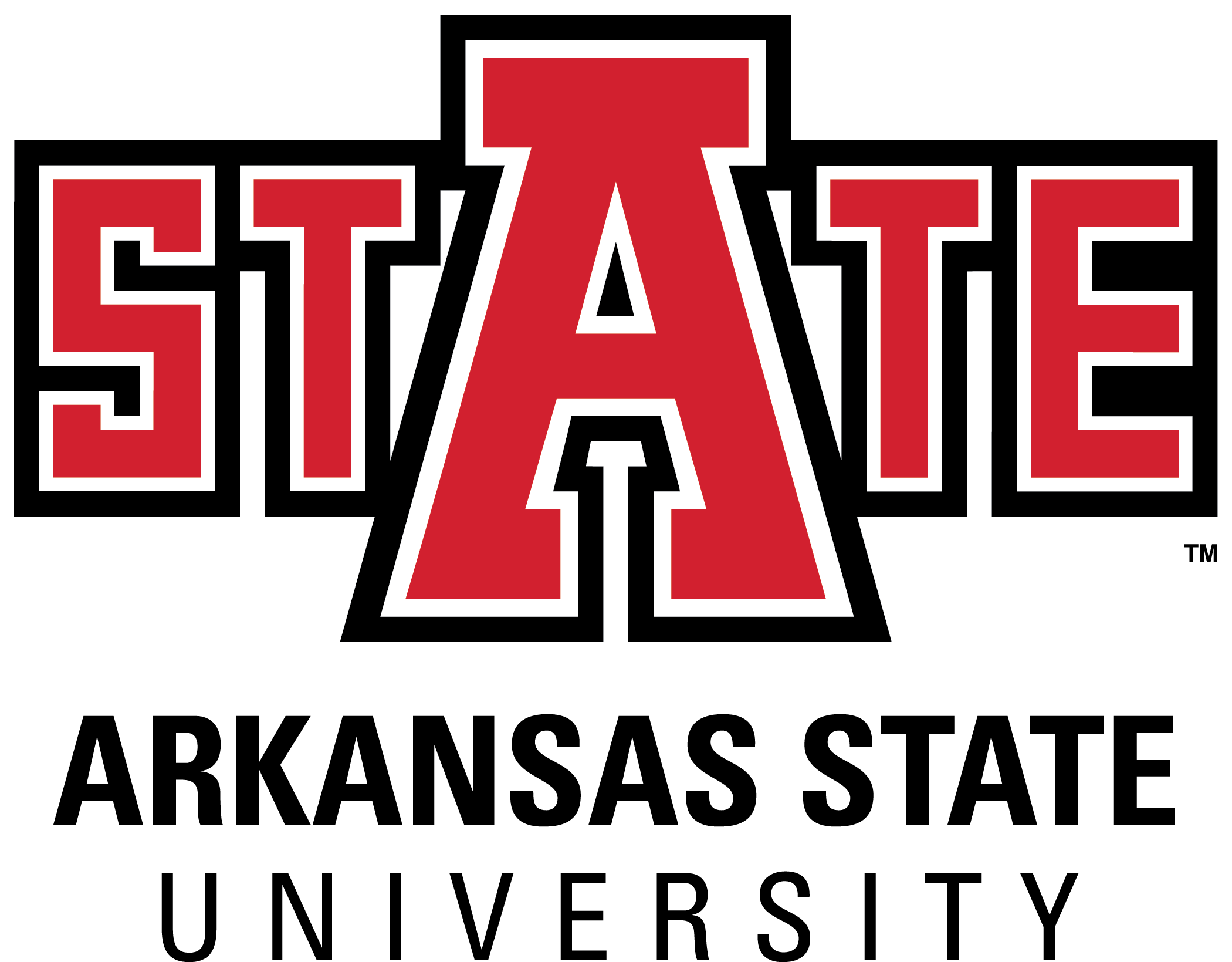 Searching for Scholarships
AState.edu
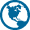 /ArkansasState
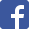 @ArkansasState
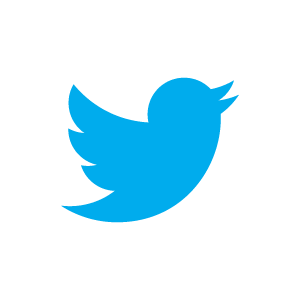 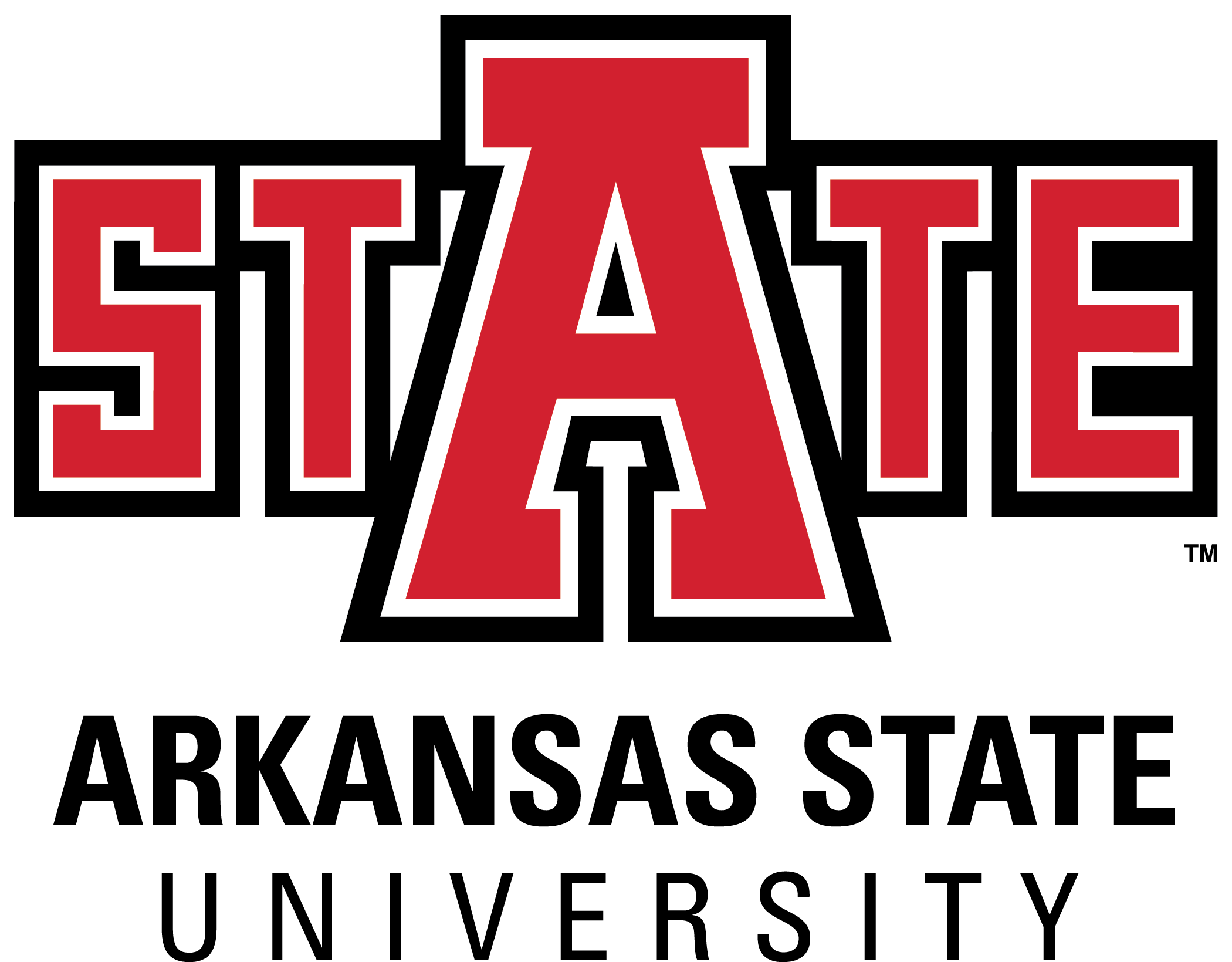 Scholarship Search Tips
Never pay for scholarship searches
Always use free scholarship search engines
Pay close attention to application deadlines
Be sure that you understand the guidelines on how to apply
AState.edu
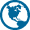 /ArkansasState
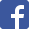 @ArkansasState
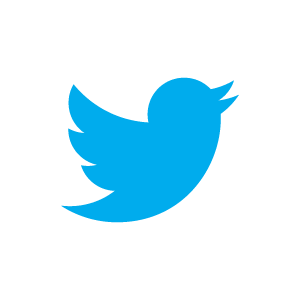 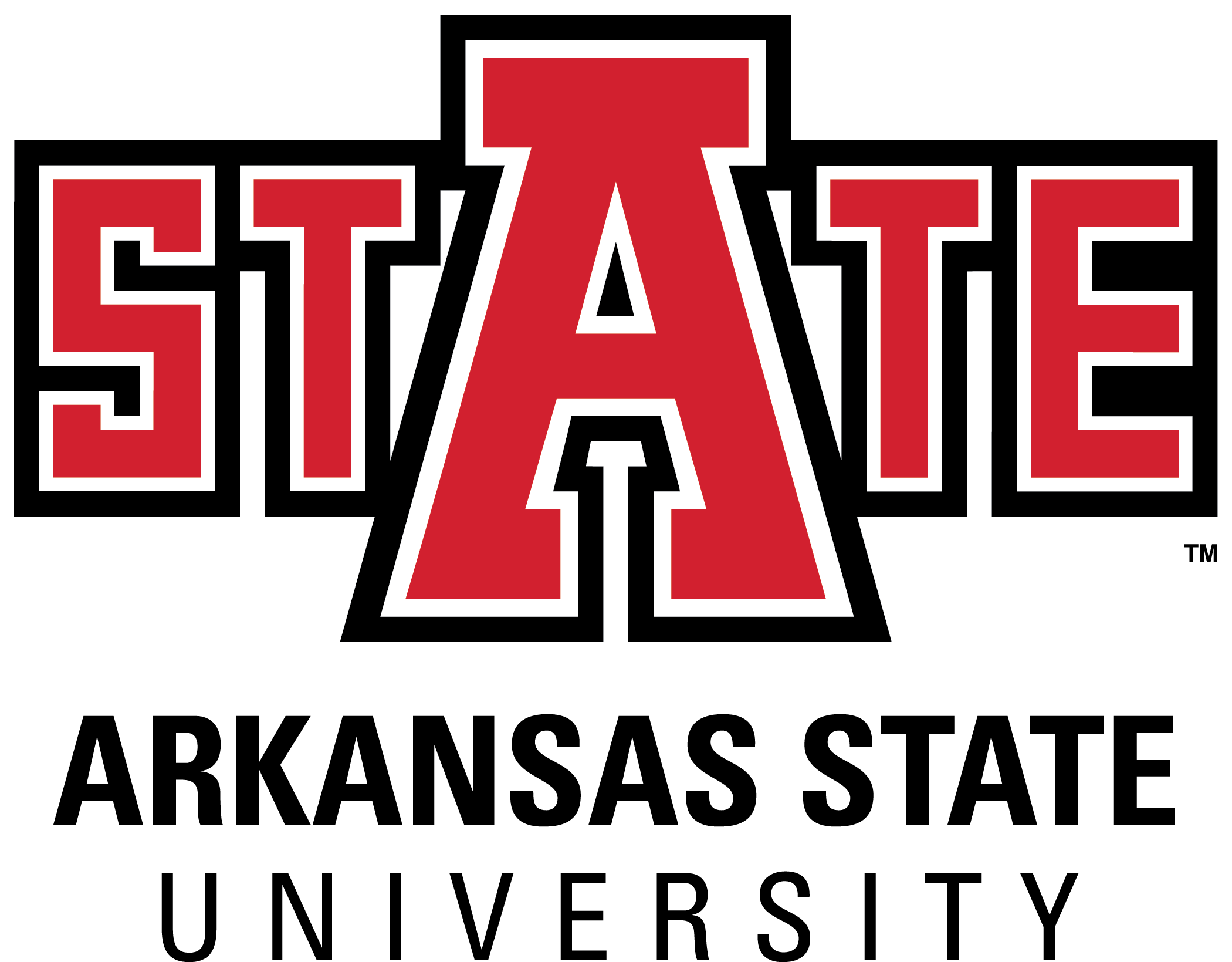 Scholarship Sources
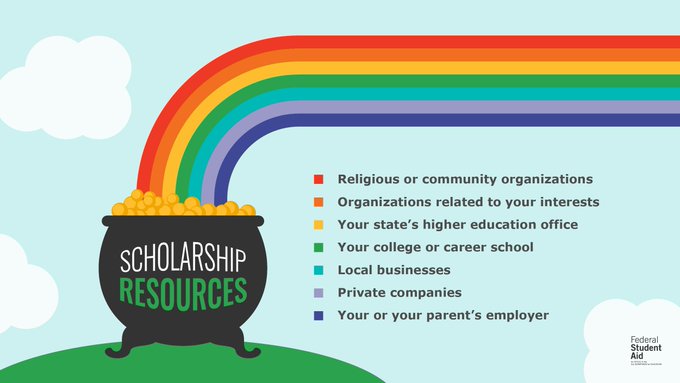 AState.edu
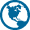 /ArkansasState
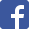 @ArkansasState
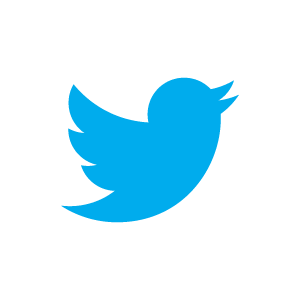 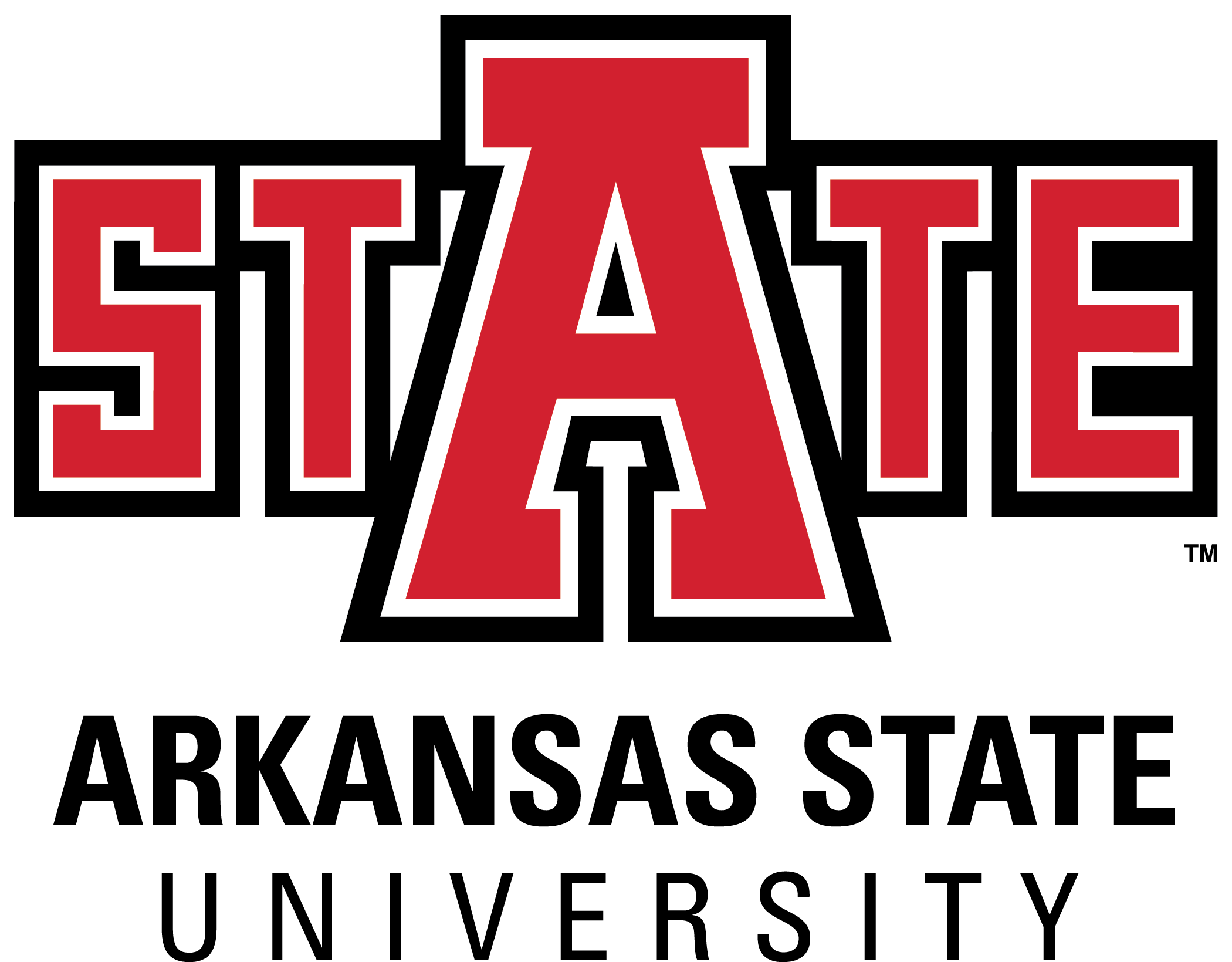 Online Sources
www.scholarships.com
www.fastweb.com
www.unigo.com/scholarships
https://bigfuture.collegeboard.org/pay-for-college/grants-scholarships
https://fundmyfuture.info/scholarships 
https://studentaid.ed.gov/sa/types/grants-scholarships/finding-scholarships 
http://www.careerinfonet.org/scholarshipsearch/ScholarshipCategory.asp?searchtype=category&nodeid=22
AState.edu
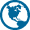 /ArkansasState
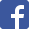 @ArkansasState
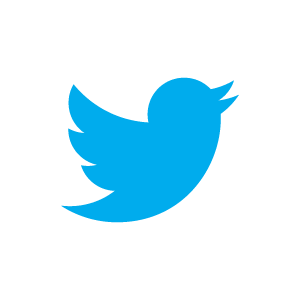 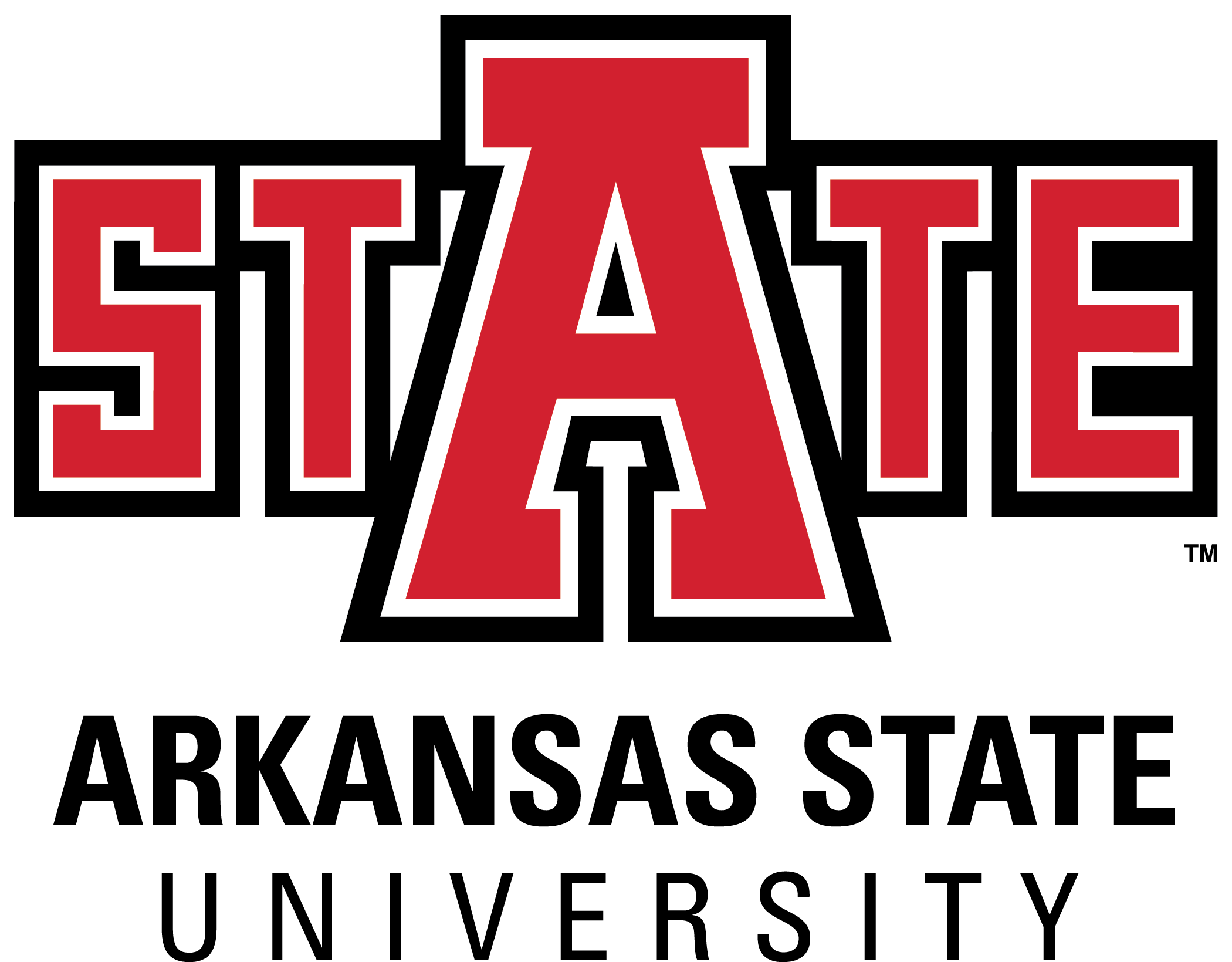 Additional Financial Aid Resources
Don’t Get Scammed on Your Way to College
http://studentaid.gov/sites/default/files/dont-get-scammed.pdf
Federal Trade Commission
http://www.ftc.gov/scholarshipscams
Formal Feedback/File a Complaint
https://feedback.studentaid.ed.gov
AState.edu
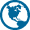 /ArkansasState
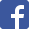 @ArkansasState
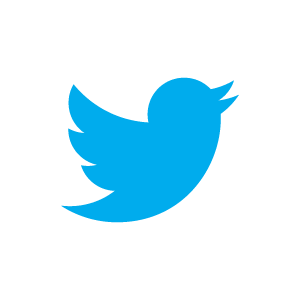 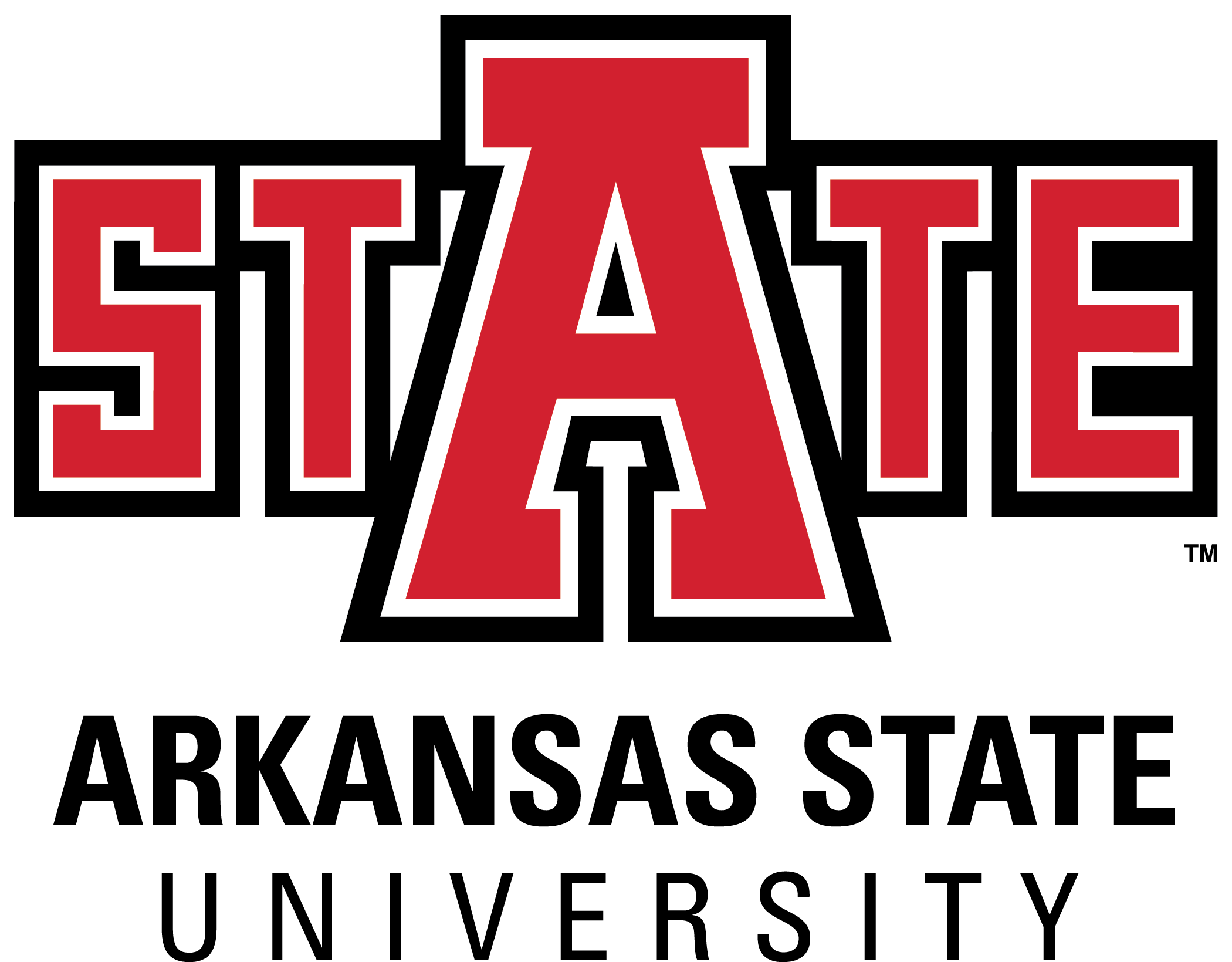 Arkansas State University Scholarship Programs
AState.edu
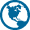 /ArkansasState
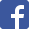 @ArkansasState
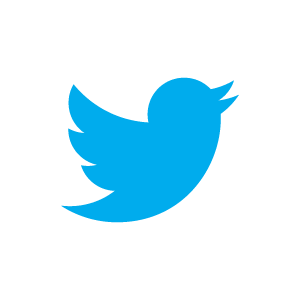 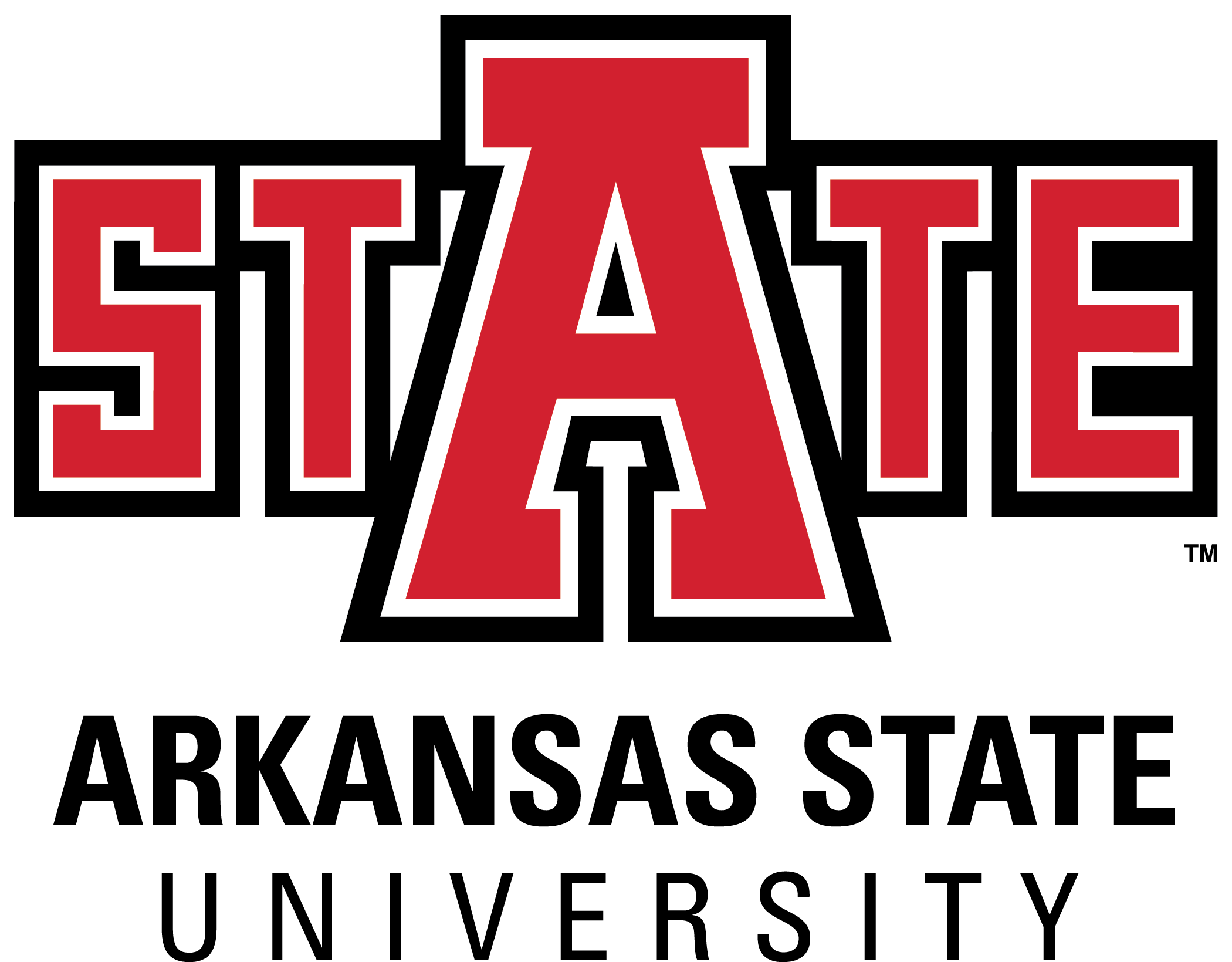 A-State Scholarship Programs
A-State will make Institutional Scholarship offers to 2021 High School graduates based on ACT/SAT and GPA.  ACT/SAT super scores will be accepted for scholarship consideration (excluding A-State Scholar)
AState.edu
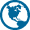 /ArkansasState
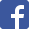 @ArkansasState
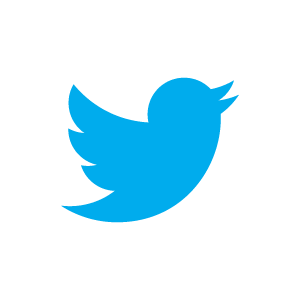 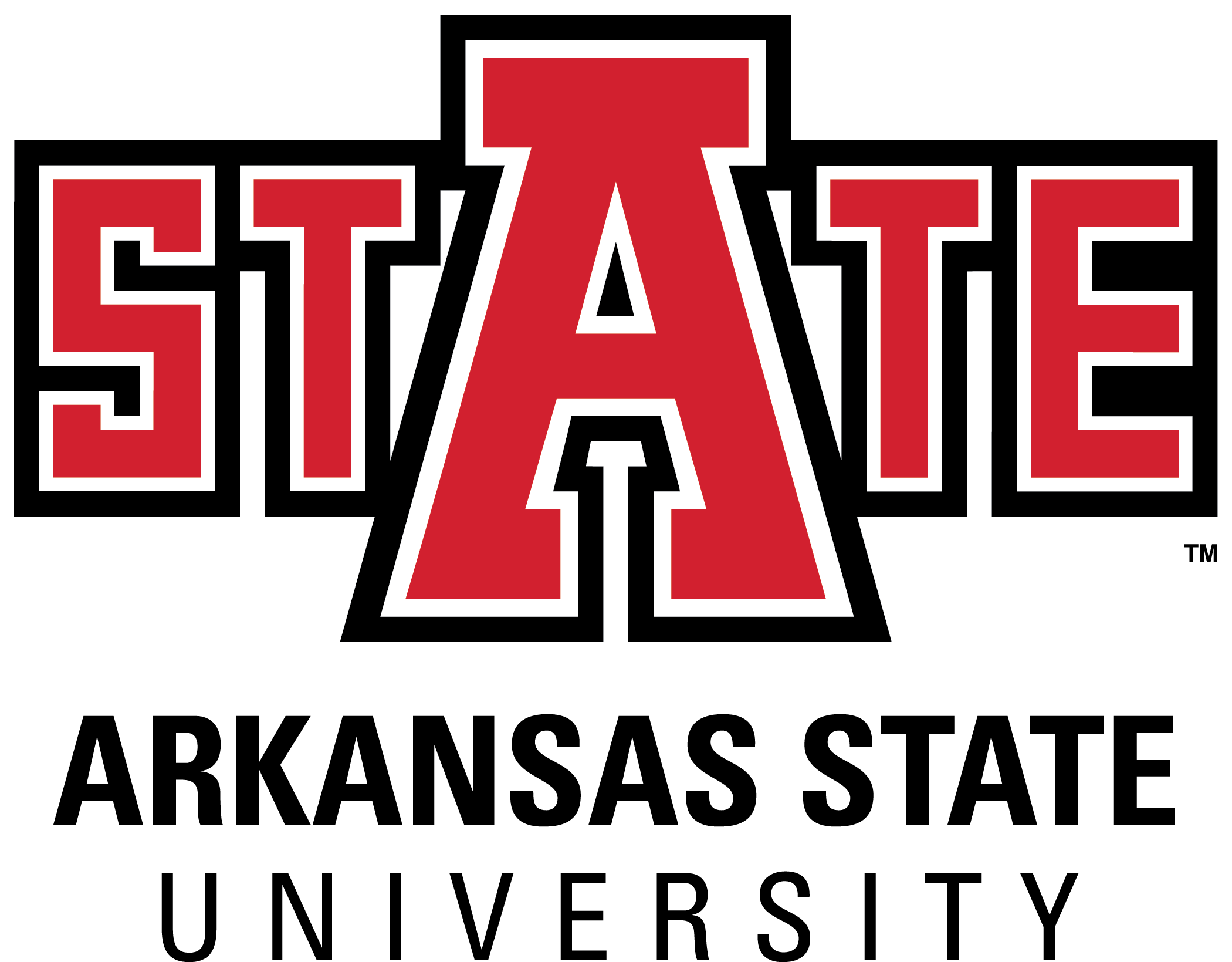 A-State Scholarship Eligibility
Must be a U.S. Citizen
Must be a 2021 high school graduate
Must submit all official high school and concurrent college transcripts
Must submit all official ACT, SAT test scores
Must submit all immunization records
AState.edu
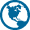 /ArkansasState
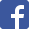 @ArkansasState
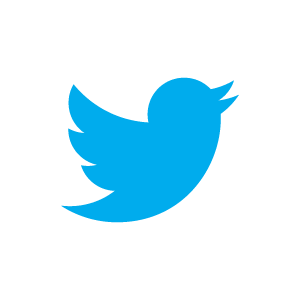 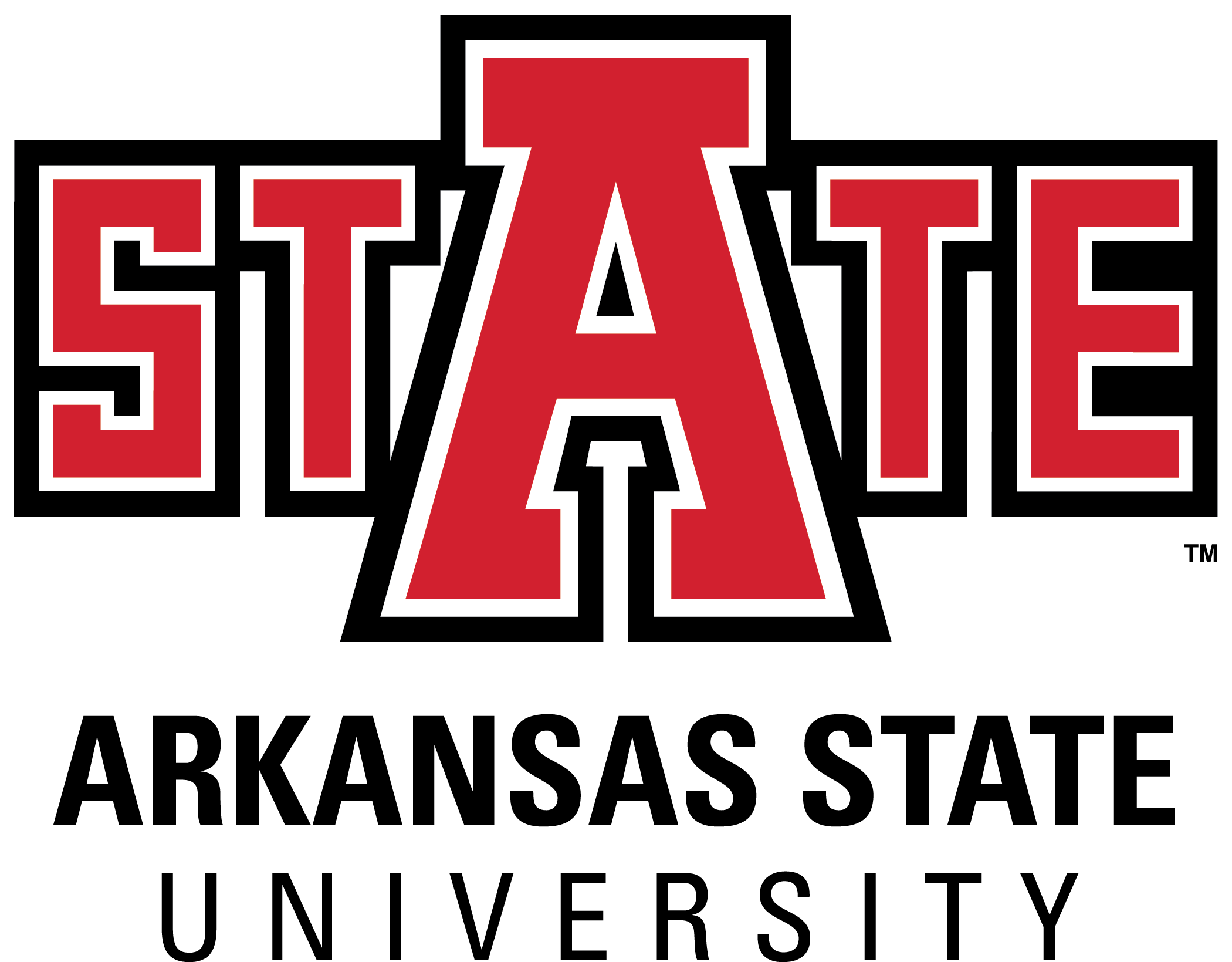 A-State Scholarship Process
Students must be admitted to receive full consideration for A-State Institutional Scholarships.
No separate application is required, except for the A-State Scholar
The A-State Scholar requires additional documentation
Deadline is December 1, 2020
Visit www.astate.edu/AStateScholar for more details
AState.edu
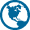 /ArkansasState
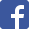 @ArkansasState
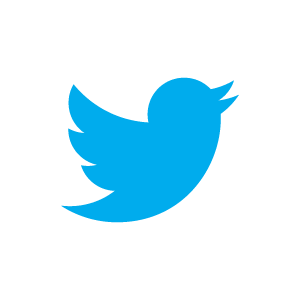 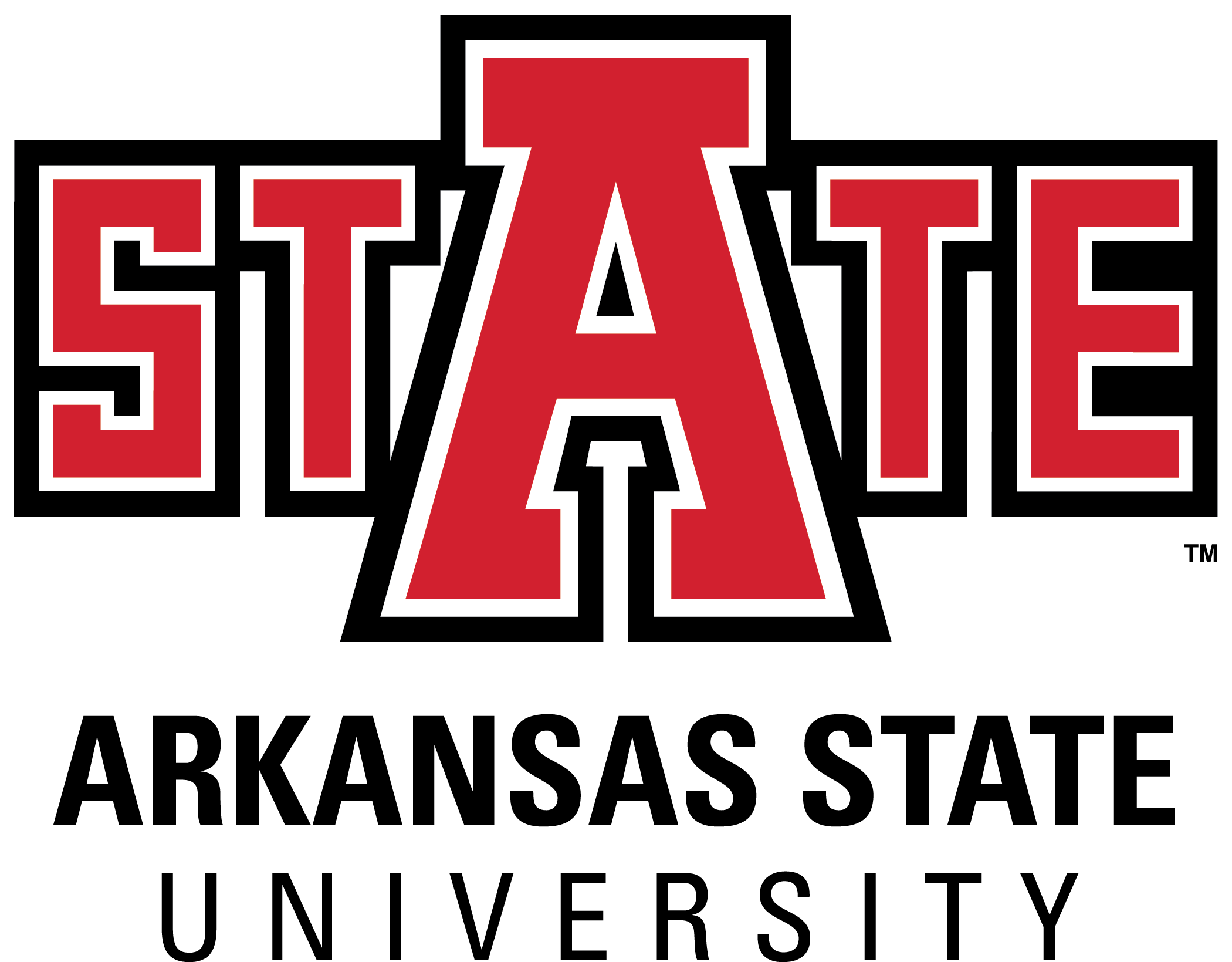 A-State Scholarship Awarding
Scholarship offers will be made monthly beginning October 15, 2020 through July 1, 2021.
Scholarship amounts can be upgraded based on receipt of new ACT/GPA through July 1, 2021 (excluding Astate Scholar)
To accept scholarships and the Terms and Conditions, monitor the A-State myCampus portal http://myCampus.astate.edu
AState.edu
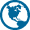 /ArkansasState
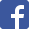 @ArkansasState
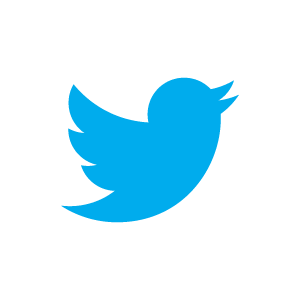 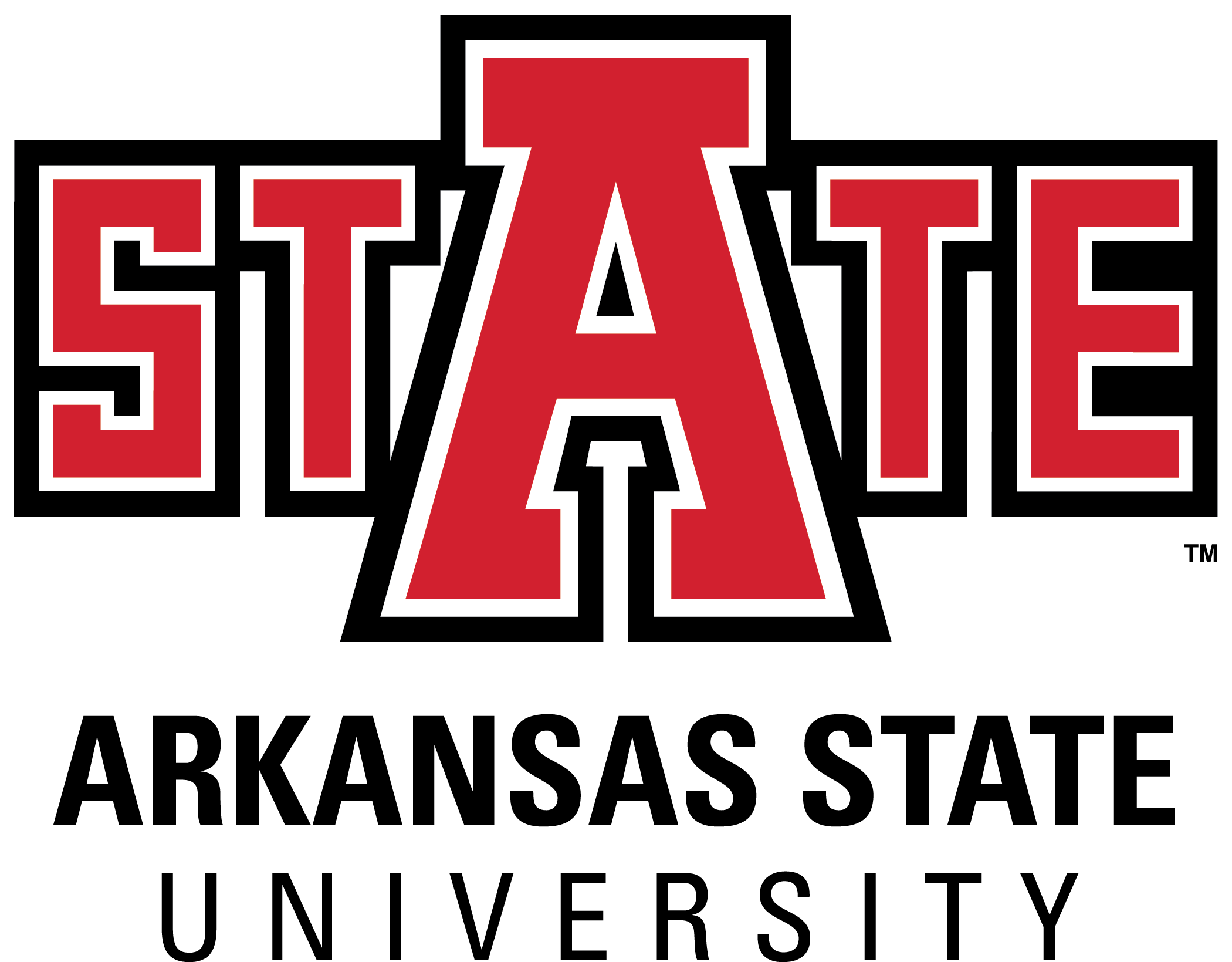 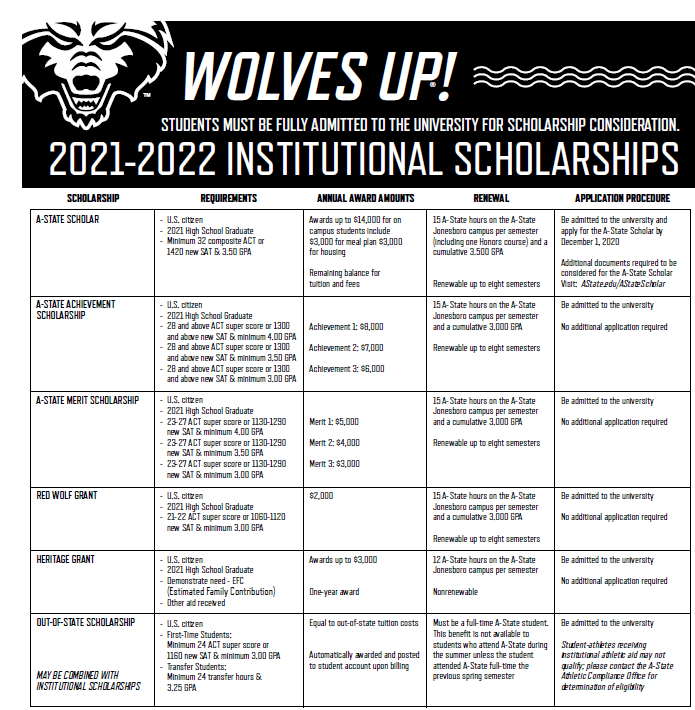 AState.edu
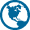 /ArkansasState
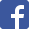 @ArkansasState
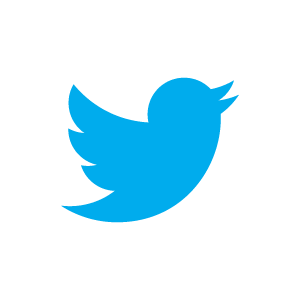 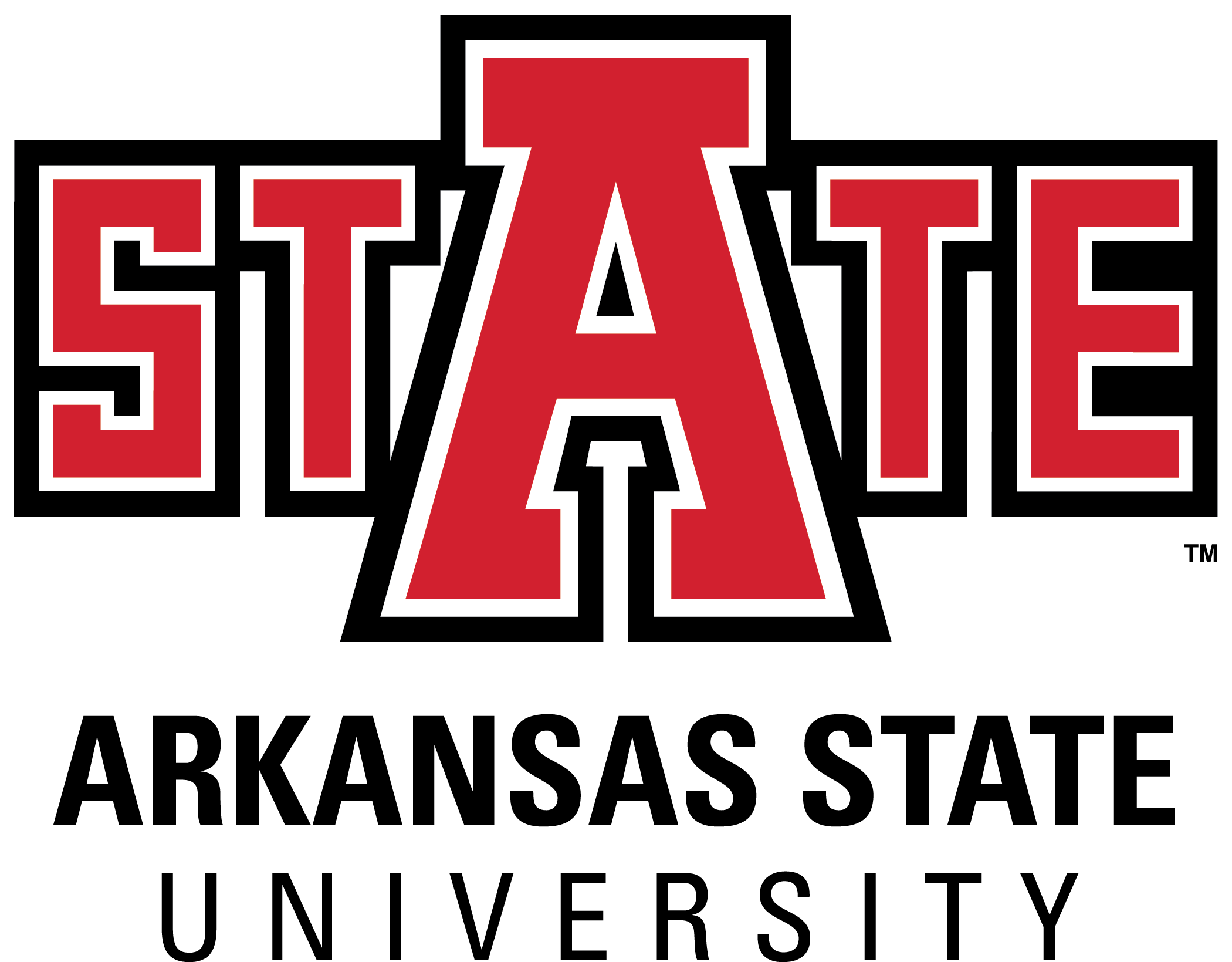 A-State Privately Funded Scholarships
Online application for Privately Funded Scholarships available October 1, 2020 through February 1, 2021.
Scholarships are offered by the various colleges on campus.
www.astate.edu/scholarships 
Students may upload personal essays, student resumes, and letters of recommendation.
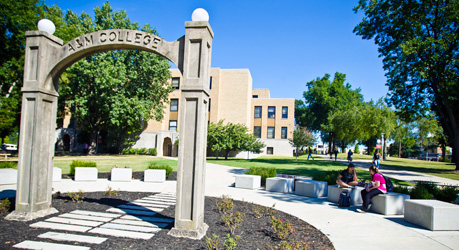 AState.edu
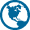 /ArkansasState
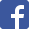 @ArkansasState
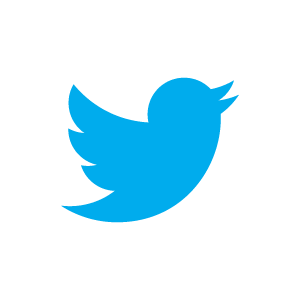 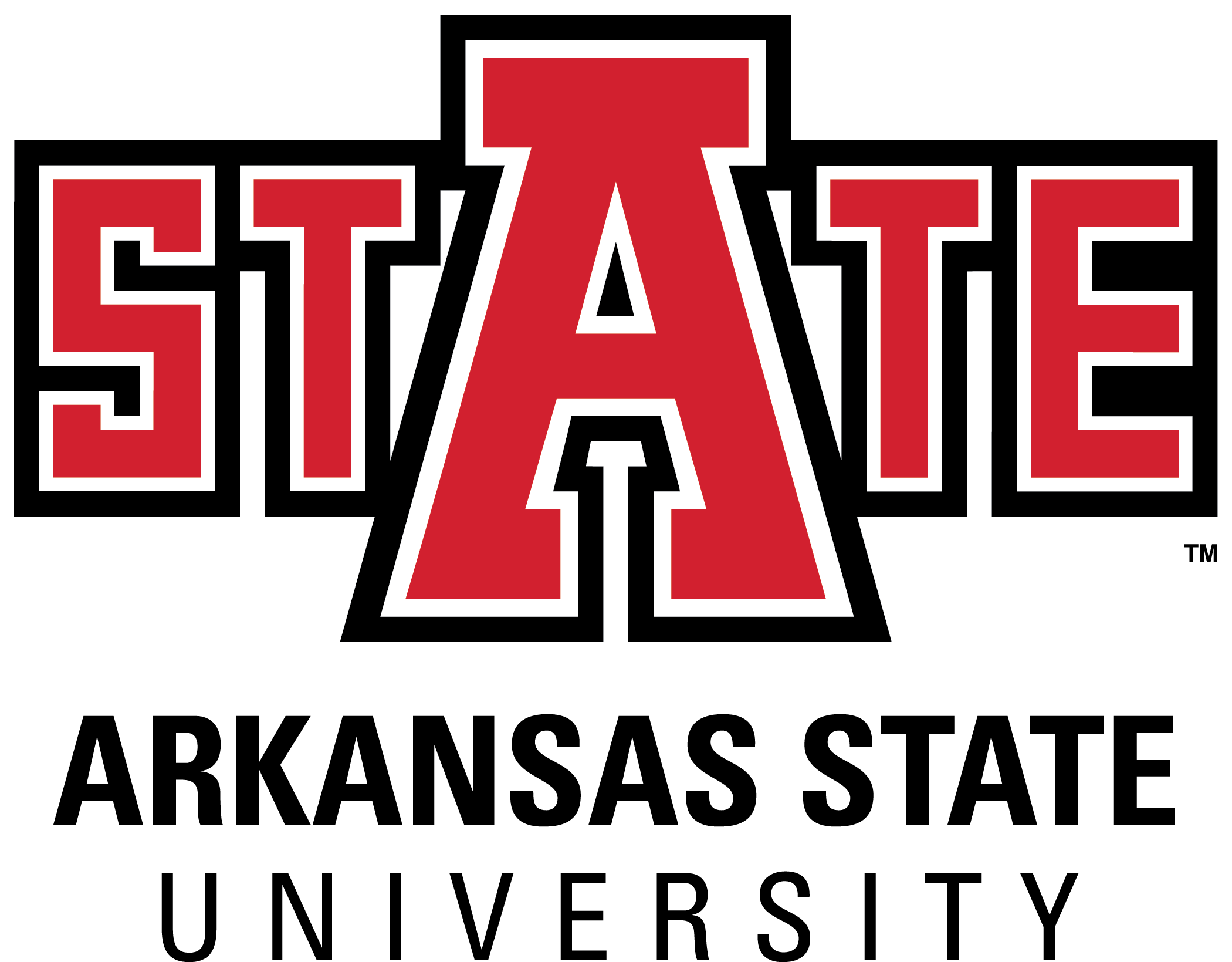 A-State Performance Scholarships
Students will need to contact the appropriate department for scholarship information.
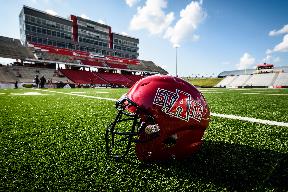 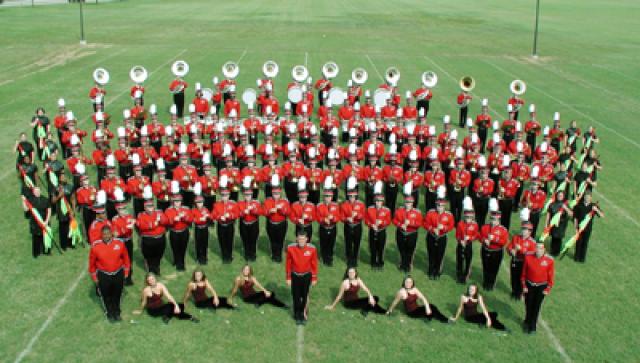 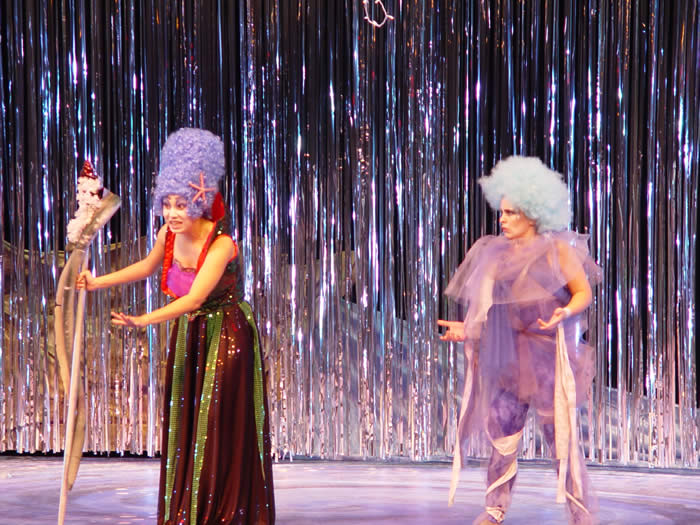 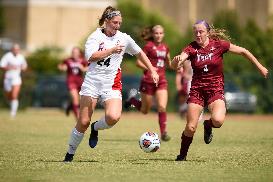 AState.edu
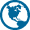 /ArkansasState
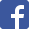 @ArkansasState
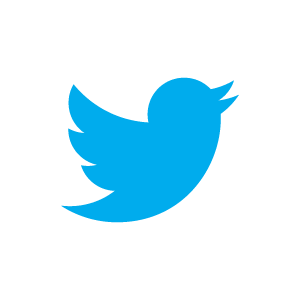 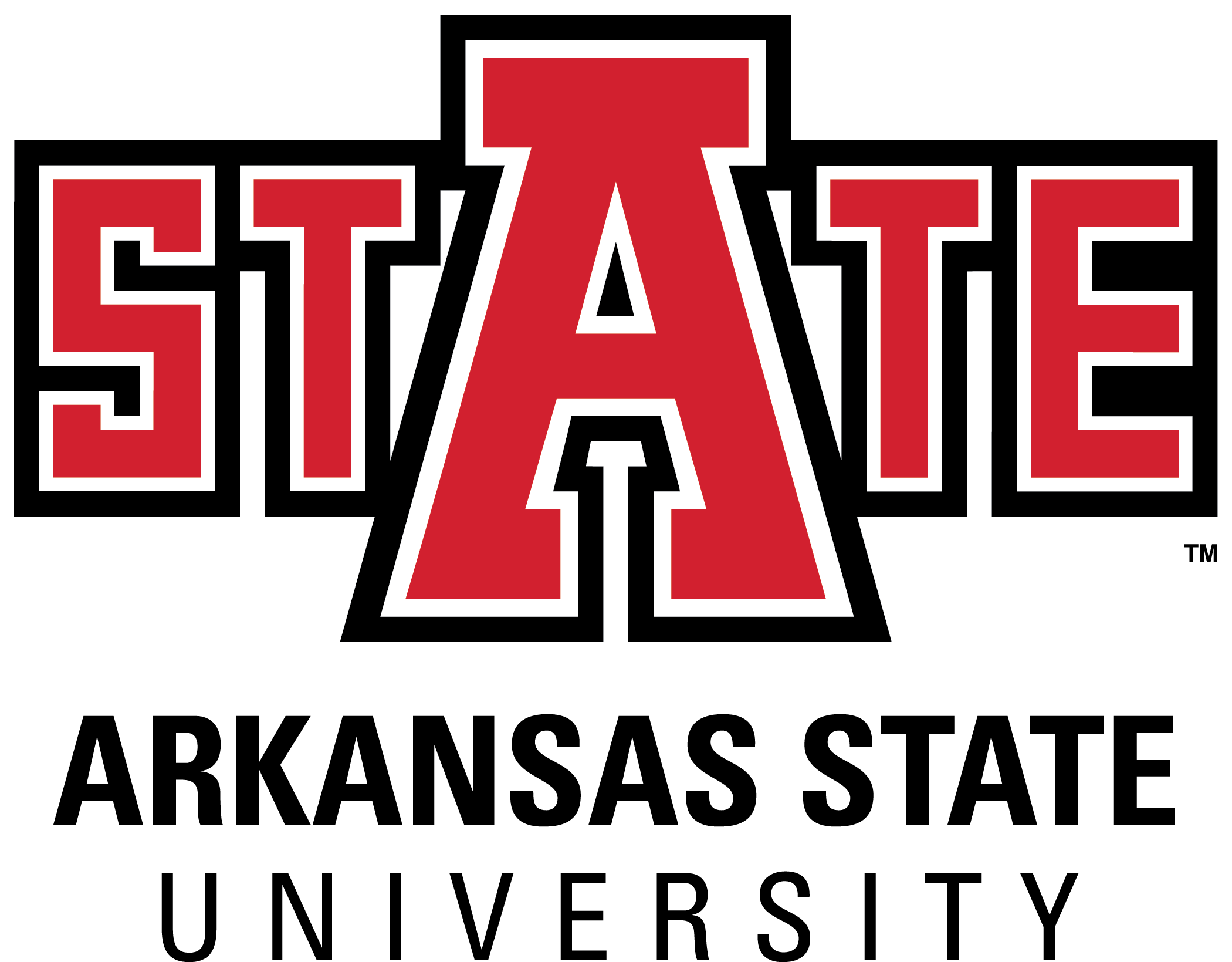 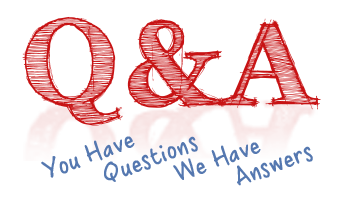 AState.edu
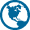 /ArkansasState
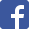 @ArkansasState
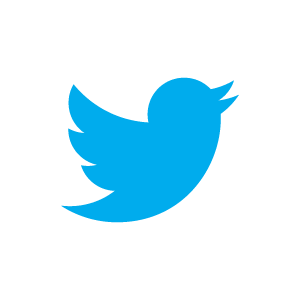 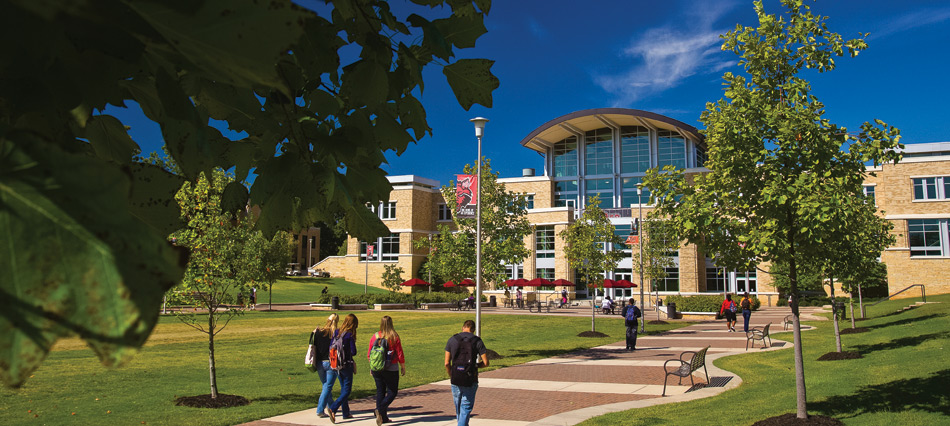 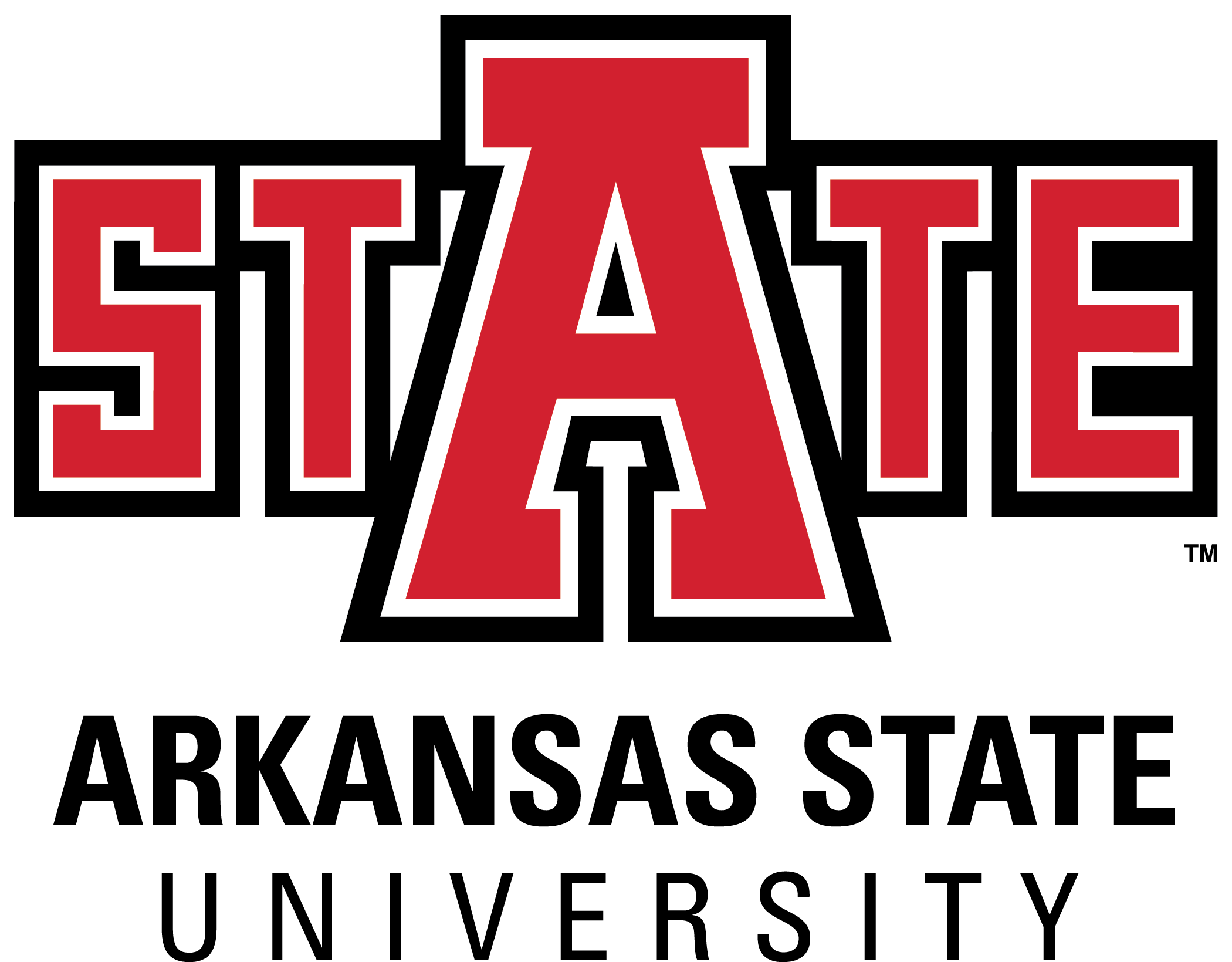 A-State Admissions Update

Pamela Bowie
Senior Director of Admissions
AState.edu
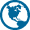 /ArkansasState
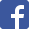 @ArkansasState
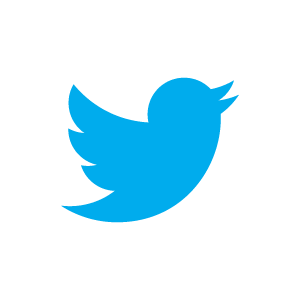 Today’s Agenda
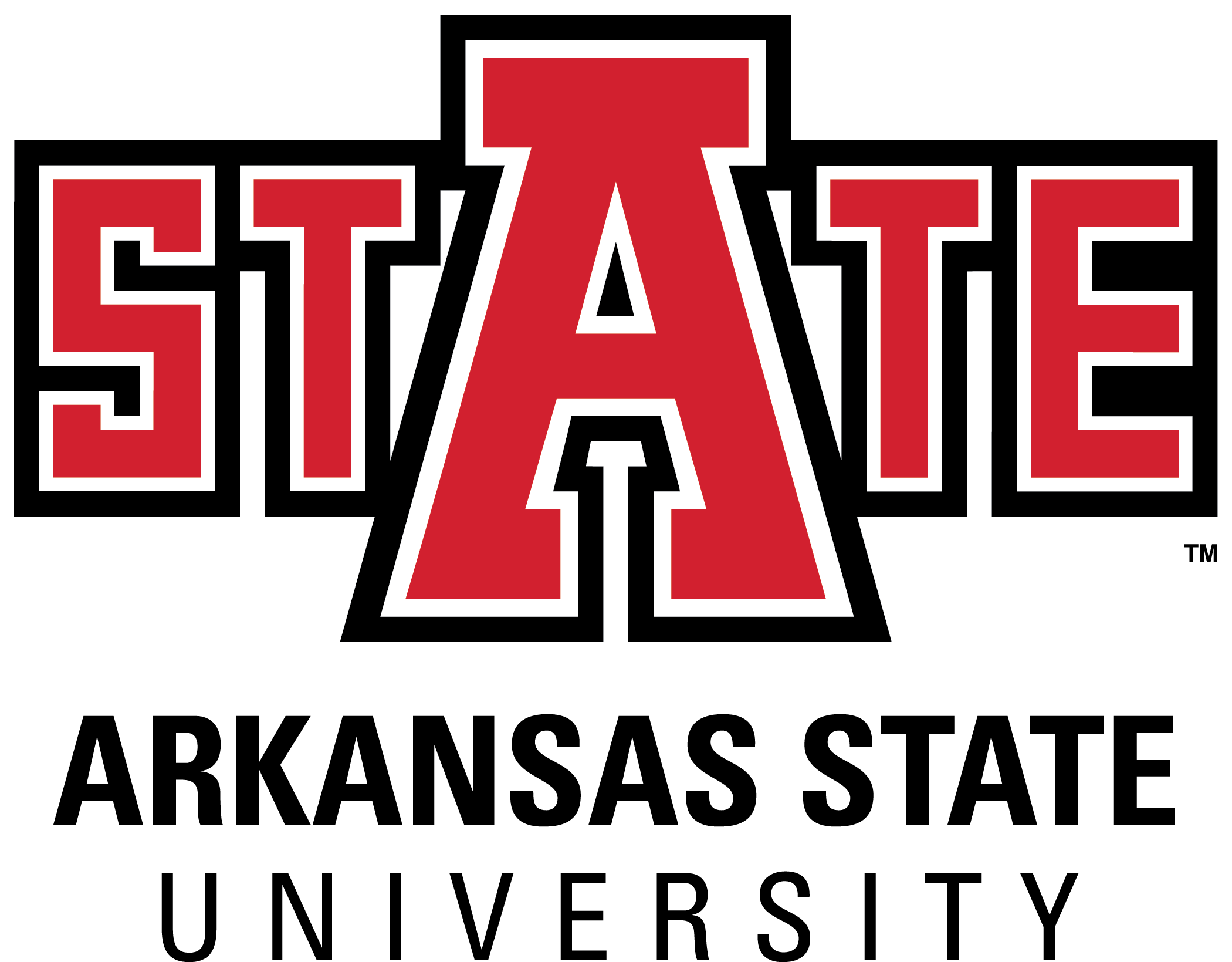 2021 Admission Application

2021 Admission Standards

Electronic document submission

ArkACRAO Virtual College Fair

Virtual Pack Preview October 30
AState.edu
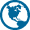 /ArkansasState
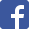 @ArkansasState
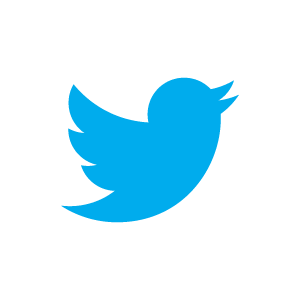 2021 Admissions Application
Fee Waivers
Currently enrolled high school concurrent students @ A-State partner schools
$0 EFC on FAFSA
Qualify for free/reduced lunch
Received an ACT/SAT fee waiver
Participant in a federally-funded TRIO program
https://admissions.astate.edu/register/appfeewaiver
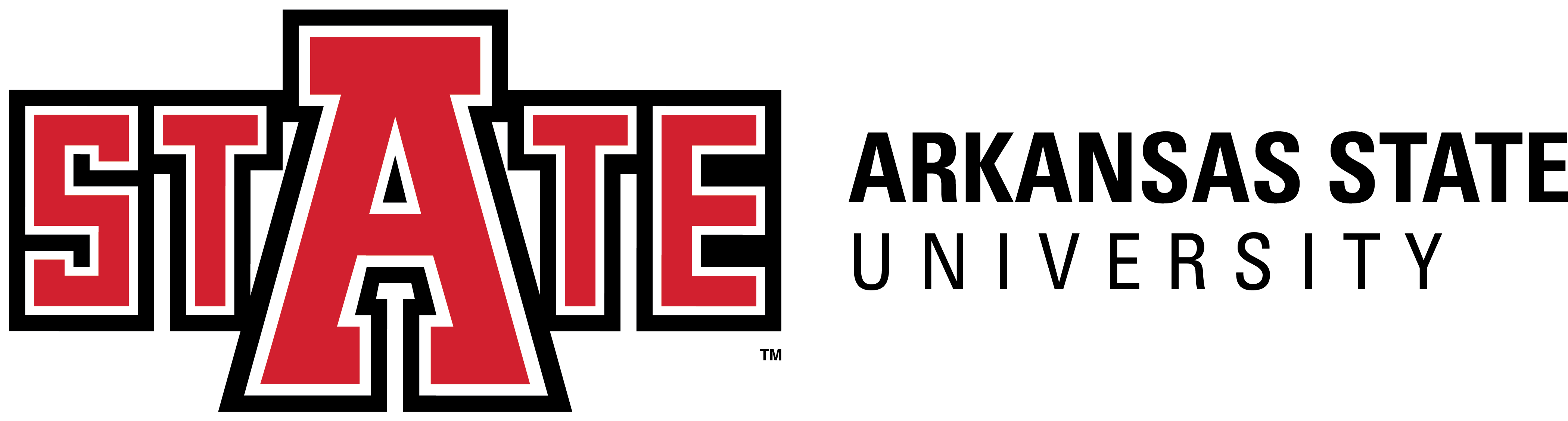 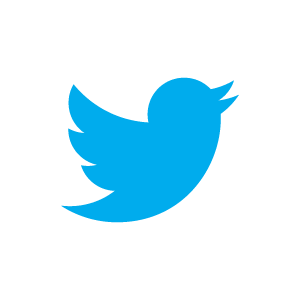 @ArkansasState
AState.edu
/ArkansasState
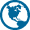 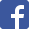 2021 Admissions Application
Social Security Numbers
Not required on the application
Required for access to the my.Astate portal
Housing application
Class registration
Account balance
Alternative IDs: Tax ID number, DACA number
Students should not make up SSNs
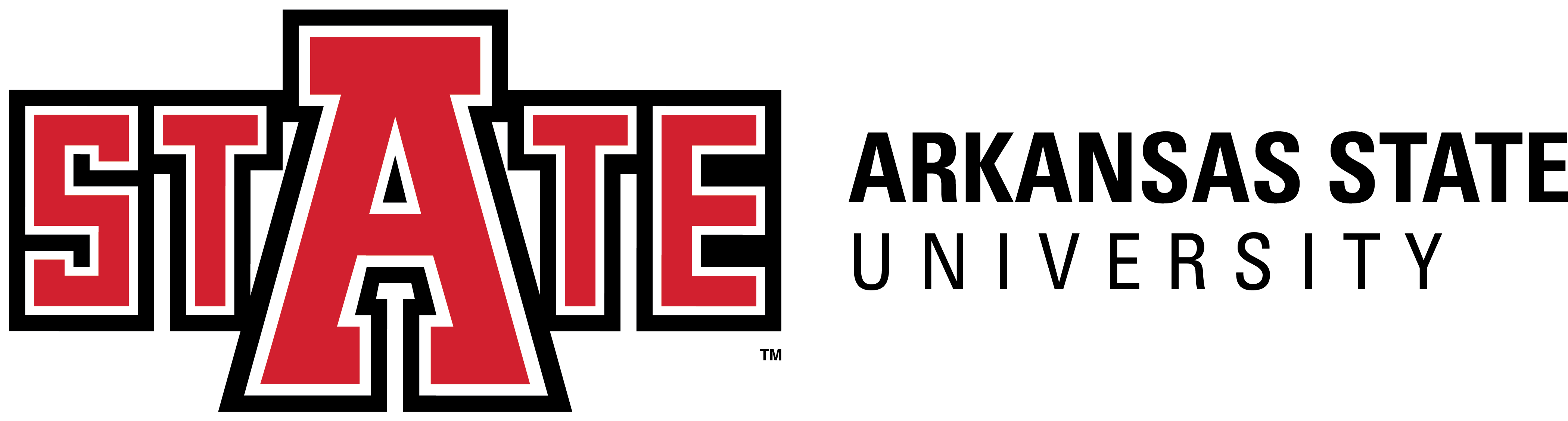 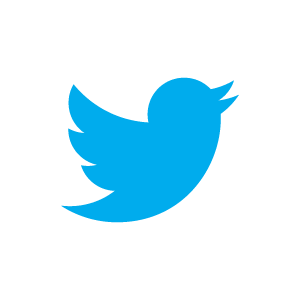 @ArkansasState
AState.edu
/ArkansasState
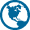 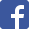 2021 Admissions Application
Undocumented Students
Undocumented students are not prohibited from attending A-State
Not all undocumented students are DACA students
Contact the registrar to discuss in-state tuition eligibility under Arkansas Act 844
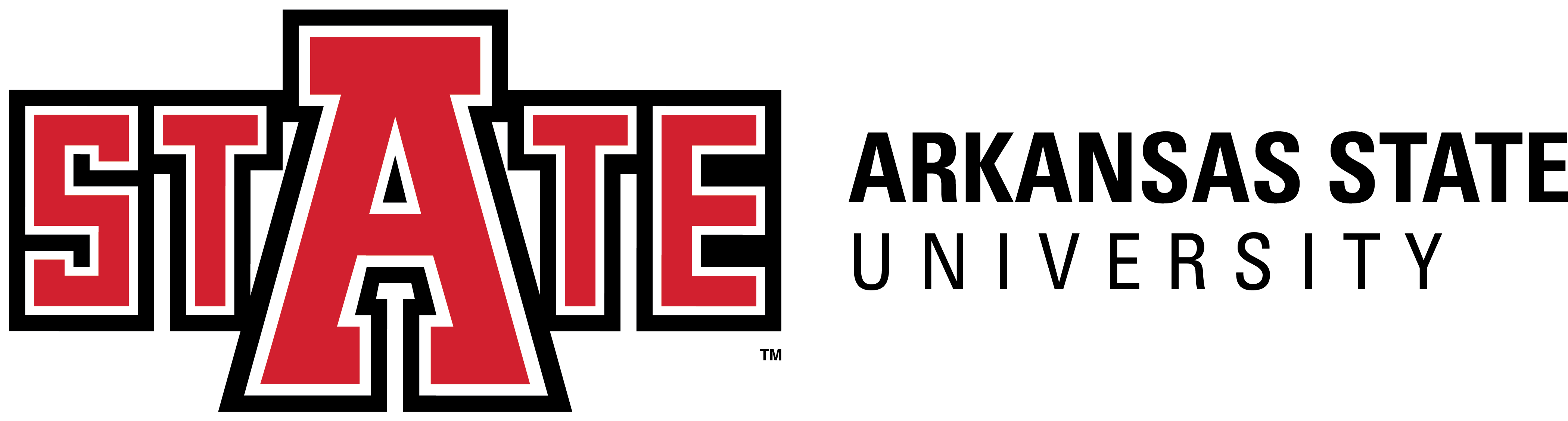 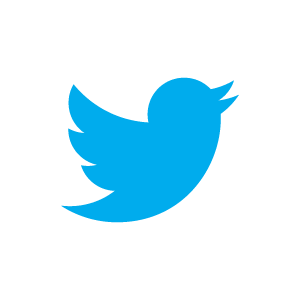 @ArkansasState
AState.edu
/ArkansasState
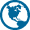 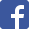 2021 Admission Standards
“Flexible” is the key word
21 ACT/1060 SAT superscore and 2.75 GPA = unconditional admission
19 ACT/990 SAT superscore and 2.3 GPA = conditional admission (Transition Studies)
3.0 cumulative GPA with 
No test score = test-optional admit (test score still required for enrollment)
15 ACT/830 SAT – 18 ACT/970 SAT = test optional admit (encouraged to continue testing for placement purposes)
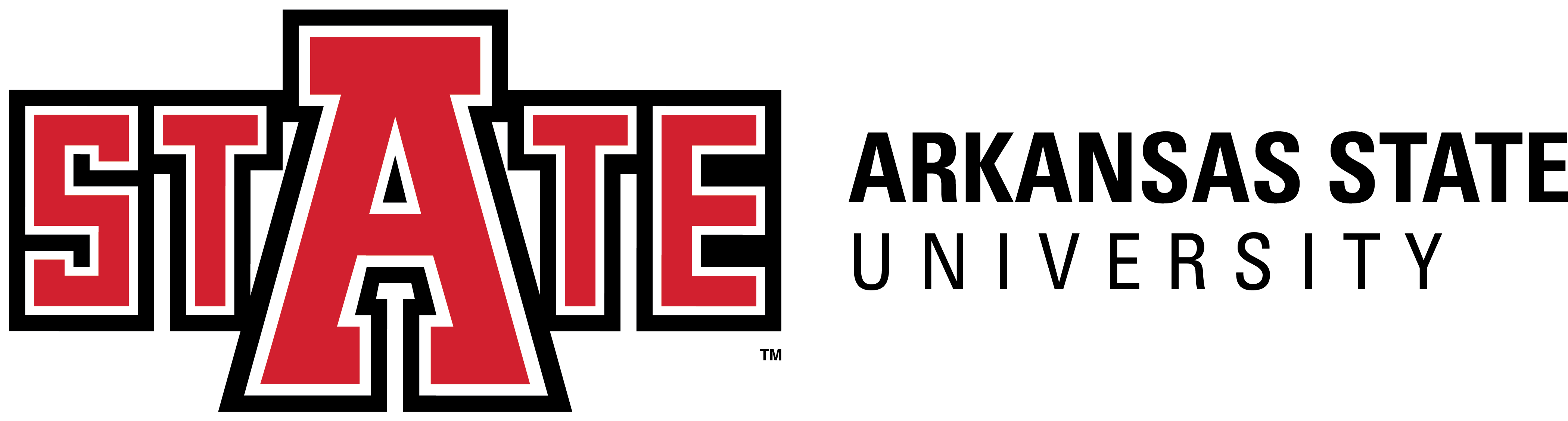 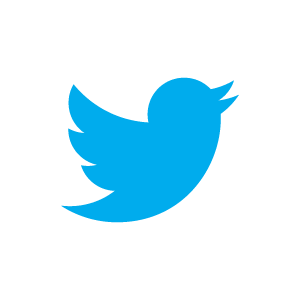 @ArkansasState
AState.edu
/ArkansasState
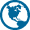 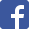 Electronic Document Submission
Email is not considered official
Slate.org
DropBox
Email admissions@astate.edu for links
CommonApp/Naviance
TRIAND
Mail:
Office of Undergraduate Admissions
P O Box 1800
State University, AR 72467
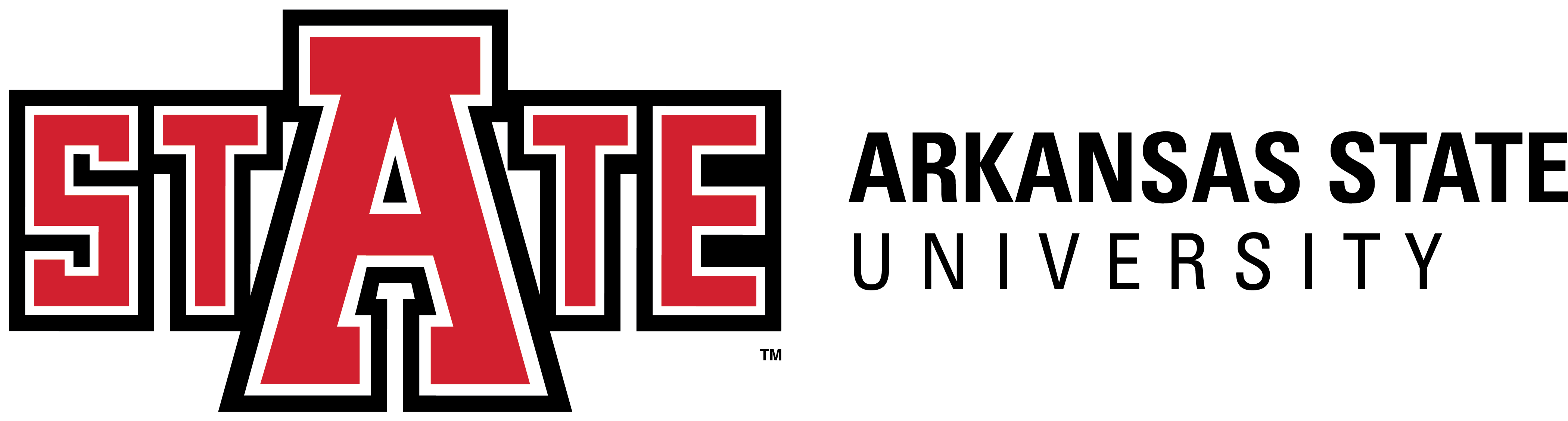 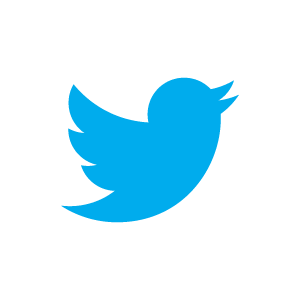 @ArkansasState
AState.edu
/ArkansasState
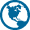 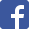 ArkACRAO Virtual College Fair
ArkACRAO.org
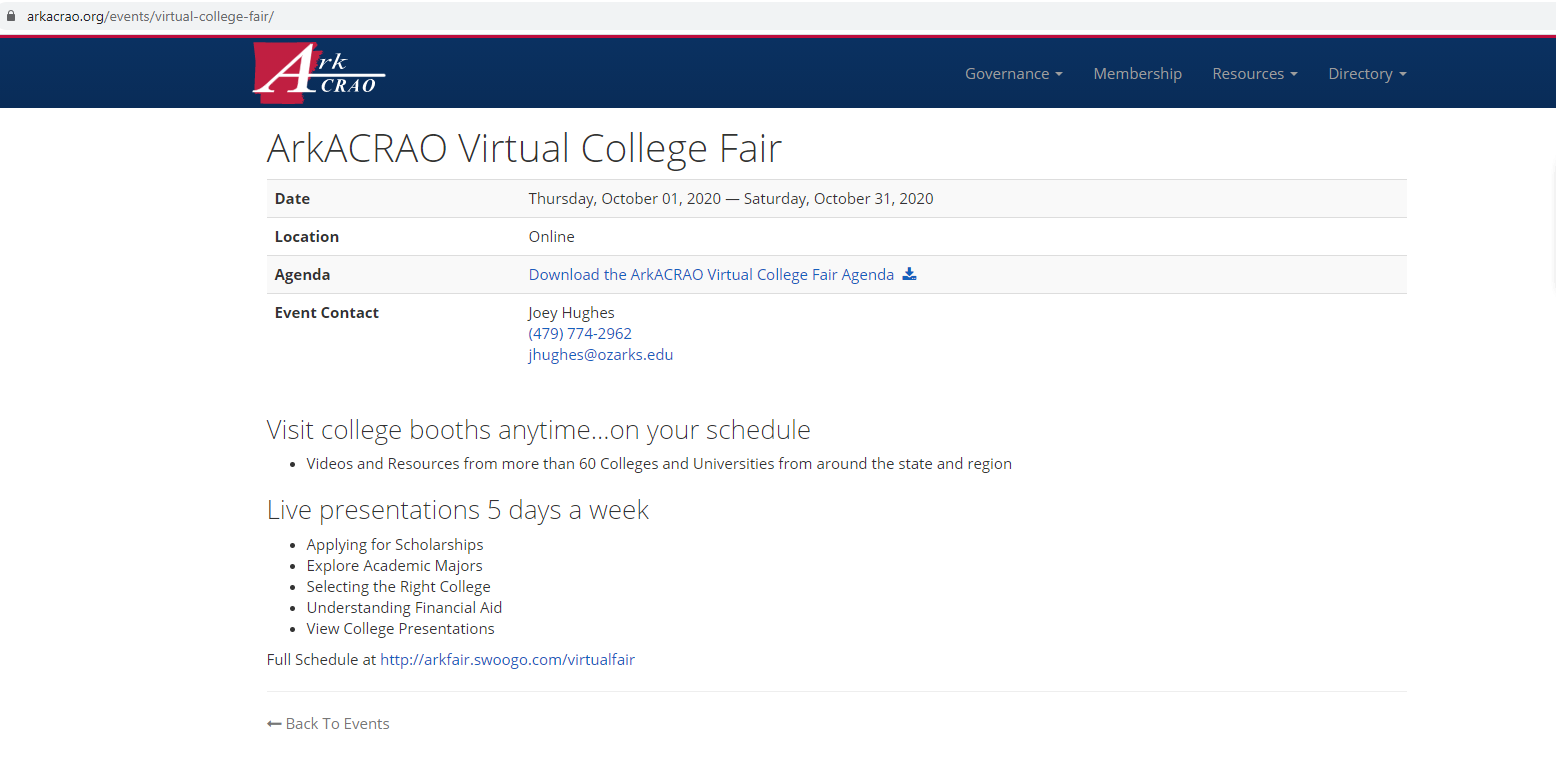 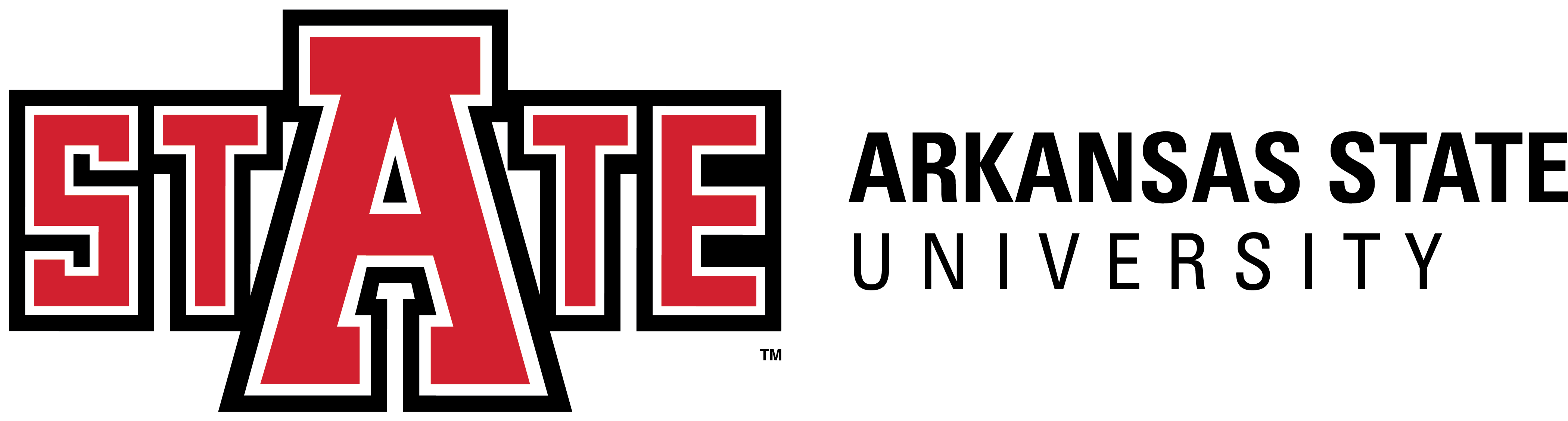 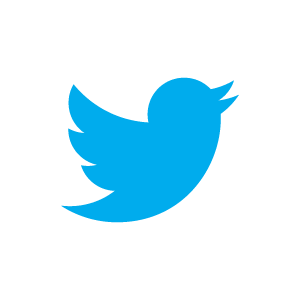 @ArkansasState
AState.edu
/ArkansasState
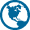 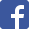 Virtual Pack Preview Day
visit.AState.edu
Friday, October 30, 2020
Live welcome @ 9:30 am
Info sessions @ 10 am and 1 pm
Freshmen admission
Honors
Financial aid and scholarships
Housing
College sessions @ 10:45 am and 1:45 pm
A-State @ A Glance 11:30 - 1 pm
Student organizations
Campus resources
Dining services
Culture and inclusion
How to pick a major
Study Abroad
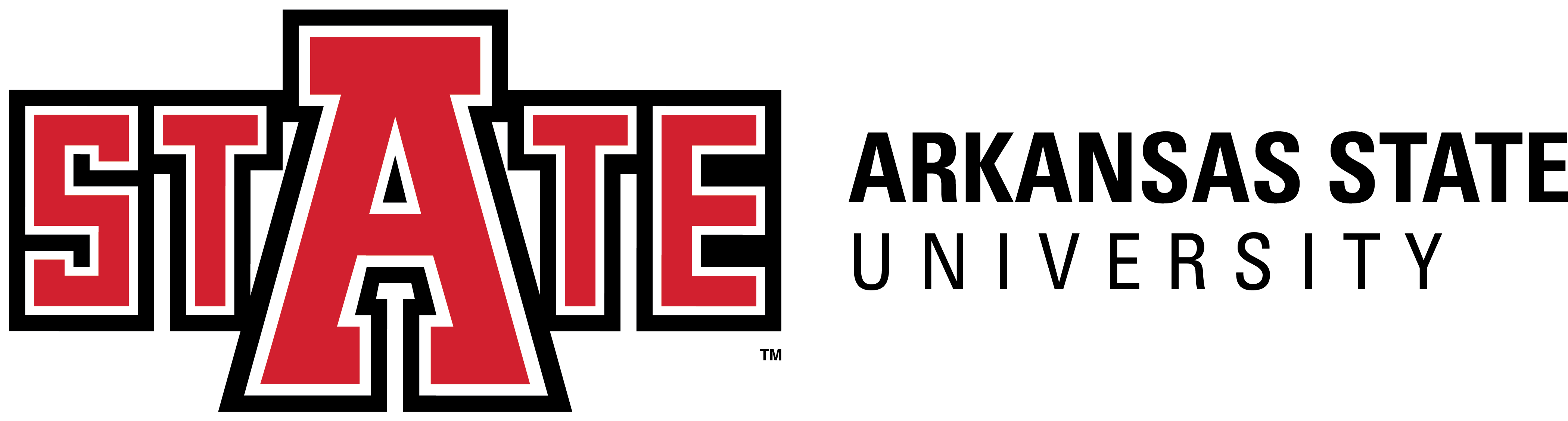 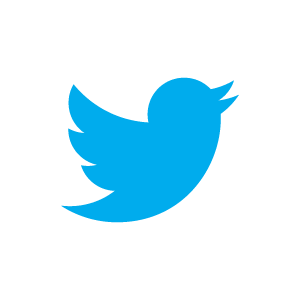 @ArkansasState
AState.edu
/ArkansasState
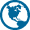 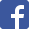 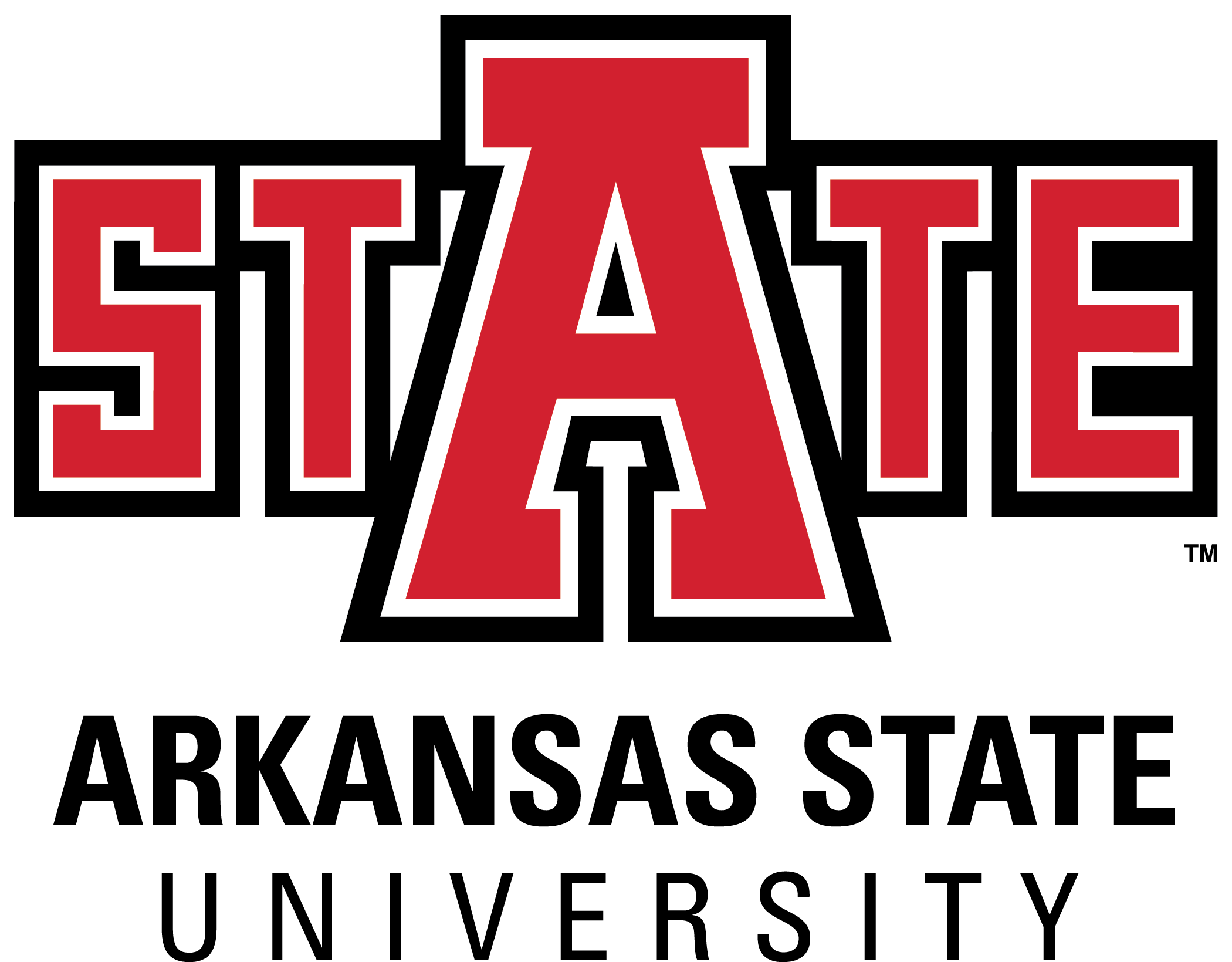 Contact us!

870-972-2782
admissions@astate.edu
pbowie@astate.edu
@astateadmissions on social

Apply for admission: http://www.astate.edu/info/apply/
AState.edu
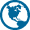 /ArkansasState
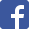 @ArkansasState
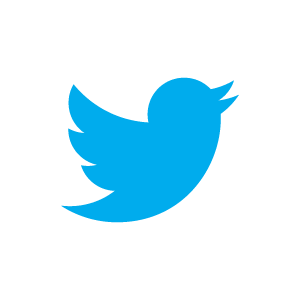 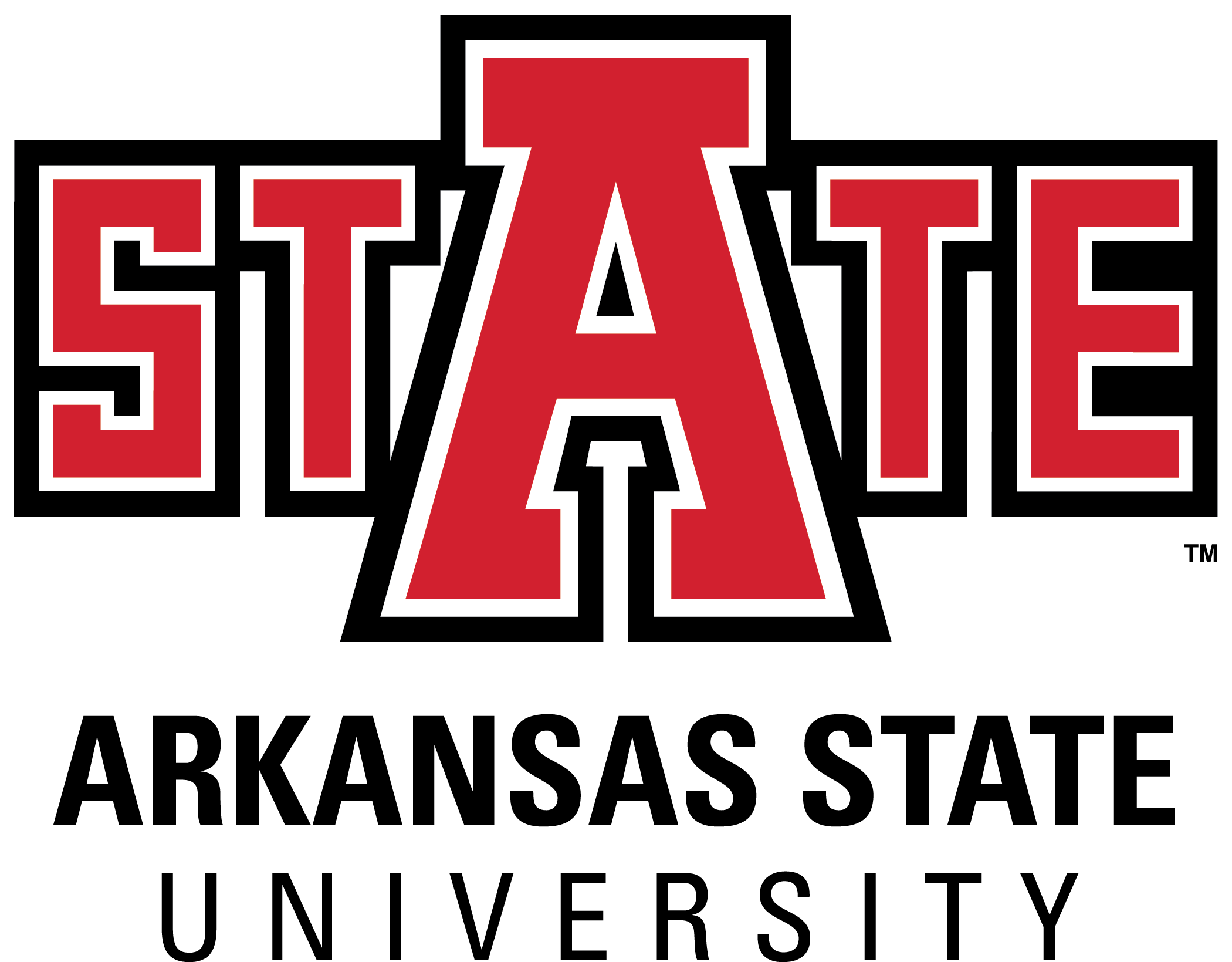 Arkansas Department of Higher Education (ADHE) Programs
AState.edu
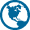 /ArkansasState
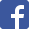 @ArkansasState
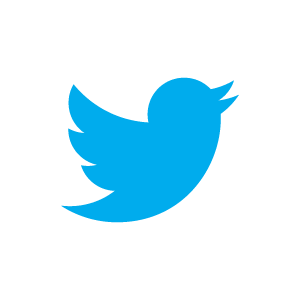 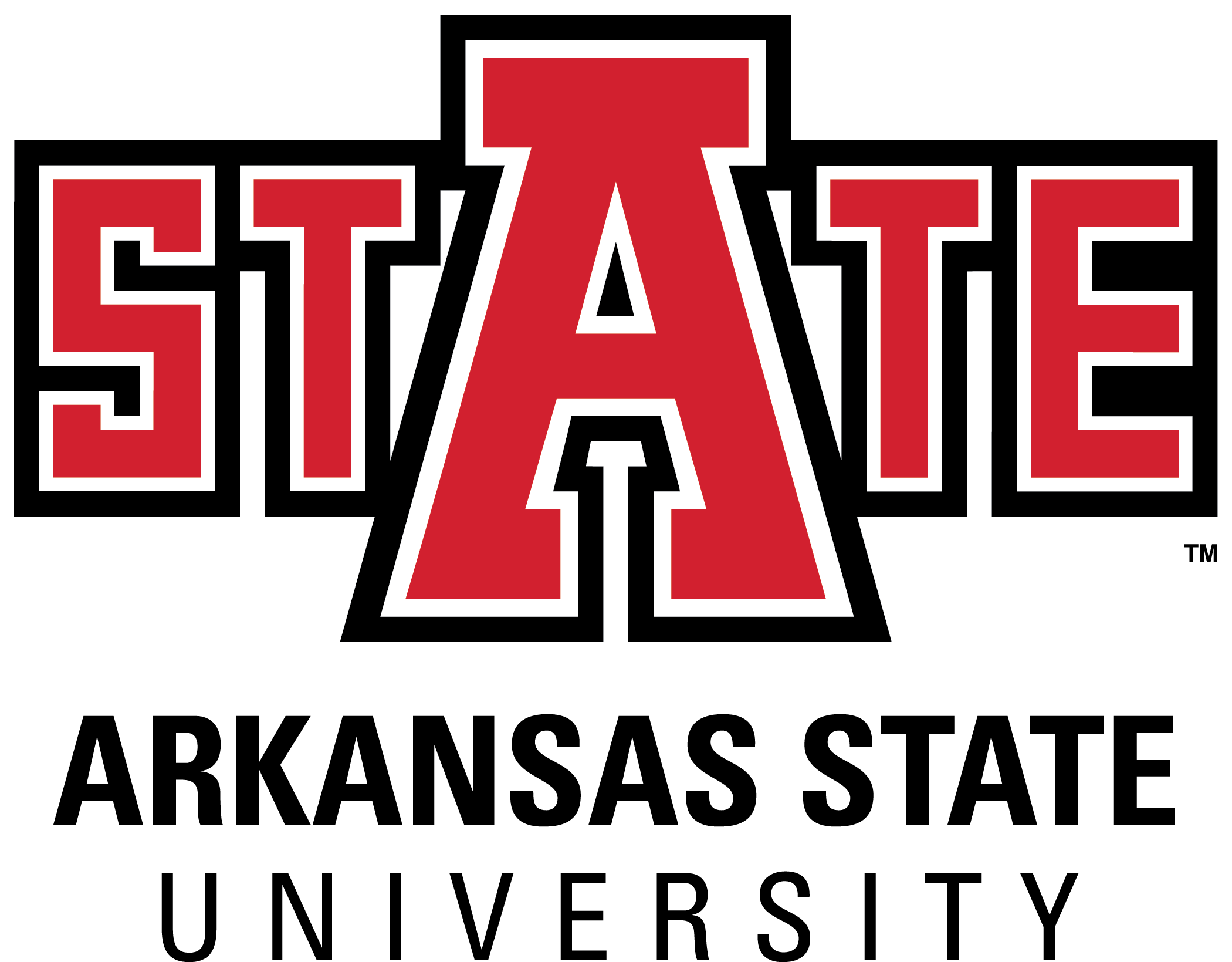 ADHE Financial Aid Programs
Arkansas Challenge/Lottery Scholarship
Arkansas Concurrent Challenge
Arkansas Future Grant (ARFuture)
Arkansas Workforce Challenge Scholarship
Governor’s Distinguished Scholarship
Law Enforcement Officer’s Dependent Scholarship (LEO)
Military Dependent Scholarship (MDS)
National Guard Tuition Assistance
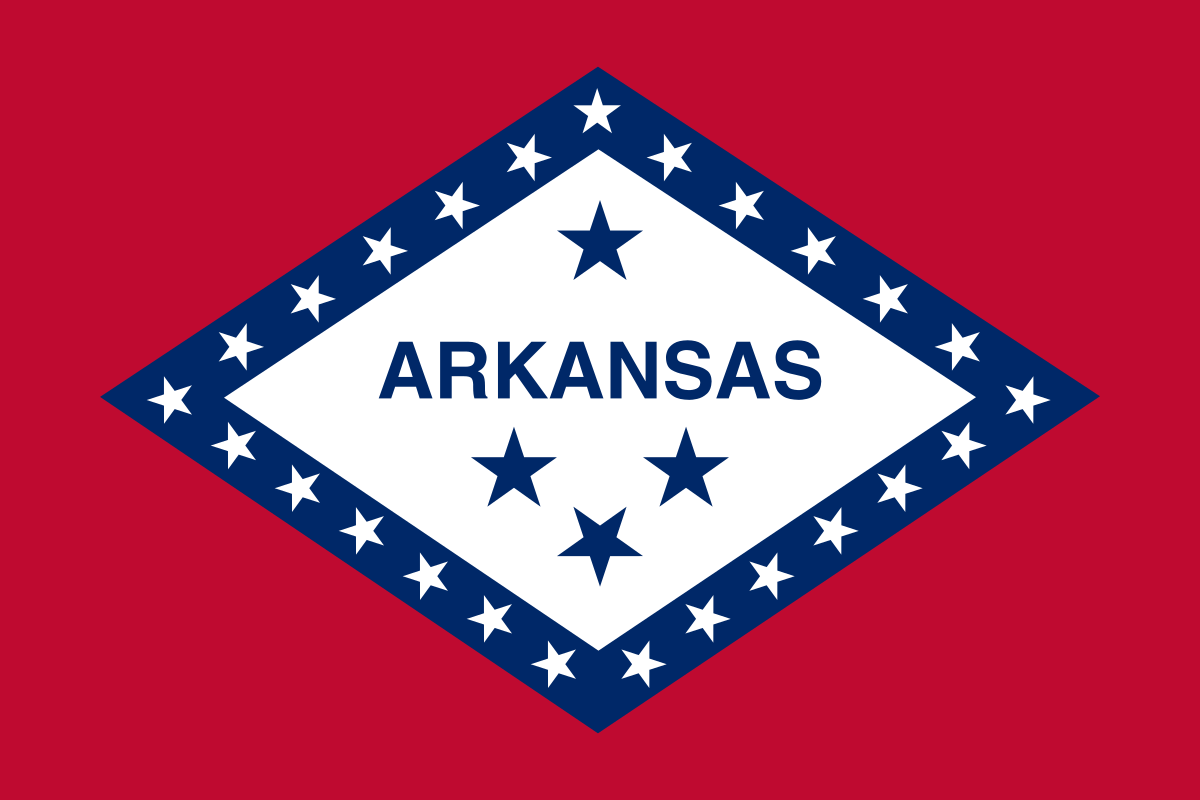 AState.edu
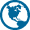 /ArkansasState
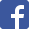 @ArkansasState
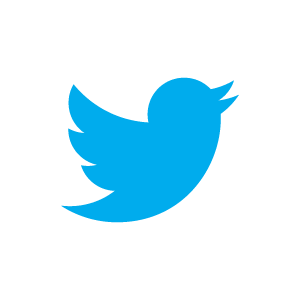 This Photo by Unknown Author is licensed under CC BY-SA
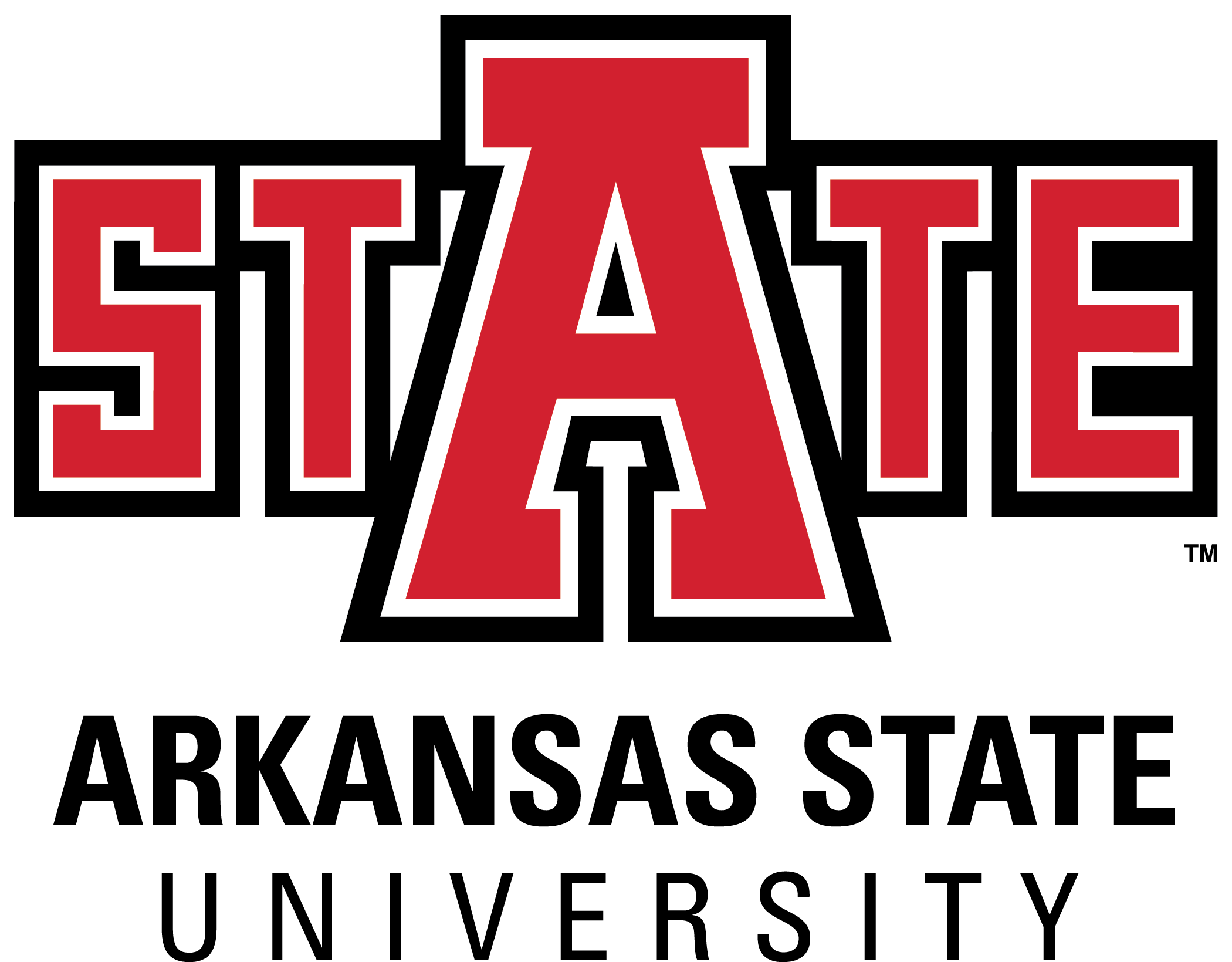 YOUniversal Applicationscholarships.adhe.edu
Available October 1st
Search and apply for all ADHE administered scholarship and grants at one time
Receive email status notifications
Student may manage their account 24/7:
May update personal information and college of attendance
Review transcript and test score information
AState.edu
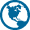 /ArkansasState
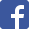 @ArkansasState
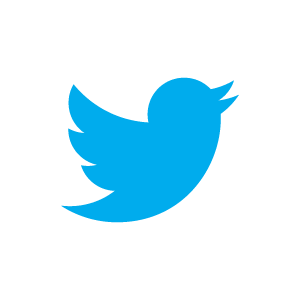 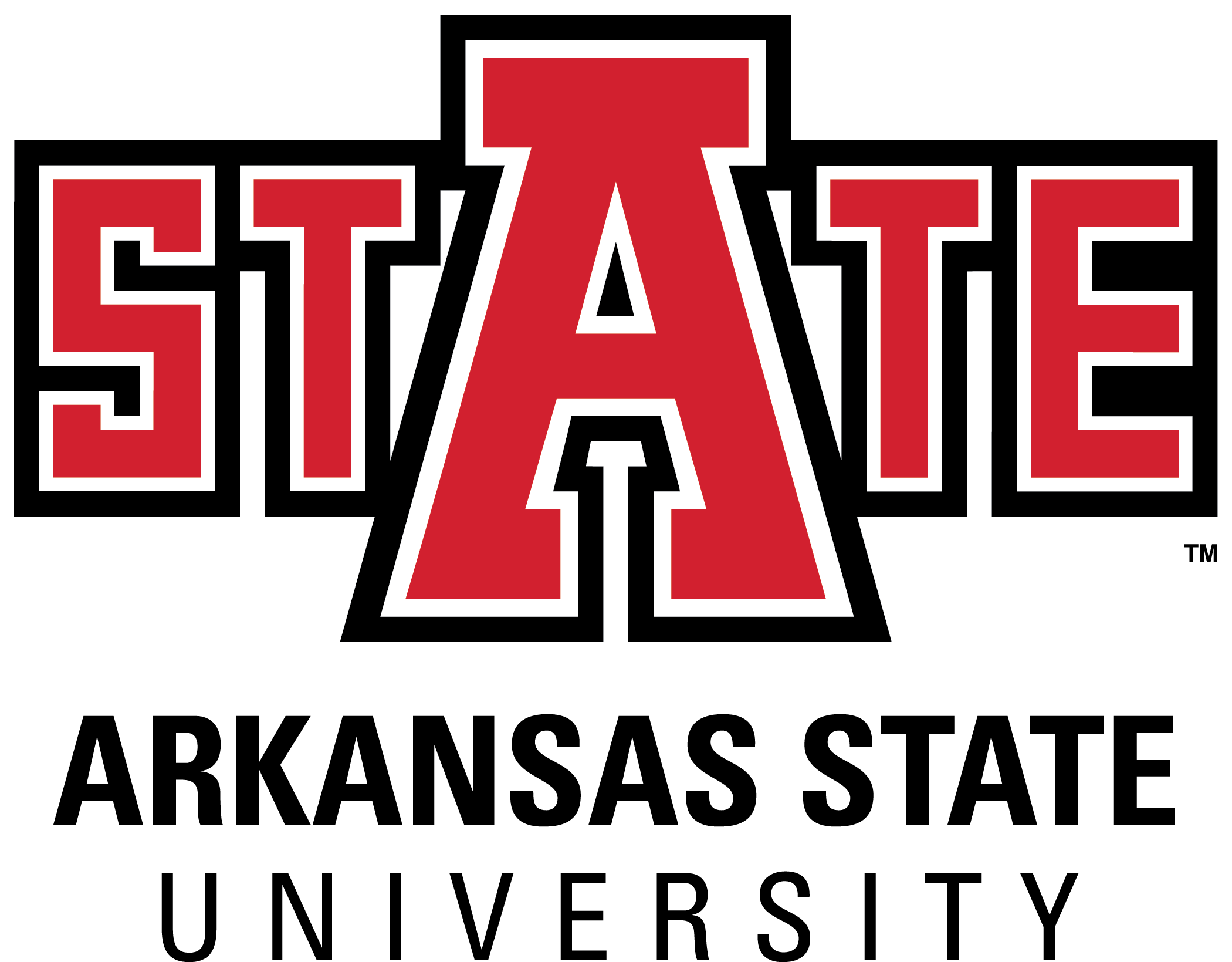 YOUniversal Counselor’s Website
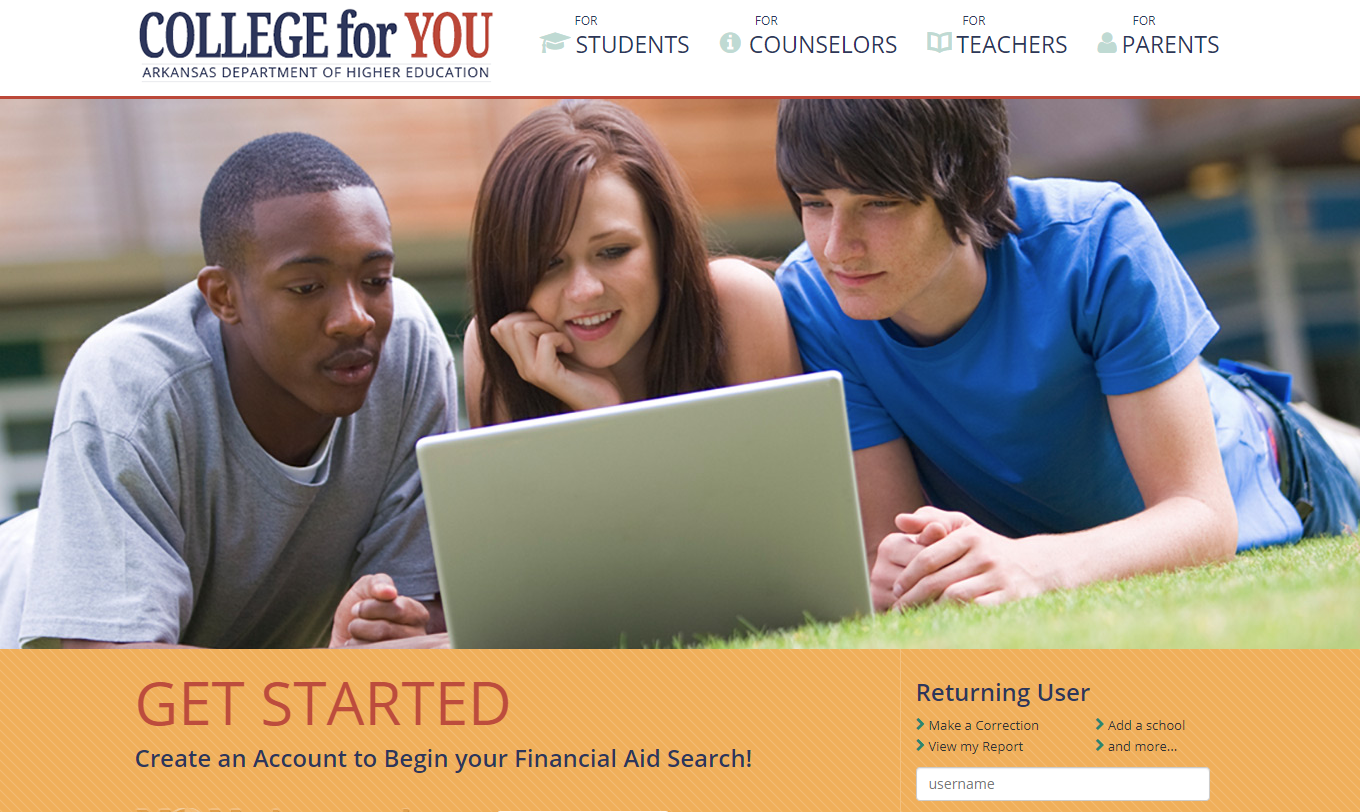 AState.edu
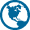 /ArkansasState
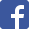 @ArkansasState
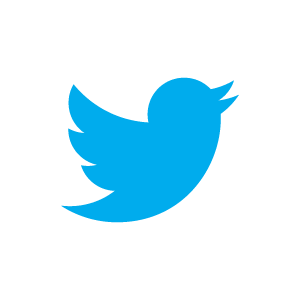 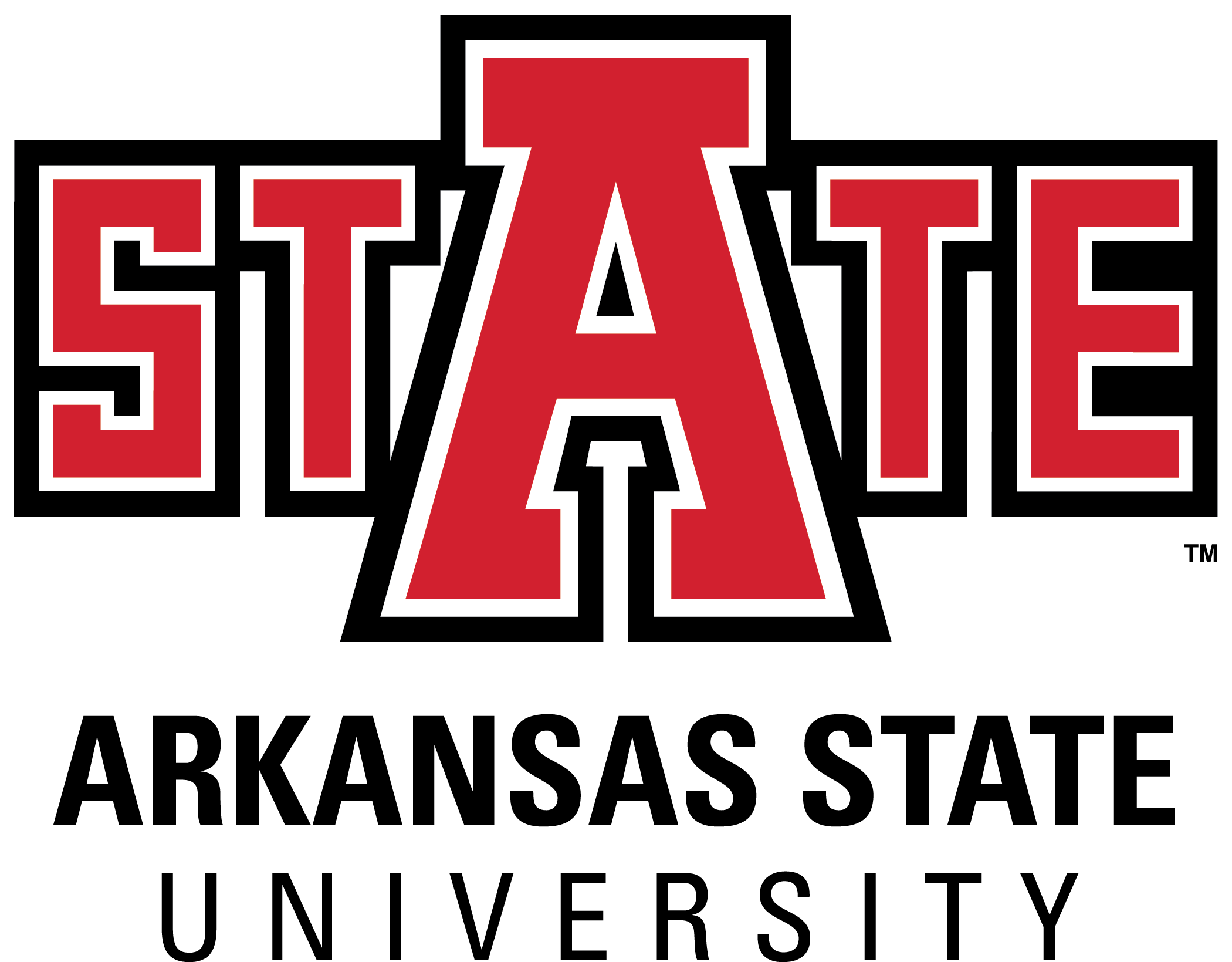 Traditional Challenge/Lottery
Academic Eligibility Criteria:
Graduate from an Arkansas public high school, private school or home school 
Earn a 19 super-score on the ACT
Deadline is July 1st
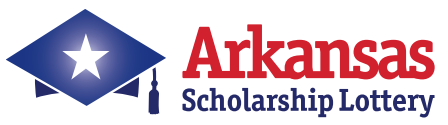 AState.edu
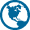 /ArkansasState
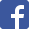 @ArkansasState
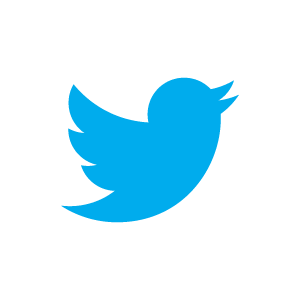 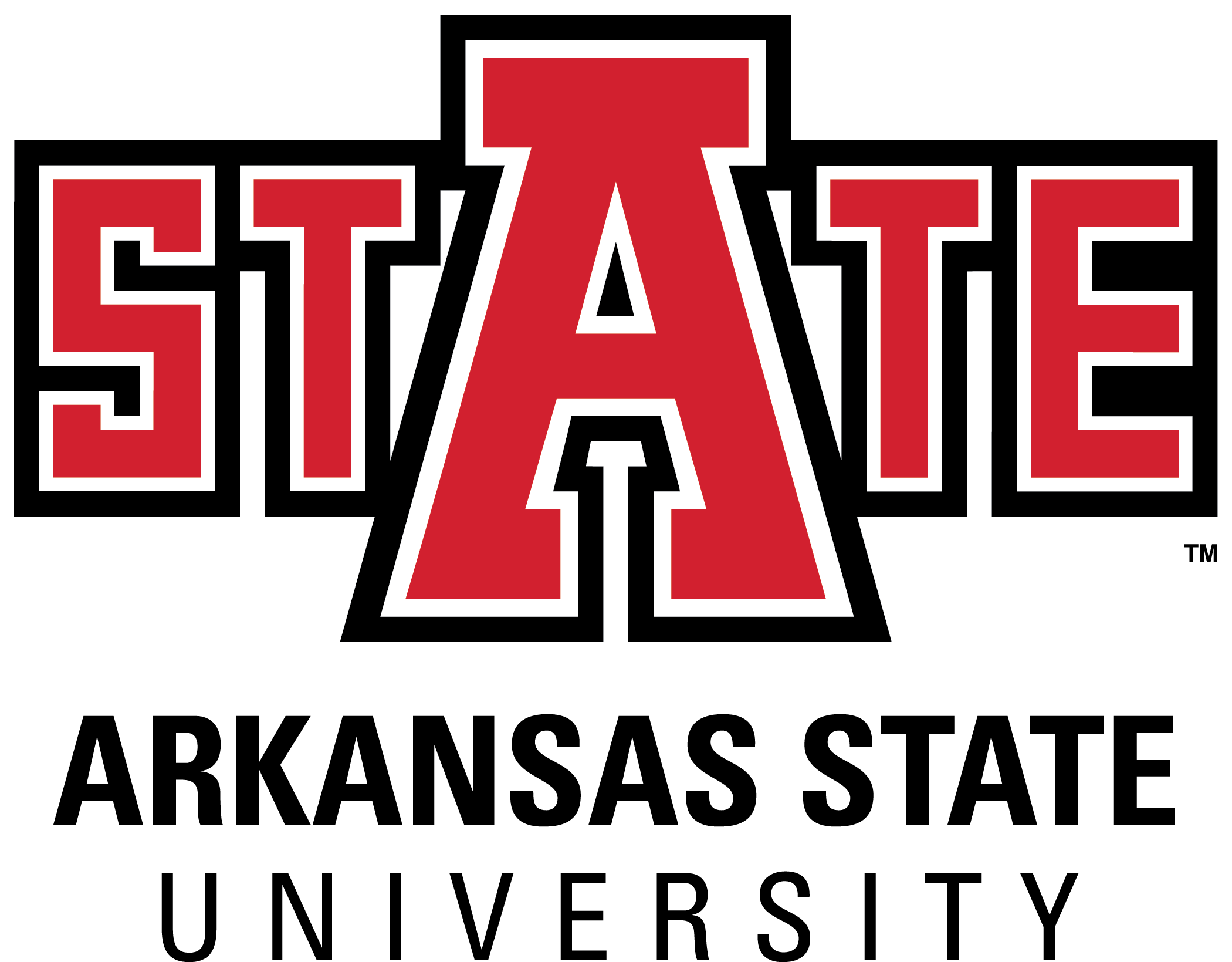 Traditional Challenge/Lottery
Basic Eligibility Criteria:
Accepted for admission at an approved institution of higher education as a full-time student in a program of study that leads to a bachelor’s degree, associate degree, qualified certificate or a nursing school diploma
Applicant must complete the YOUniversal Scholarship Application and the FAFSA.
AState.edu
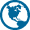 /ArkansasState
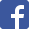 @ArkansasState
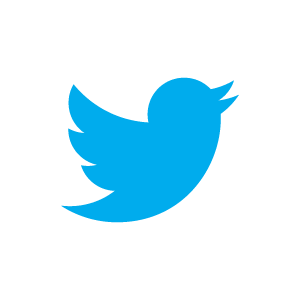 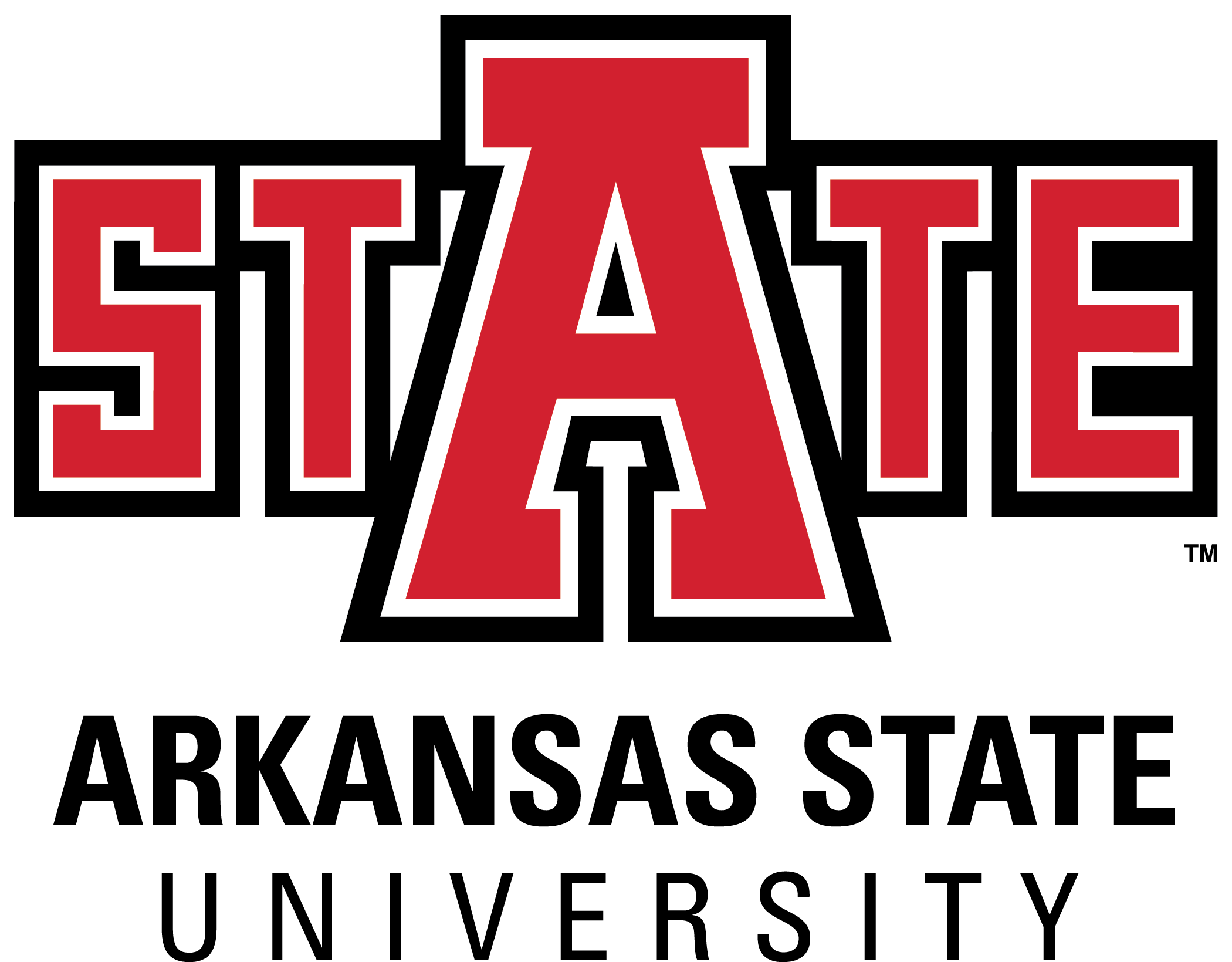 Challenge/Lottery Scholarship Award Amounts
4 year Institutions
$1000	Freshman
$4000 	Sophomore
$4000	Junior
$5000 	Senior
2 year Institutions
$1000	Freshman
$3000	Sophomore
Students that have completed 27 or more college-level hours are eligible to request a waiver for first year award amount
Must be submitted by June 1st Previous recipients will continue to receive the amounts stipulated in their original award
If student has remaining eligibility, they can use the scholarship towards a graduate-level or professional degree
Maximum award for 4 year institution is 120 hours; 2 year institution is 5 semesters
AState.edu
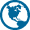 /ArkansasState
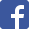 @ArkansasState
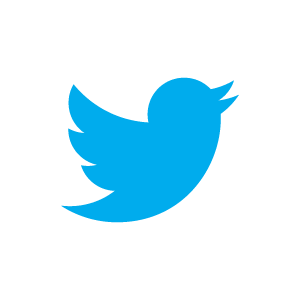 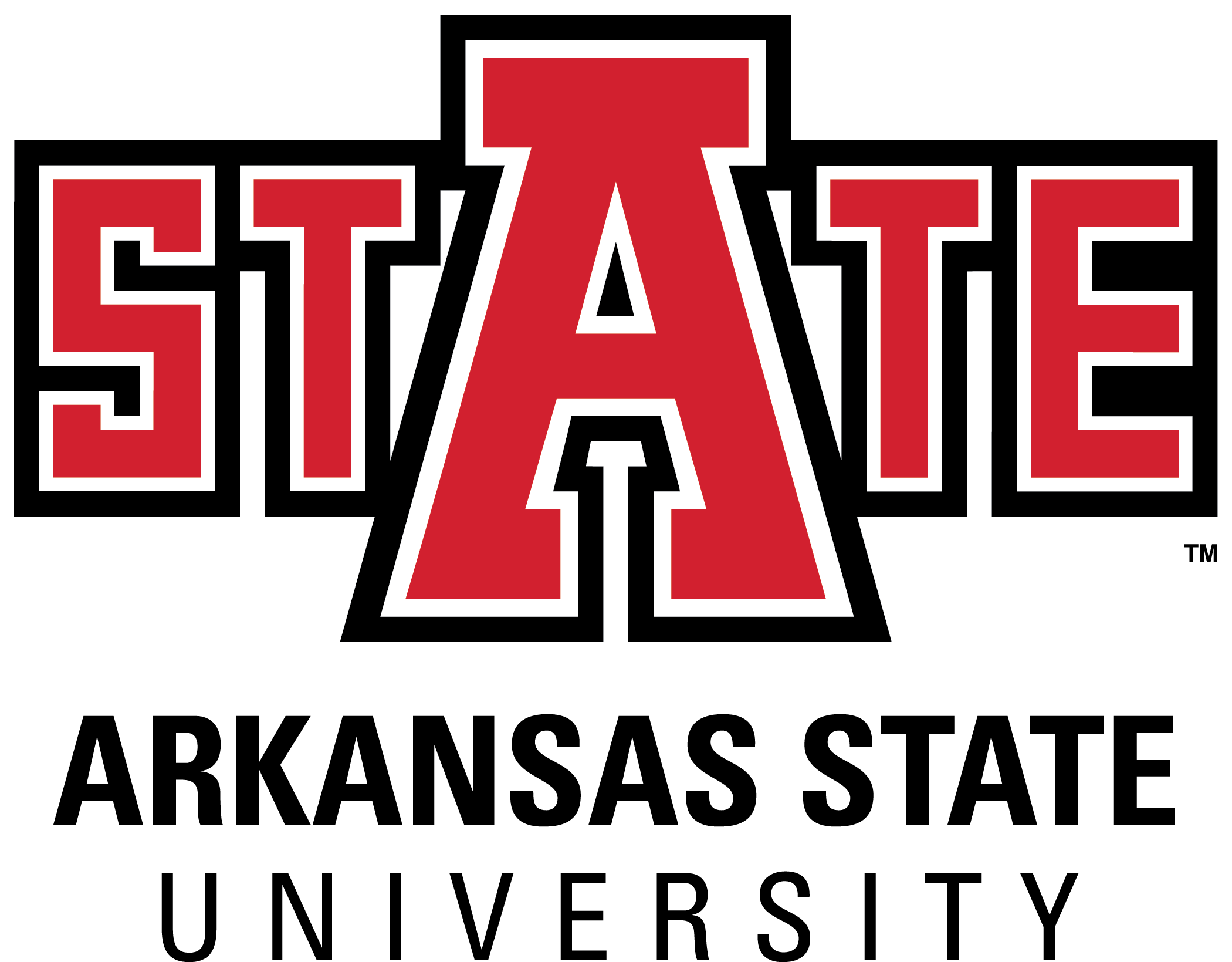 Traditional Challenge/Lottery
Enrollment
At least 12 hours the first Fall semester following high school 
At least 15 hours each semester thereafter
Measured as of the end of the 11th class day
Any hours added after the 11th class day do not count for eligibility
Only hours enrolled at a single school count
Renewal
Maintain a 2.5 cumulative GPA
Successfully complete at least 27 hours their first academic year
Successfully complete at least 30 hours each academic year thereafter
May use summer terms to meet hour and GPA requirements
Complete all required remedial courses within the first 30 semester hours after receiving the scholarship
AState.edu
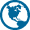 /ArkansasState
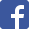 @ArkansasState
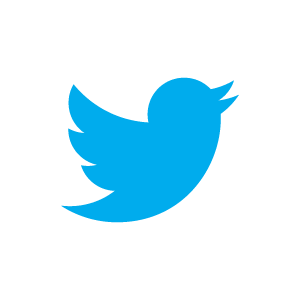 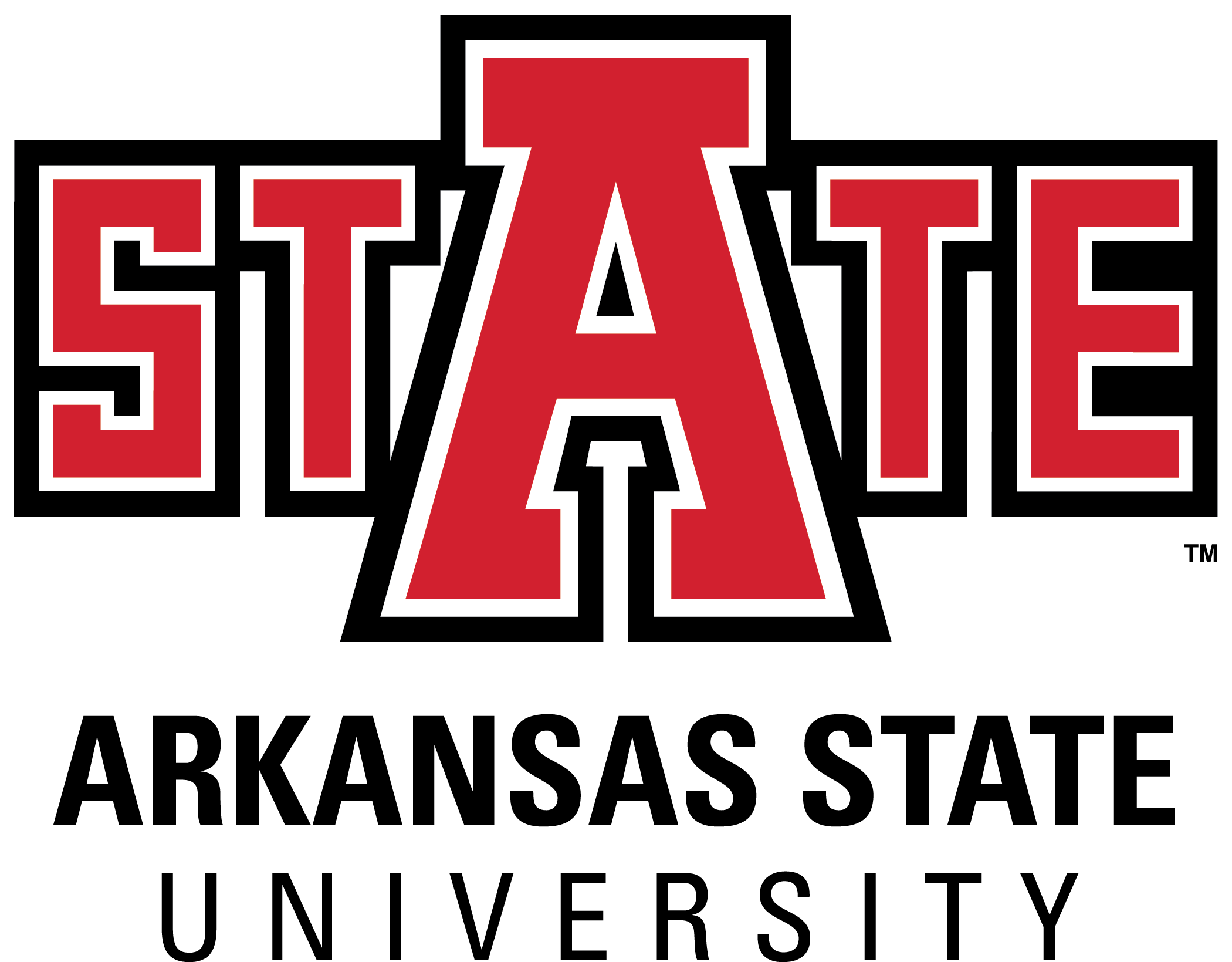 Concurrent Challenge (ACT 456)
Academic Eligibility Criteria:
Only high school Junior or Senior qualify
Up to two concurrent credit courses per semester
Award Amount
$125 per course
AState.edu
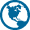 /ArkansasState
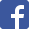 @ArkansasState
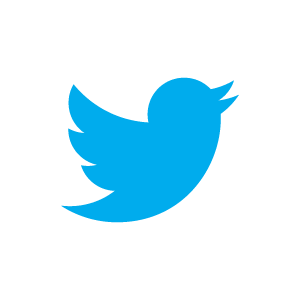 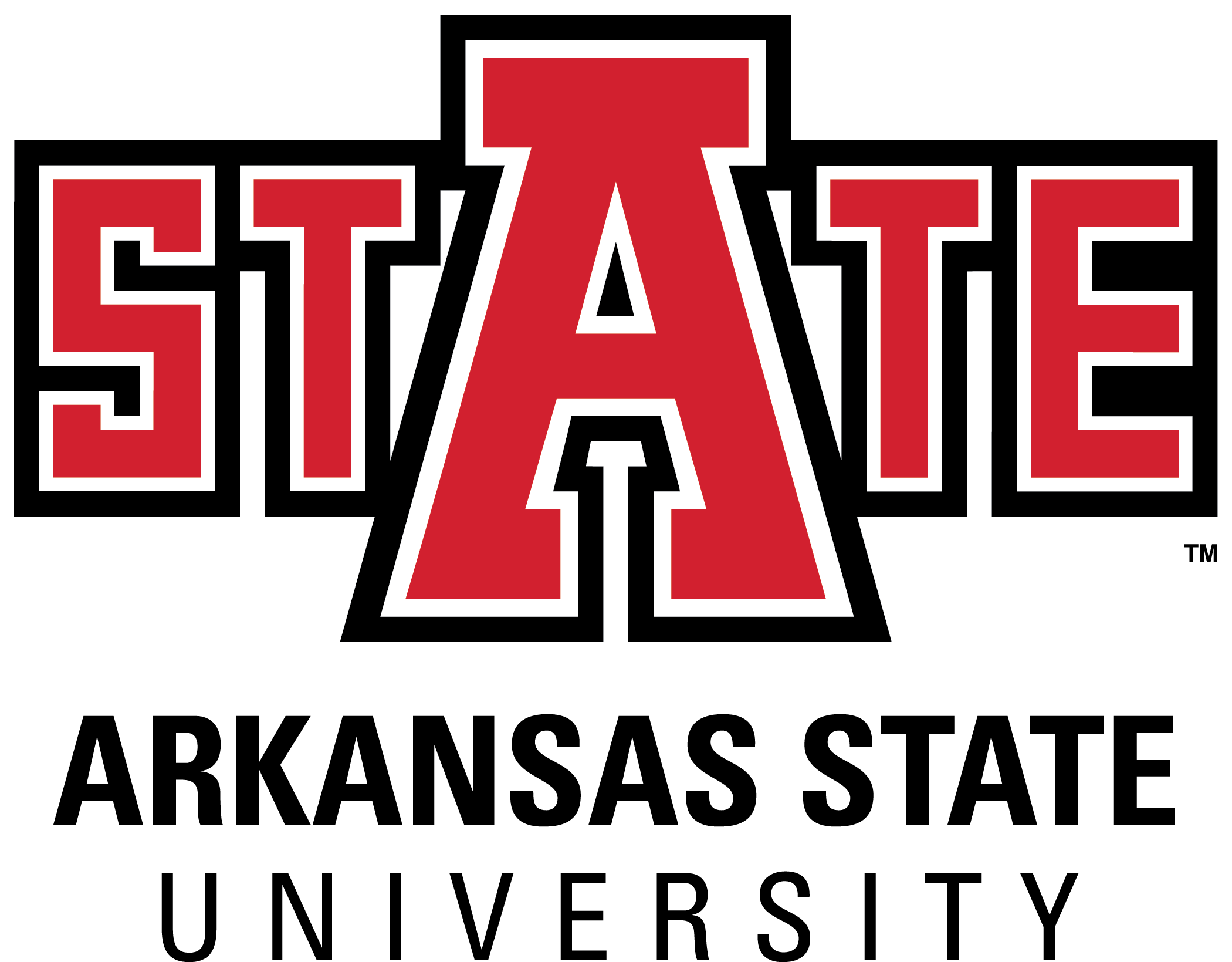 Arkansas Future Grant
Academic Eligibility Criteria:
Graduate from an Arkansas public high school, private school, or home school 
Be enrolled part-time or full-time at an approved institution, in a program of study that leads to an associate degree or a certificate
Must complete FAFSA
Deadline to Apply for Fall: July 1st
Deadline to Apply for Spring: January 10th
AState.edu
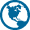 /ArkansasState
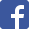 @ArkansasState
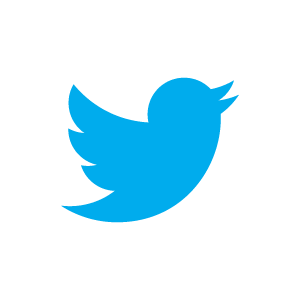 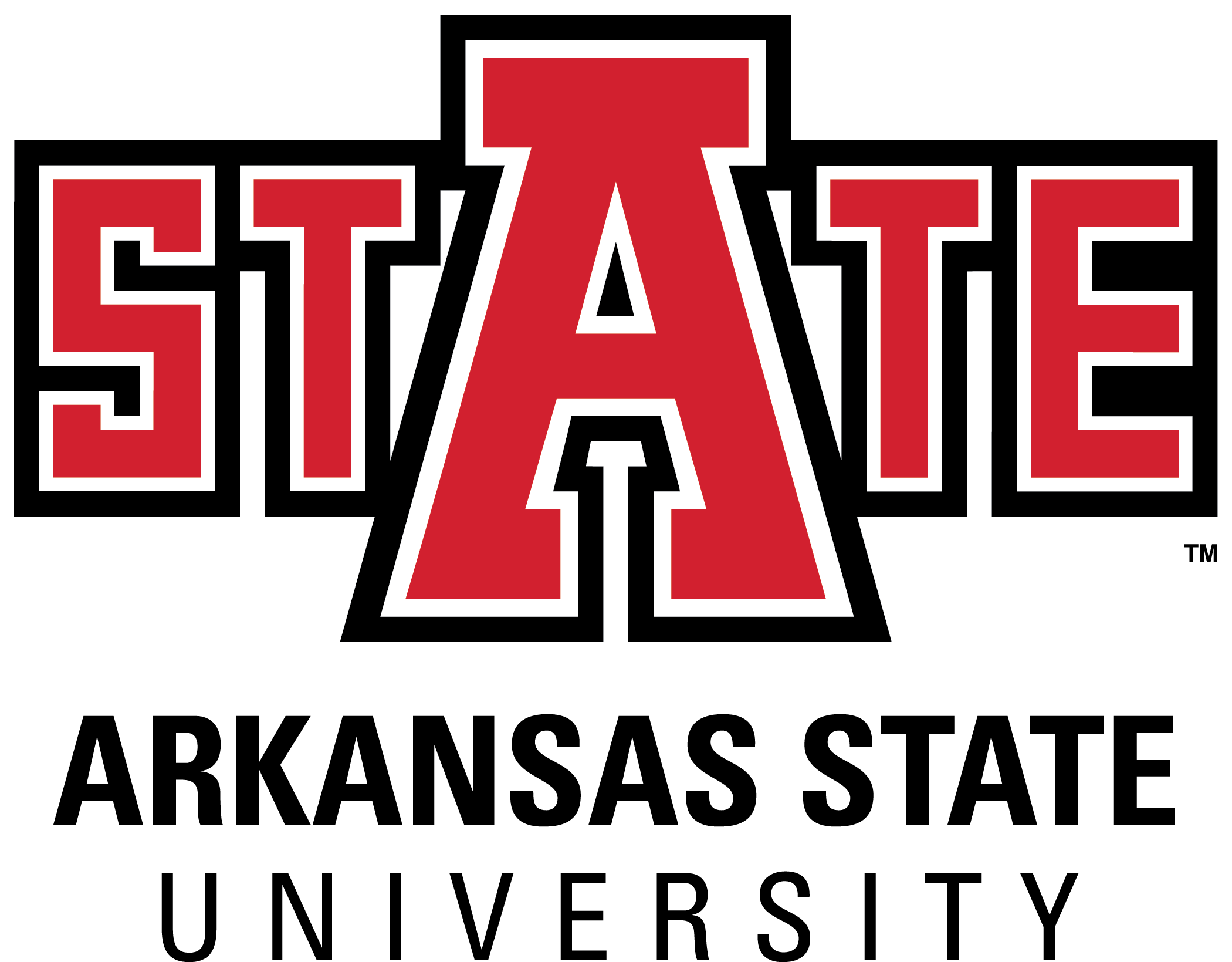 Arkansas Future Grant
Enrollment & Award
Will allow part-time enrollment
Awards Based off of two-year institution program costs for qualifying Associate and Certificate programs at public institutions
Grant will be awarded on a first come, first serve basis
Last to pay Grant
List of the programs available at AState:
https://static.ark.org/eeuploads/adhe-financial/ArFuture_Degrees_-Final2020-2021.pdf
Renewal
Maintain Satisfactory Academic Progress
Monthly mentoring per semester
Complete 10 hours of community service per semester
Once a student graduates, the recipient must work in Arkansas for 3 years
AState.edu
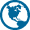 /ArkansasState
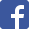 @ArkansasState
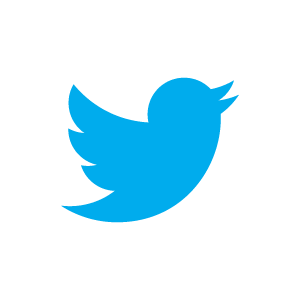 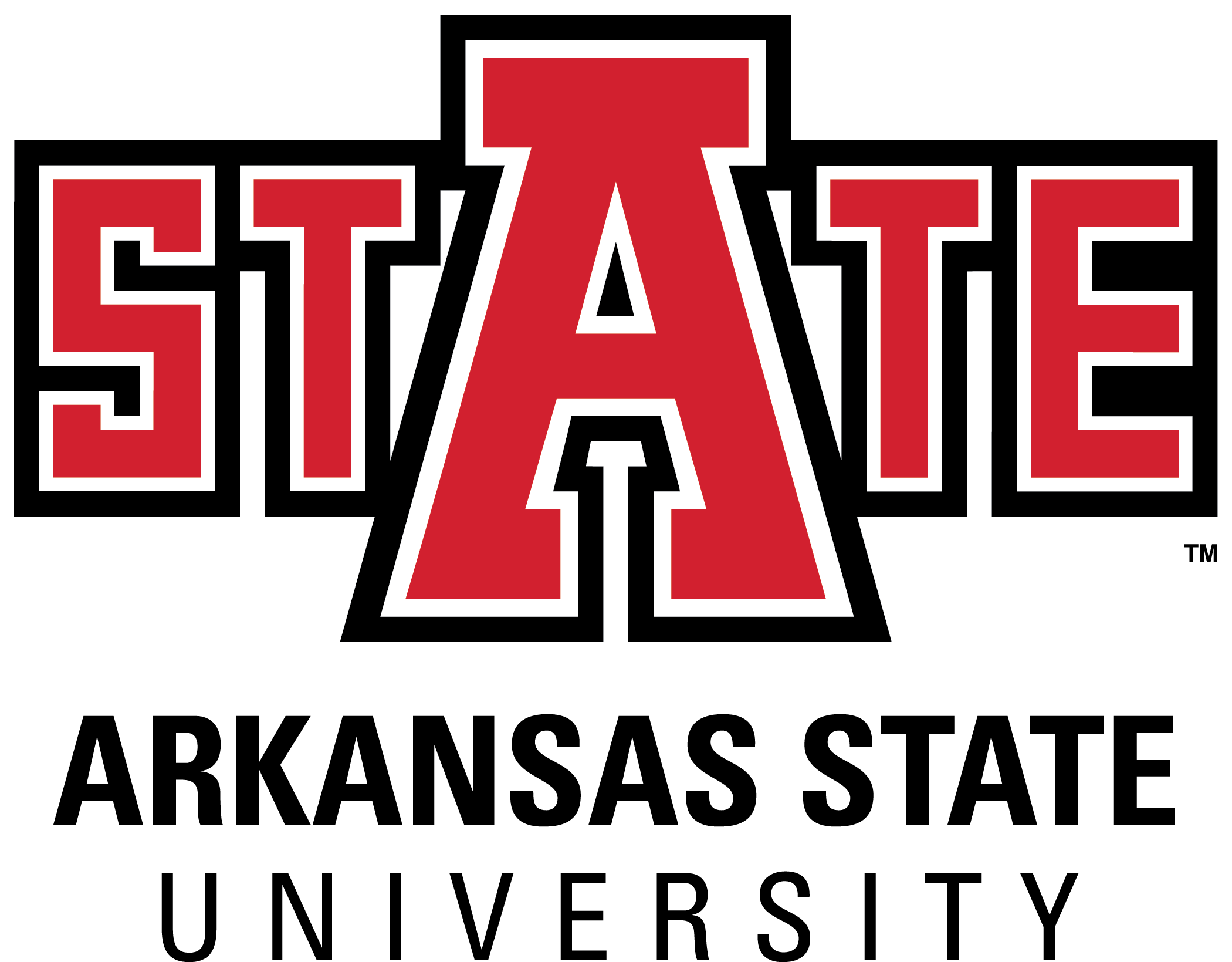 Distinguished Governor’s Scholarship
32 ACT score and;
3.5 academic GPA; or
National Merit or National Achievement Finalist
Up to 375 awards
FAFSA not required
Deadline is March 1st
AState.edu
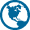 /ArkansasState
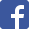 @ArkansasState
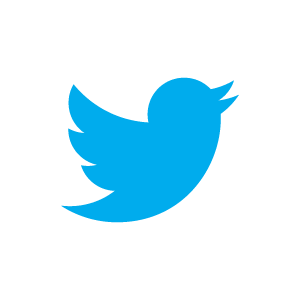 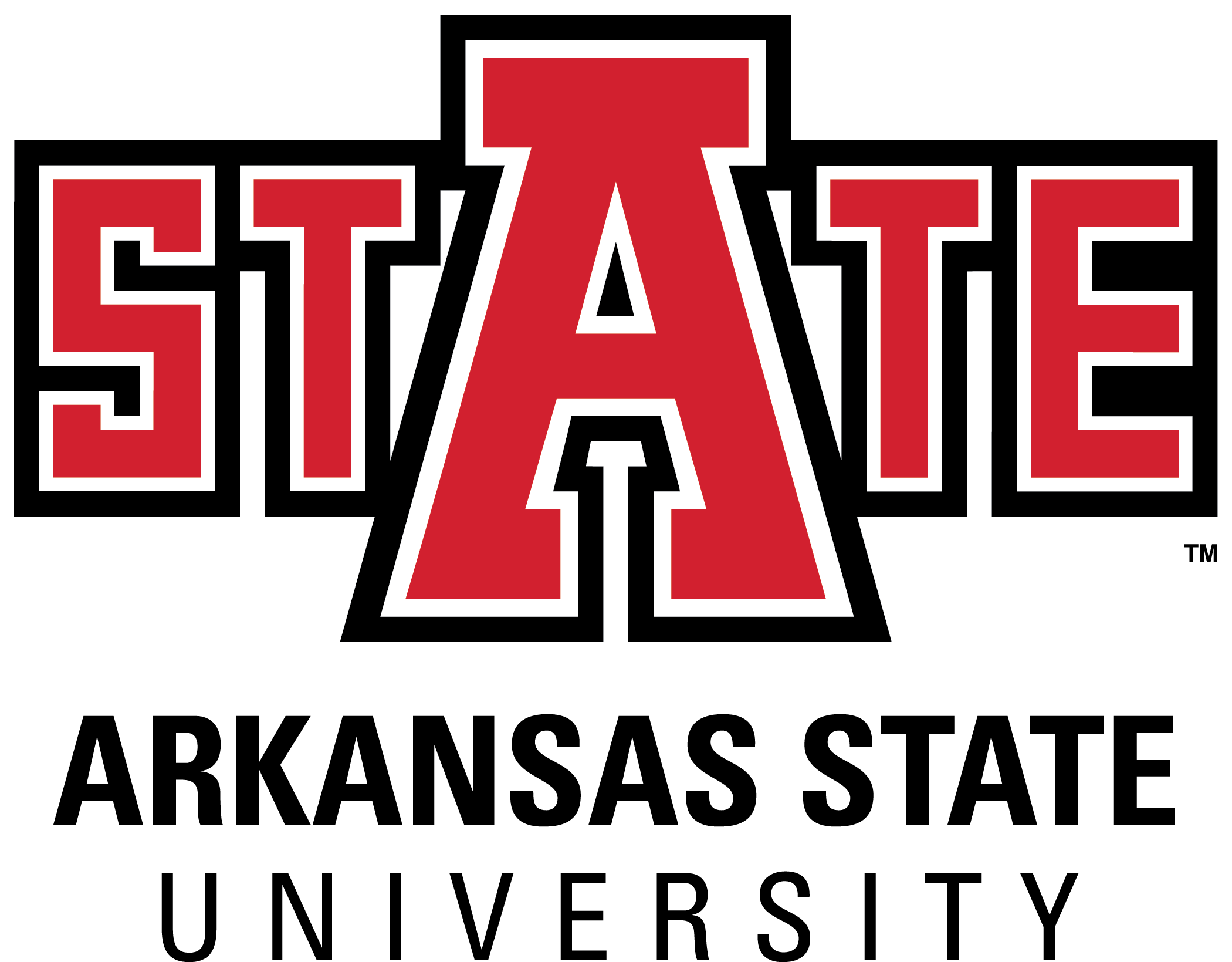 Distinguished Governor’s Scholarship
If there is a county in Arkansas that does not have a Distinguished Scholar, the highest ranking applicant from that county will be awarded a Governor’s Scholarship at $5000 per year
AState.edu
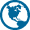 /ArkansasState
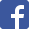 @ArkansasState
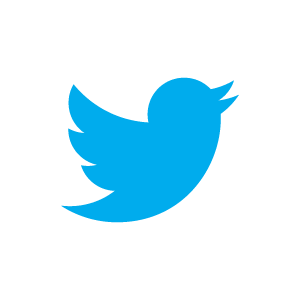 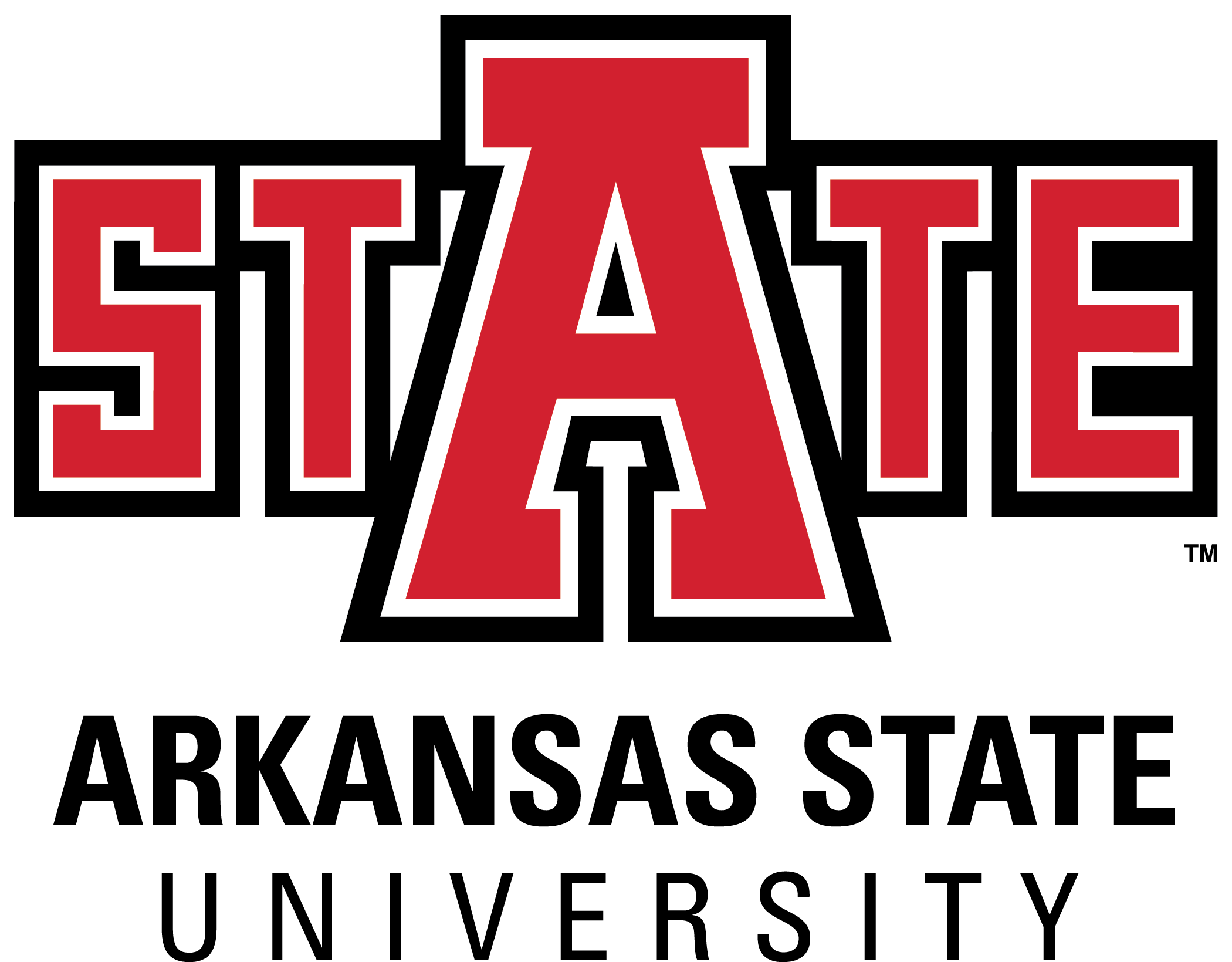 Distinguished Governor’s Scholarship
Enrollment
At least 12 hours the first Fall semester following high school 
At least 15 hours each semester thereafter
Measured as of the end of the 11th class day
Any hours added after the 11th class day do not count for eligibility
Only hours enrolled at a single school count
Renewal
Maintain a 3.25 cumulative GPA
Successfully complete at least 27 hours their first academic year
Successfully complete at least 30 hours each academic year thereafter
May use summer terms to meet hour and GPA requirements
If student has remaining eligibility, they can use the scholarship towards a graduate-level or professional degree
AState.edu
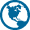 /ArkansasState
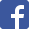 @ArkansasState
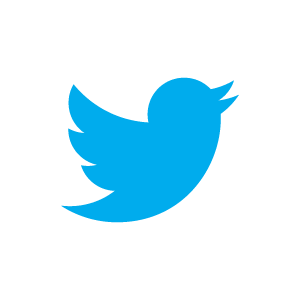 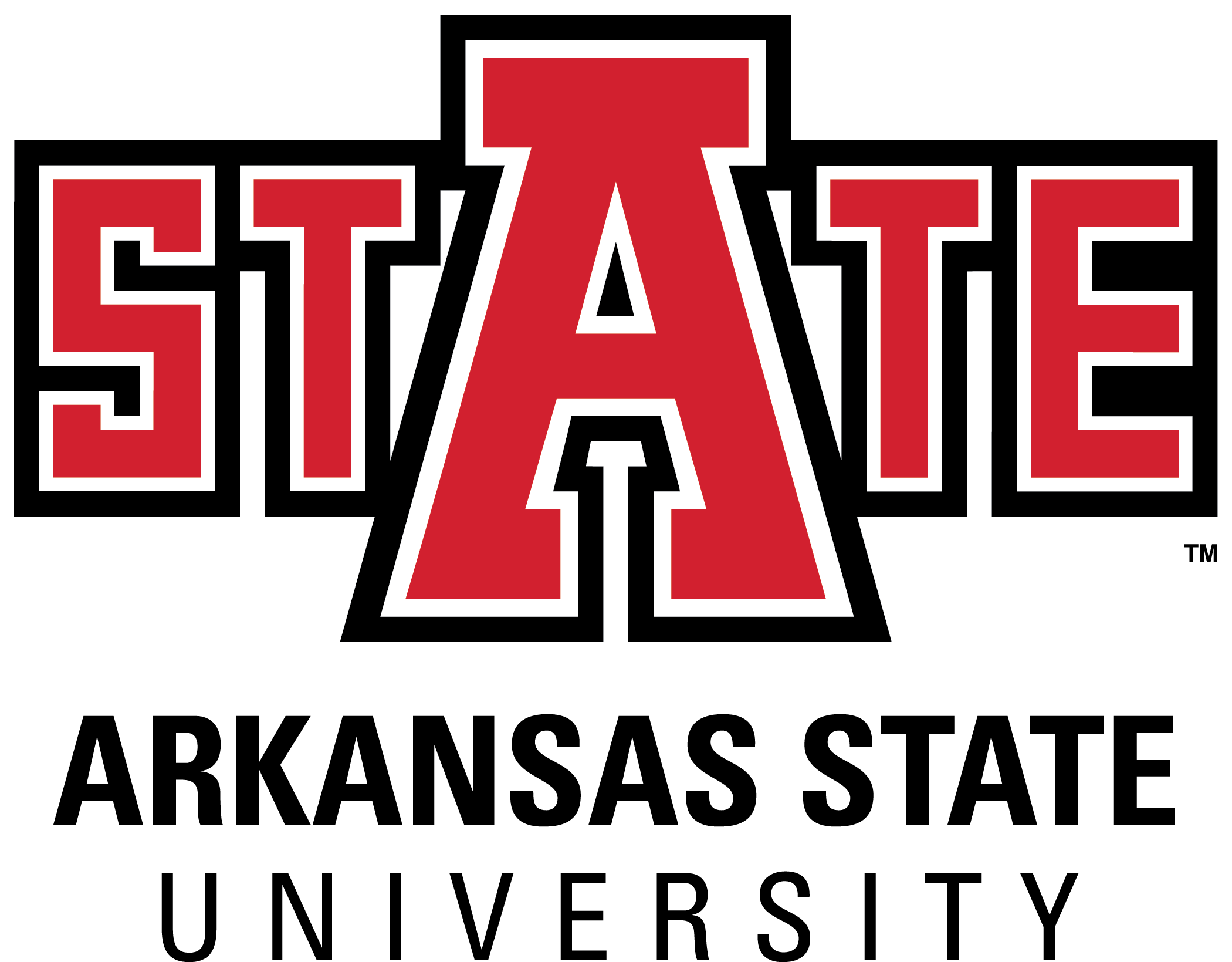 Law Enforcement Officer’s Dependents Scholarship
Undergraduate dependent/spouse of Arkansas Law Enforcement Officer 
Killed or totally disabled in the line-of-duty
Dependent must be under 23 years of age
Waiver of tuition, fees, and room
Deadline is July 1st 
Renewal - minimum GPA: 2.0
AState.edu
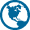 /ArkansasState
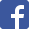 @ArkansasState
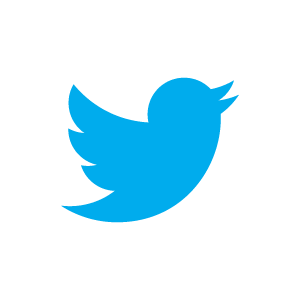 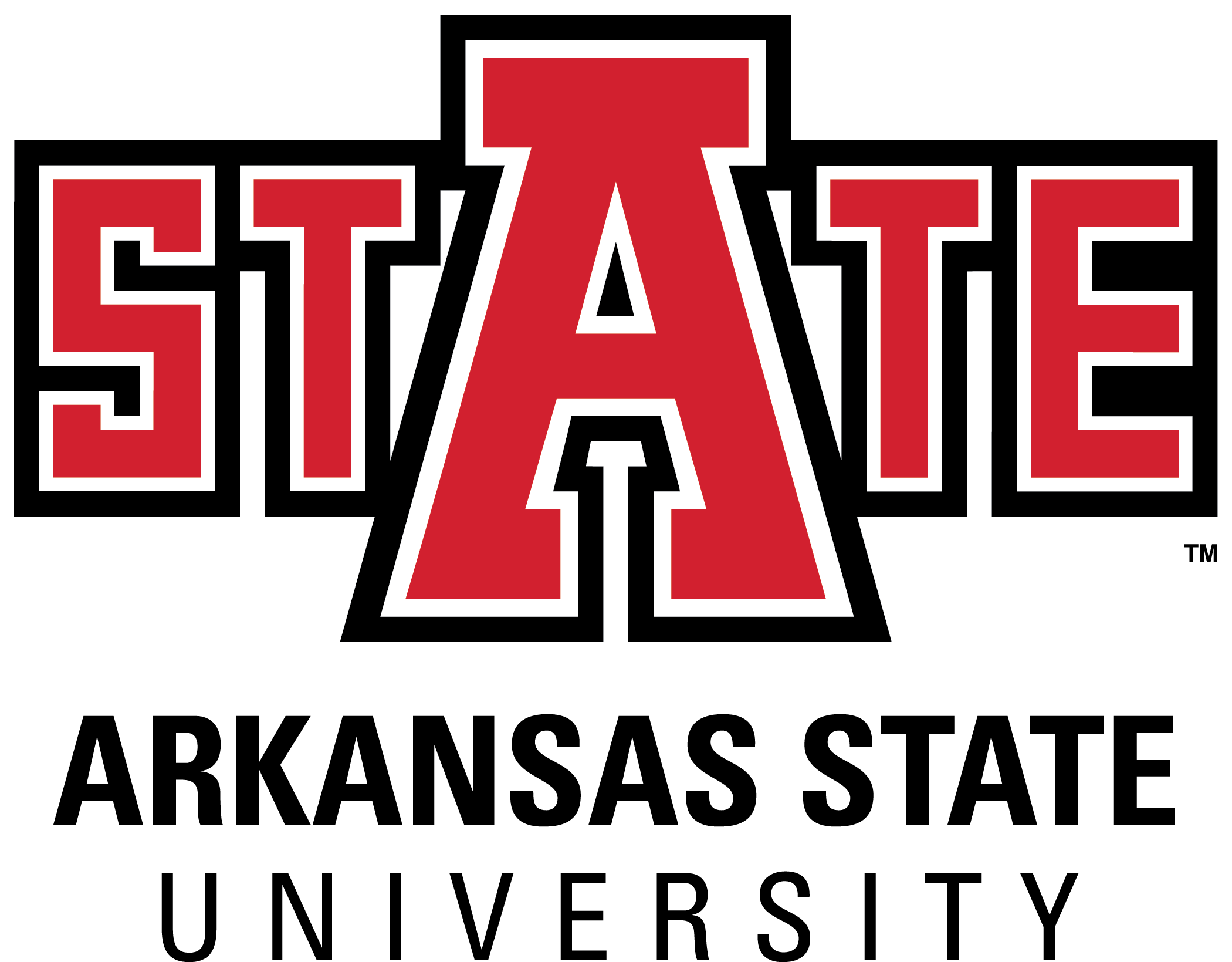 Military Dependents Scholarship
Undergraduate dependent/spouse of service member who:
Is Missing in Action (MIA);
Was Killed in Action(KIA);
Was a Prisoner of War (POW); or
Permanently and totally disabled 
State supported college, university or technical institute
Must apply for Chapter 35 benefits from the Veterans Affairs (VA) Office
Waiver of tuition, fees, and room and board in excess of VA benefits
Deadline is July 1st 
Renewal - complete a minimum of 24 hours per academic year along with a minimum GPA of 2.0
AState.edu
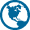 /ArkansasState
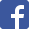 @ArkansasState
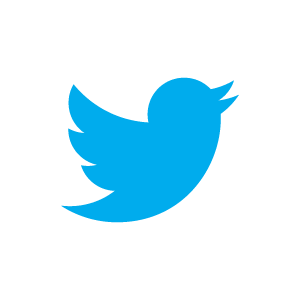 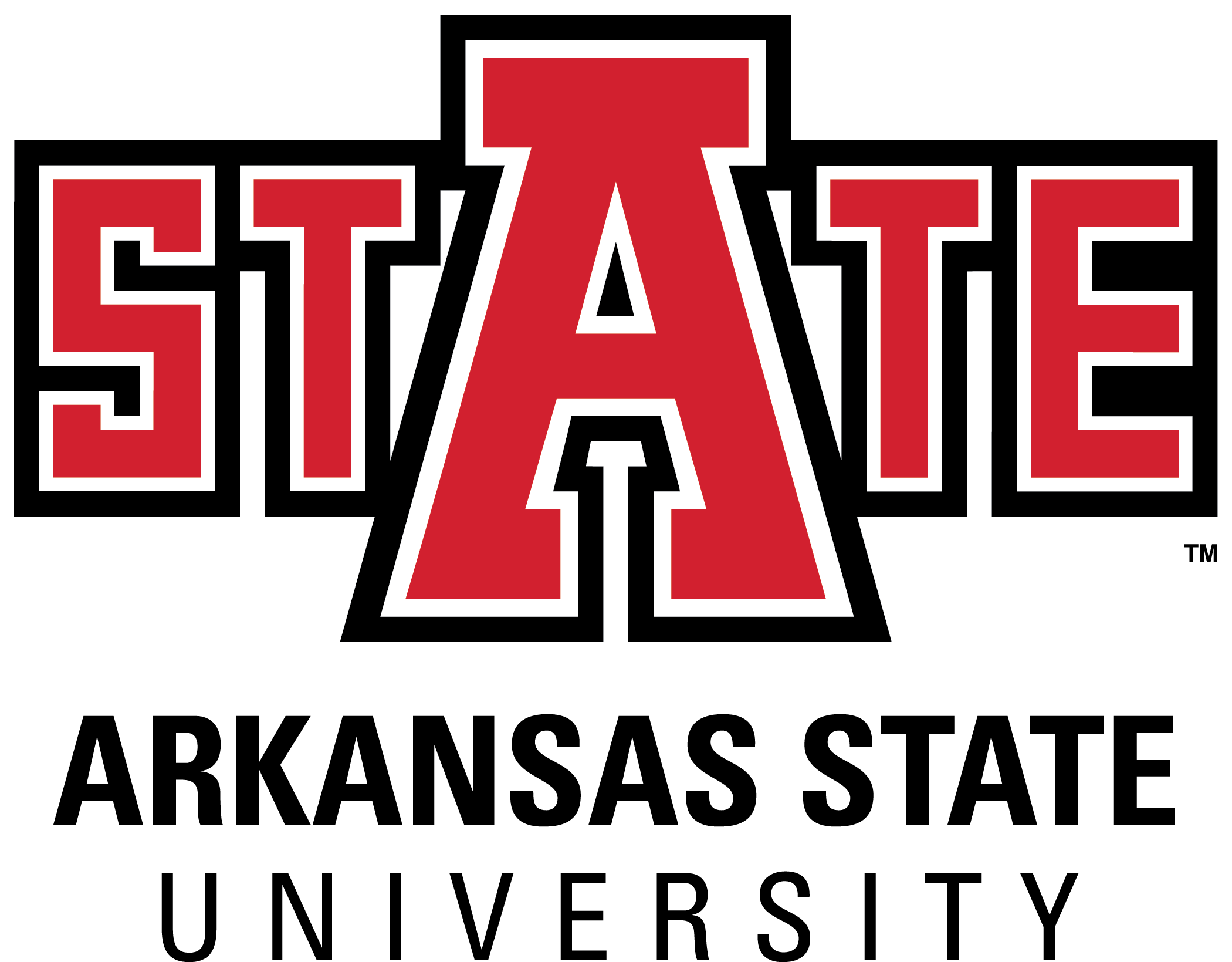 Arkansas National Guard Tuition Waiver Program
Active member of the Arkansas Army/Air National Guard
State supported college, university or technical institute
Tuition and fees waiver
Last to pay Grant
Must contact their unit

For more information students may contact the Education Office at the Guard 501-212-4021
AState.edu
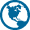 /ArkansasState
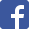 @ArkansasState
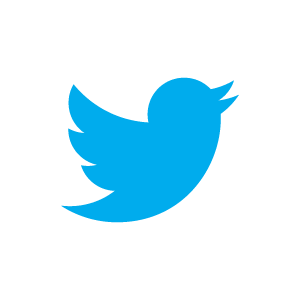 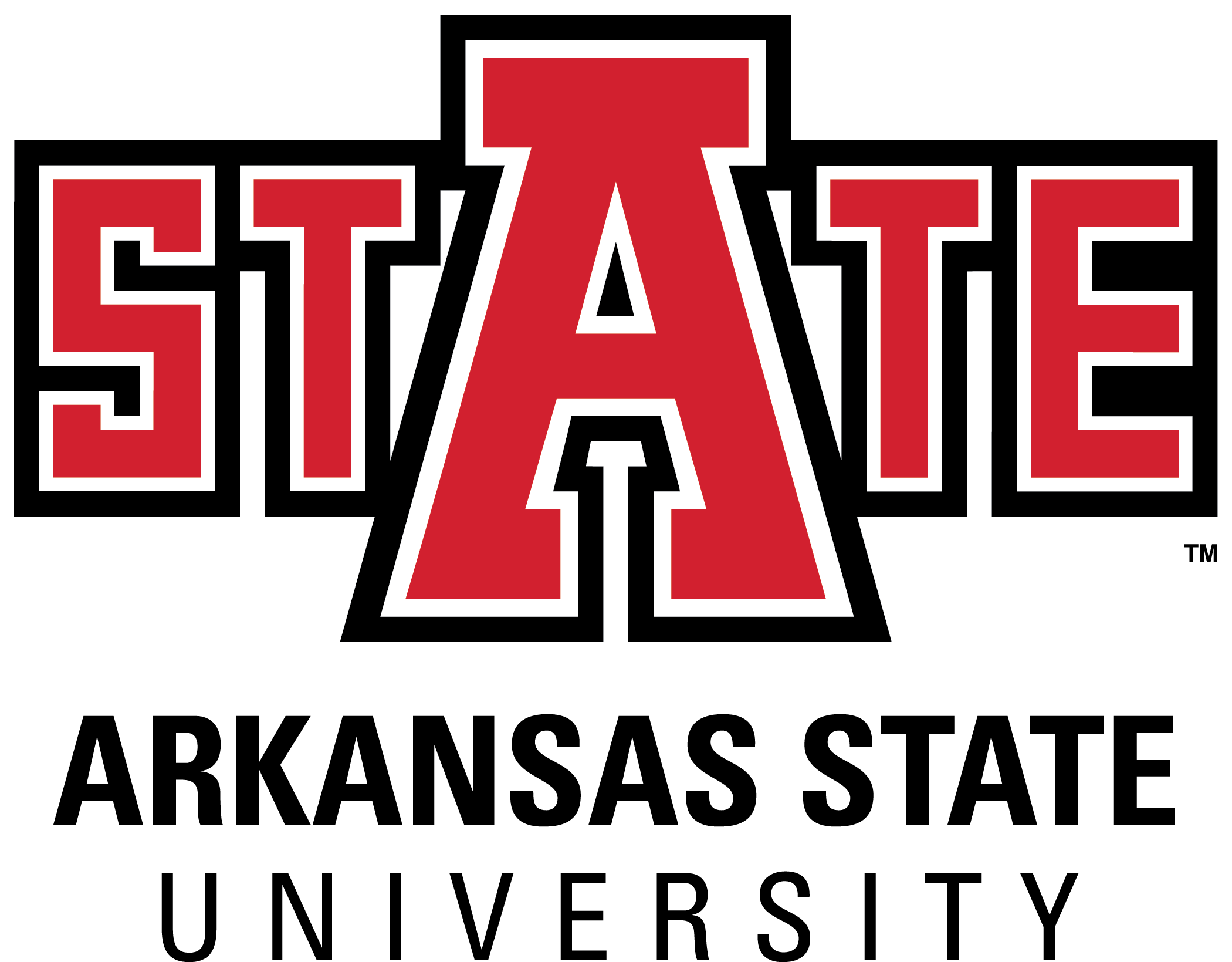 Scholarship Hold Request
Must be requested through the YOUniversal portal and documentation must be submitted explaining the reason for the hold
Maximum hold is 24 months (4 semesters) for the following:
Medical condition of the student or immediate family member;
Personal or immediate family emergency;
Military service/training;
Service in a national or international humanitarian project;
Internship & Co-Op
Financial hardship
AState.edu
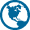 /ArkansasState
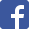 @ArkansasState
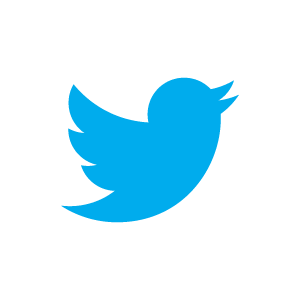 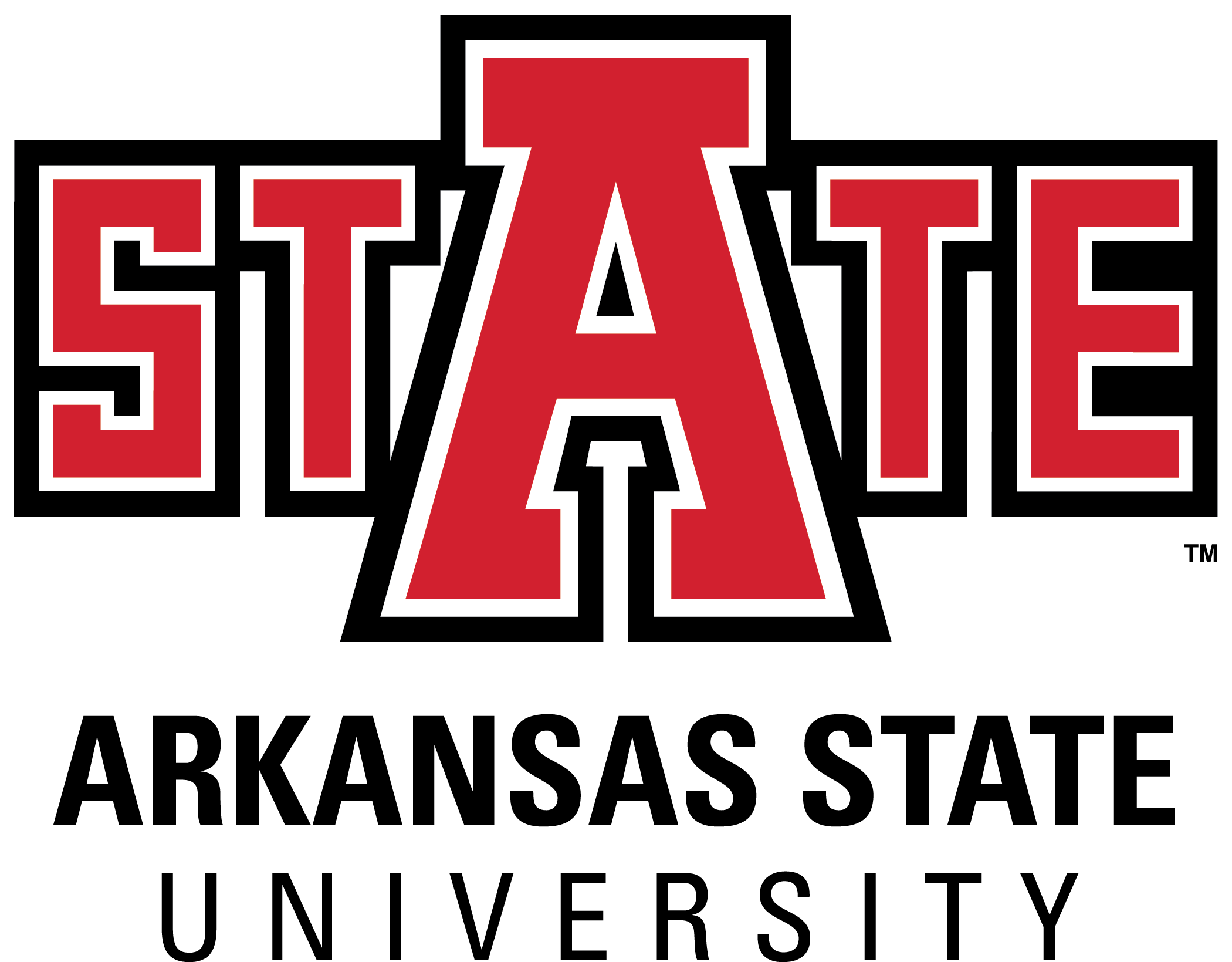 ADHE Contact Information
ADHE Financial Aid Contact Information: finaid@adhe.edu
501-371-2000
AState.edu
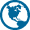 /ArkansasState
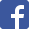 @ArkansasState
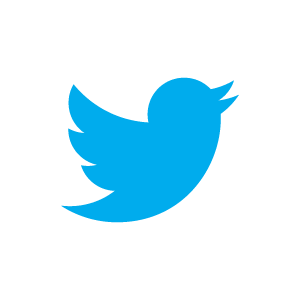 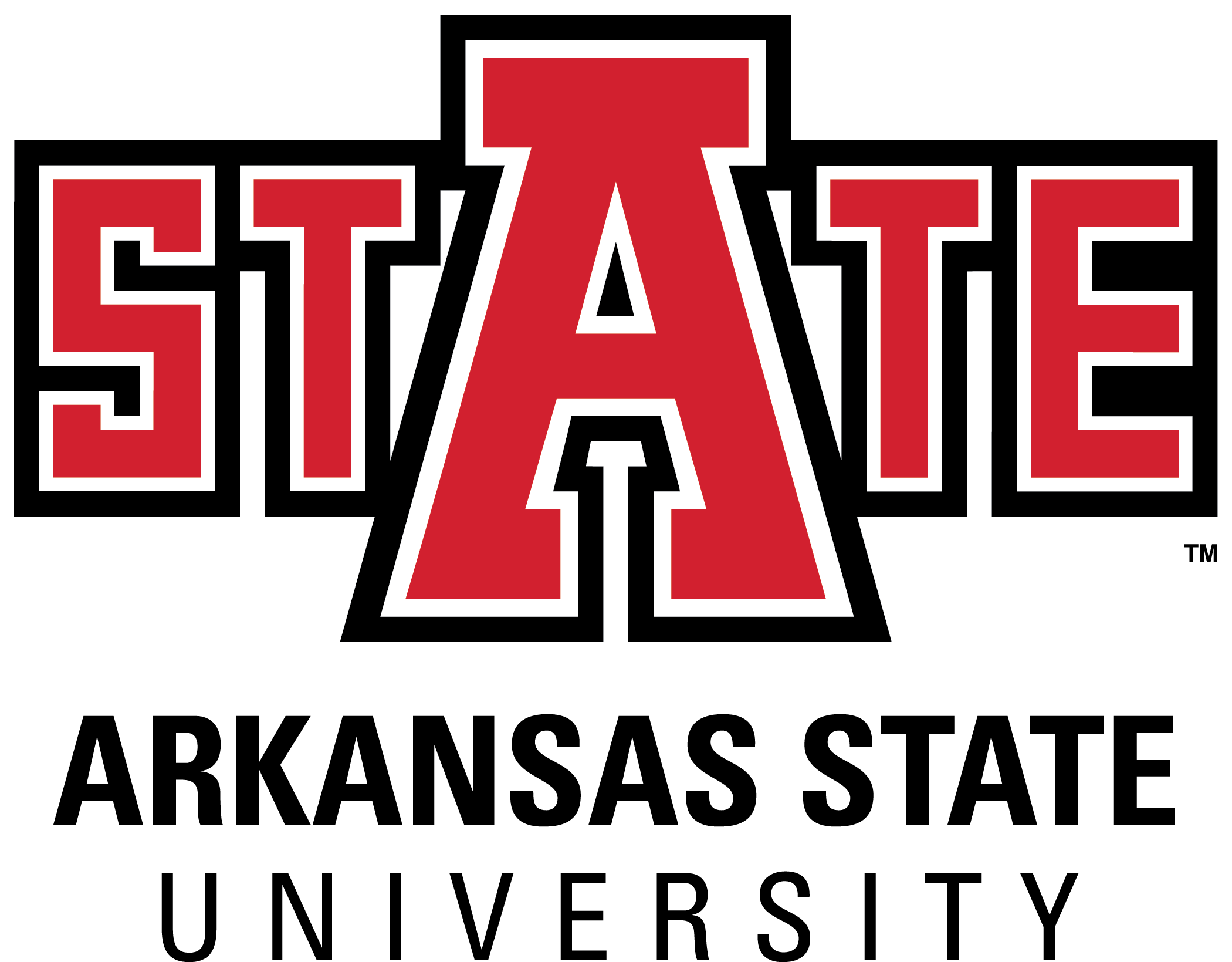 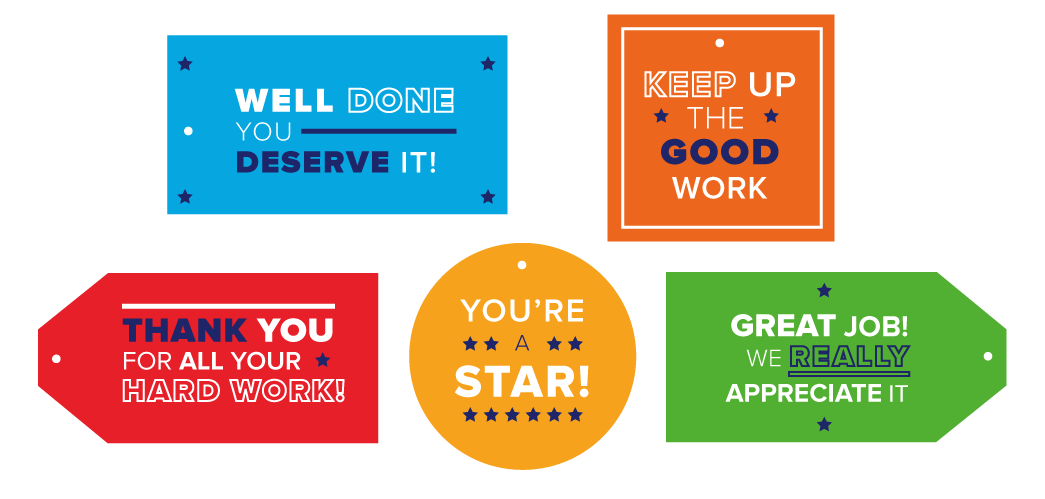 AState.edu
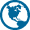 /ArkansasState
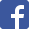 @ArkansasState
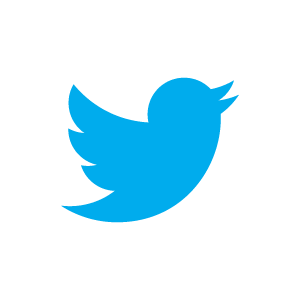